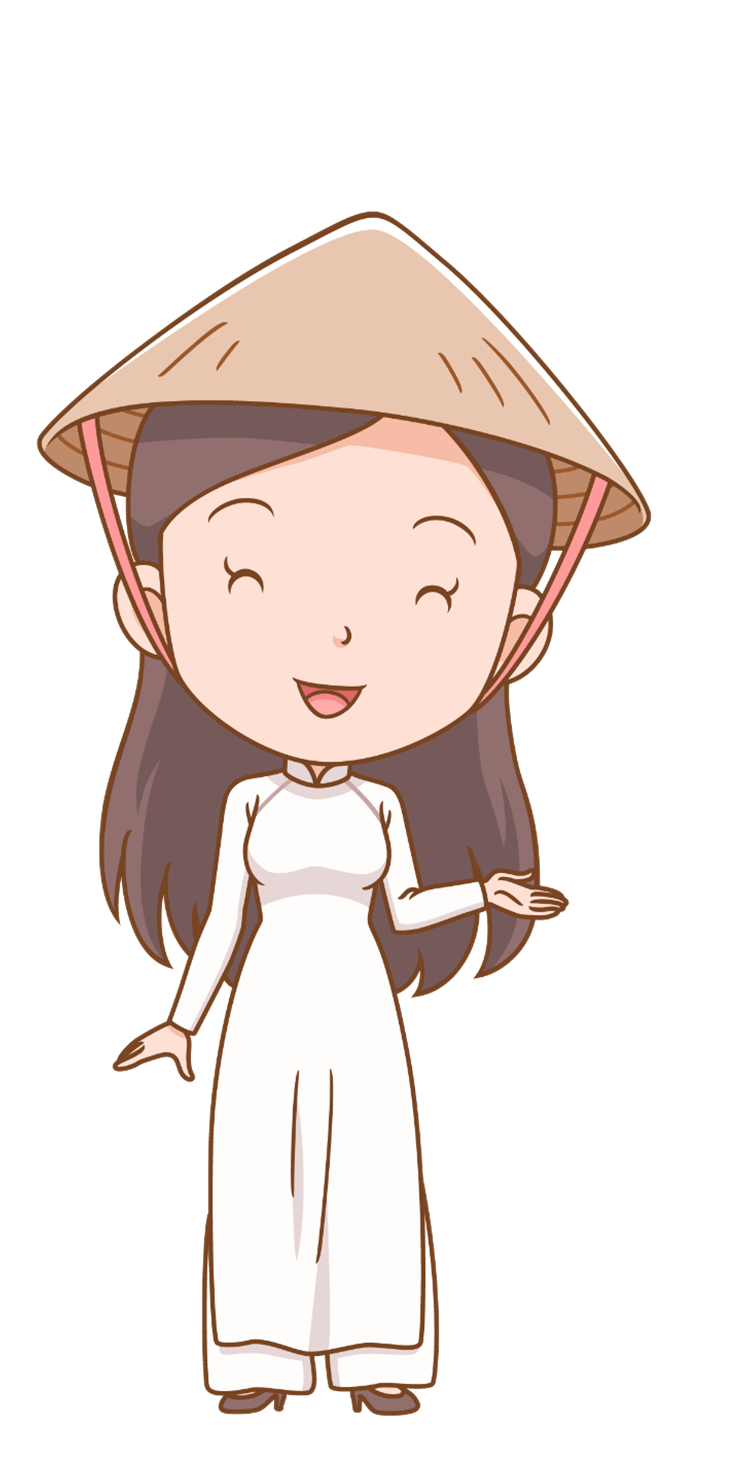 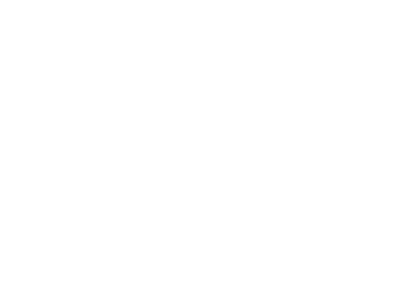 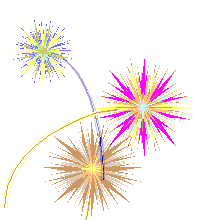 UỶ BAN NHÂN DÂN HUYỆN HÓC MÔN


CHÀO MỪNG QUÝ THẦY CÔ VỀ DỰ GIỜ THĂM LỚP
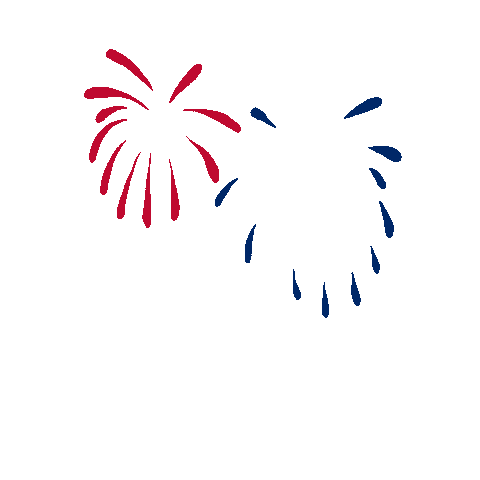 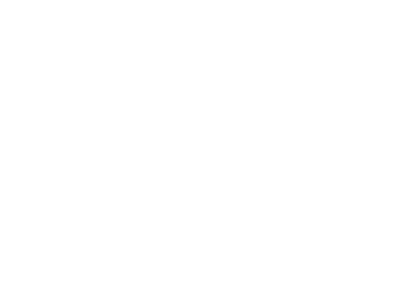 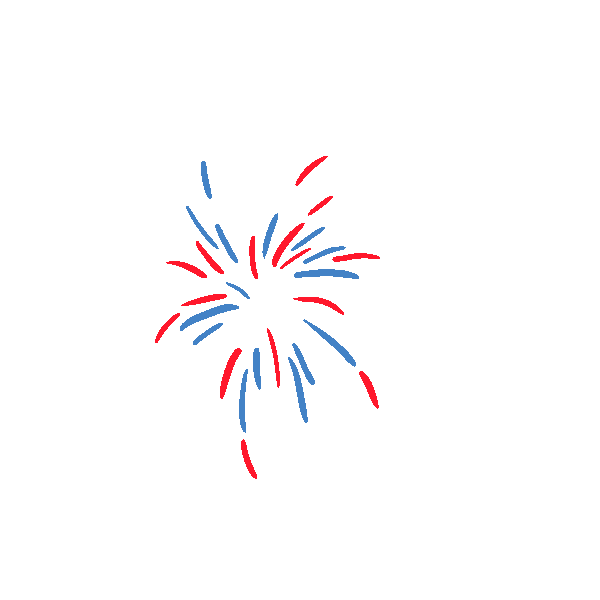 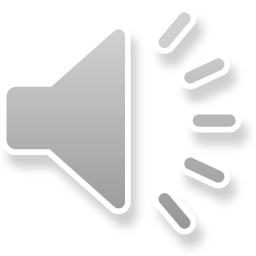 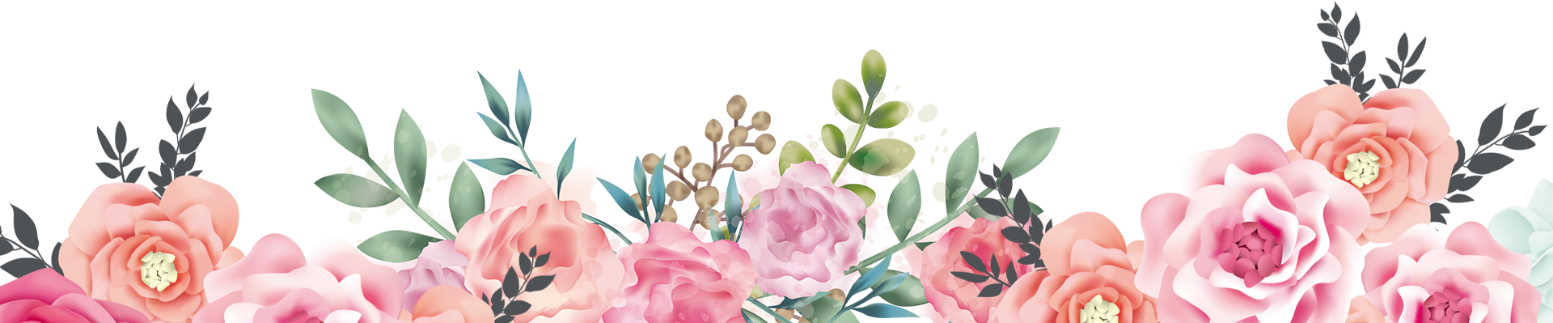 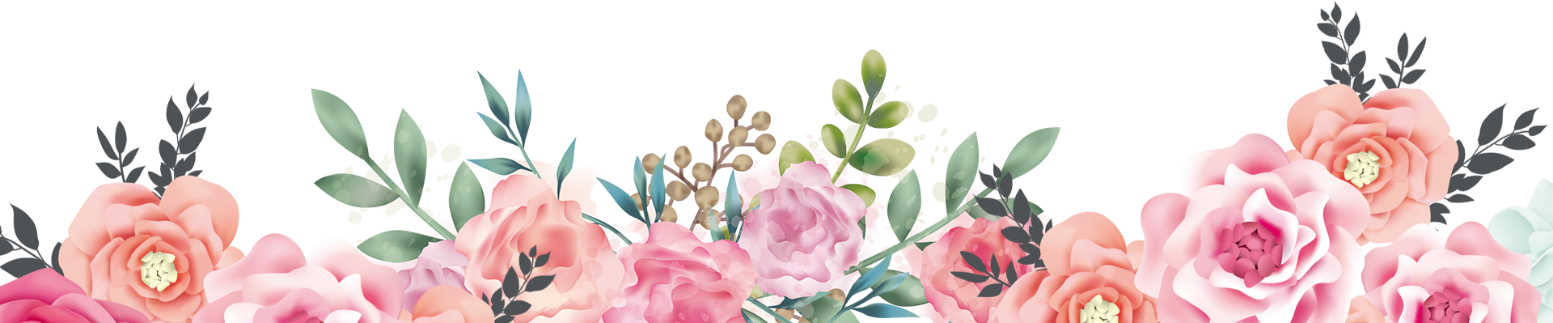 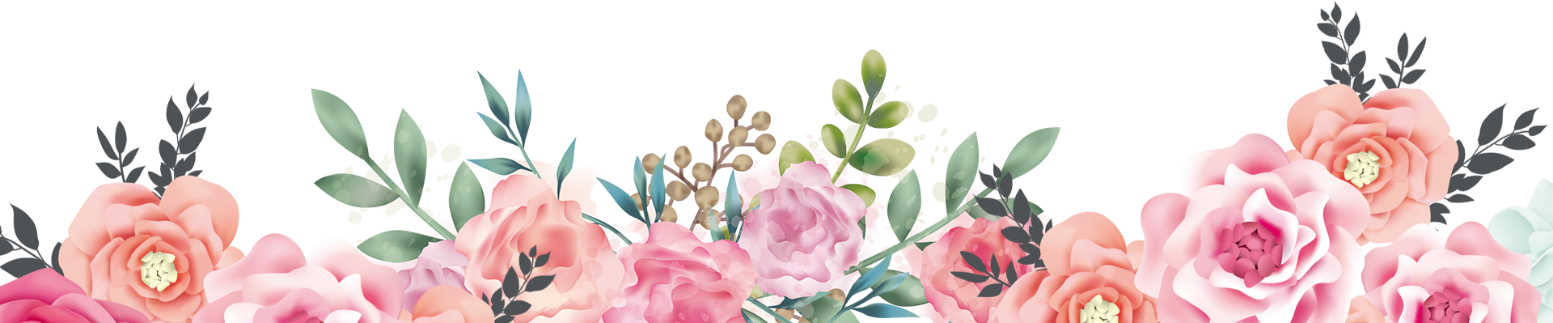 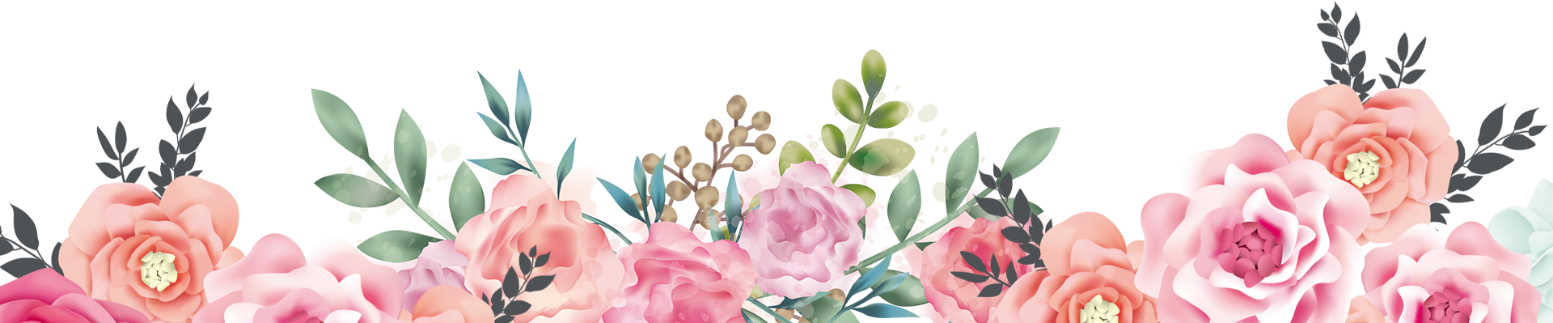 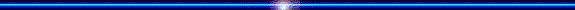 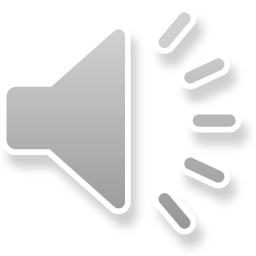 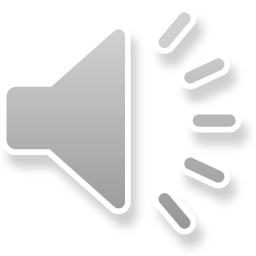 VÒNG 1
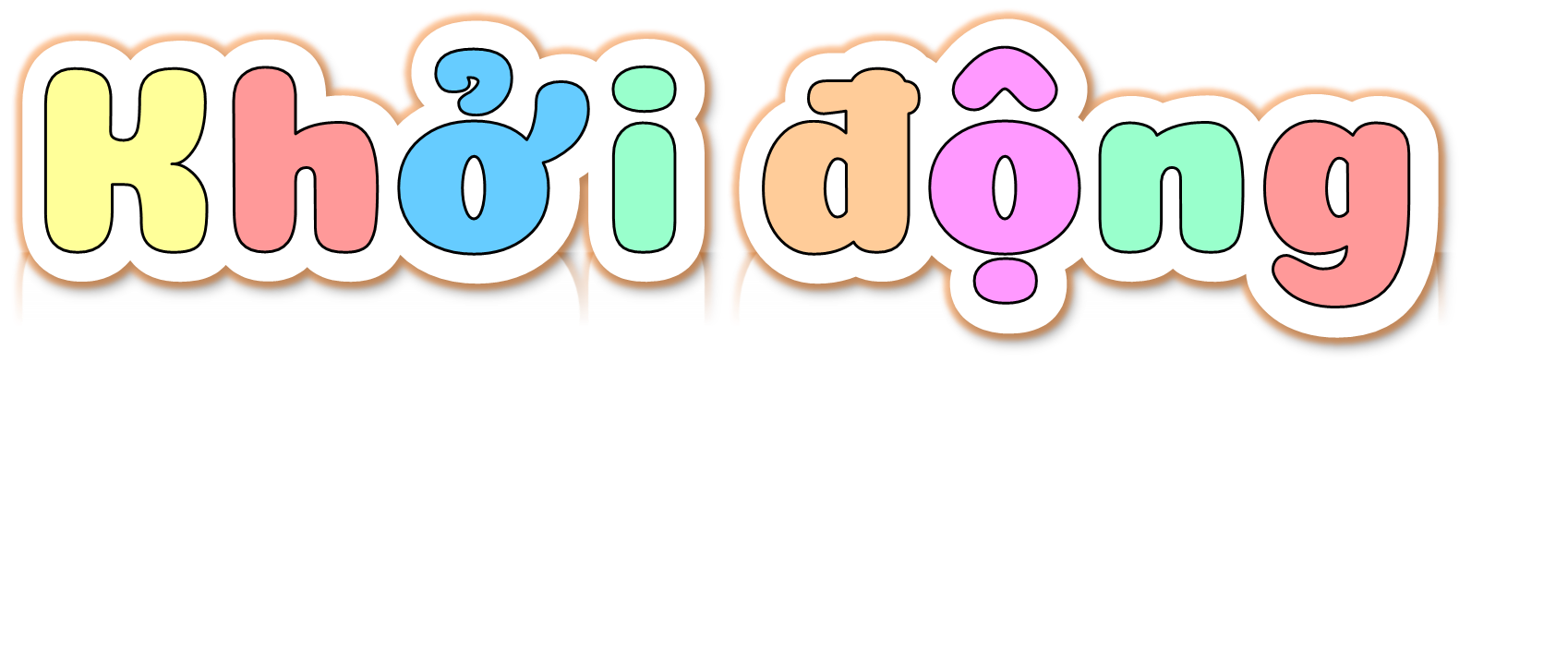 I
III
IX
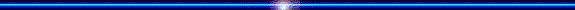 VI
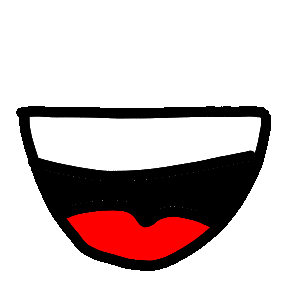 [Speaker Notes: Mời các bạn đến với vòng đầu tiên. Vòng: Khởi động]
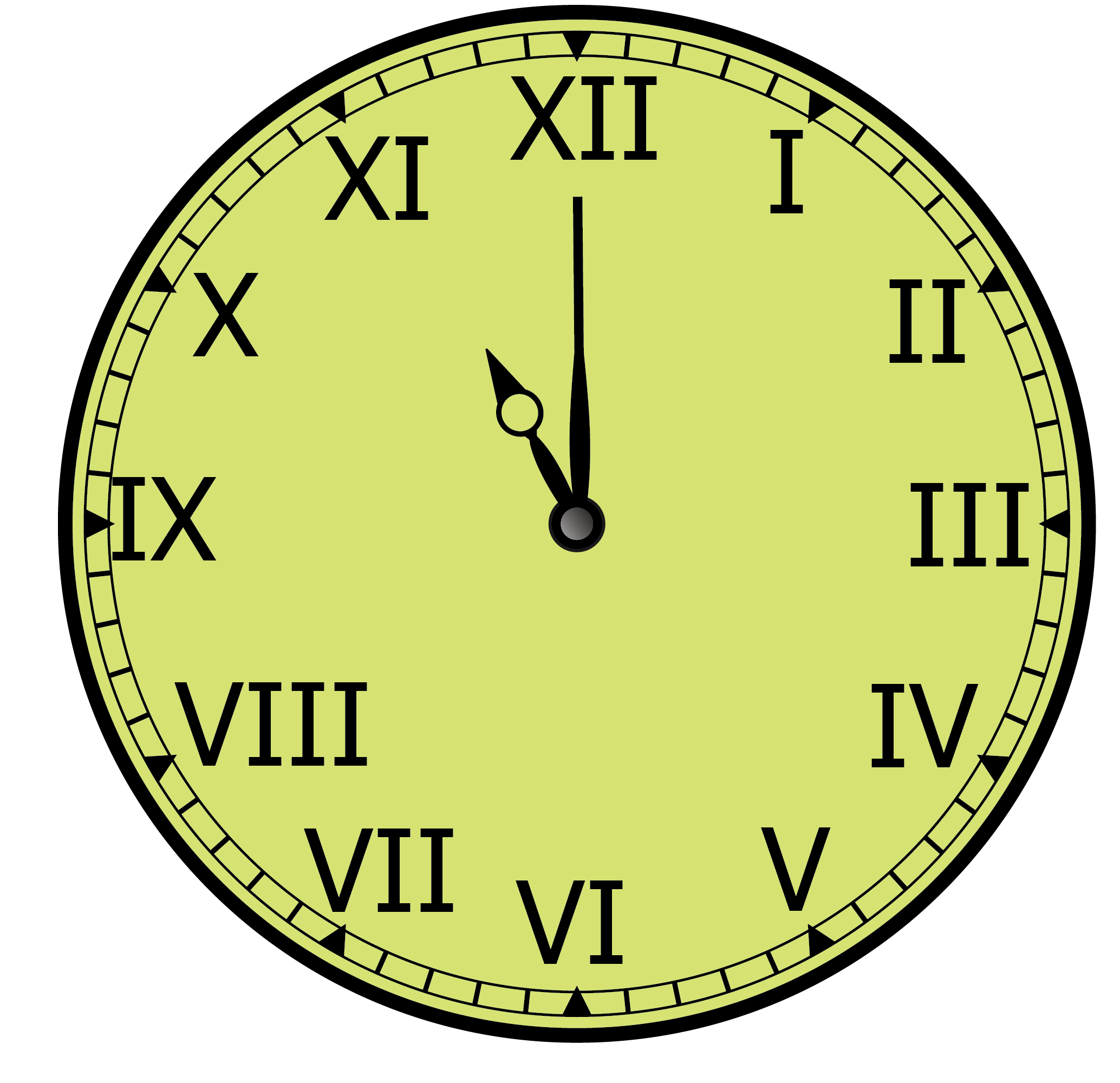 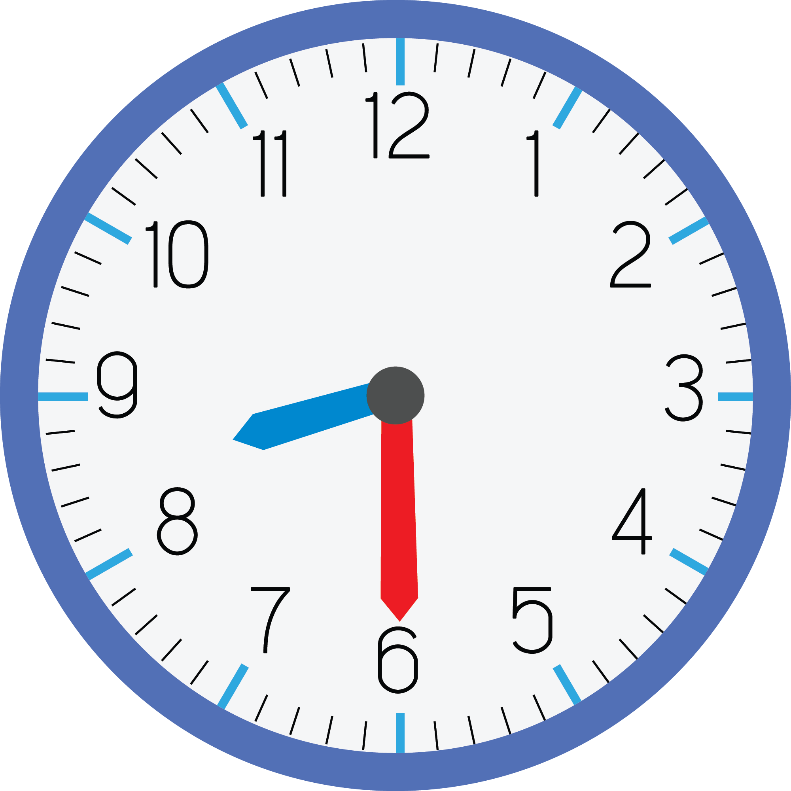 Đồng hồ chữ số tự nhiên
Đồng hồ chữ số La Mã
Sử dụng chữ số La Mã trong cuộc sống
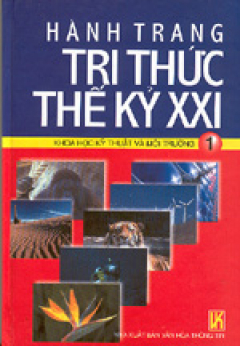 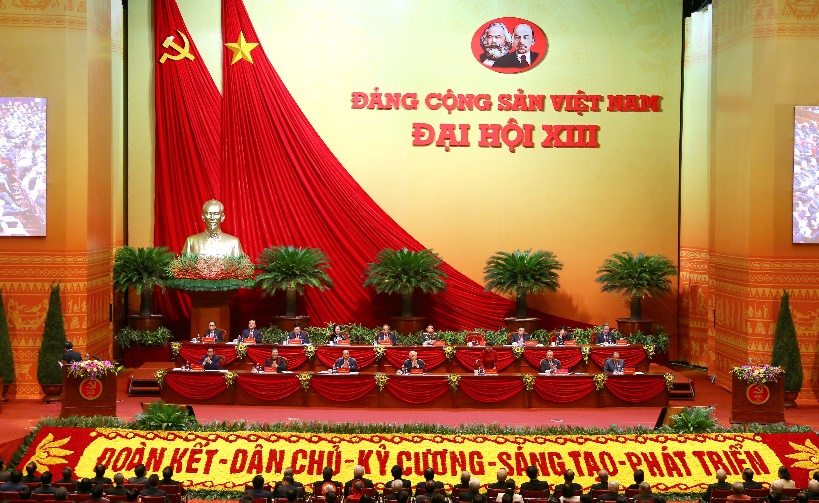 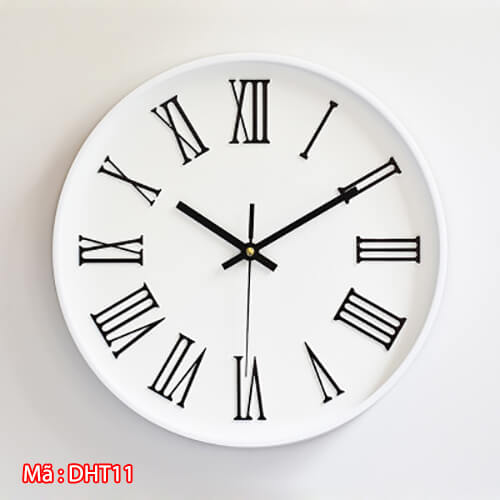 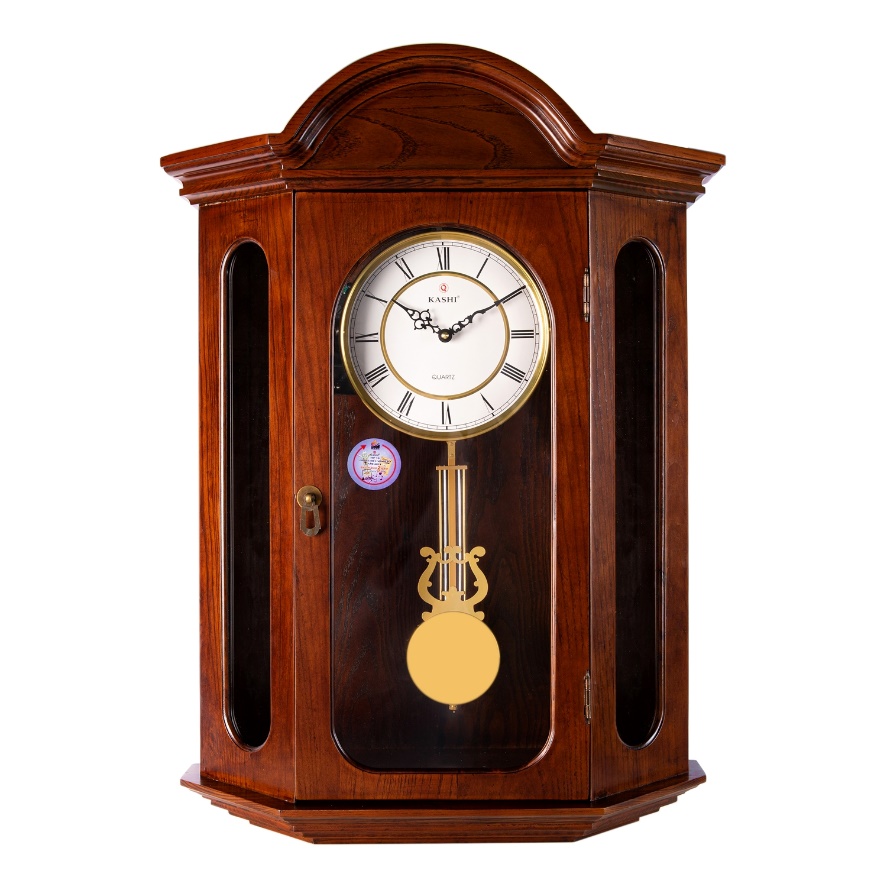 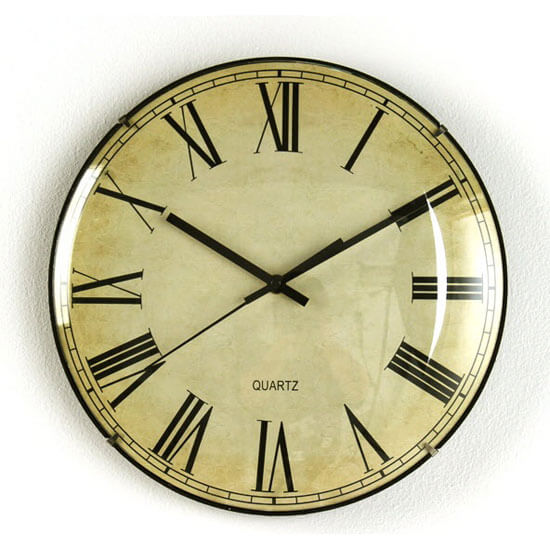 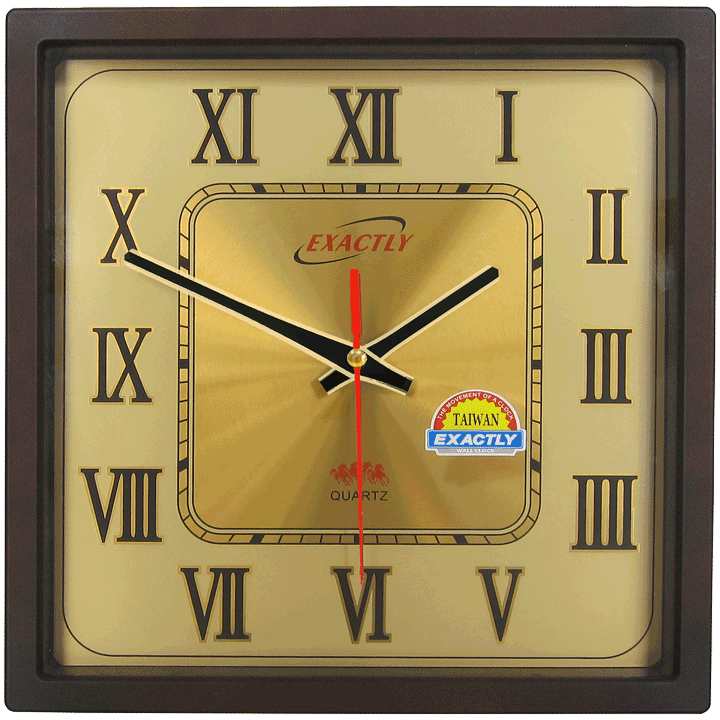 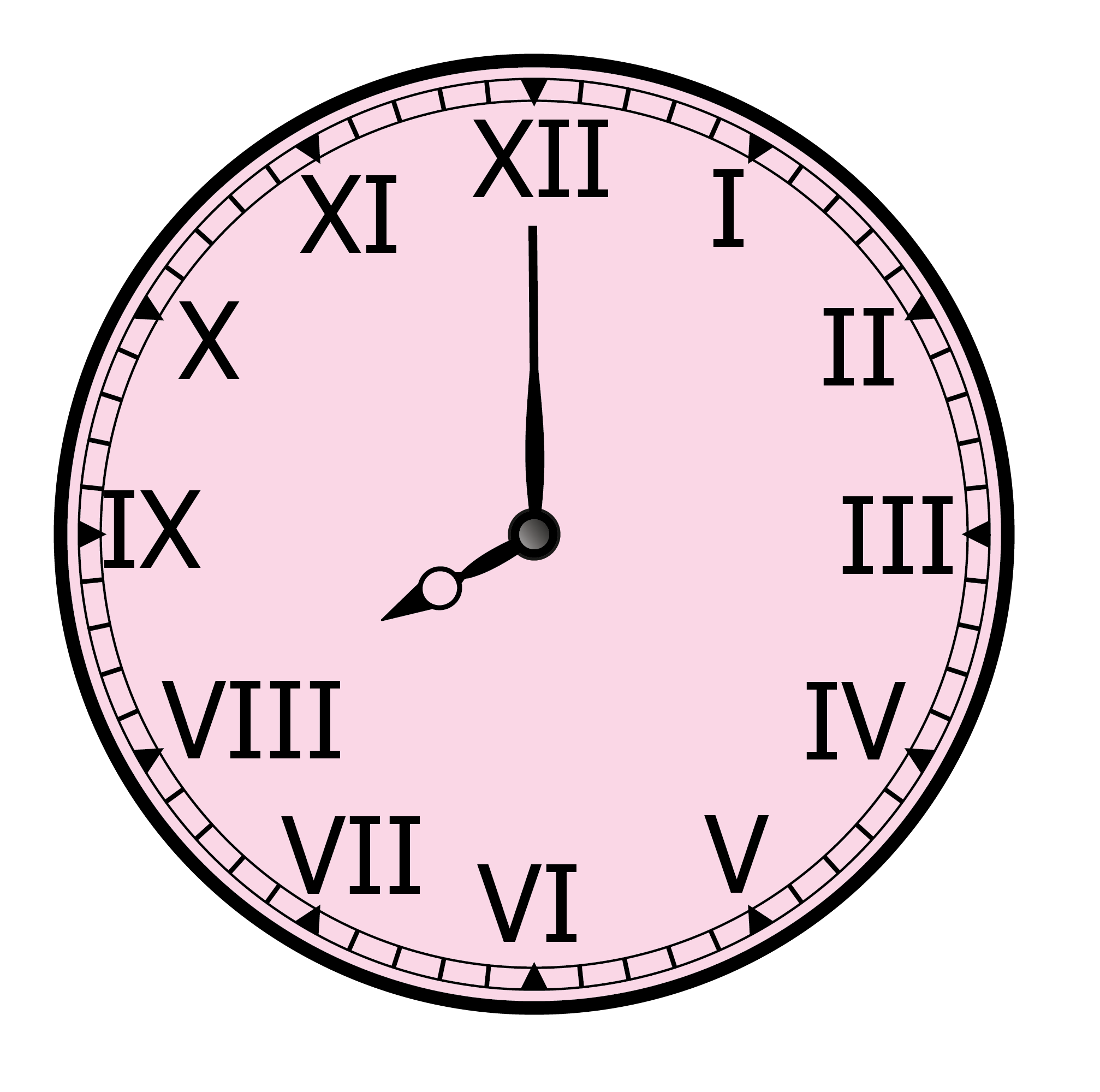 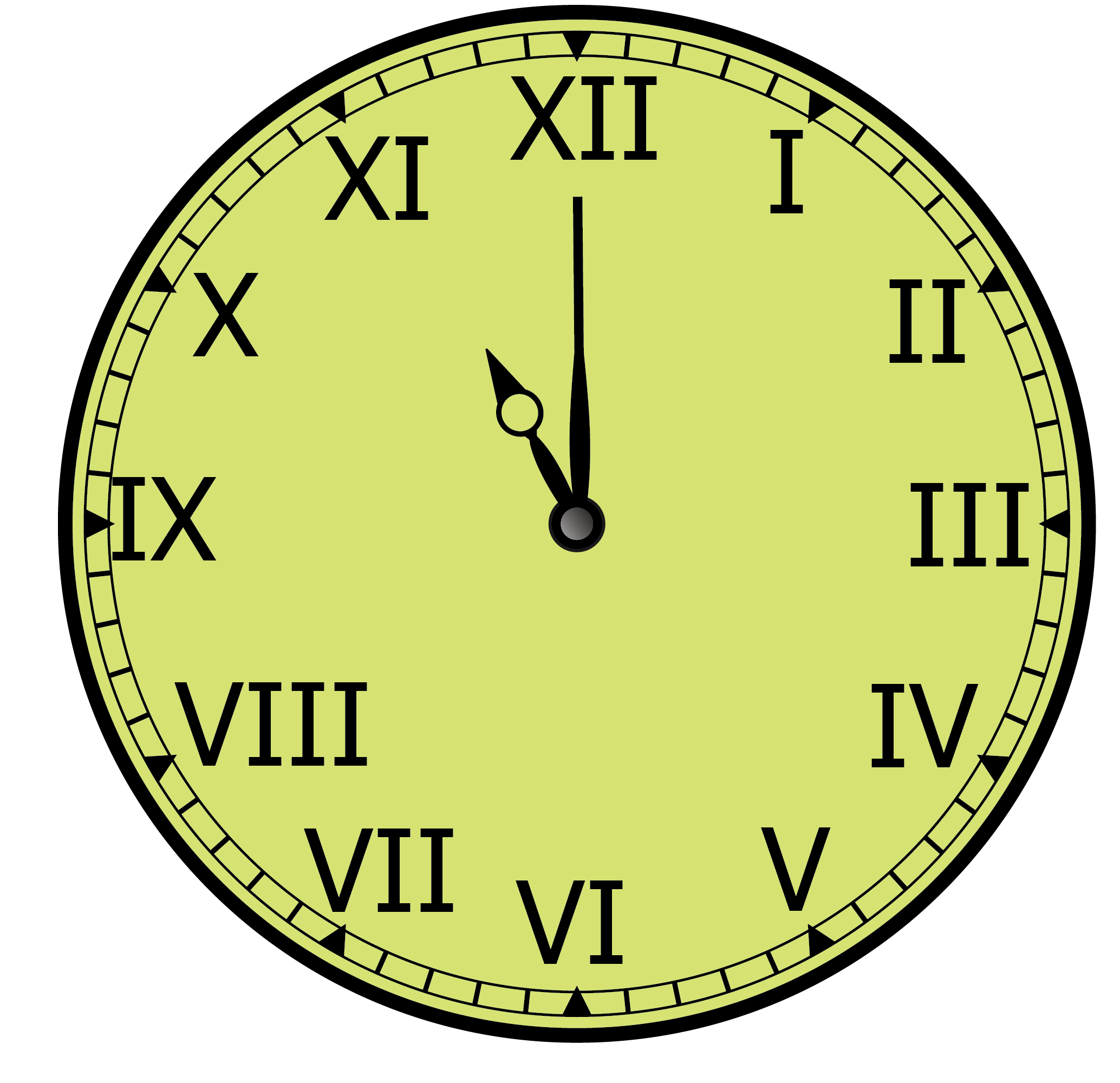 Đồng hồ chỉ mấy giờ nhỉ?
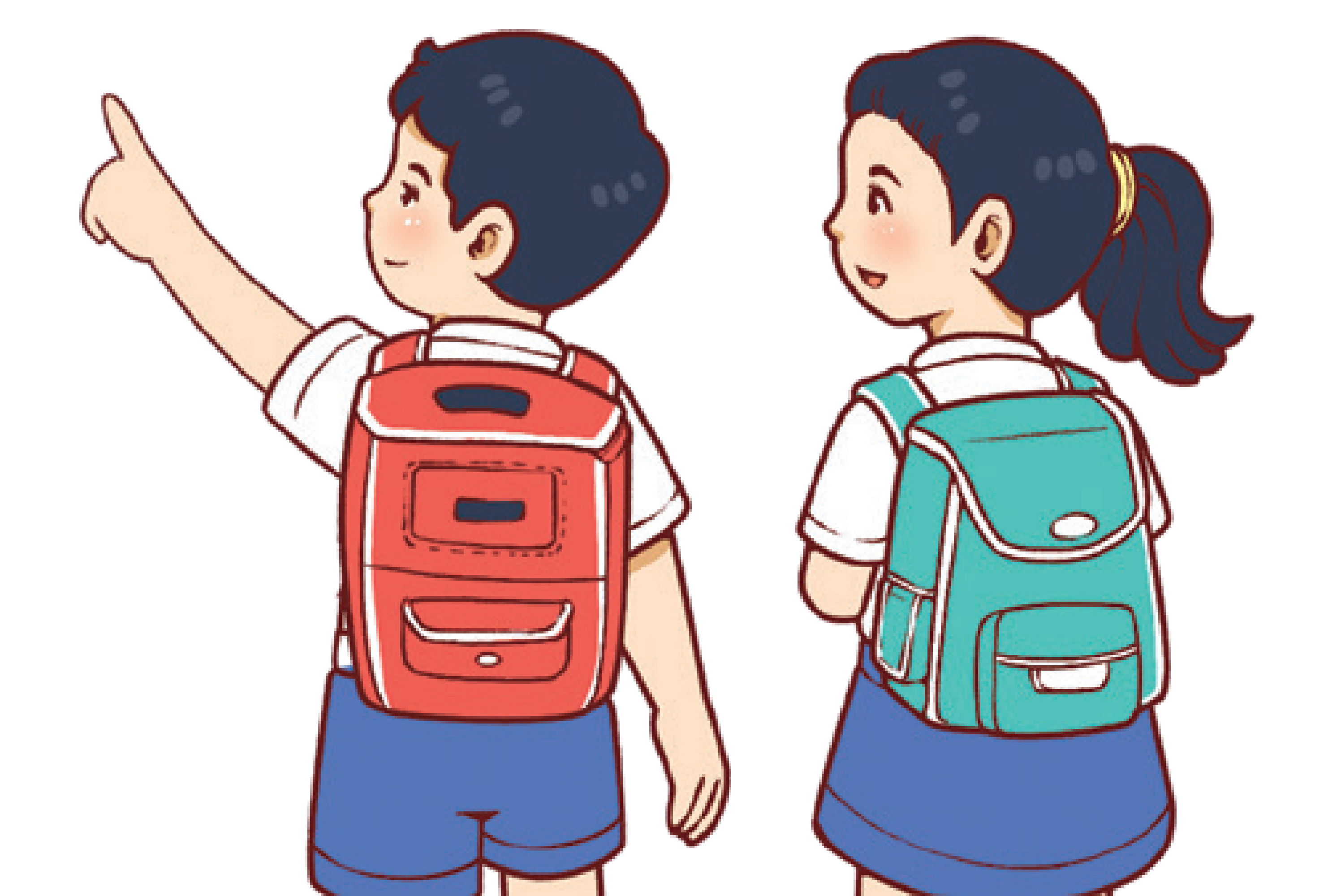 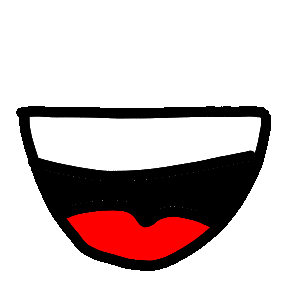 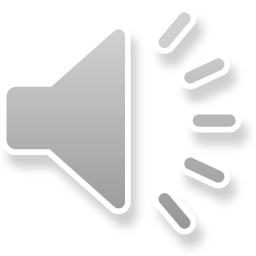 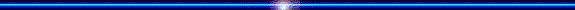 VÒNG 2
VƯỢT CHƯỚNG NGẠI VẬT
I
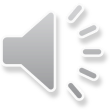 III
IX
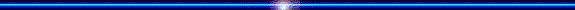 VI
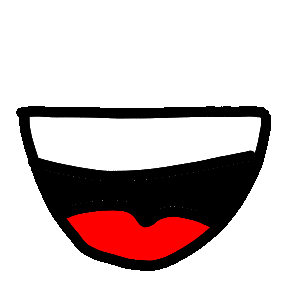 Kim giờ
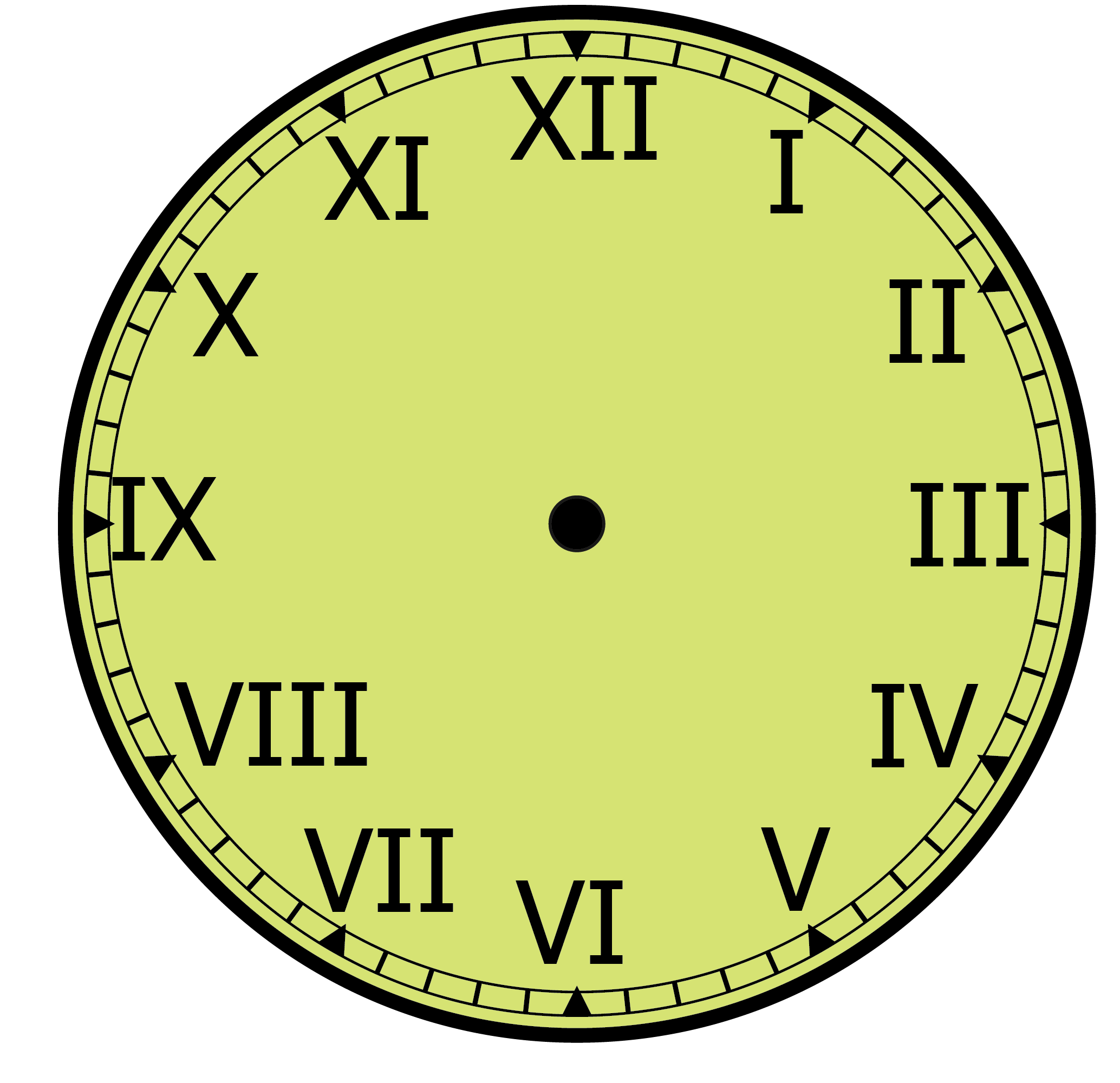 Kim phút
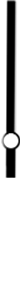 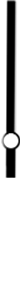 VẠCH CHỈ GIỜ
Các số ghi trên mặt đồng hồ là số La mã
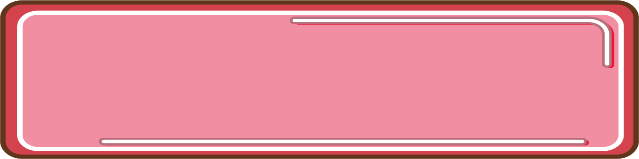 Mặt đồng hồ
Giới thiệu ba chữ số La Mã
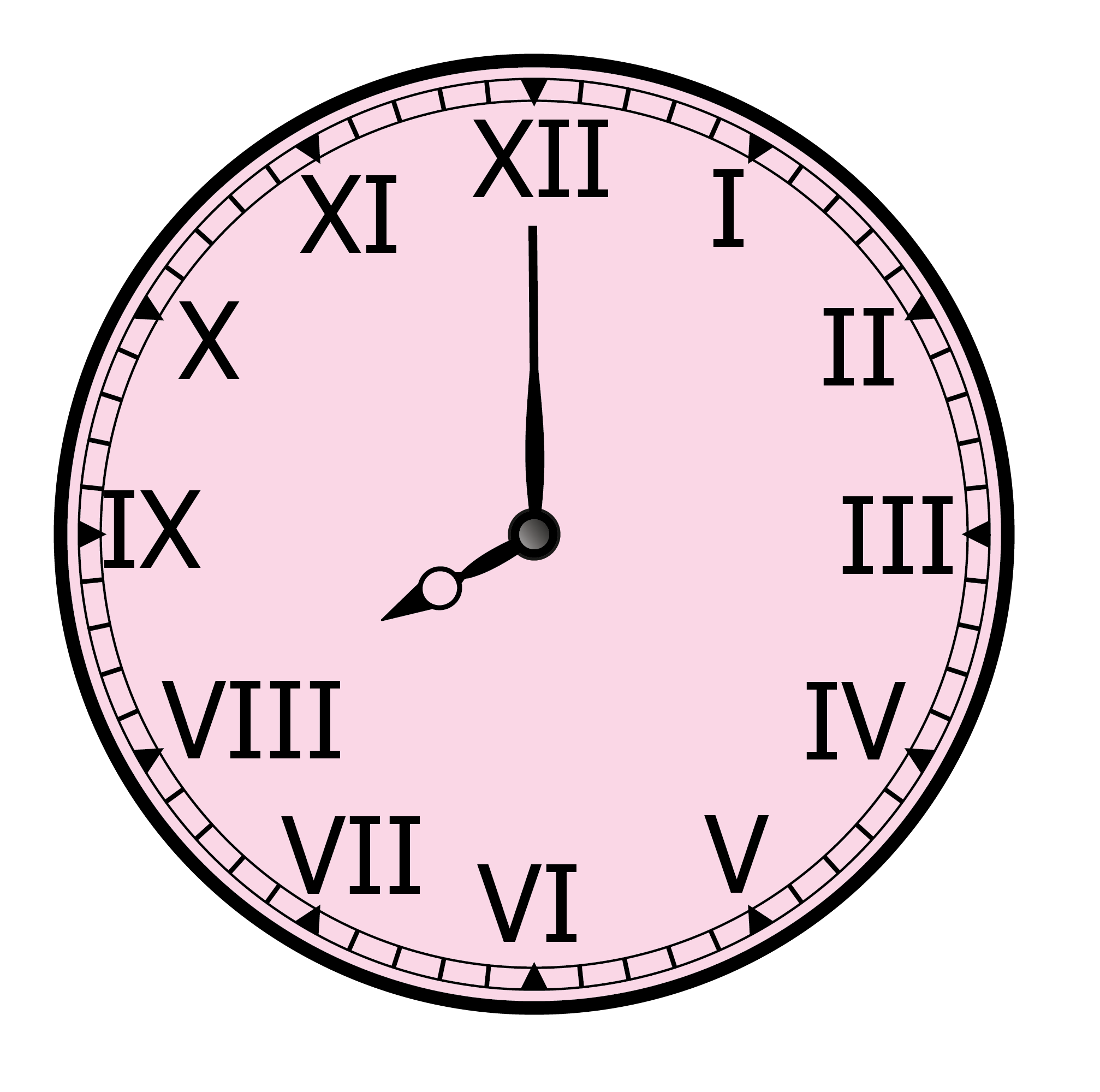 I
V
X
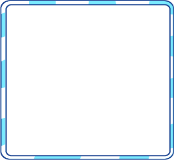 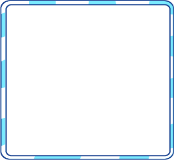 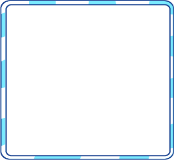 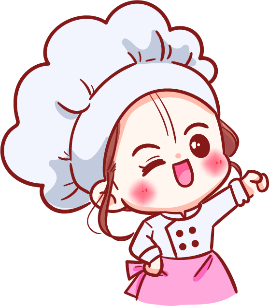 Giới thiệu ba chữ số La Mã
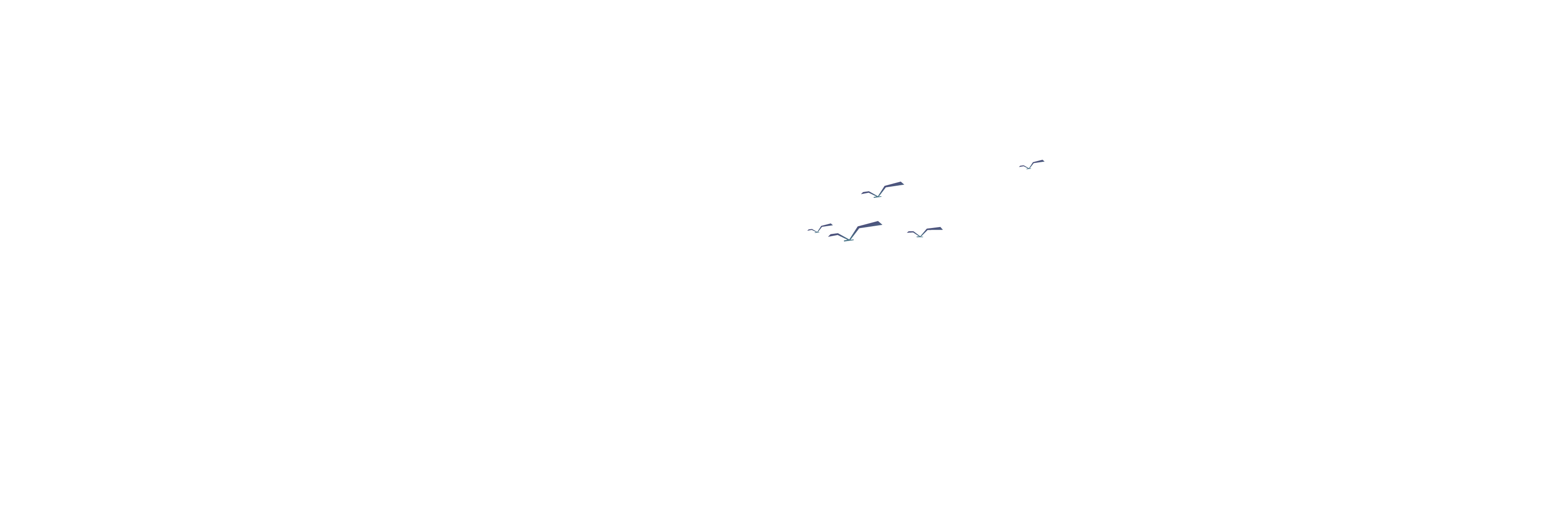 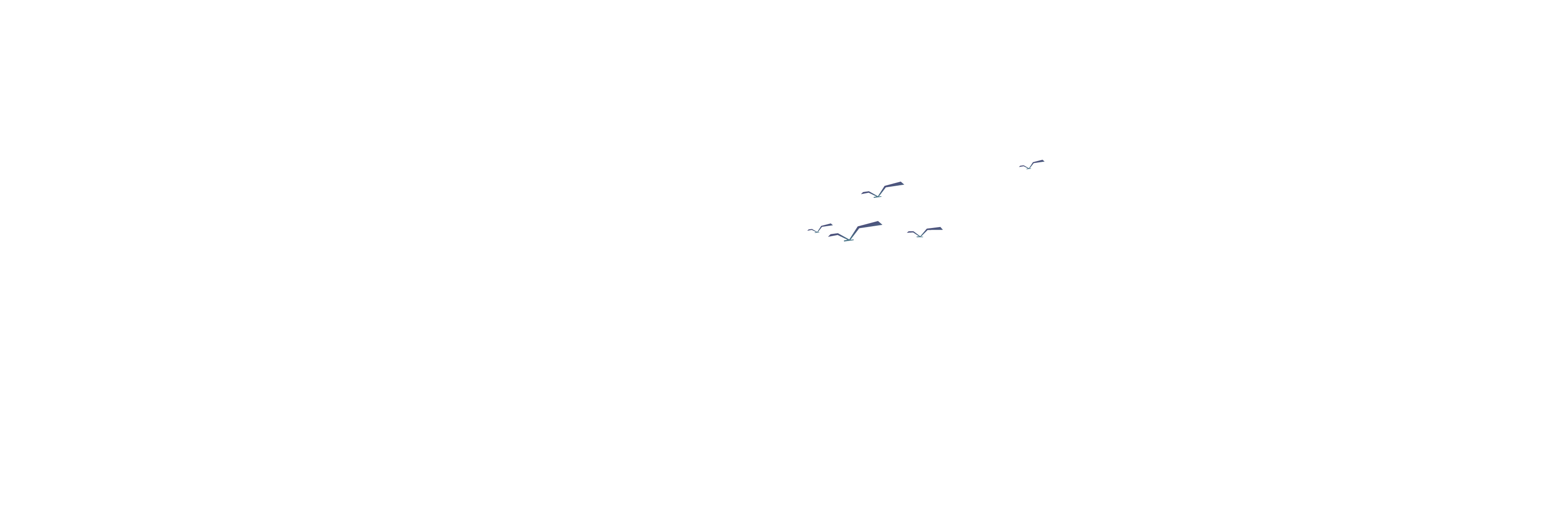 I
V
X
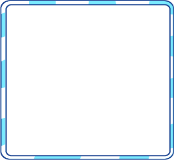 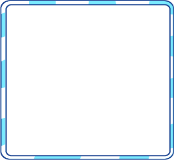 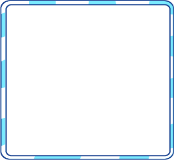 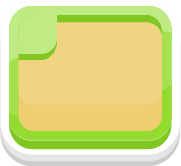 Viết chữ I in
I
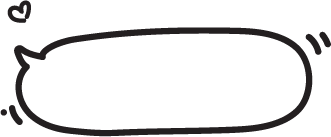 Đọc là: một
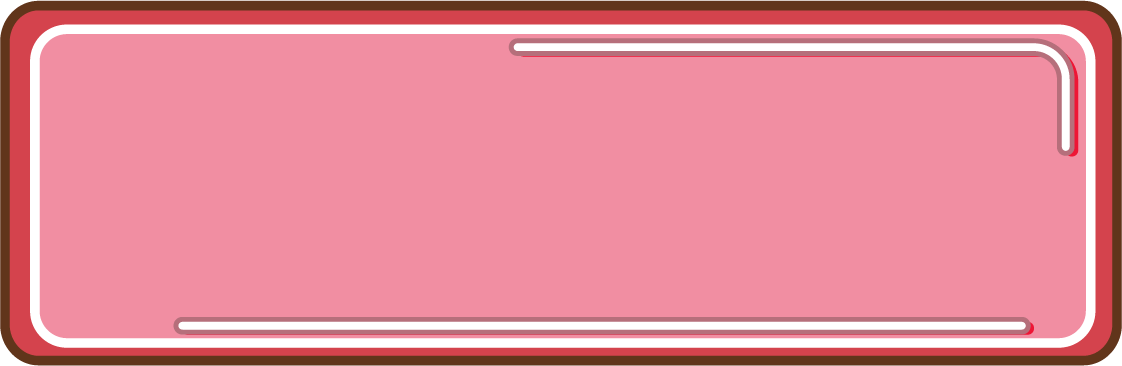 Đây là chữ số La Mã
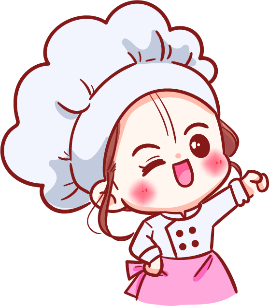 Giới thiệu ba chữ số La Mã
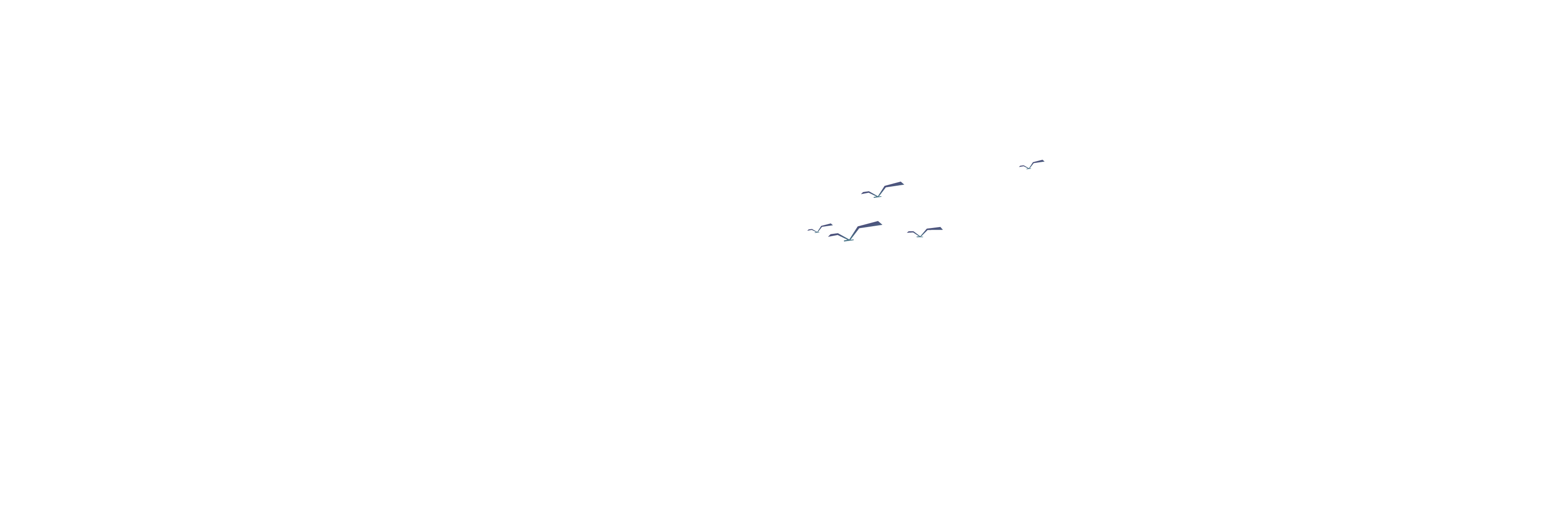 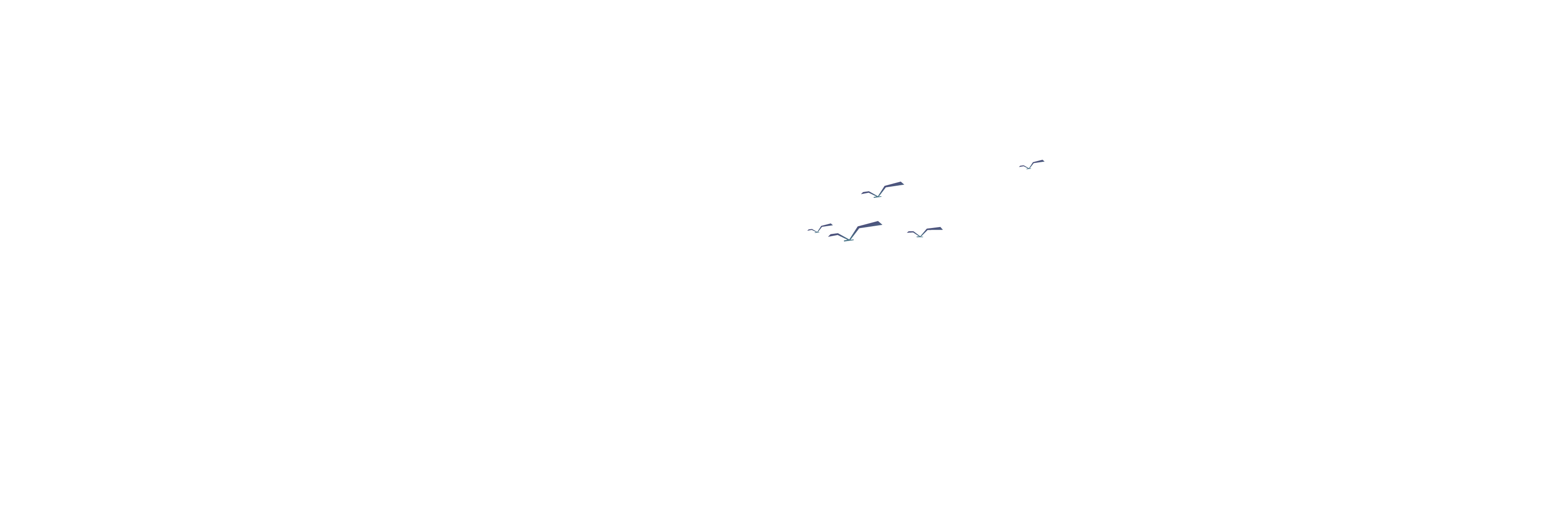 I
V
X
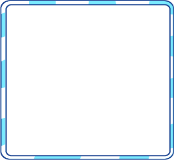 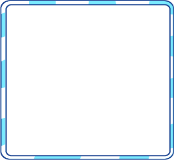 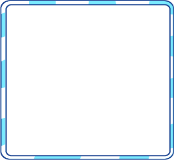 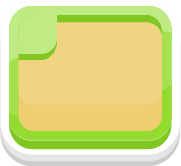 Viết chữ V in
V
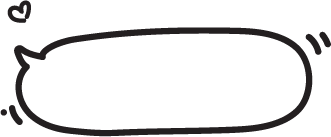 Đọc là: năm
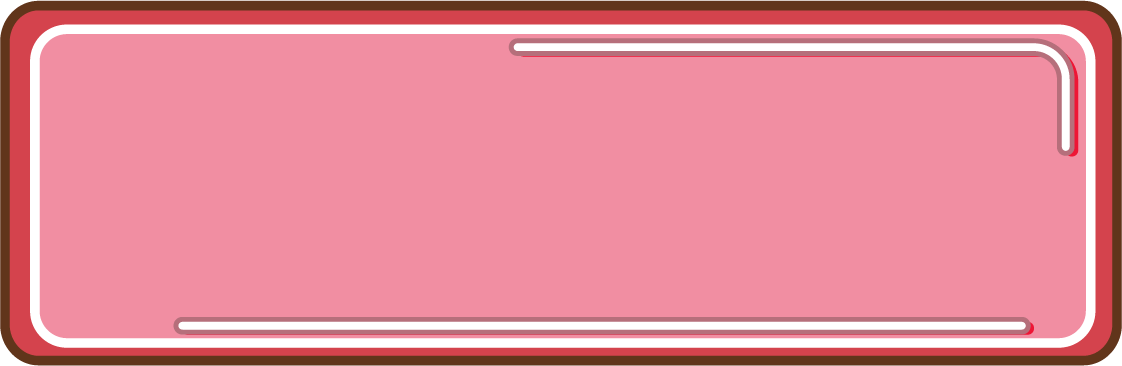 Đây là chữ số La Mã
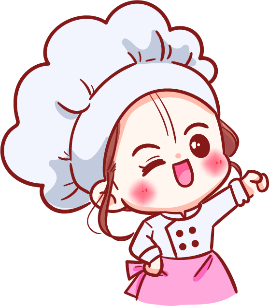 Giới thiệu ba chữ số La Mã
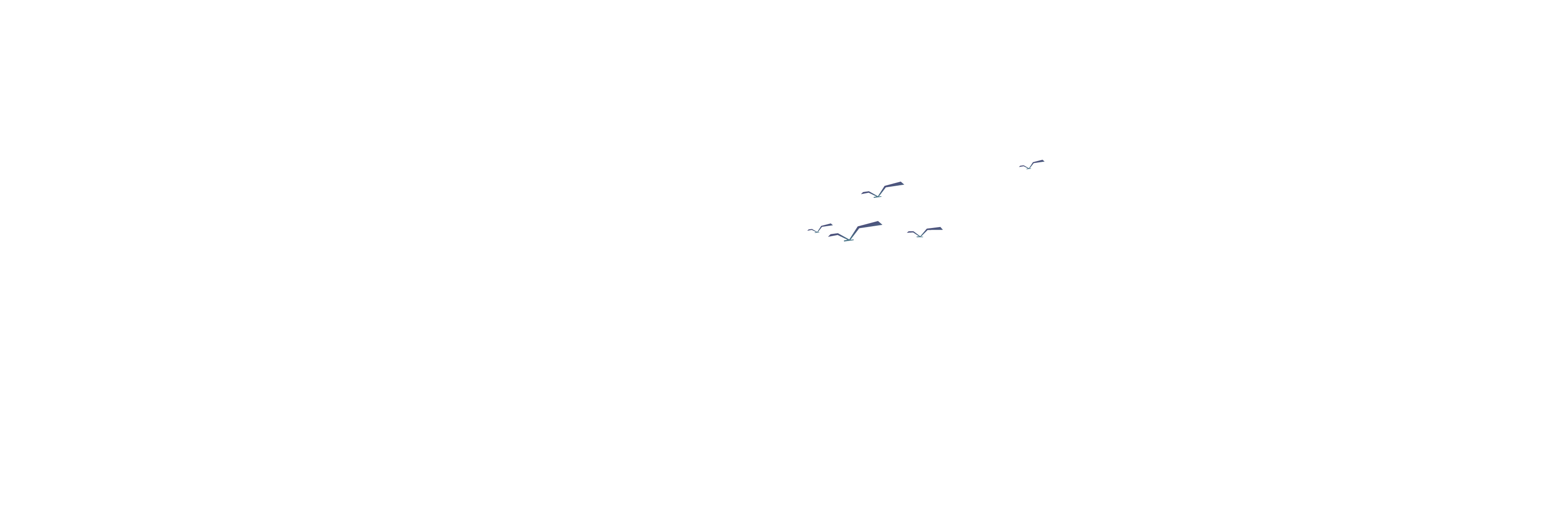 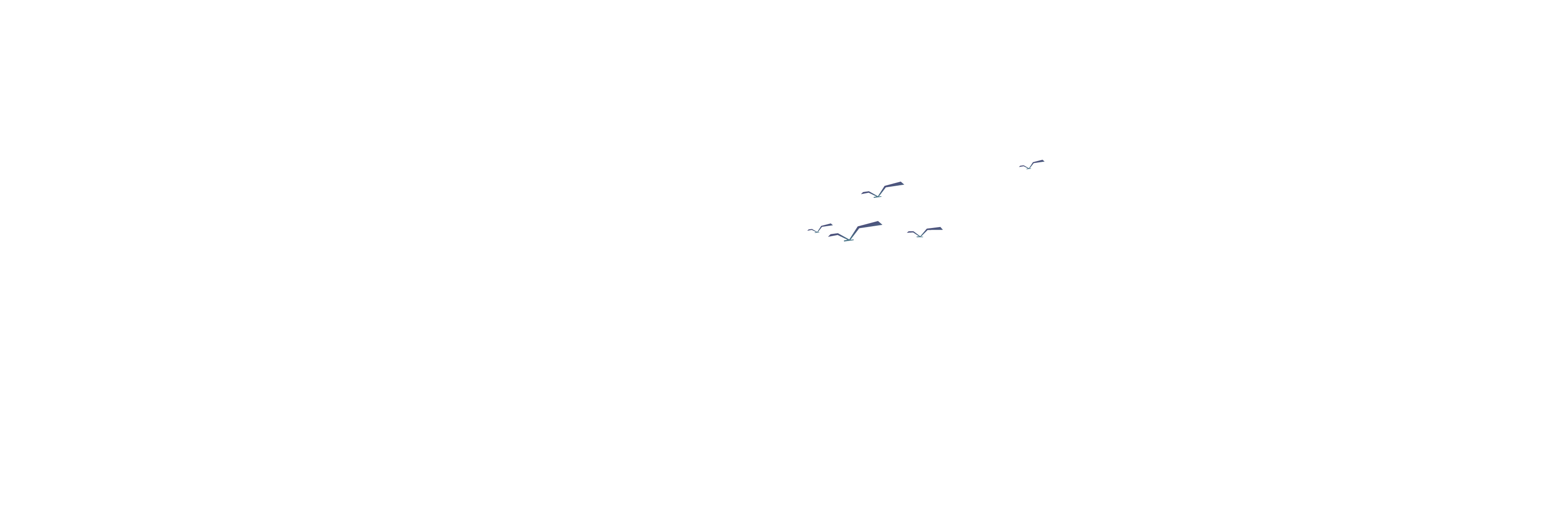 I
V
X
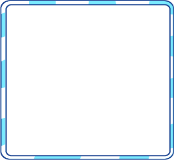 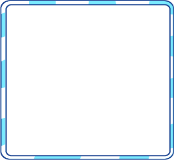 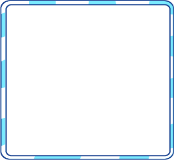 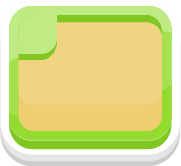 Viết chữ X in
X
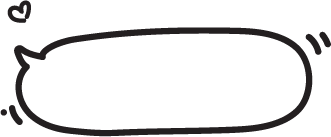 Đọc là: mười
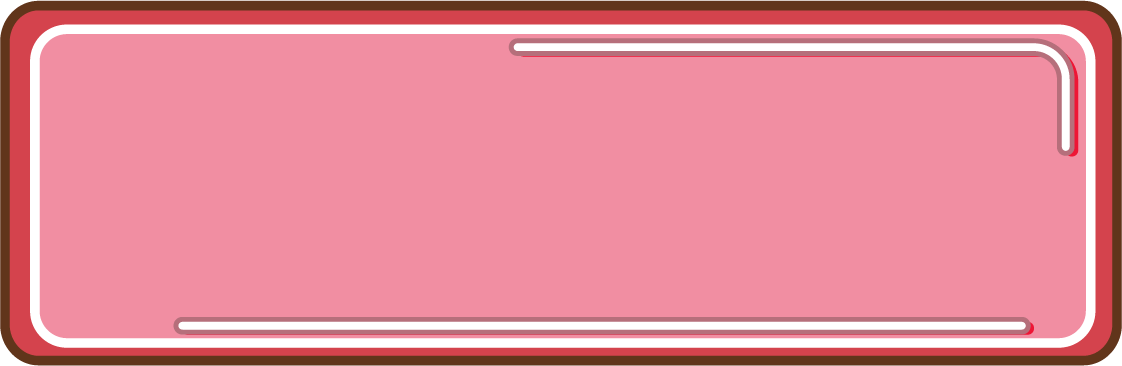 Đây là chữ số La Mã
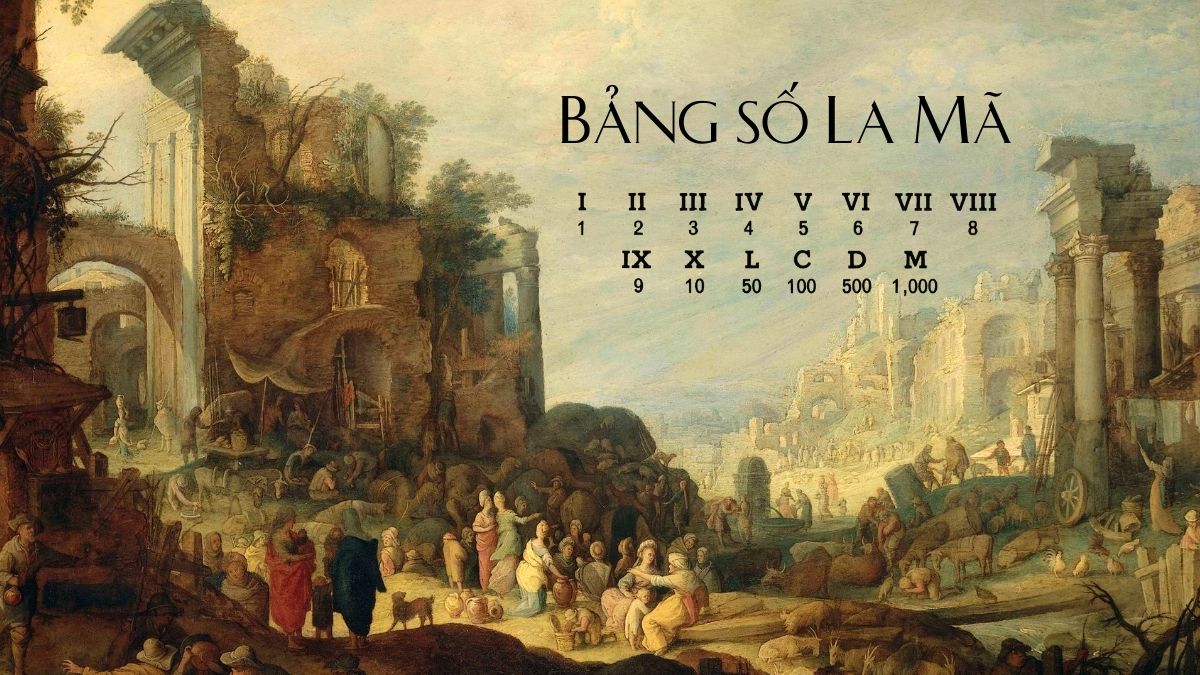 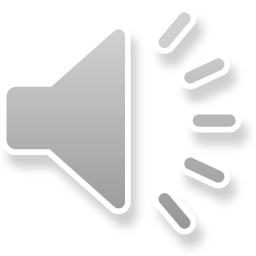 I
Chữ số La Mã là một hệ thống số được người La Mã cổ đại nghĩ ra nhằm mục đích đếm và thực hiện giao dịch khác.
III
IX
VI
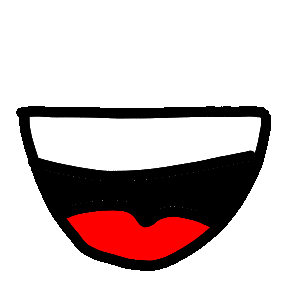 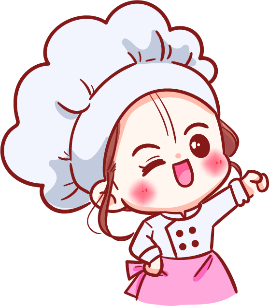 Giới thiệu cách đọc, viết các số La Mã
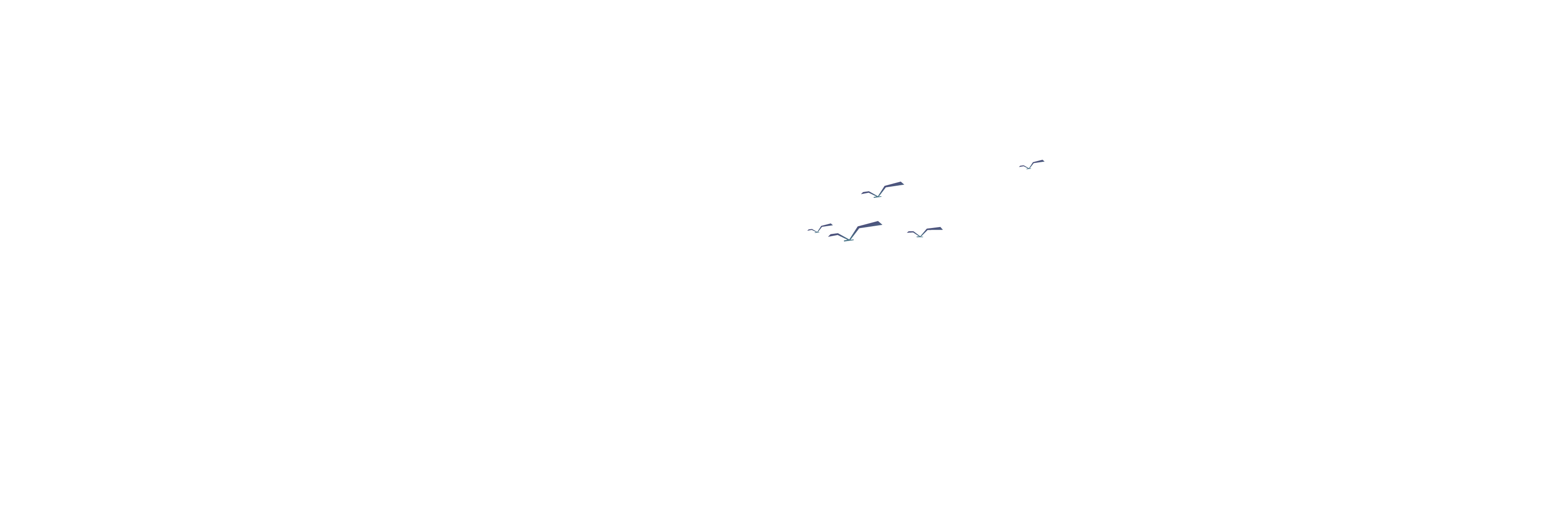 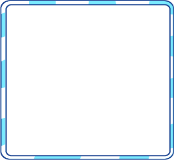 Trong phạm vi  20
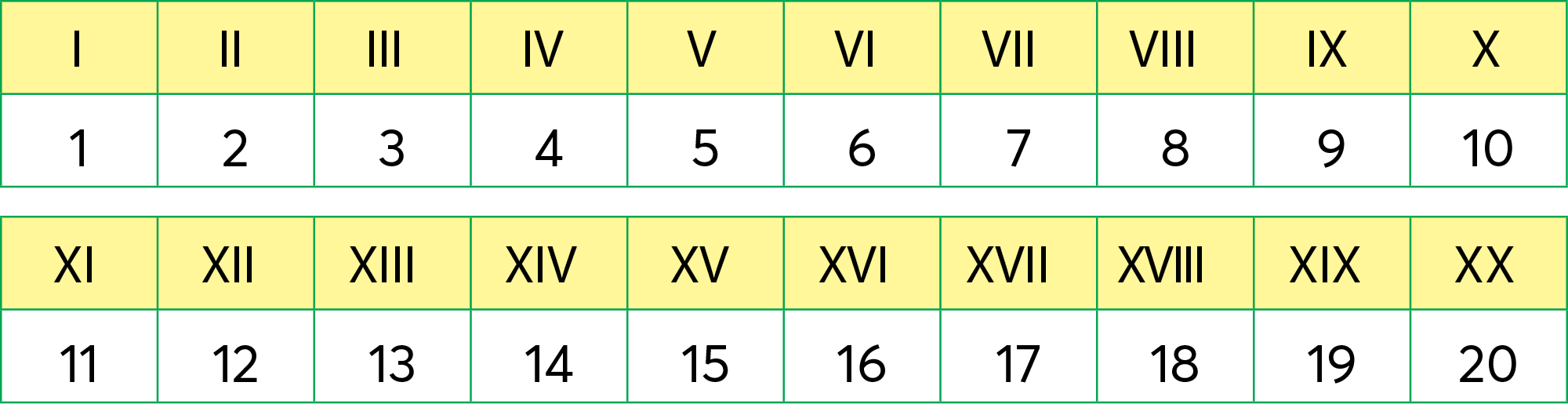 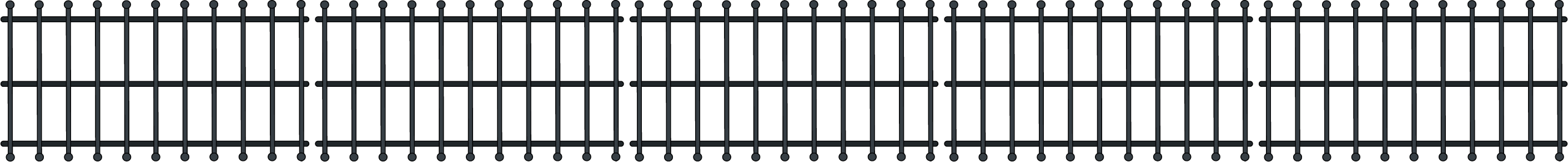 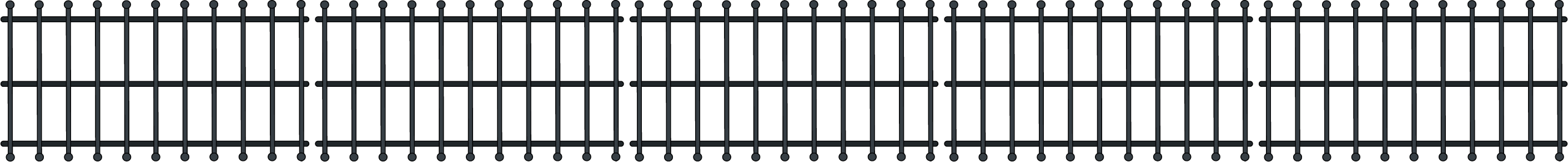 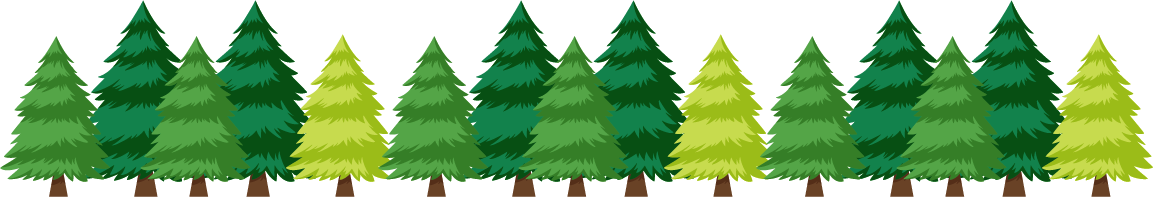 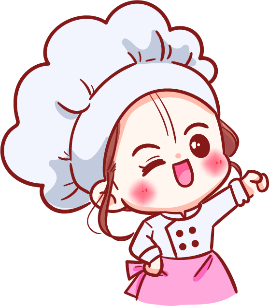 Các số La Mã từ 1 đến 12
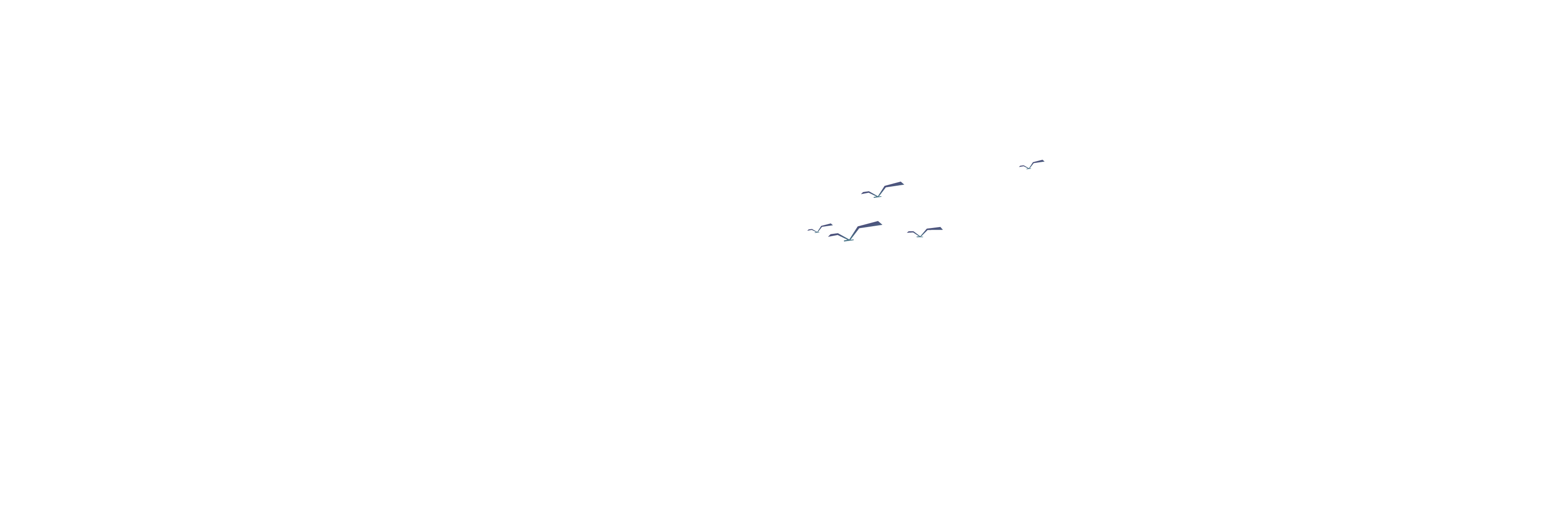 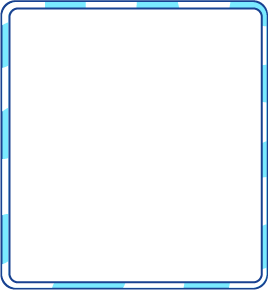 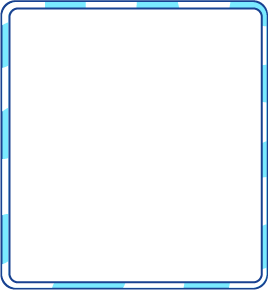 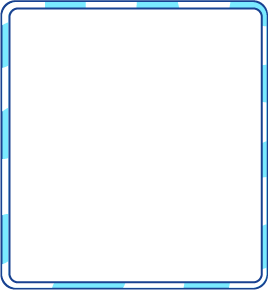 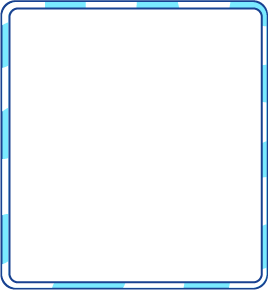 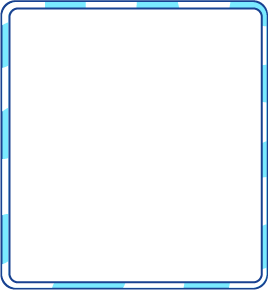 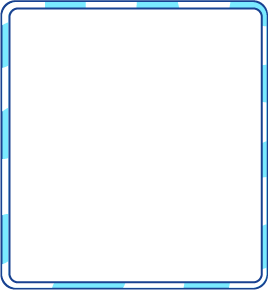 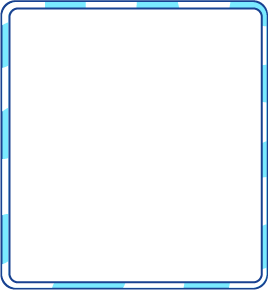 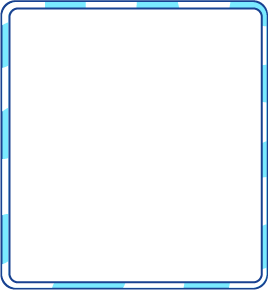 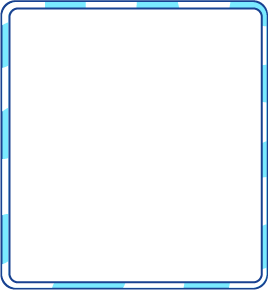 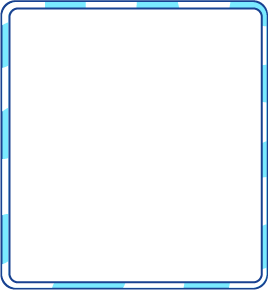 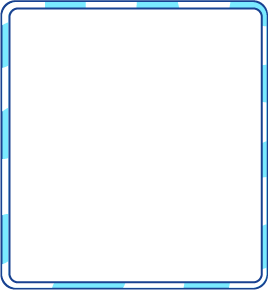 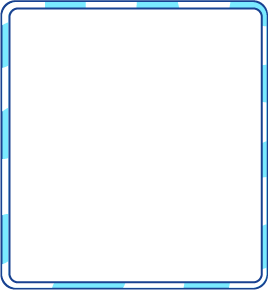 1
2
3
4
5
6
I
II
III
IV
V
VI
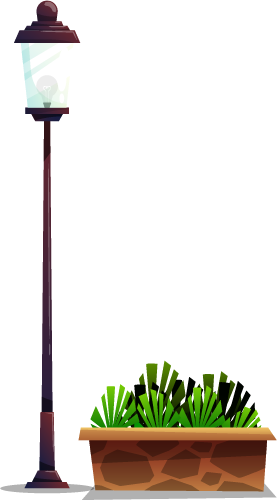 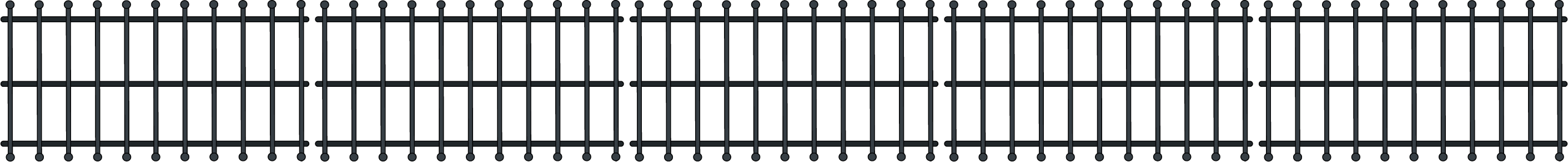 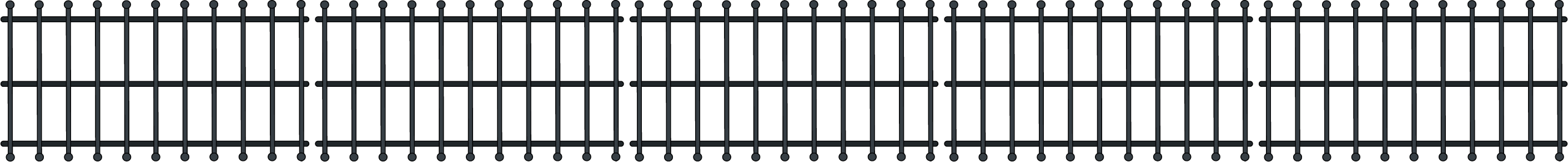 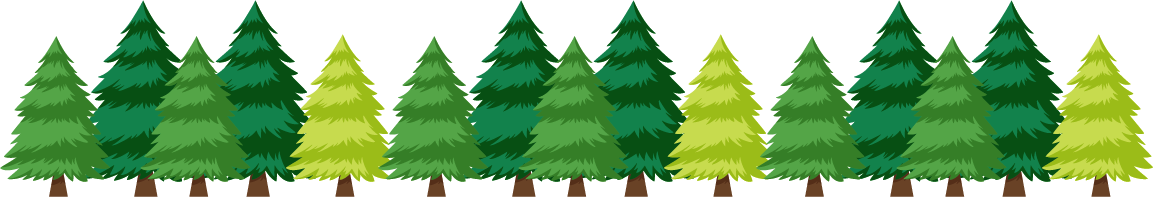 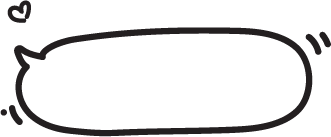 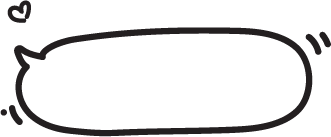 Viết
Đọc là
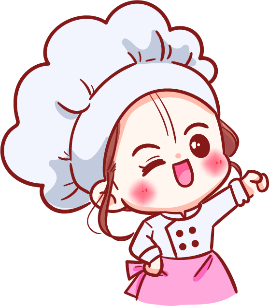 Các số La Mã từ 1 đến 12
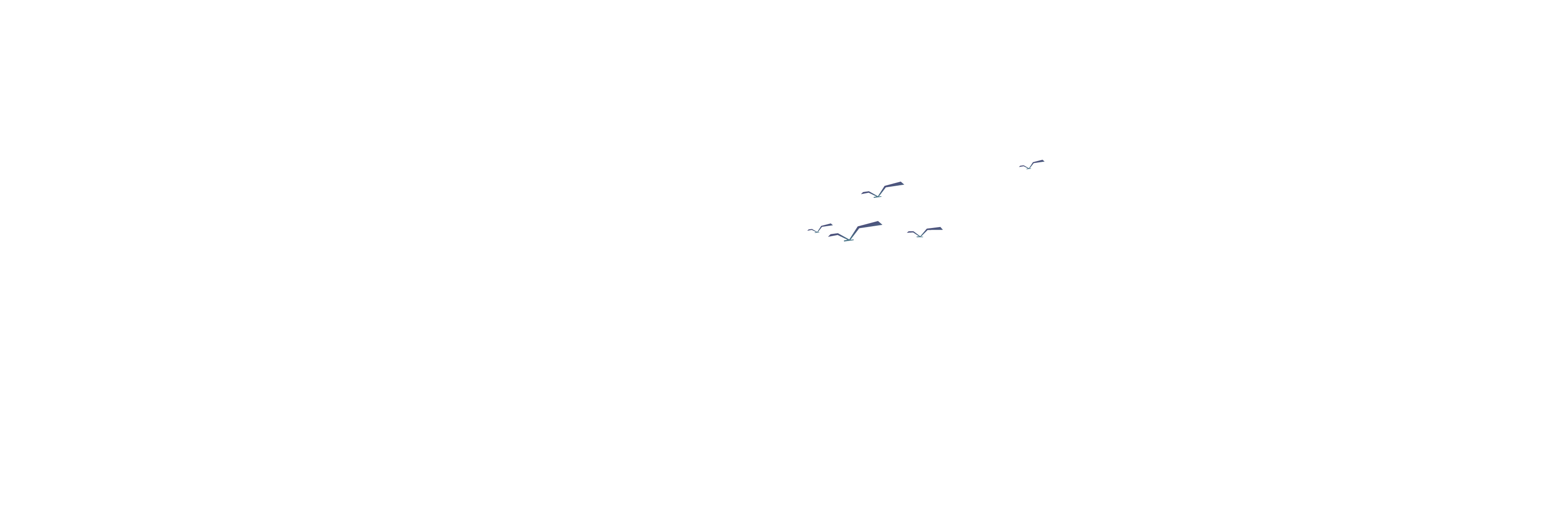 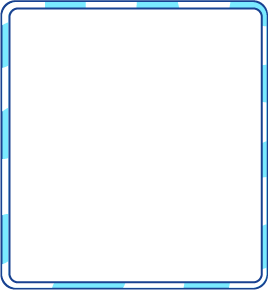 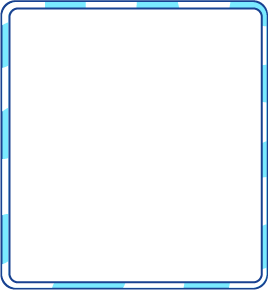 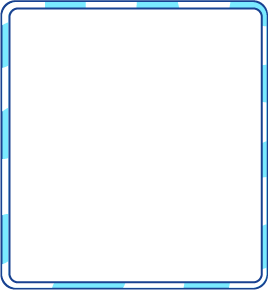 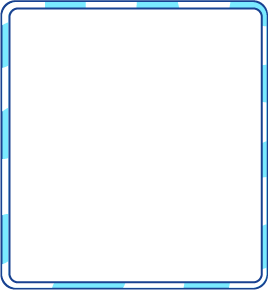 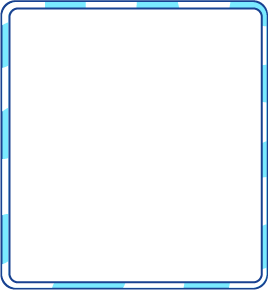 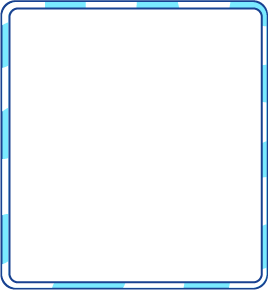 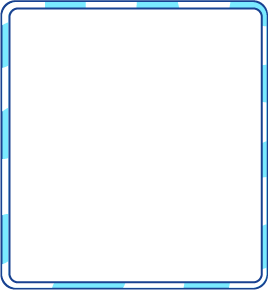 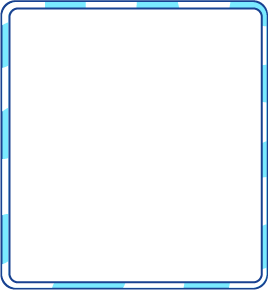 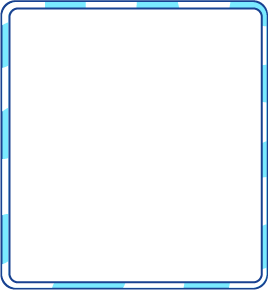 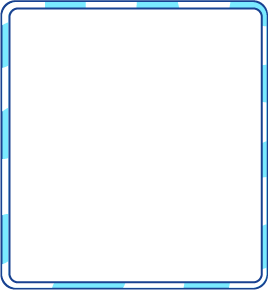 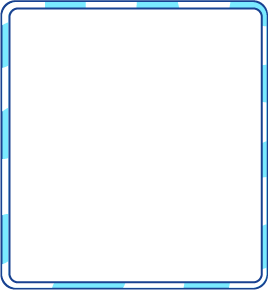 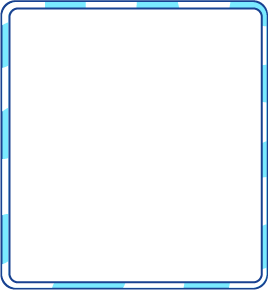 7
8
9
10
11
12
VII
VIII
IX
X
XI
XII
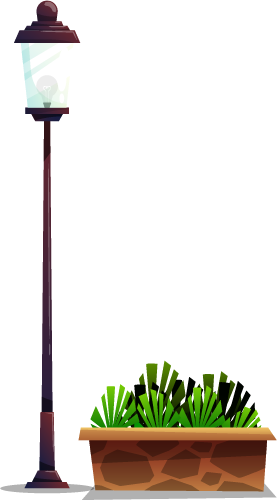 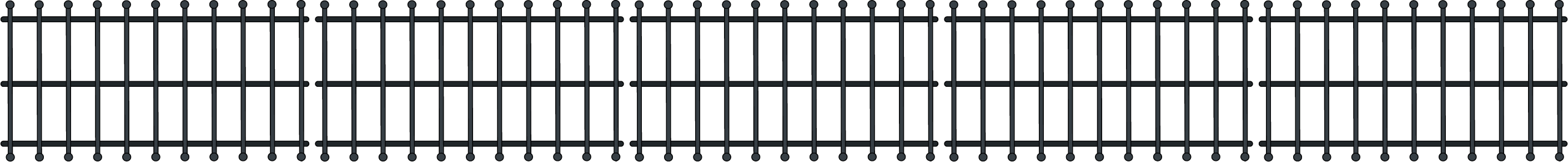 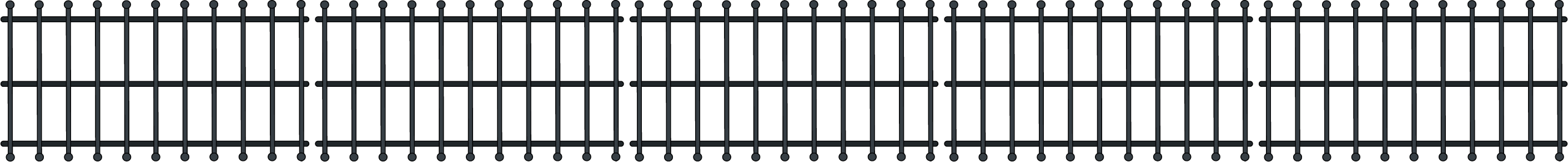 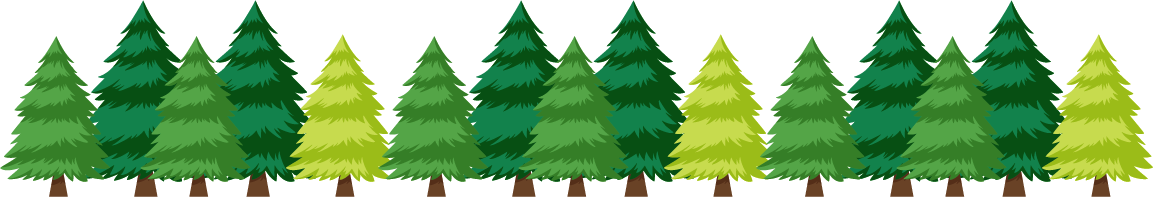 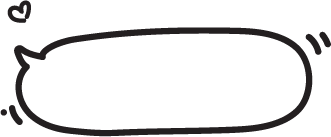 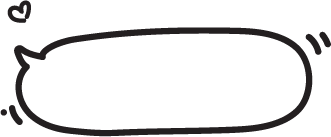 Viết
Đọc là
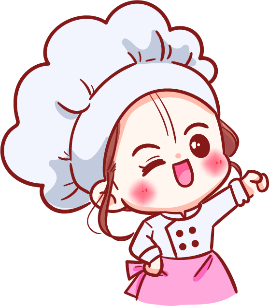 Các số La Mã từ 1 đến 12
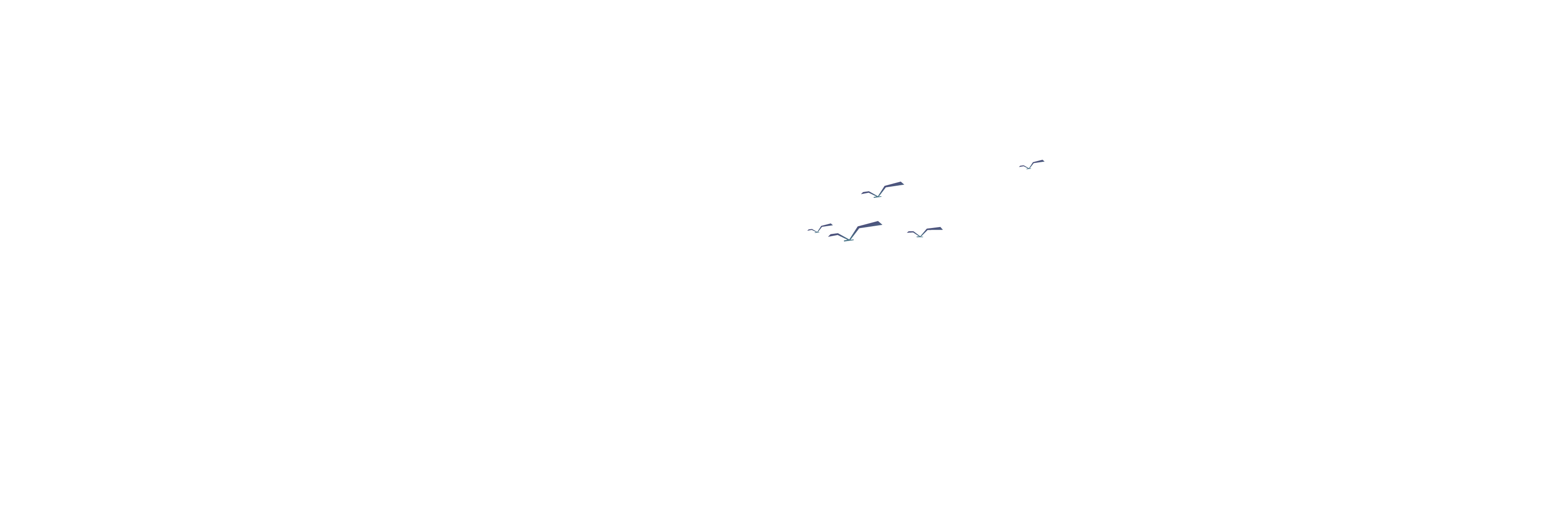 I
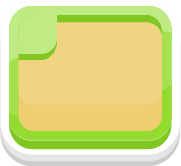 I
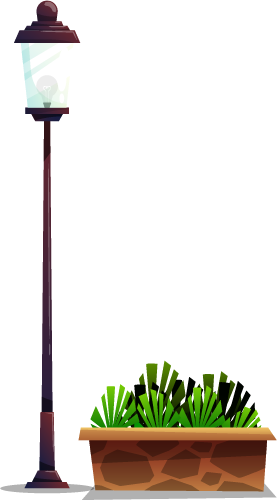 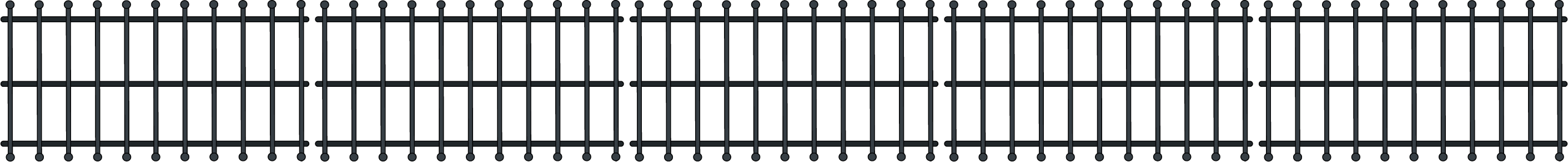 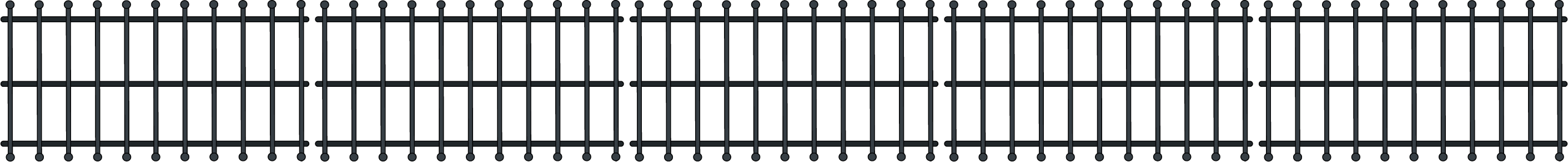 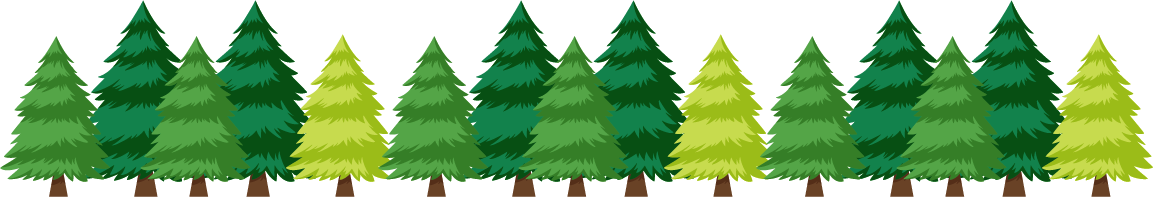 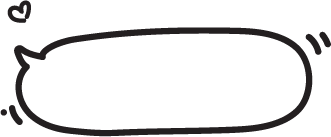 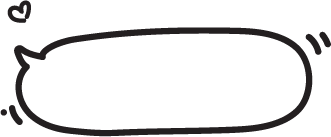 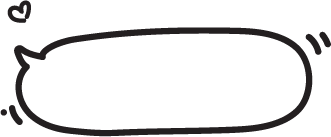 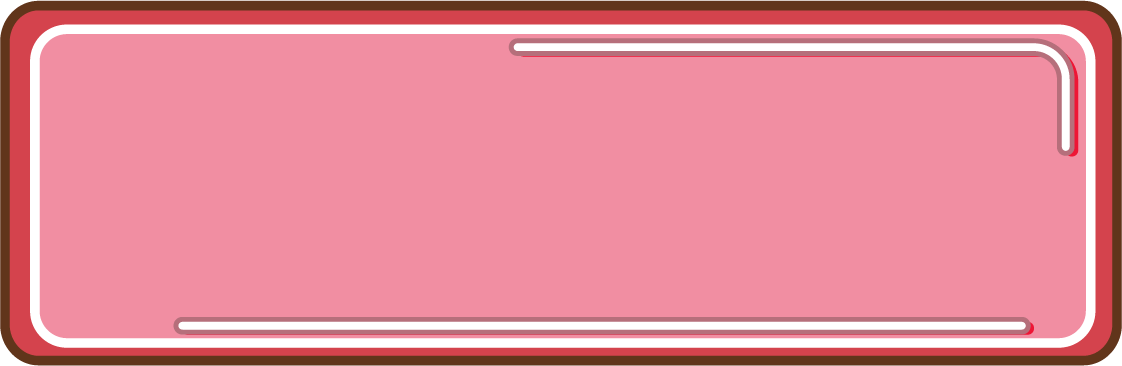 Hai số 1 viết liền nhau nên có giá trị là “hai”
Đọc là hai
Đọc là một
Số này đọc là gì?
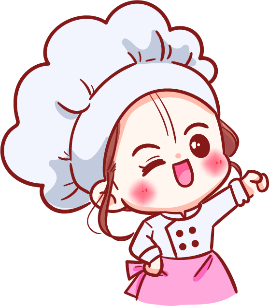 Các số La Mã từ 1 đến 12
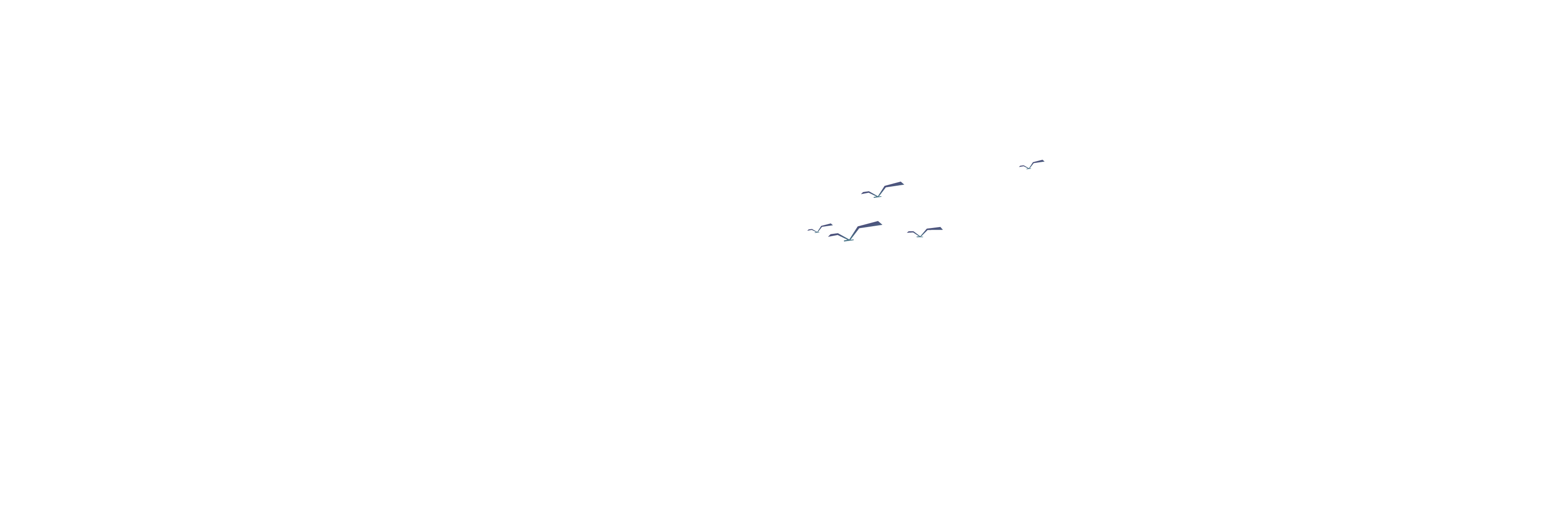 I
I
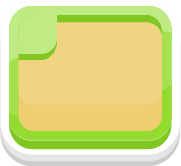 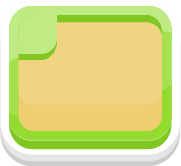 V
X
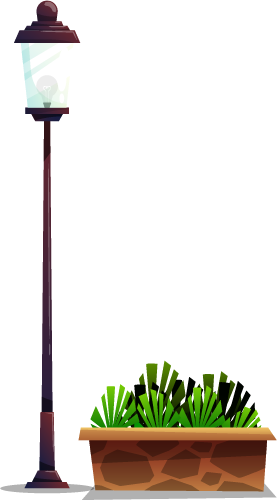 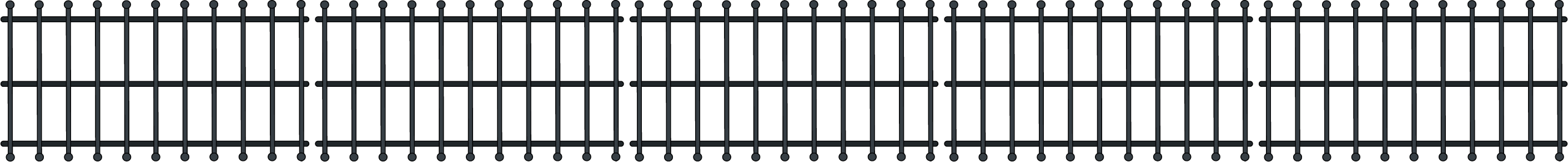 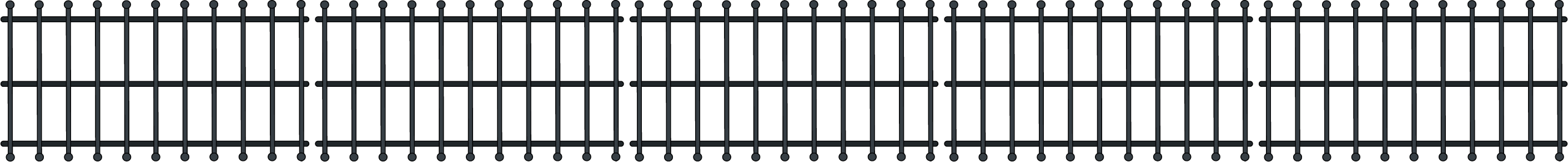 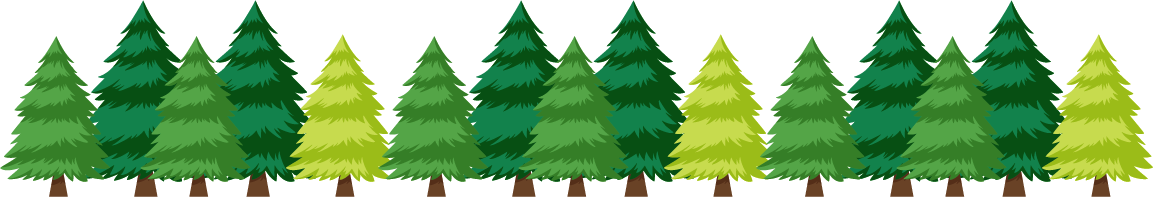 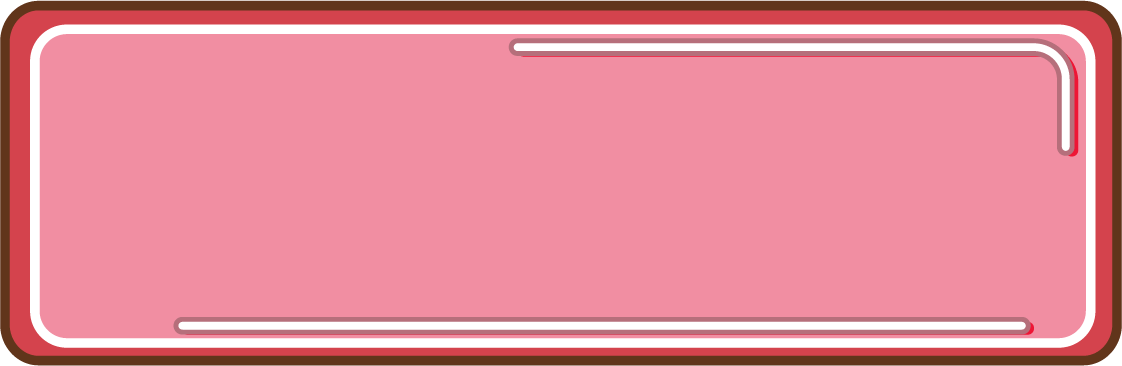 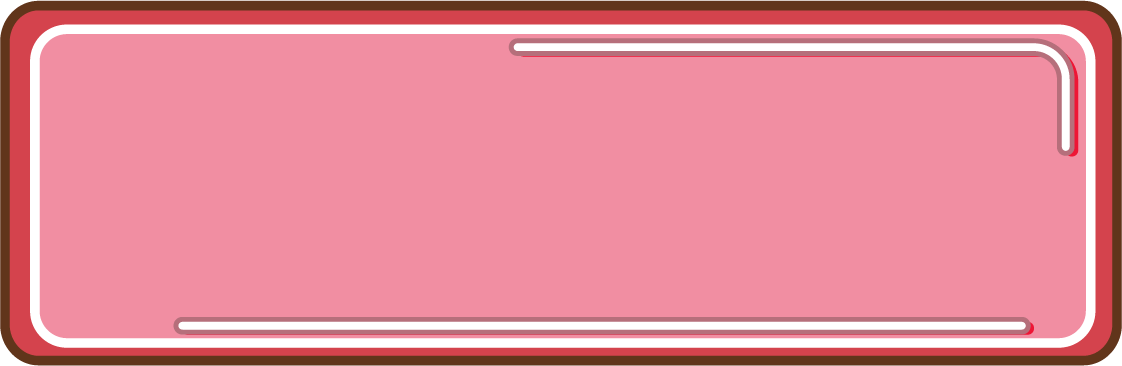 Chữ số 1 viết liền kề bên trái
Chỉ giá trị V hay X bớt đi 1 đơn vị
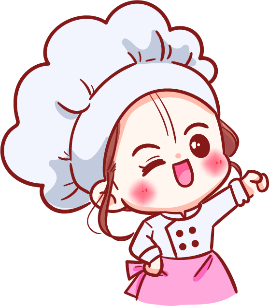 Các số La Mã từ 1 đến 12
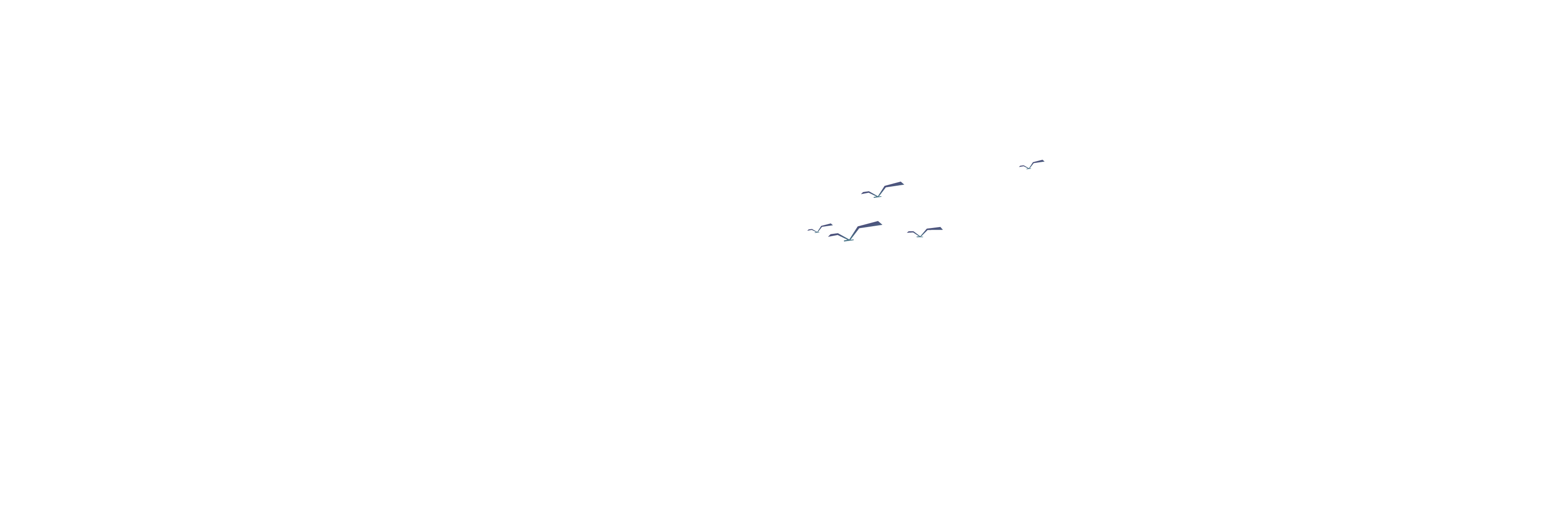 I
I
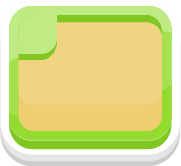 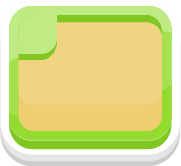 V
X
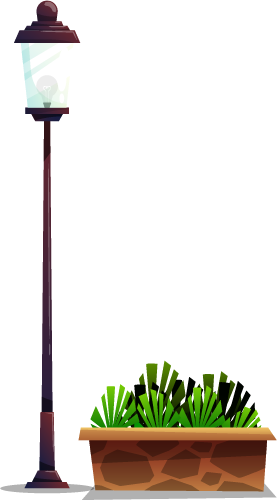 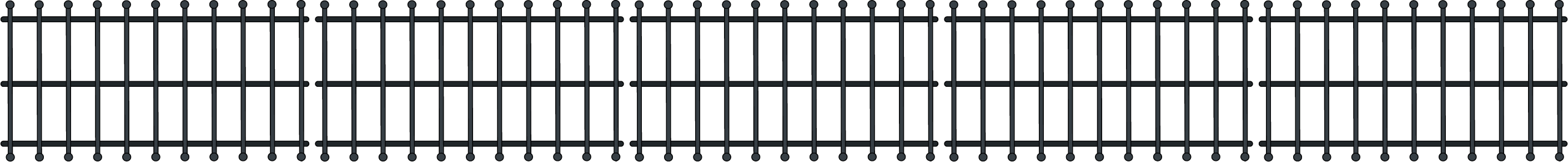 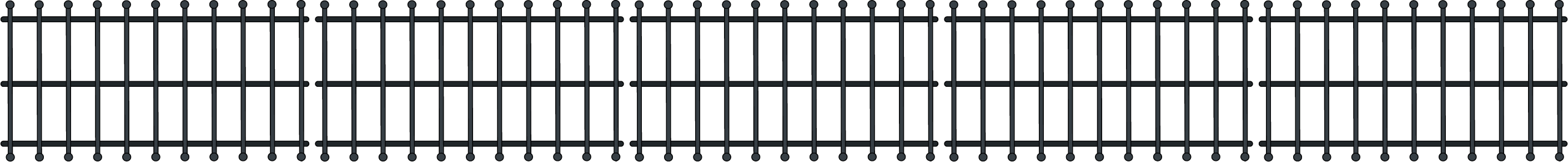 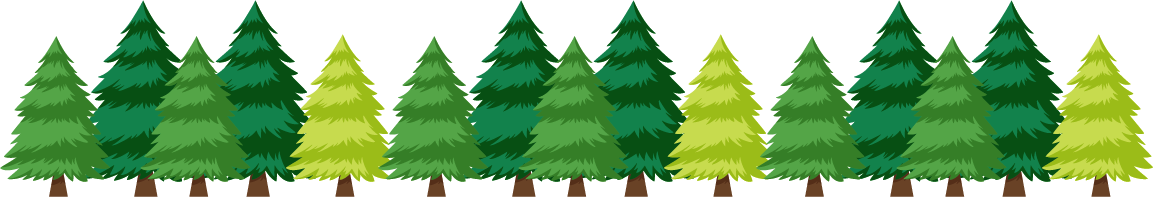 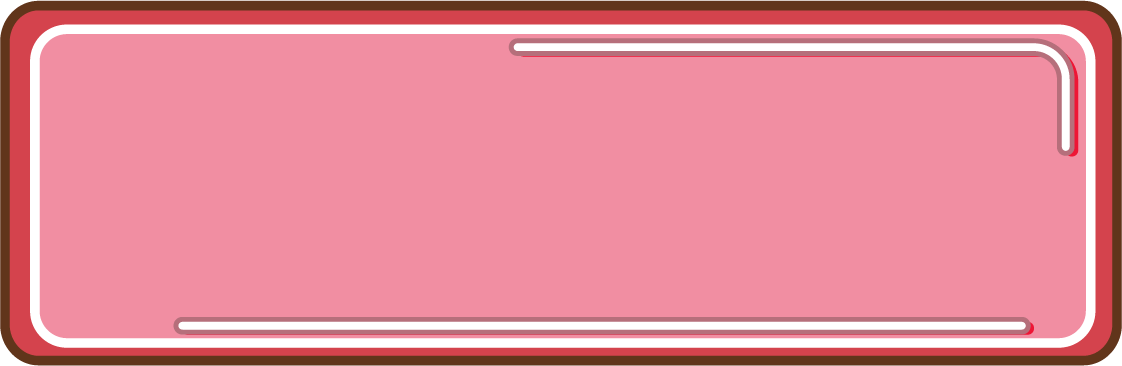 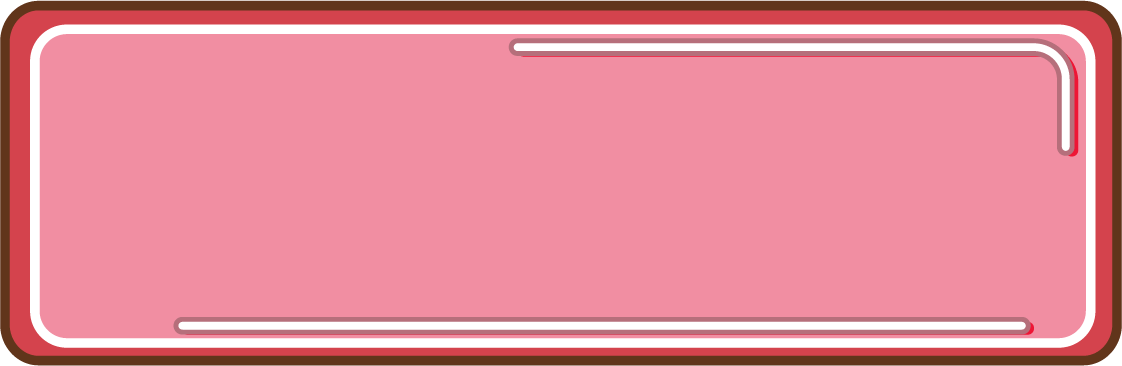 Chỉ giá trị V hay X tăng thêm 1 đơn vị
Chữ số 1 viết liền kề bên phải
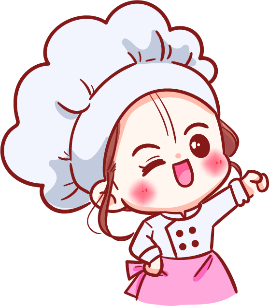 Các số La Mã từ 1 đến 12
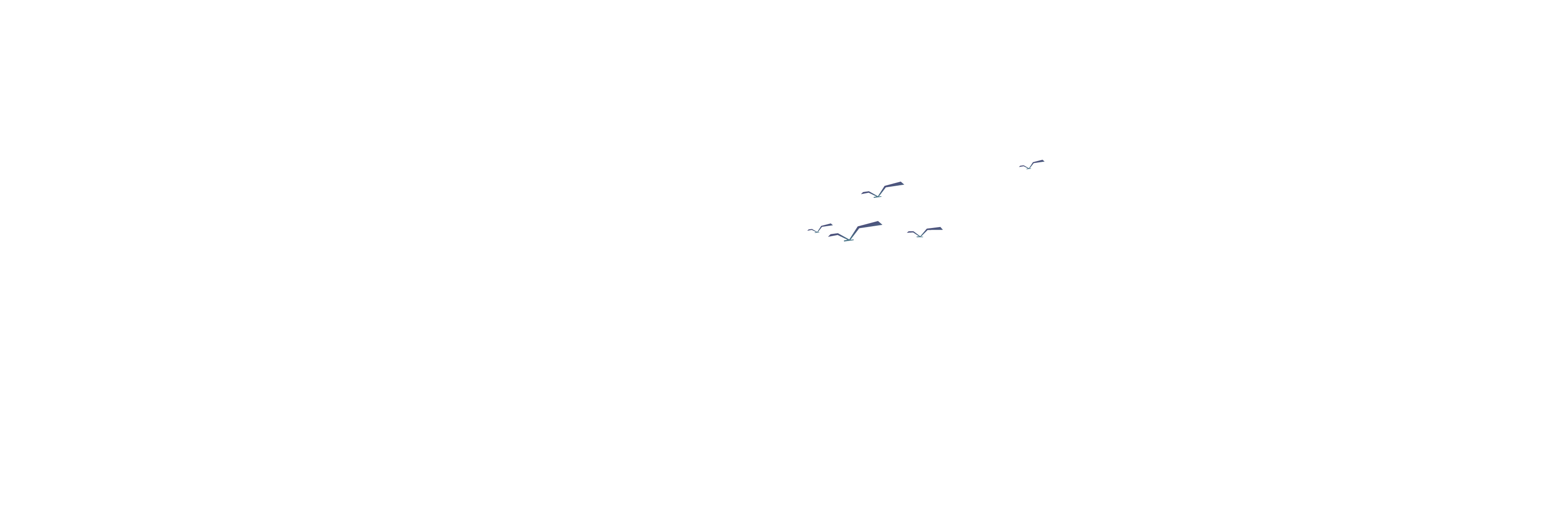 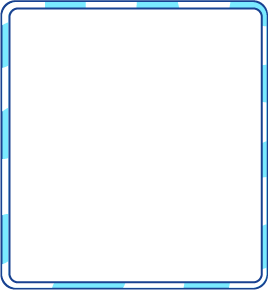 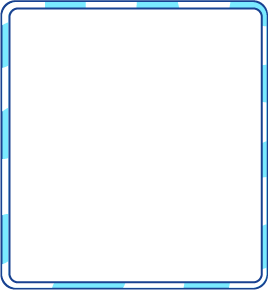 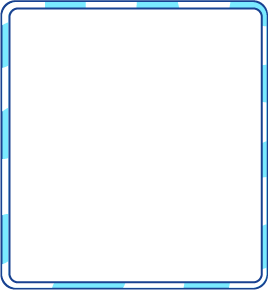 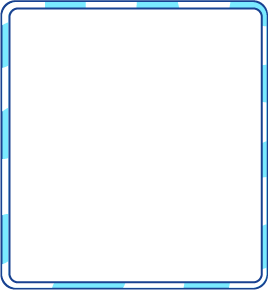 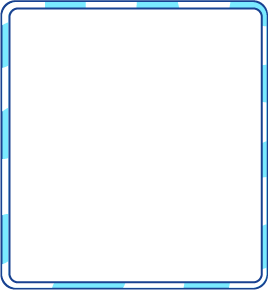 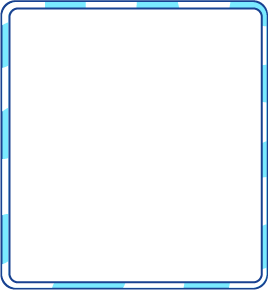 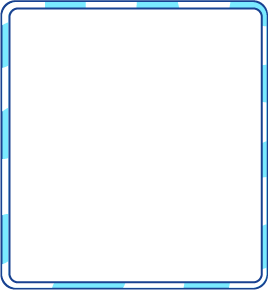 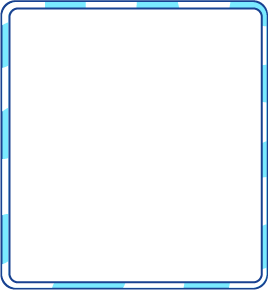 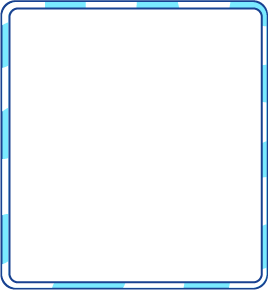 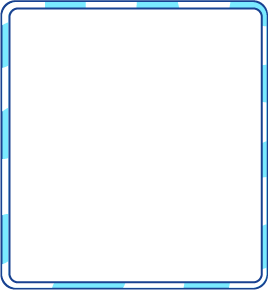 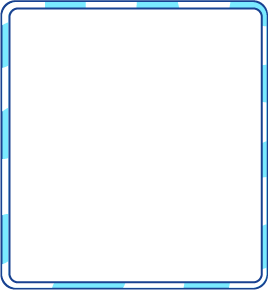 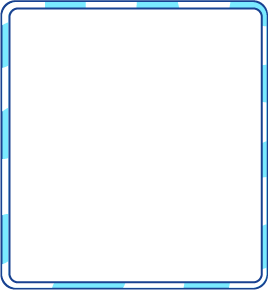 I
II
III
IV
V
VI
VII
VIII
IX
X
XI
XII
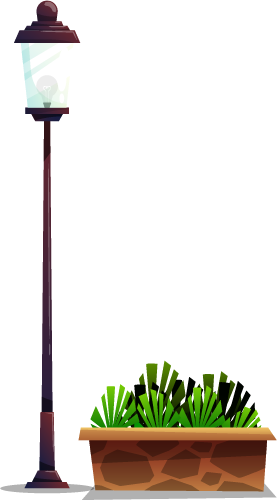 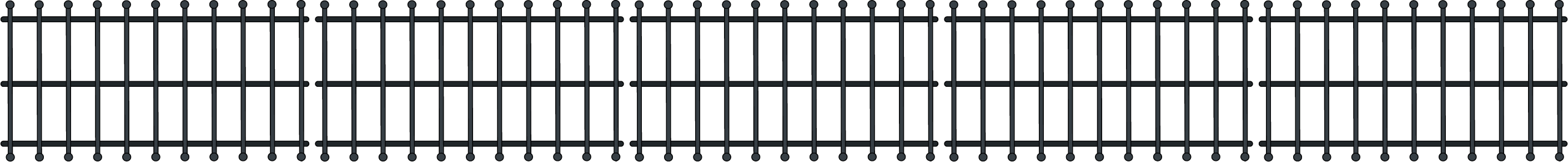 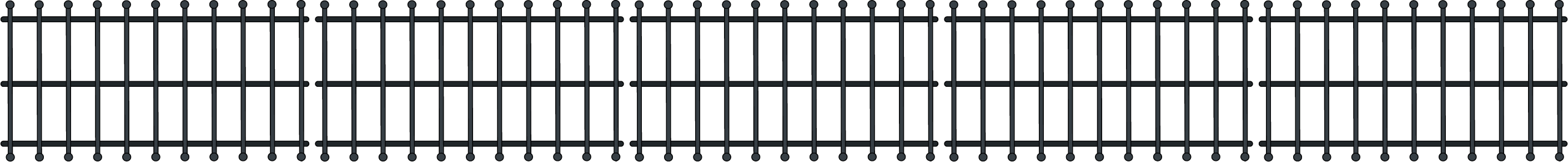 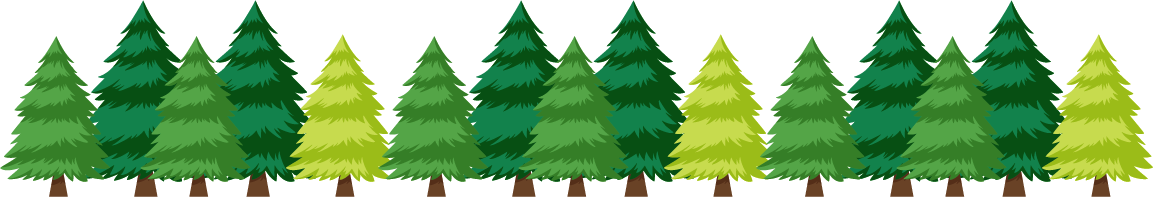 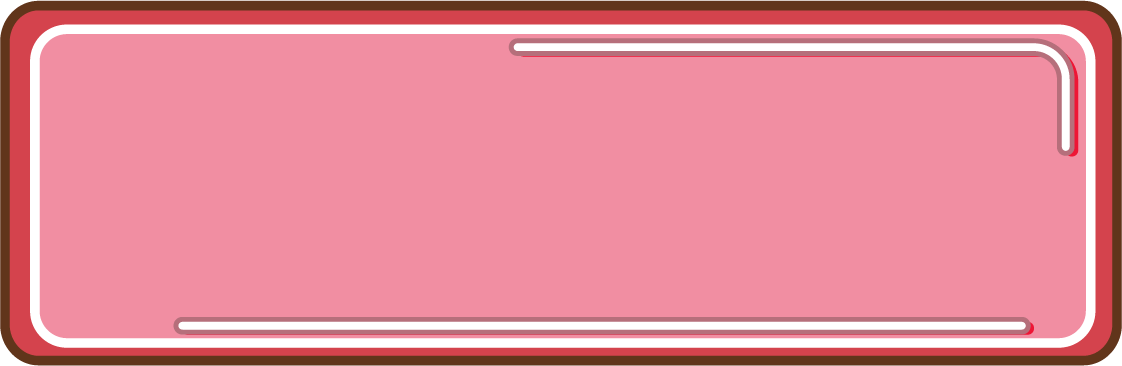 Đọc các chữ số La Mã
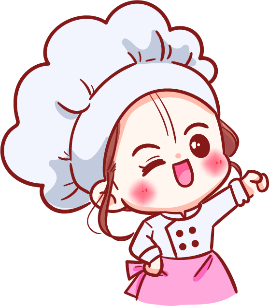 Các số La Mã từ 1 đến 12
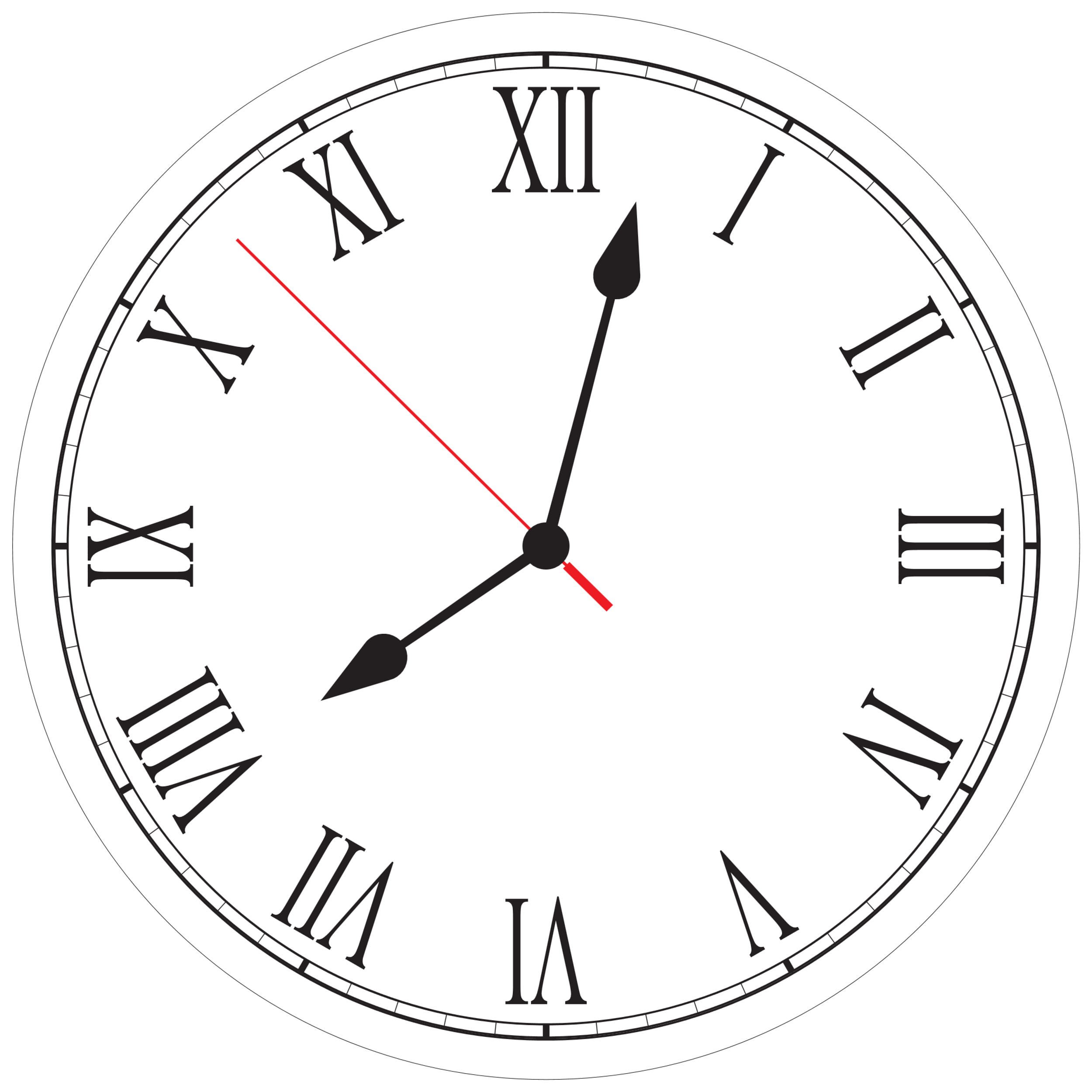 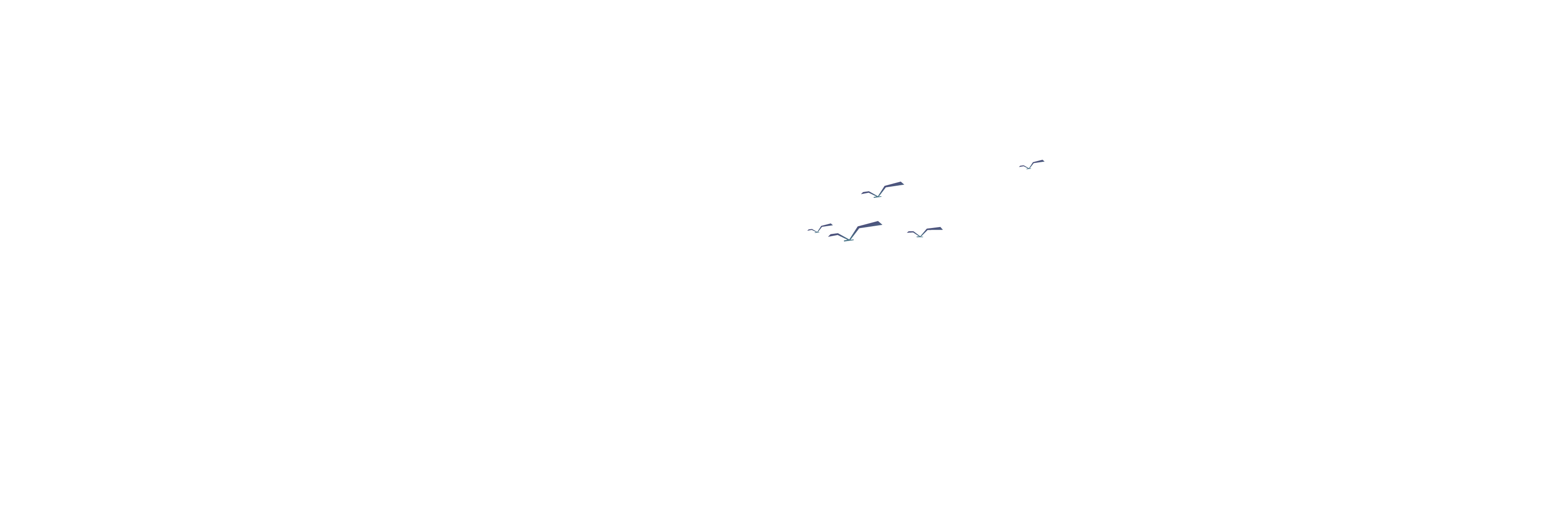 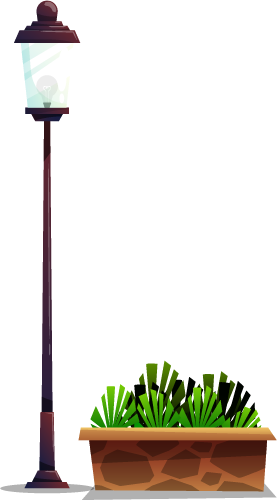 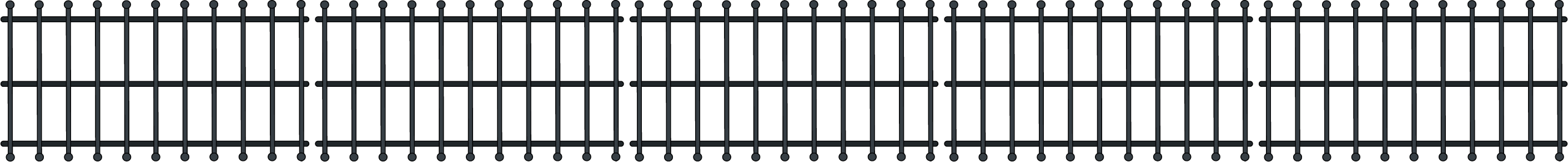 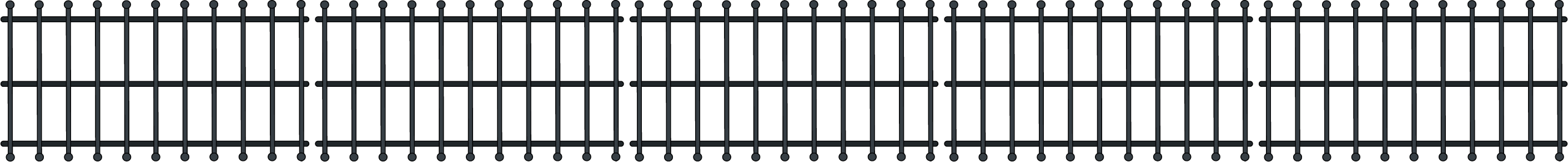 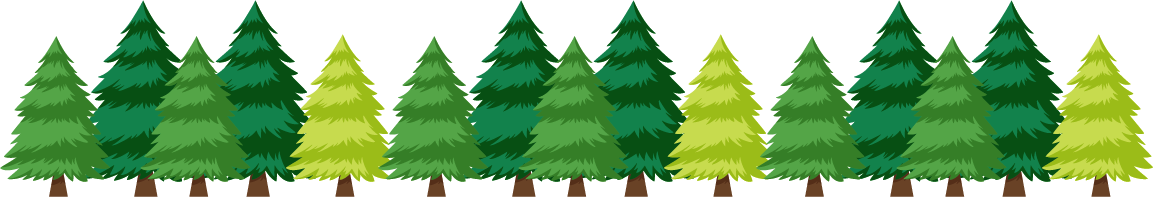 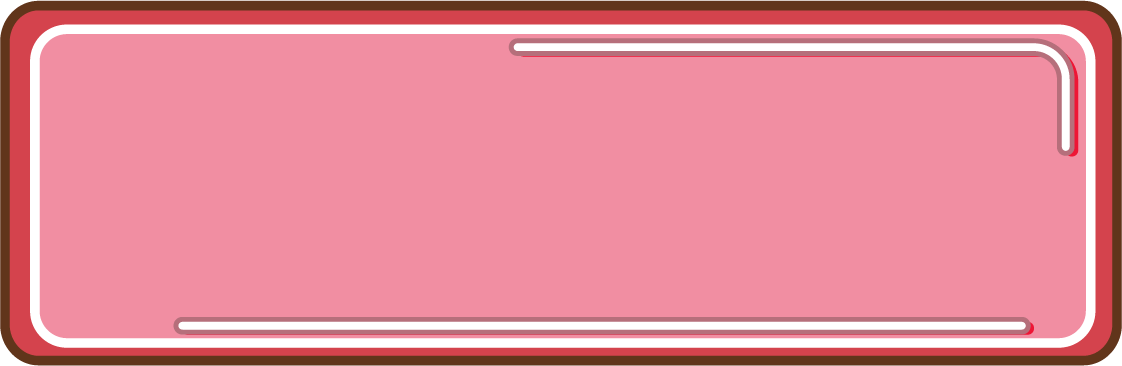 Đọc các chữ số La Mã trên mặt đồng hồ
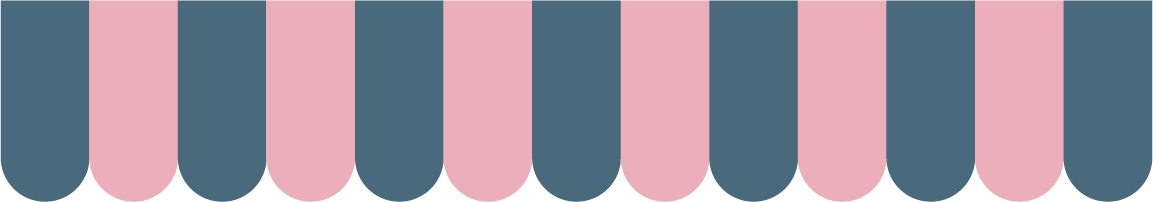 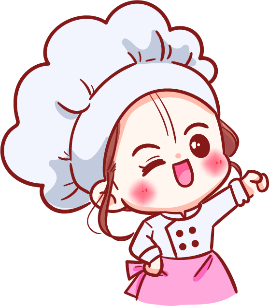 Viết các số sau bằng chữ số La Mã
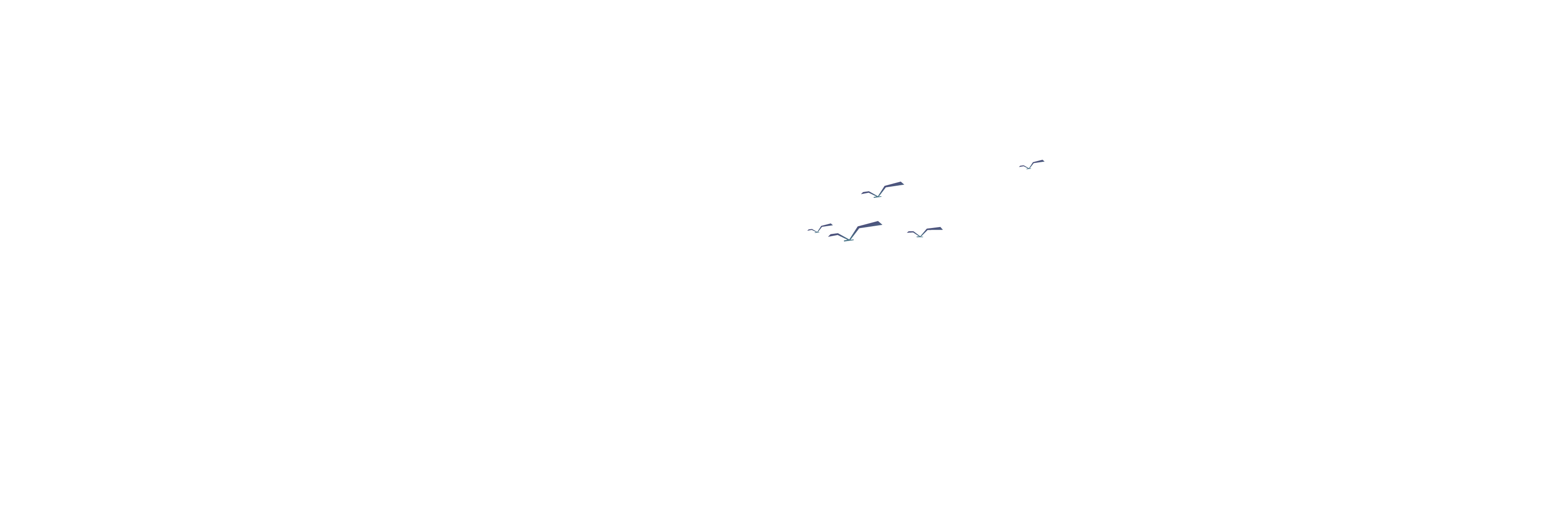 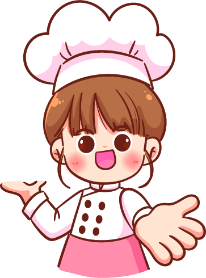 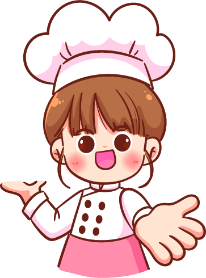 IV
I
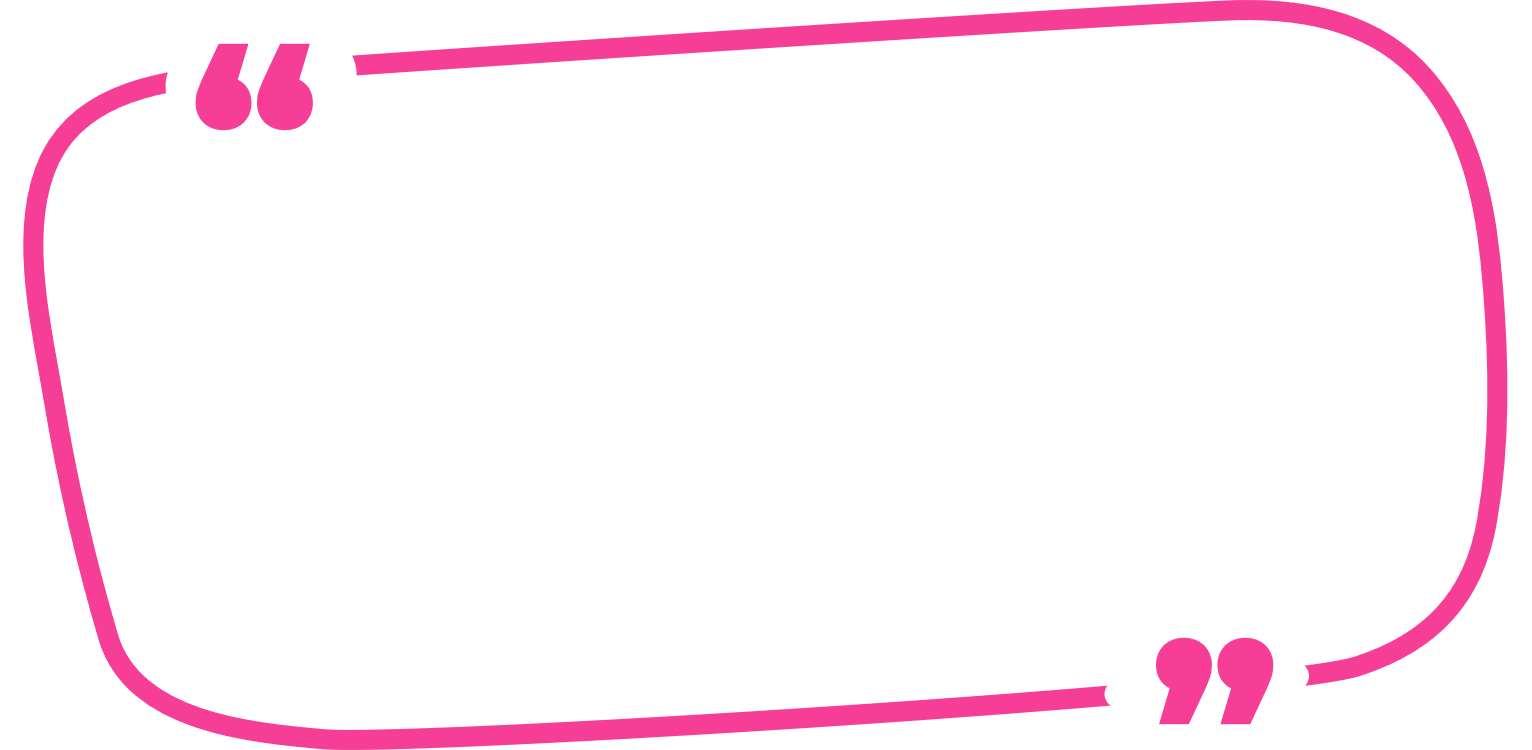 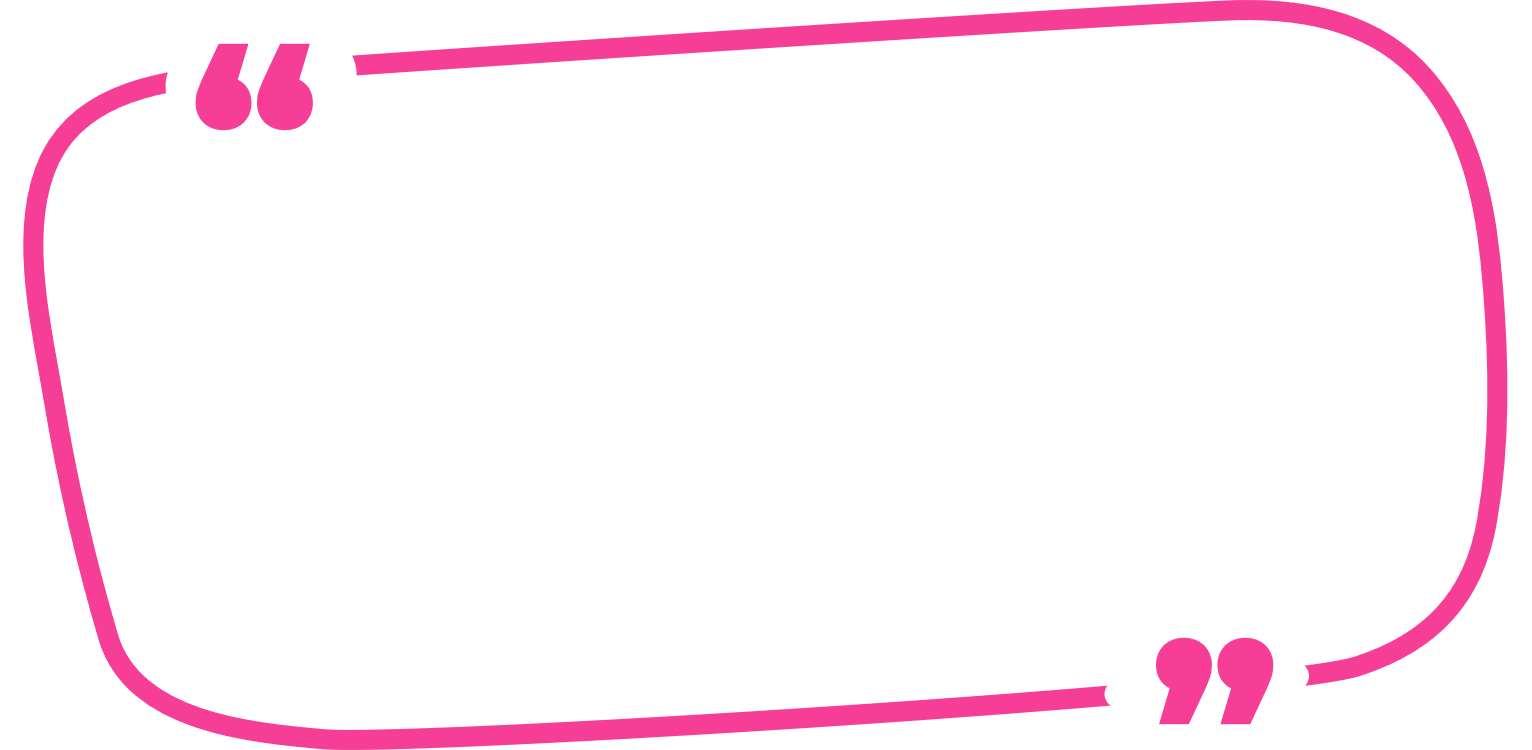 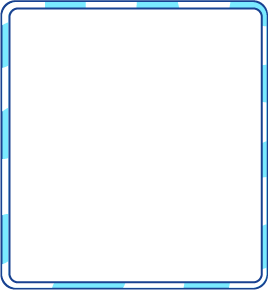 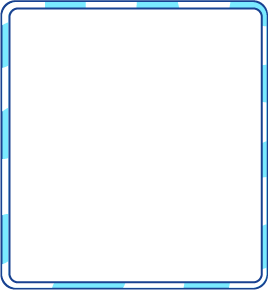 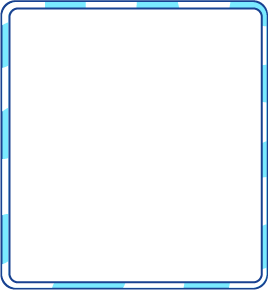 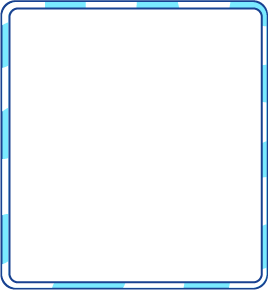 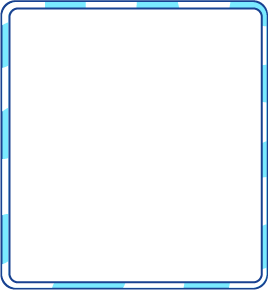 1
5
10
4
9
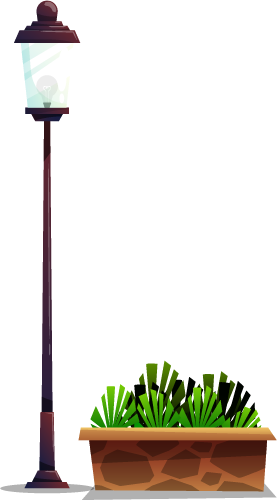 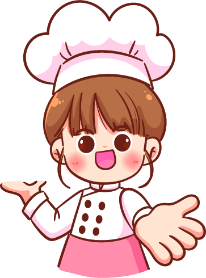 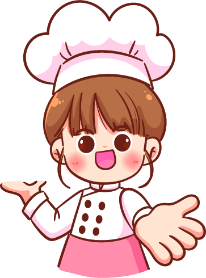 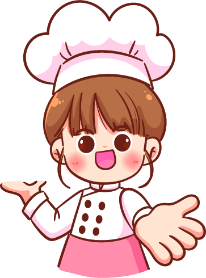 IX
V
X
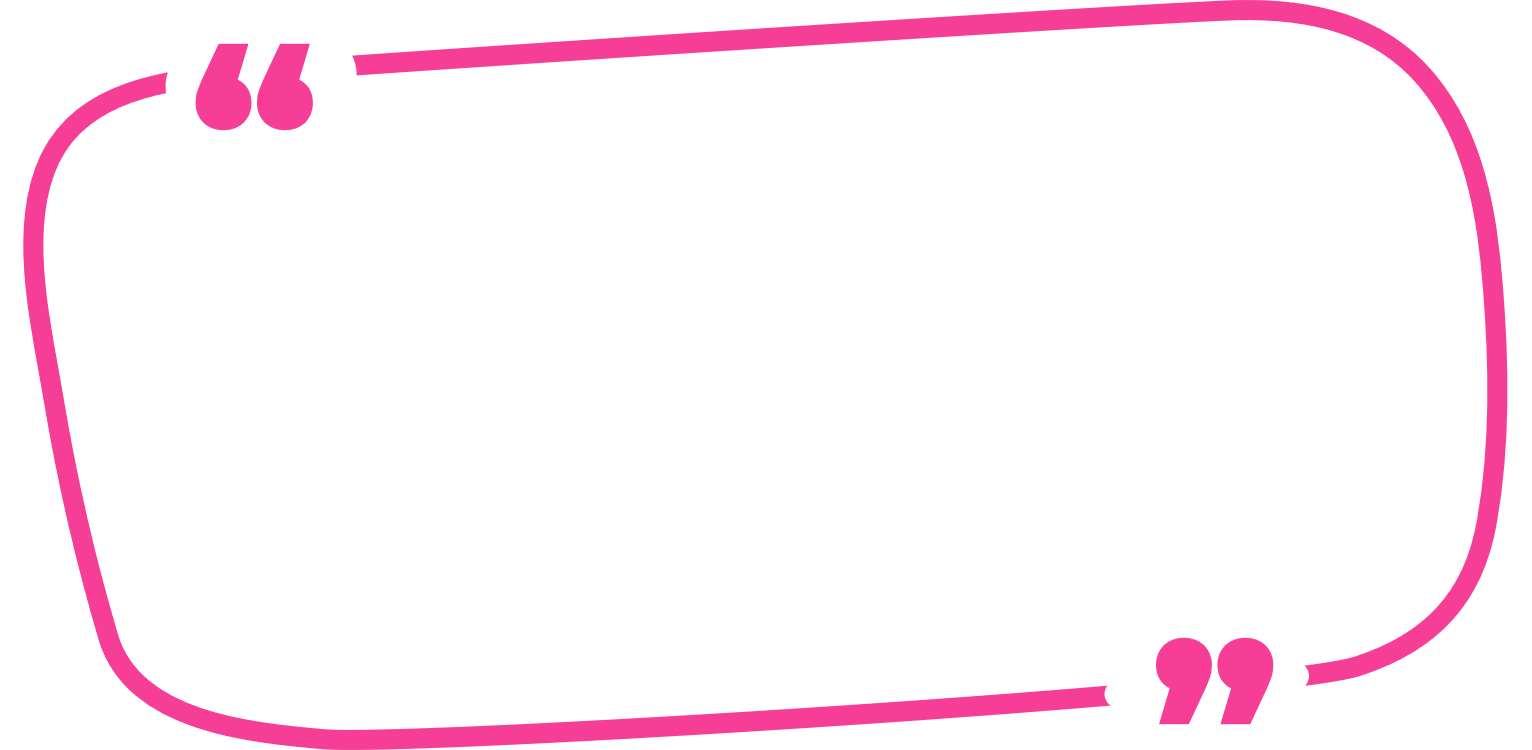 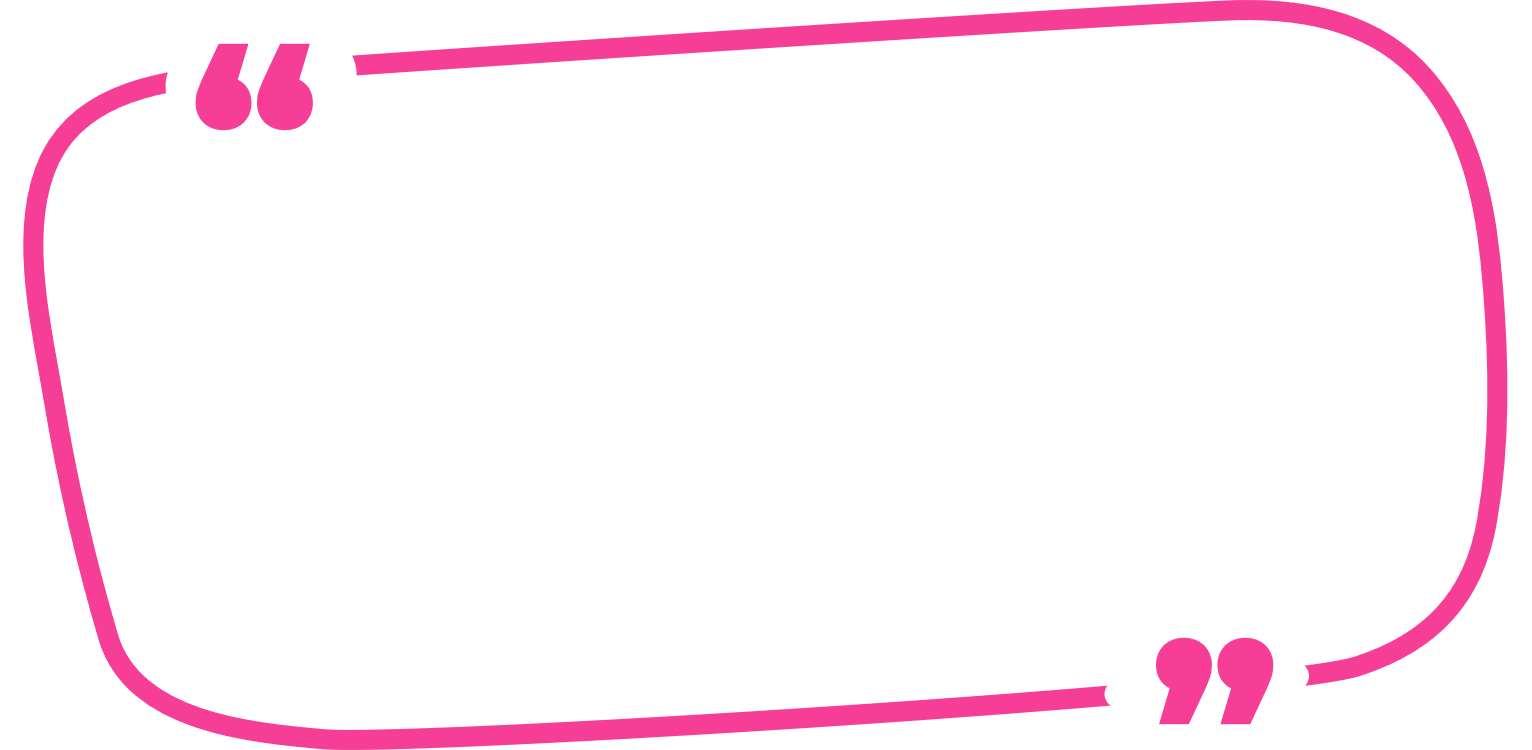 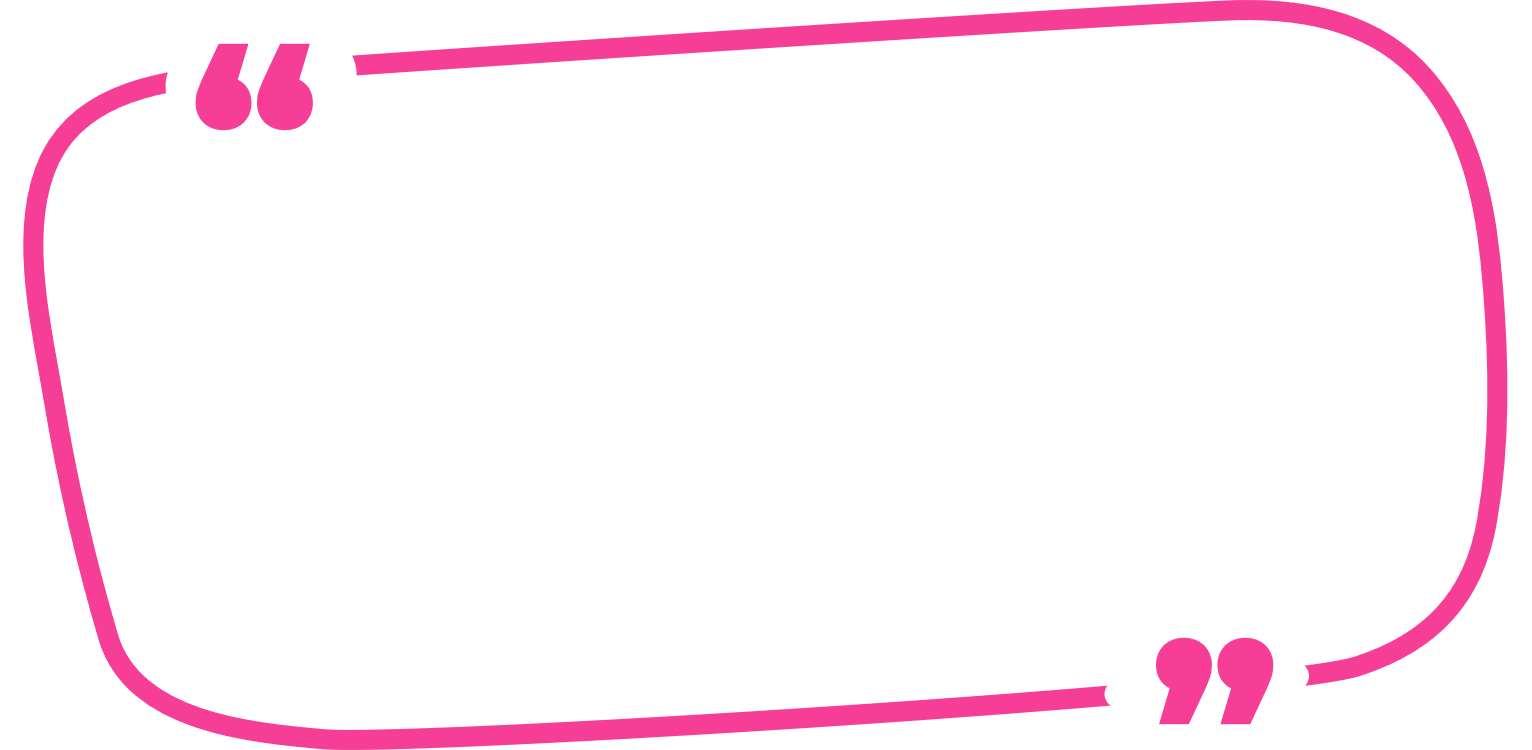 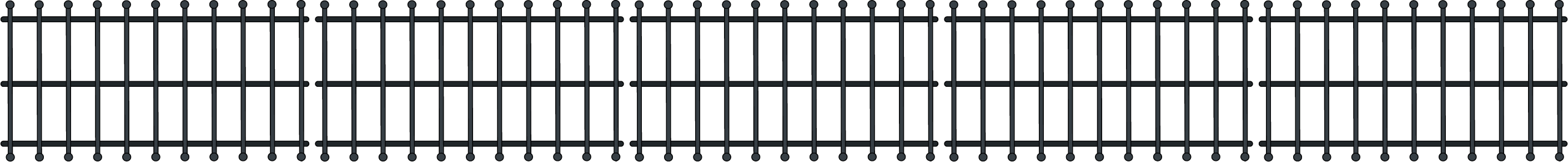 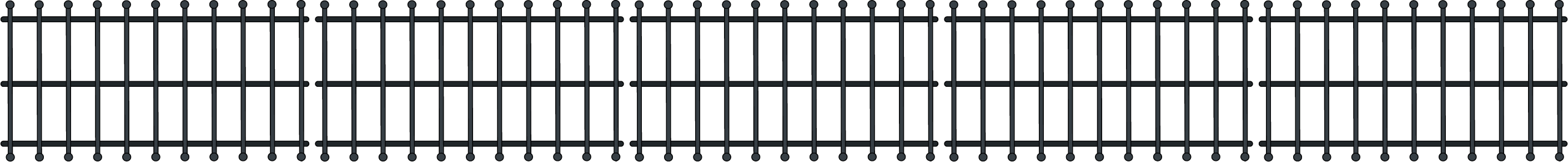 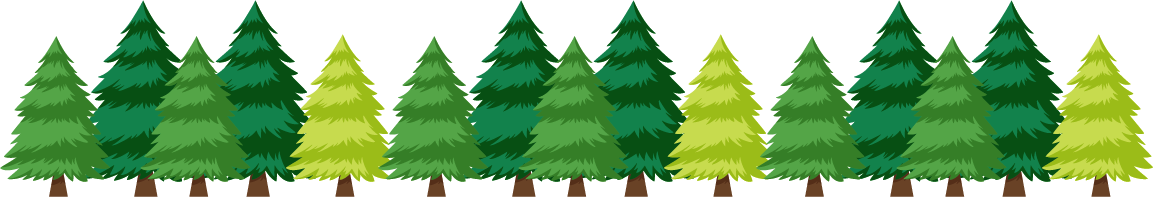 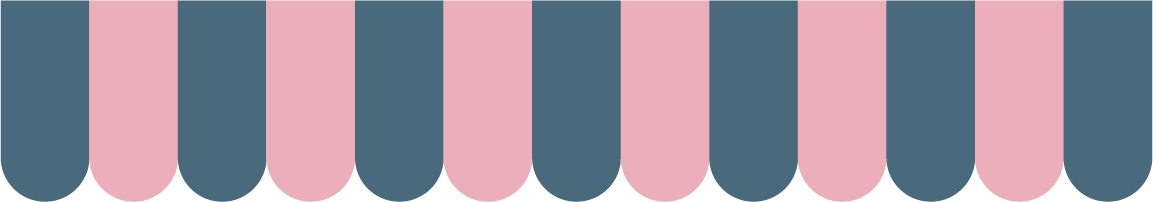 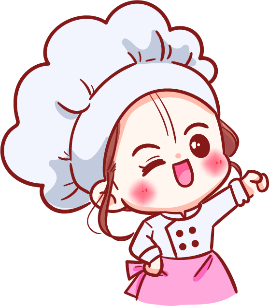 Viết các số sau bằng chữ số La Mã
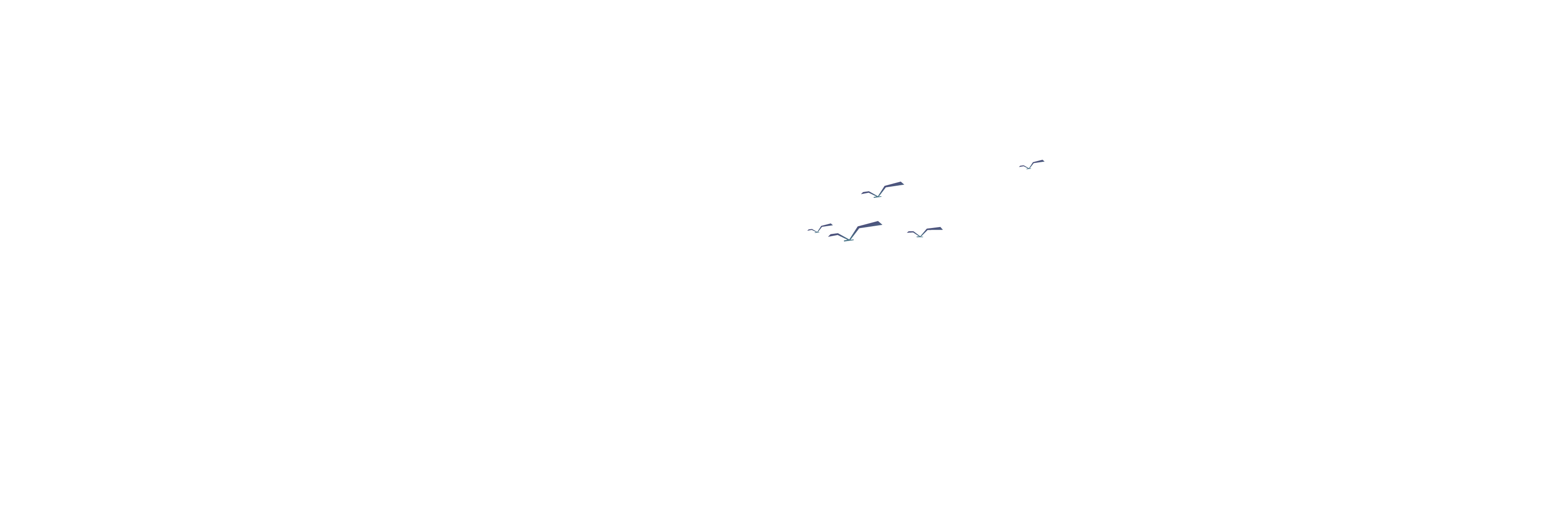 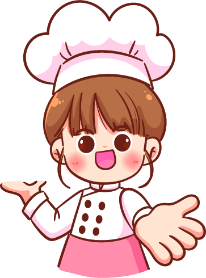 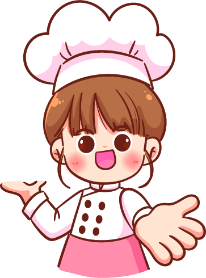 VI
I
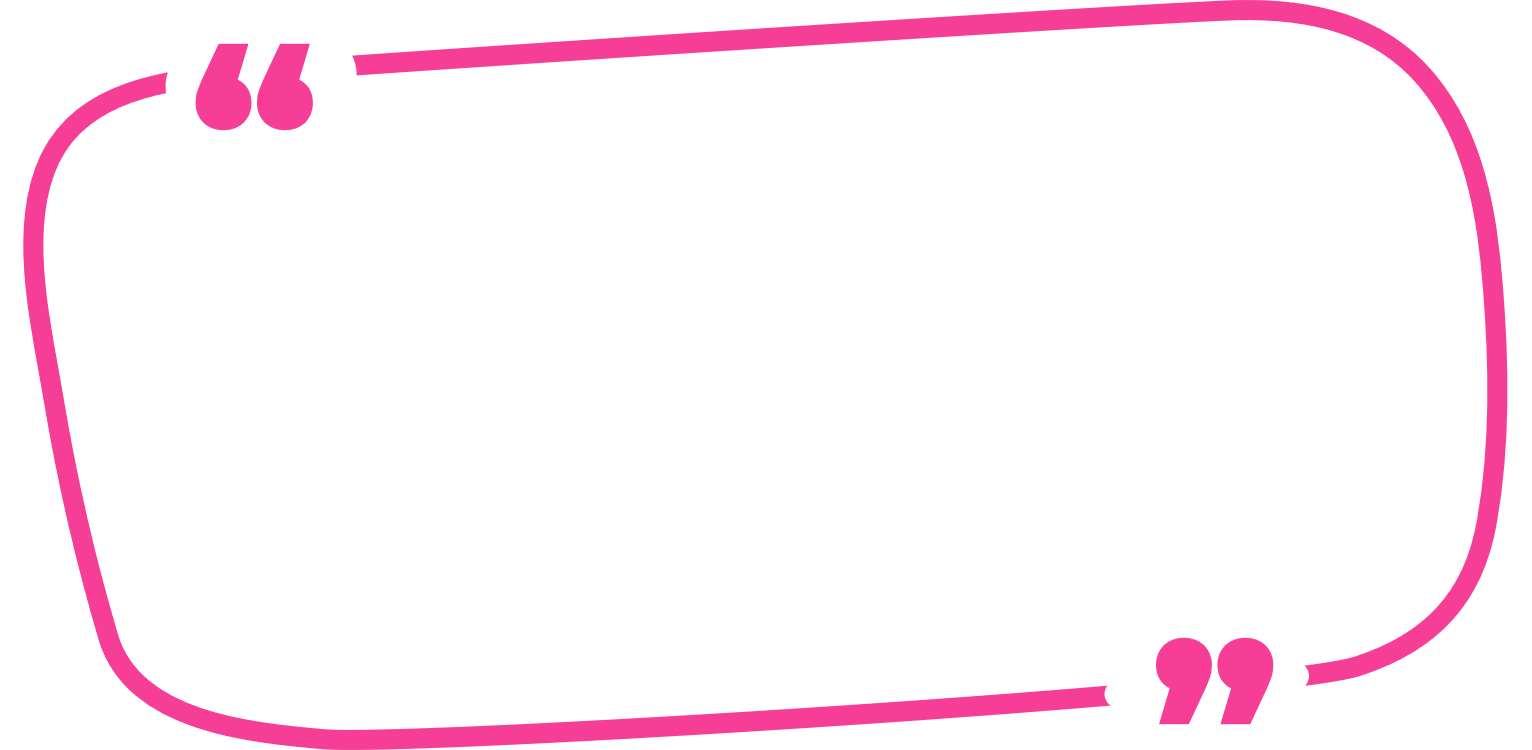 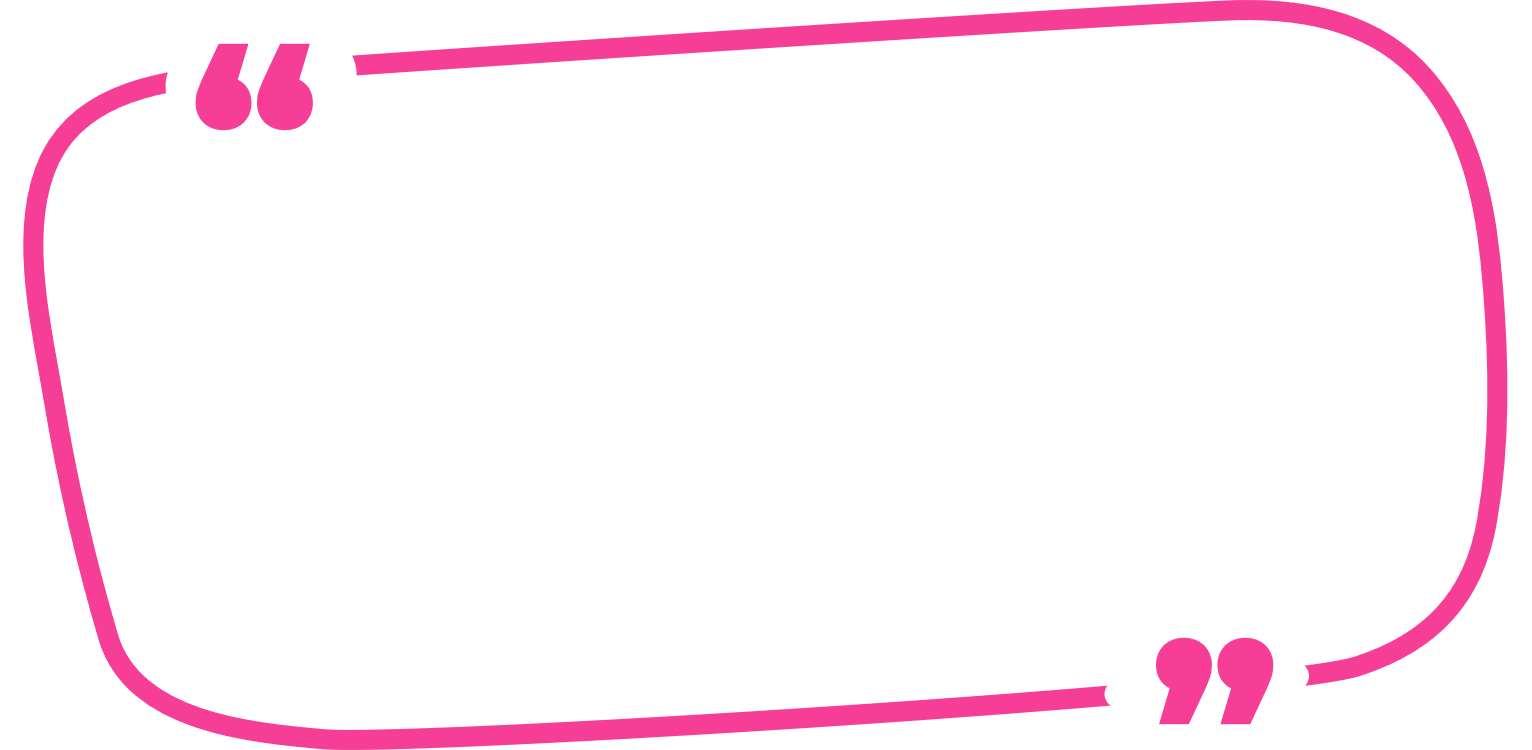 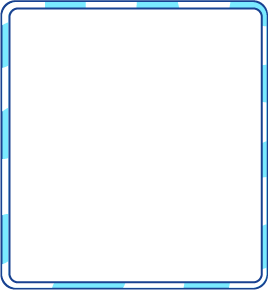 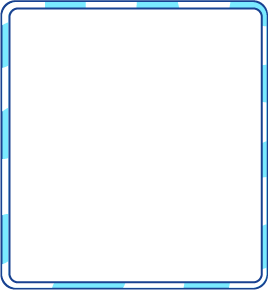 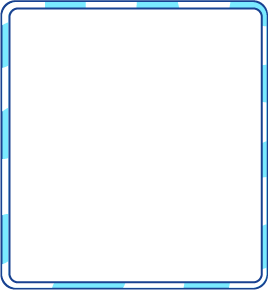 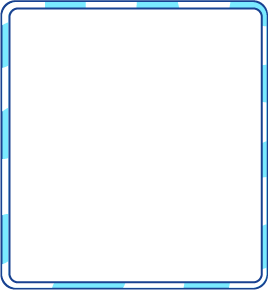 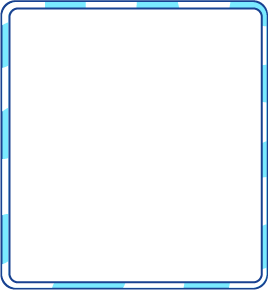 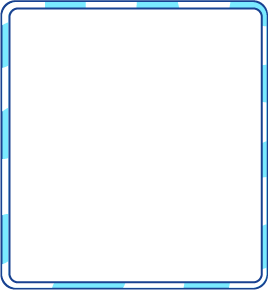 1
2
3
6
7
8
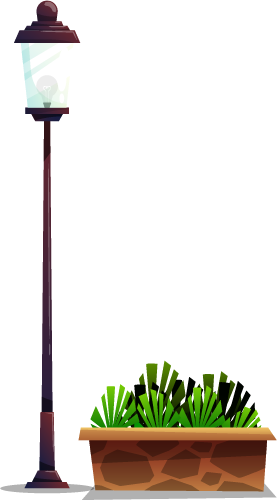 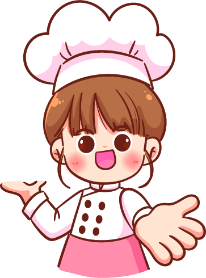 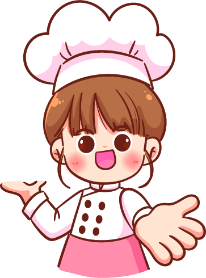 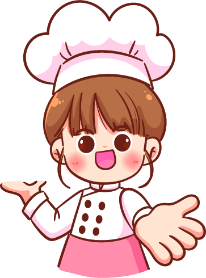 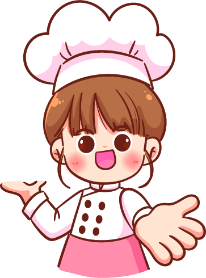 III
II
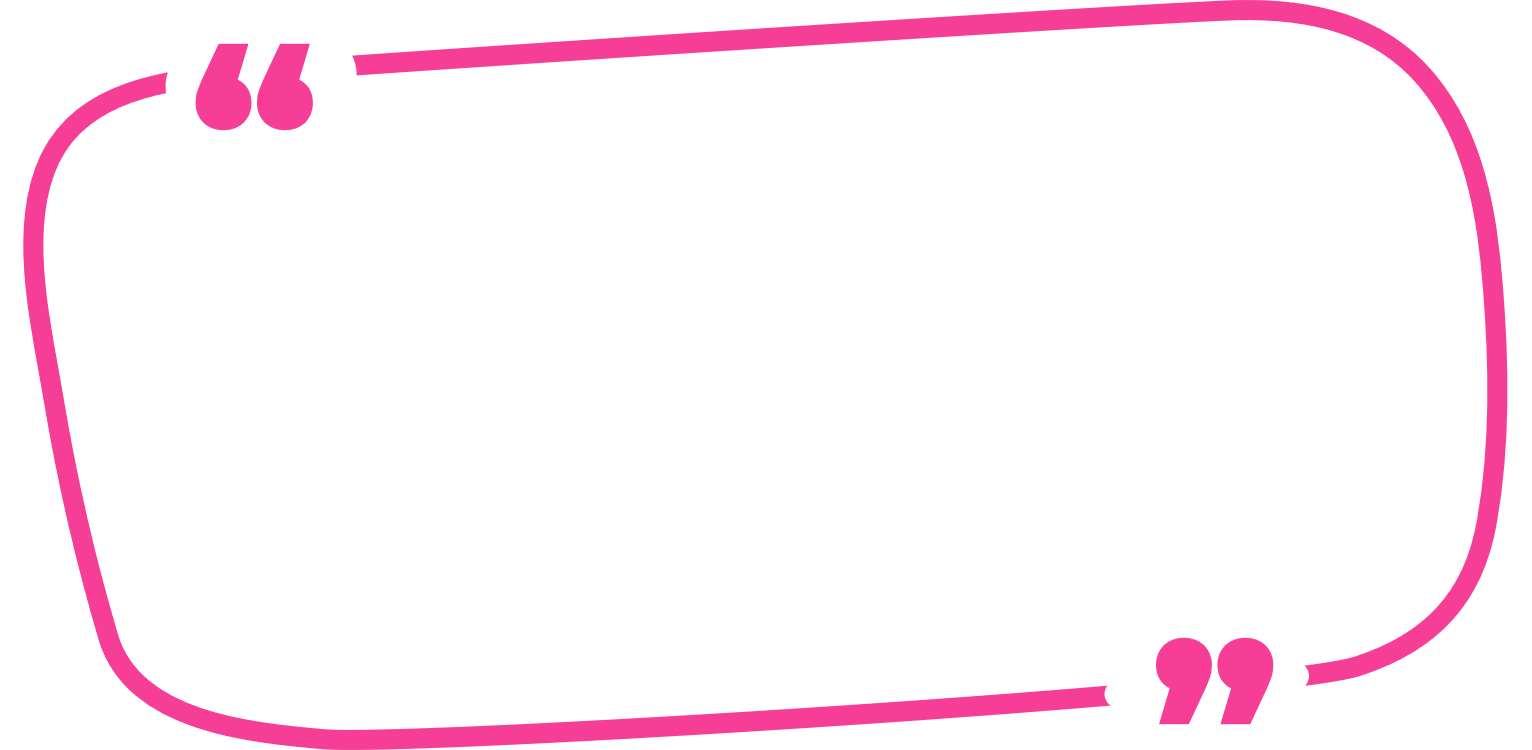 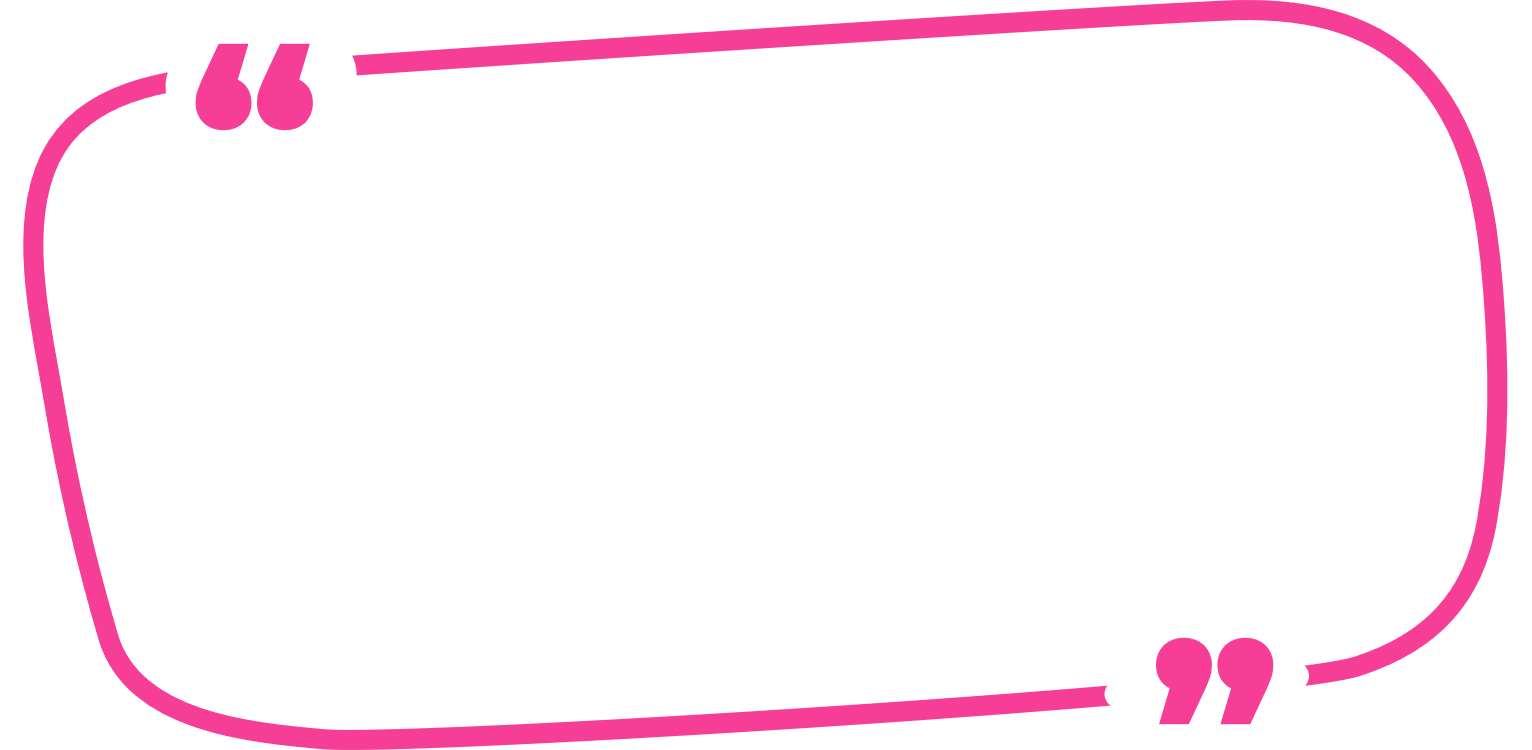 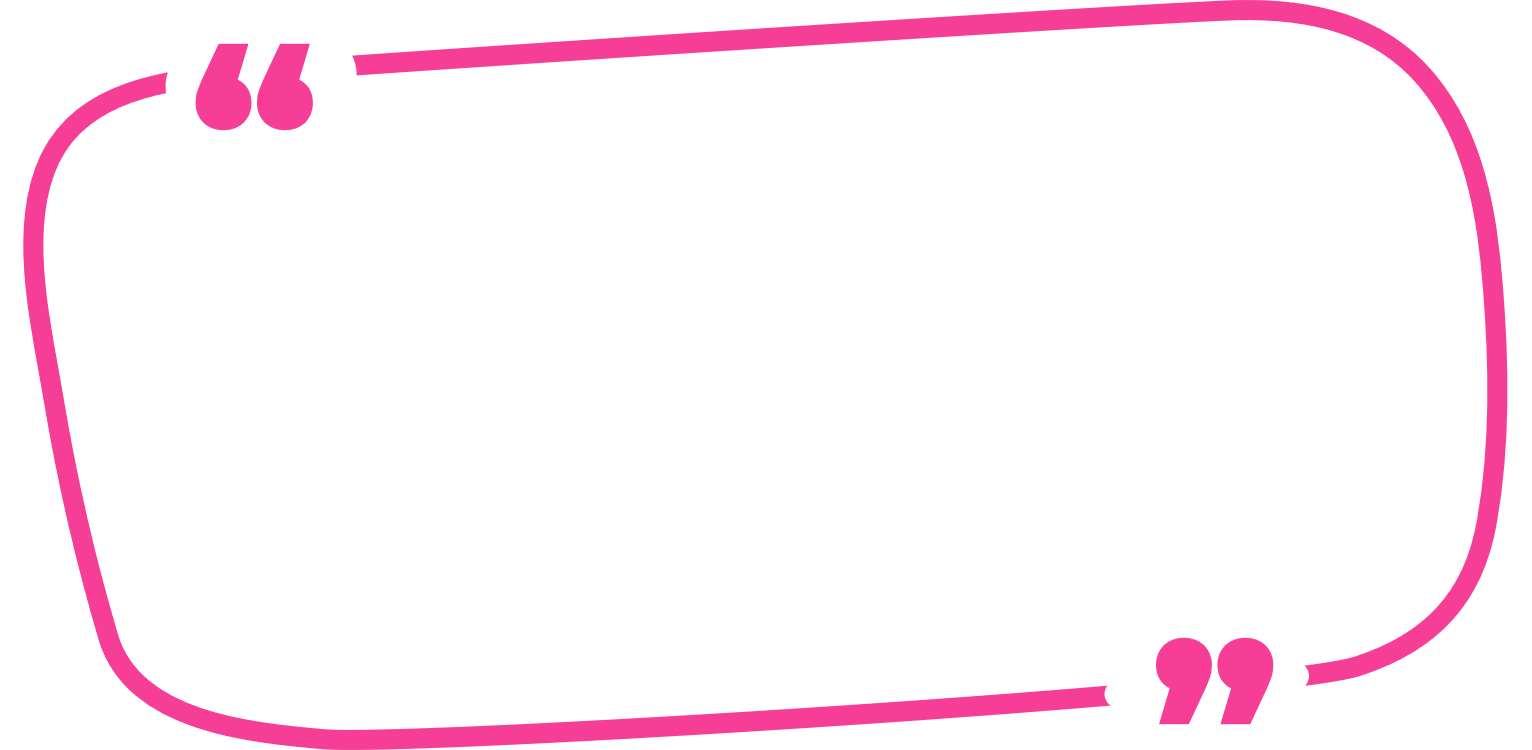 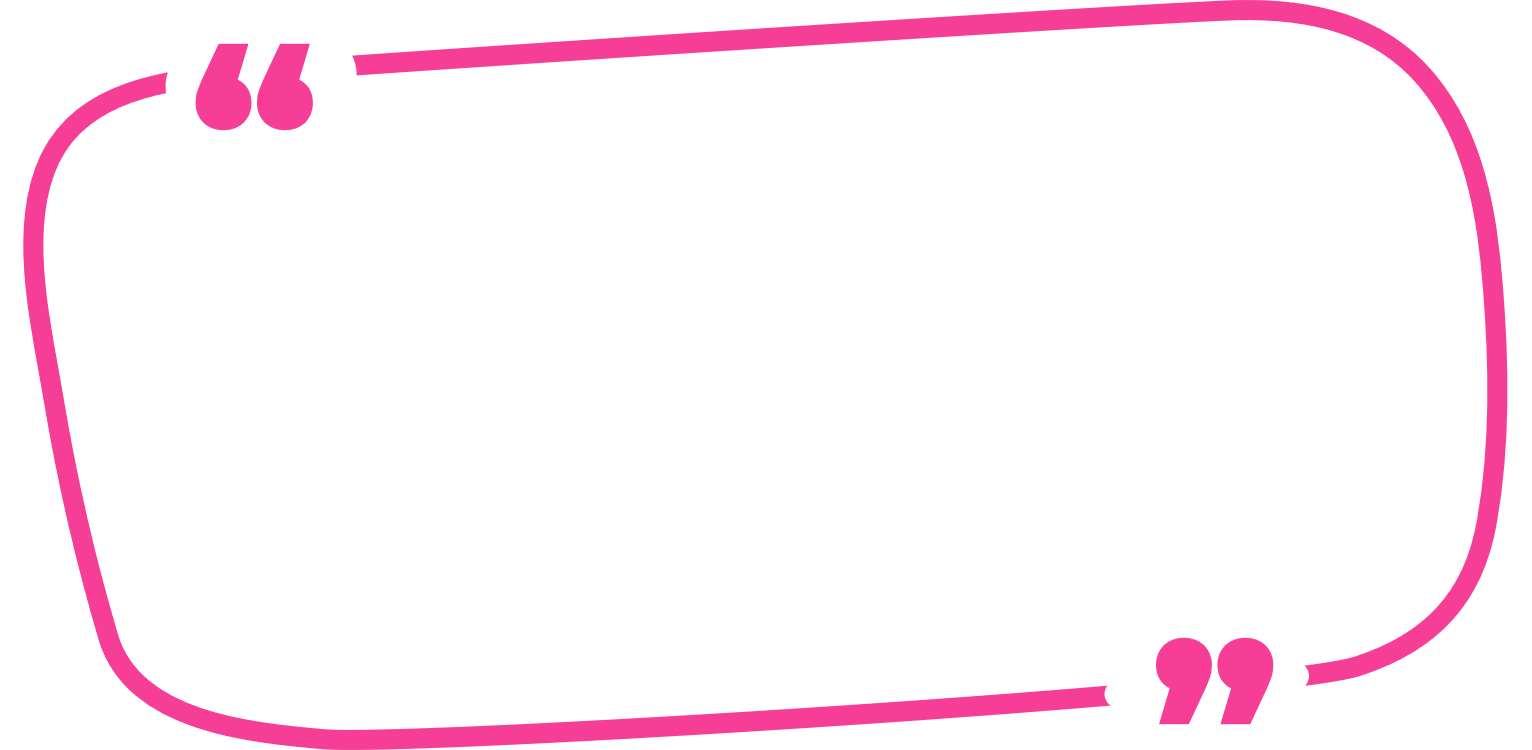 VII
VIII
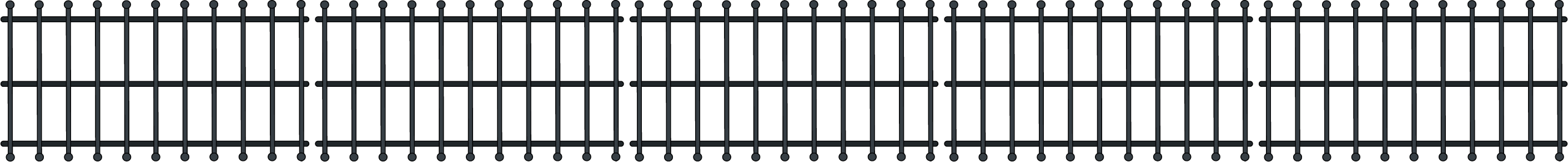 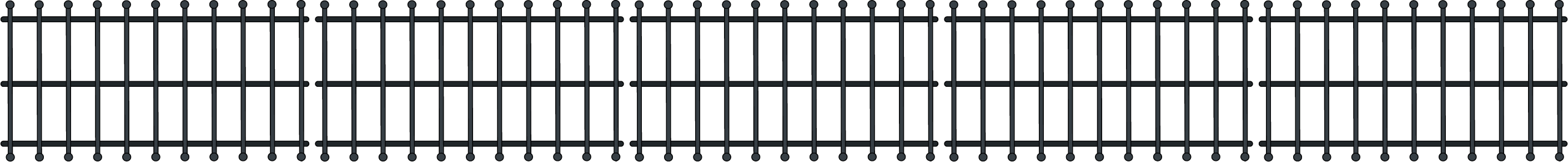 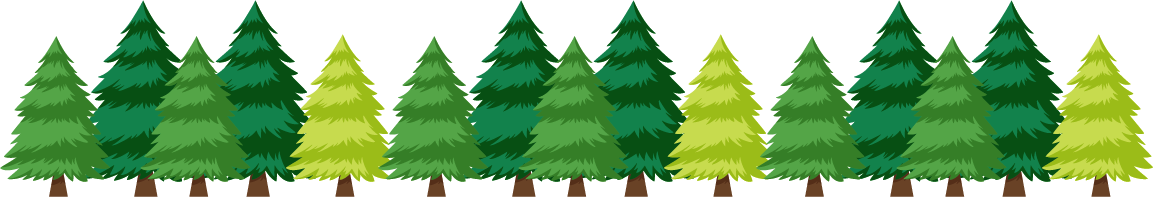 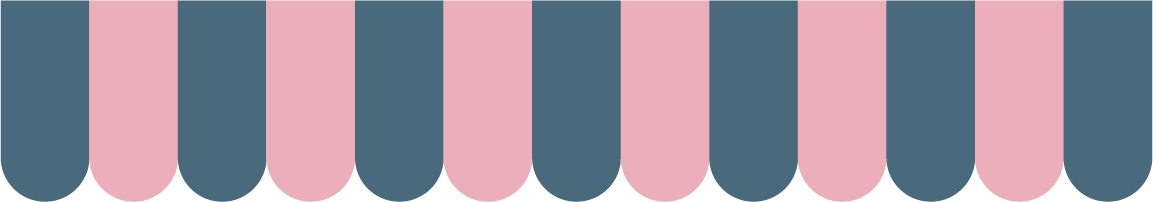 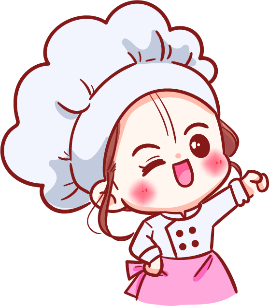 Viết các số sau bằng chữ số La Mã
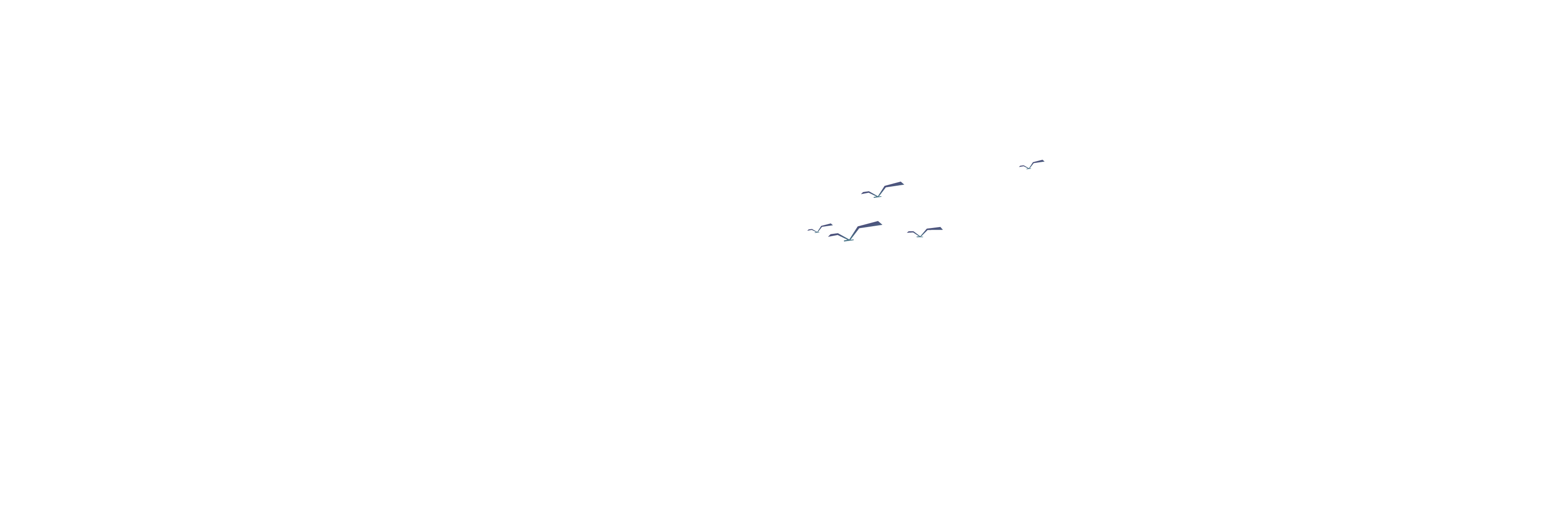 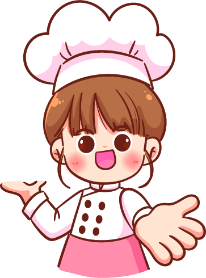 X
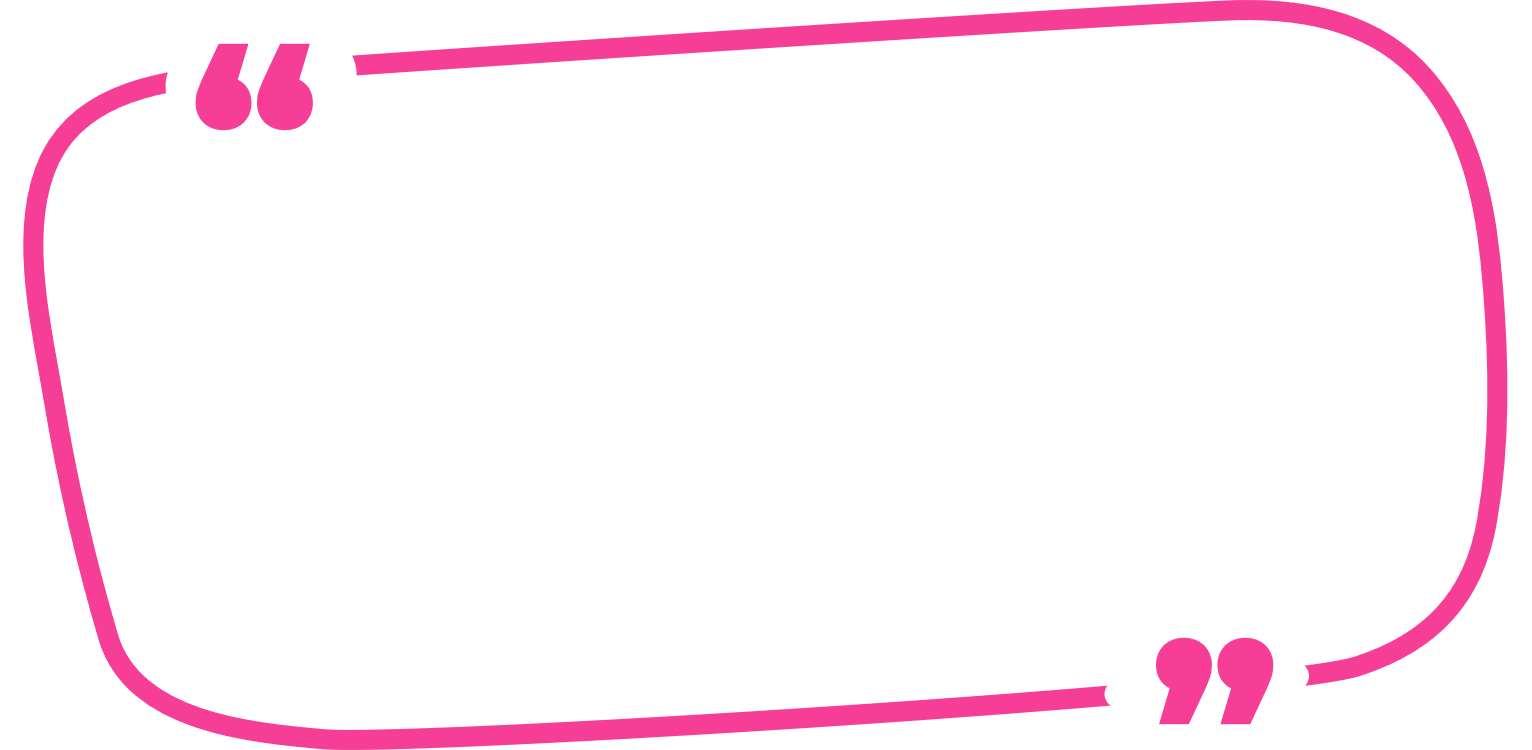 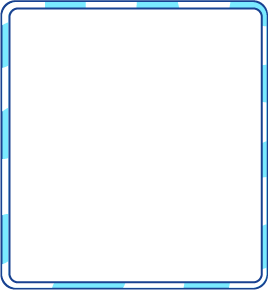 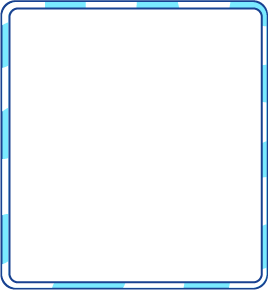 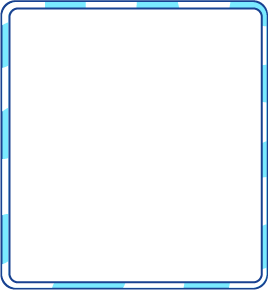 10
11
12
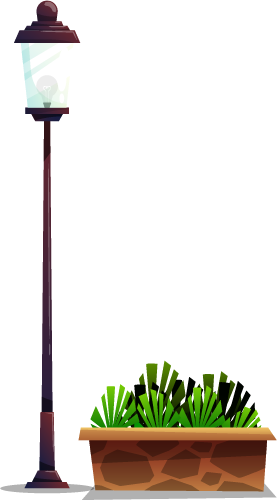 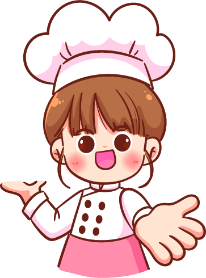 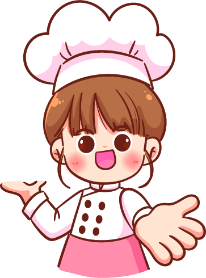 XII
XI
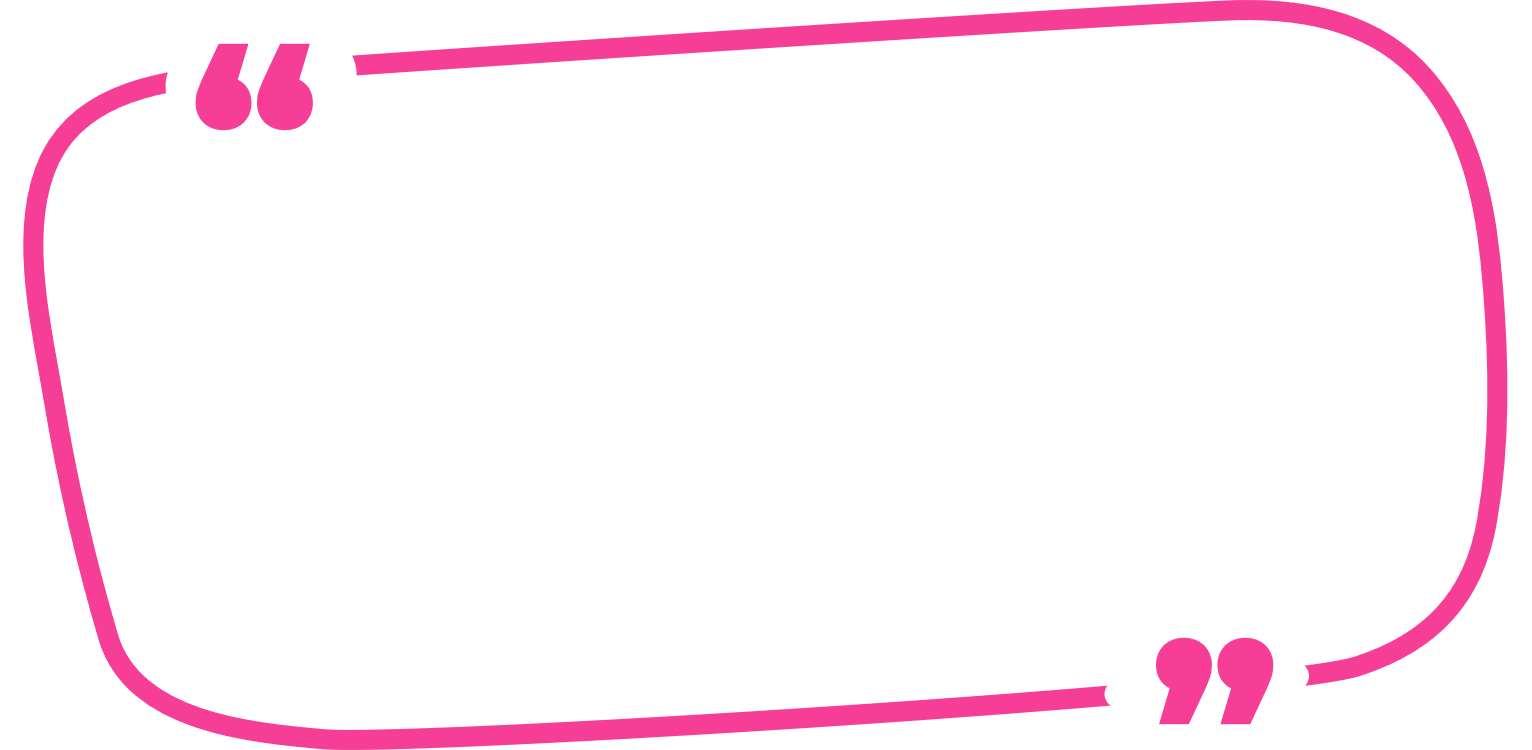 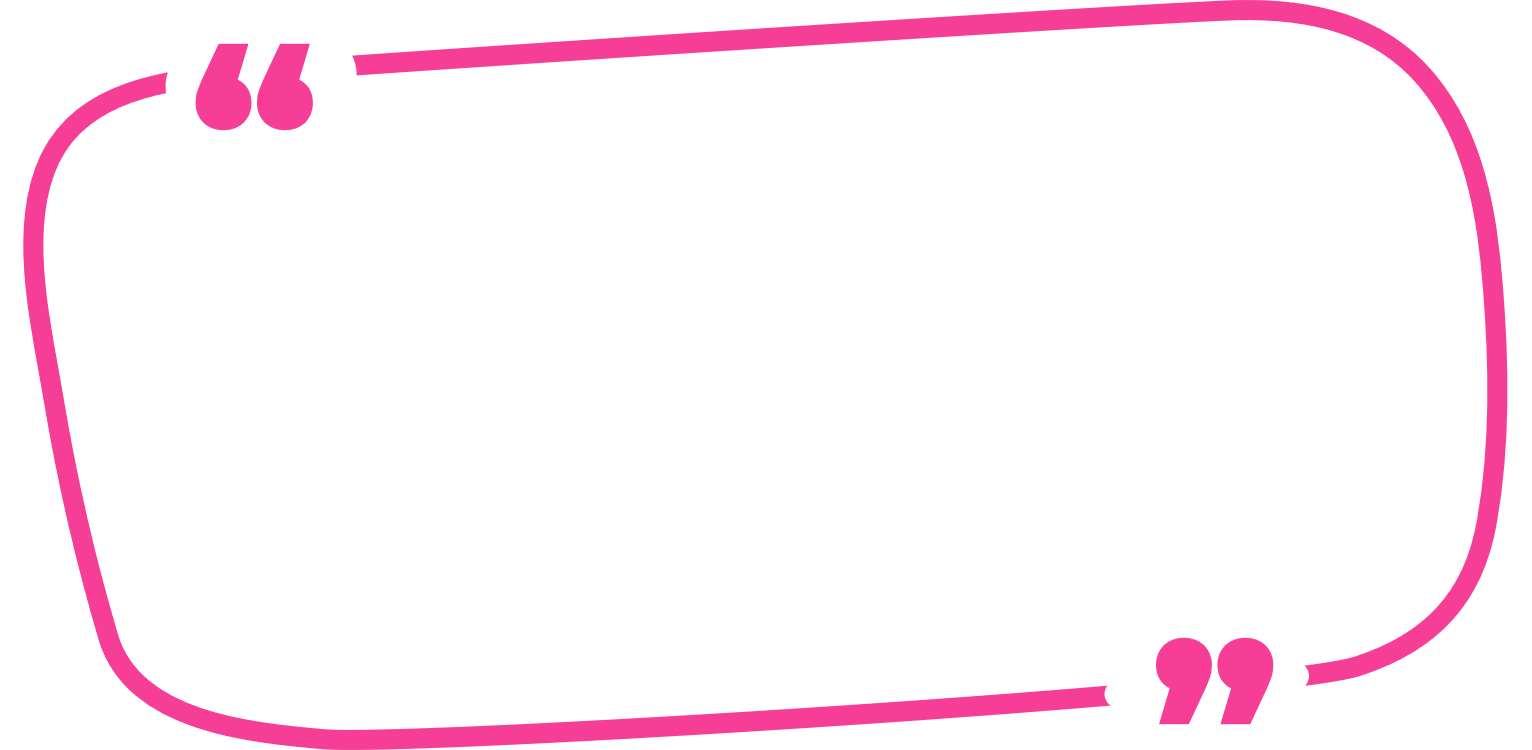 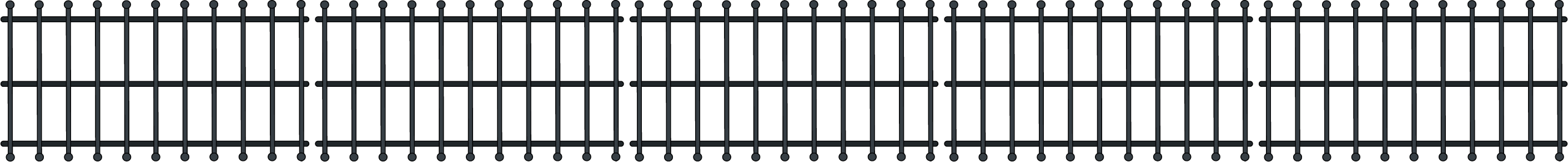 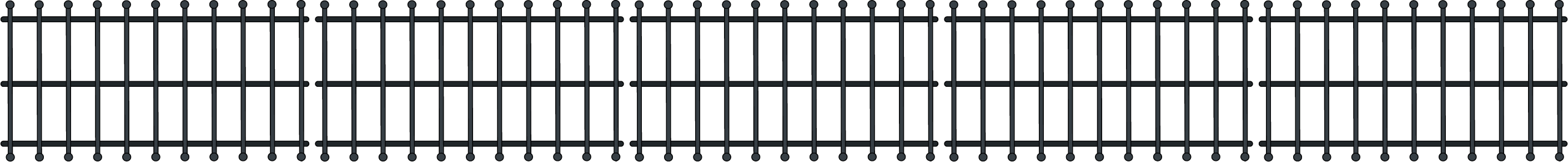 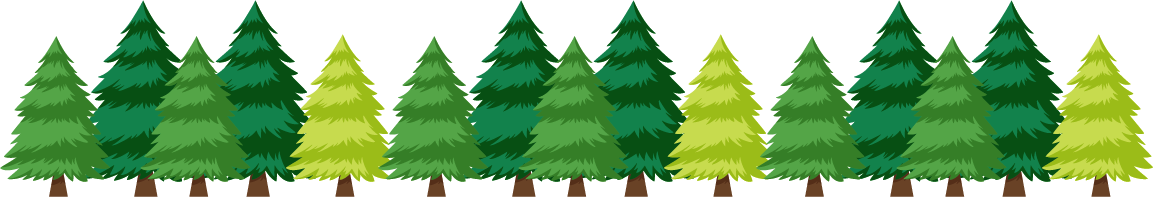 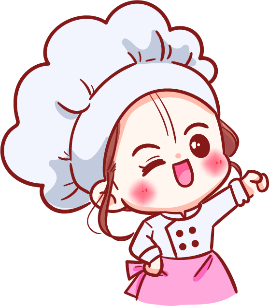 Các số La Mã từ 13 đến 20
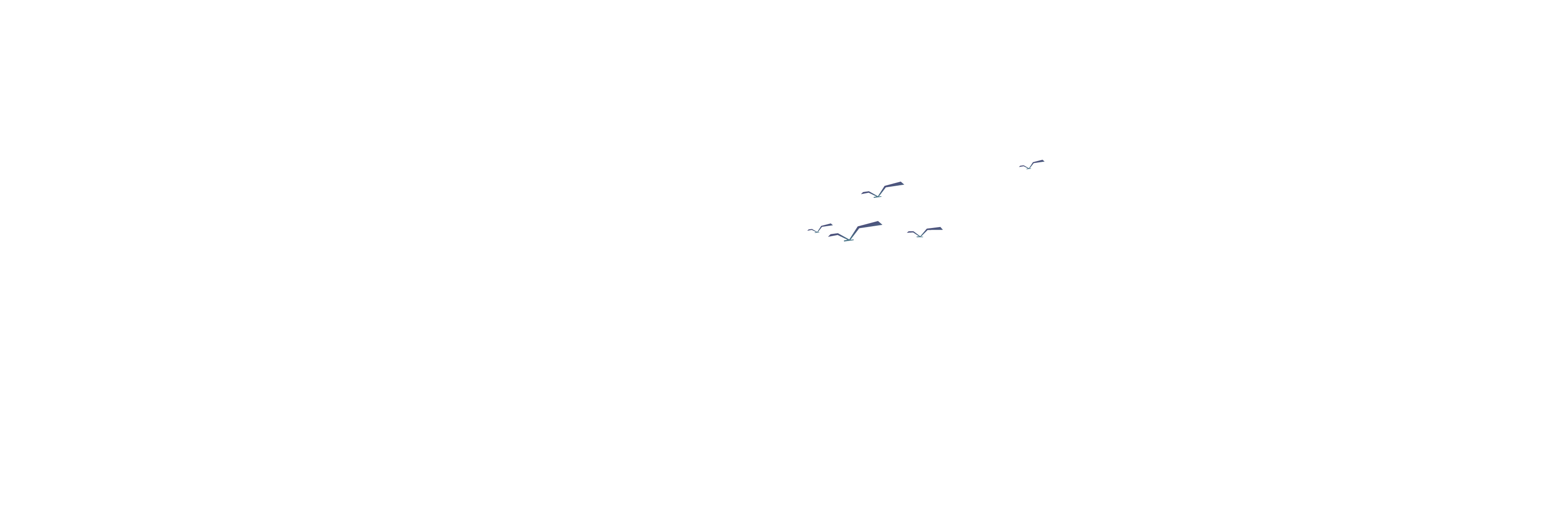 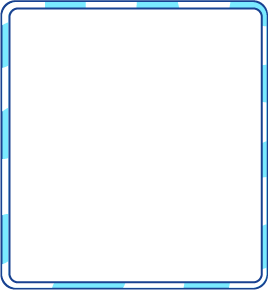 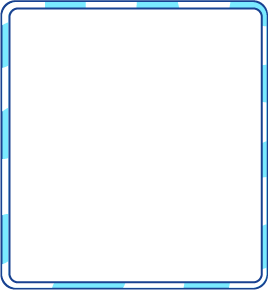 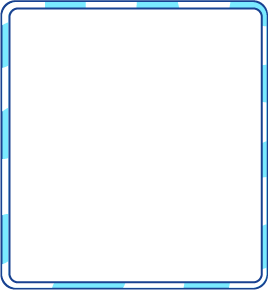 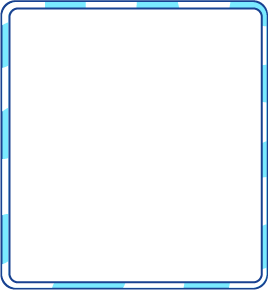 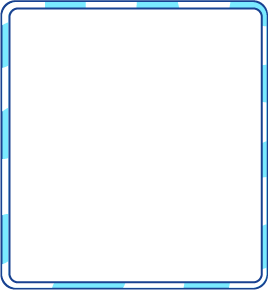 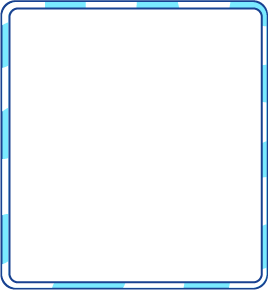 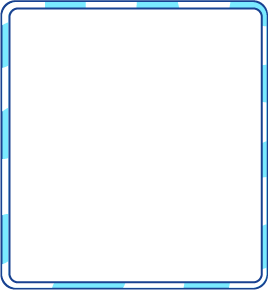 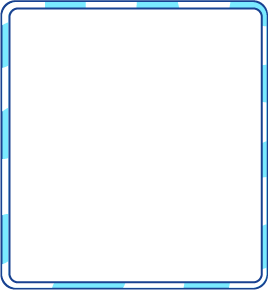 13
14
15
16
XIII
XIV
XV
XVI
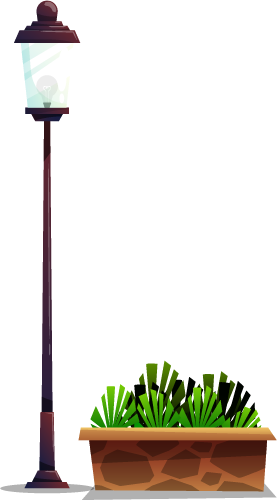 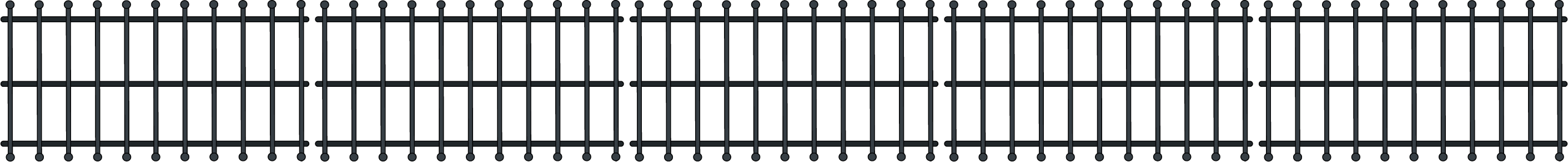 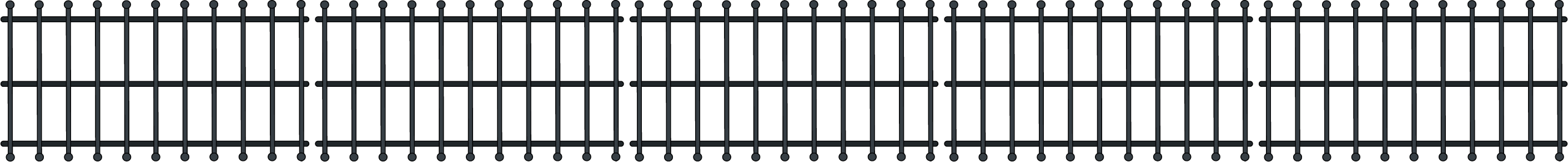 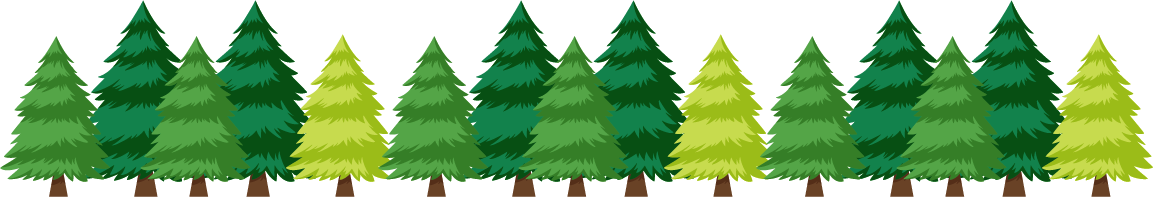 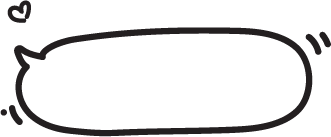 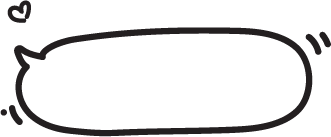 Viết
Đọc là
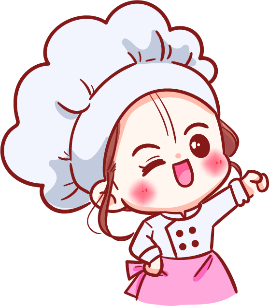 Các số La Mã từ 13 đến 20
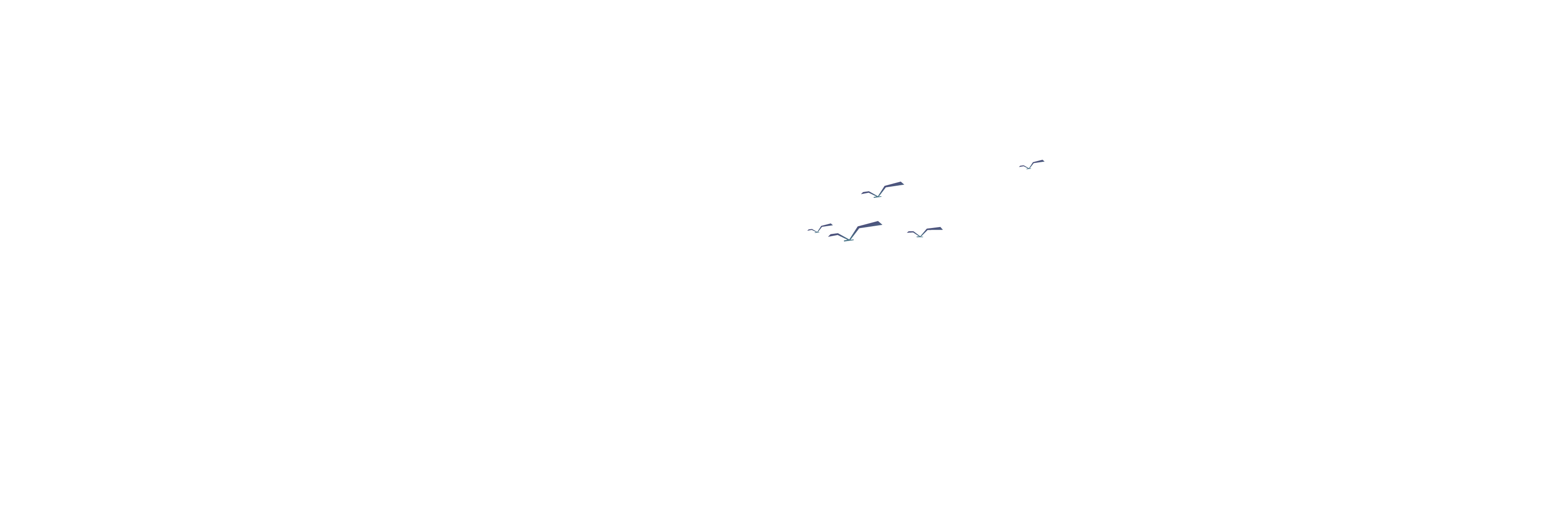 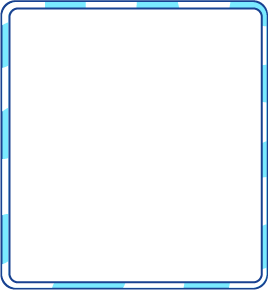 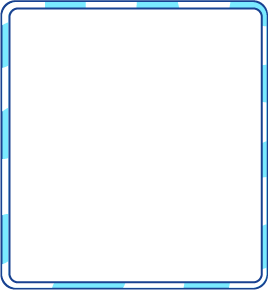 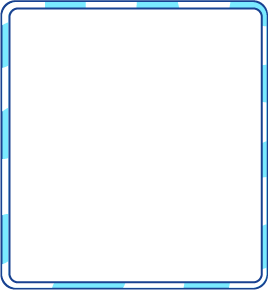 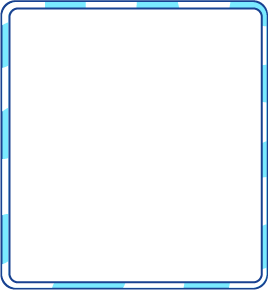 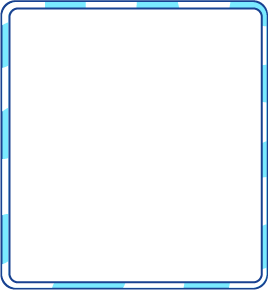 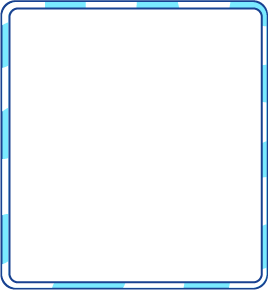 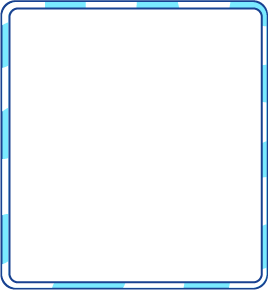 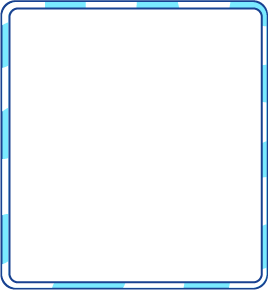 17
19
20
XX
XVIII
18
XVII
XIX
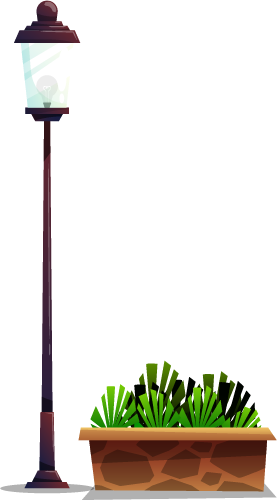 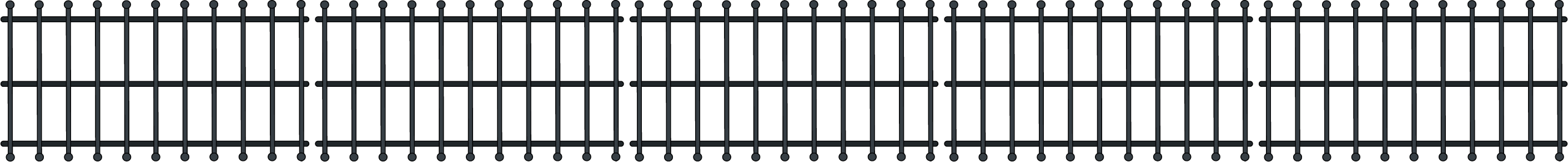 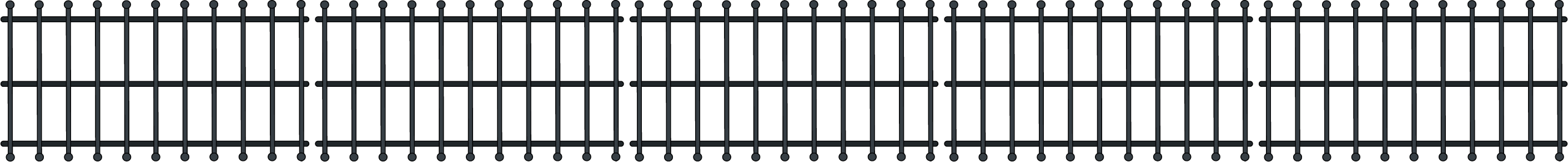 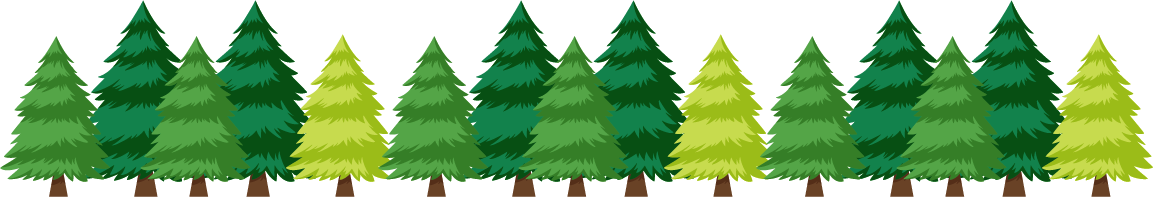 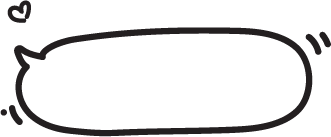 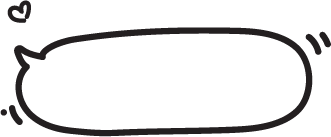 Viết
Đọc là
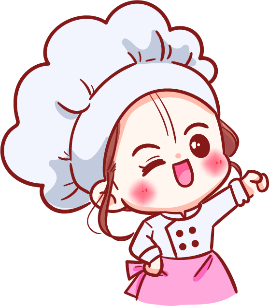 Các số La Mã từ 13 đến 20
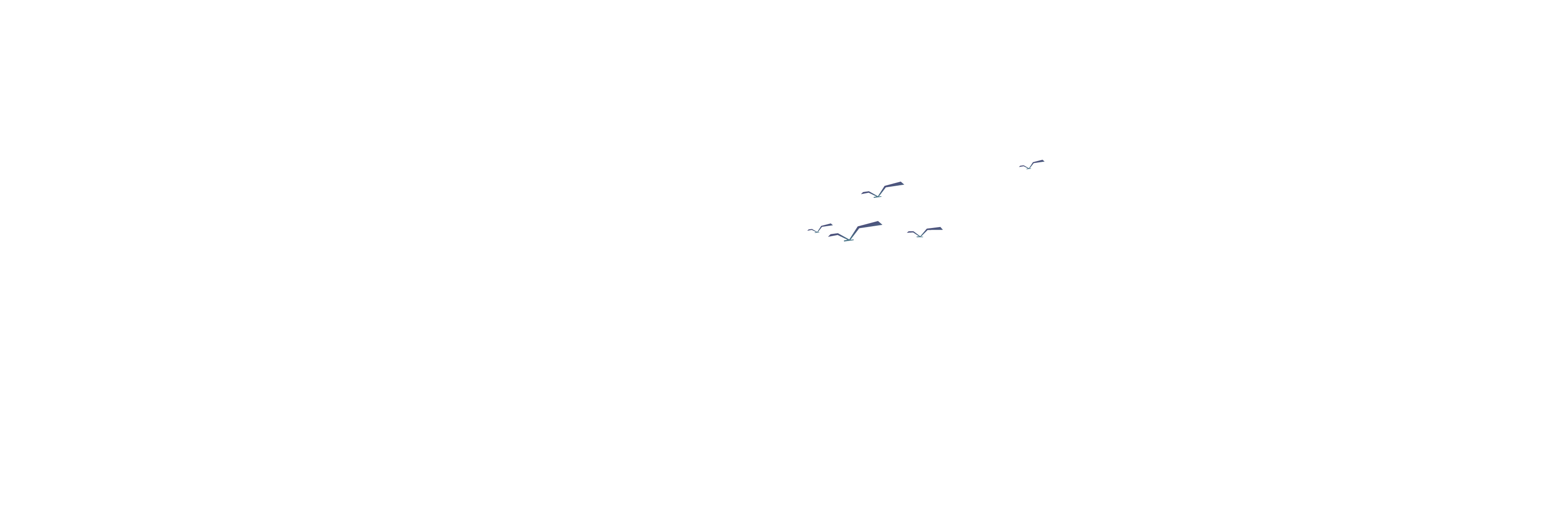 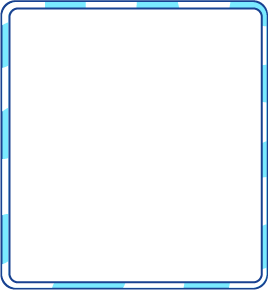 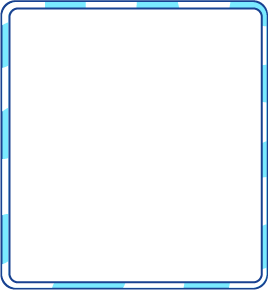 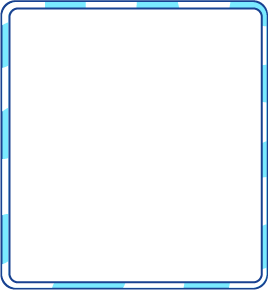 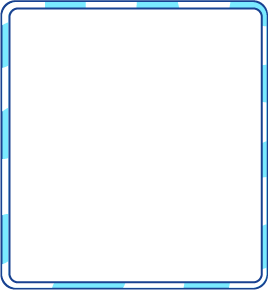 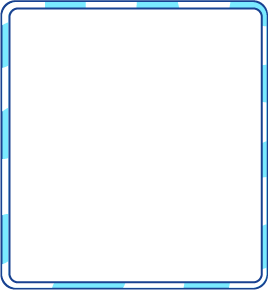 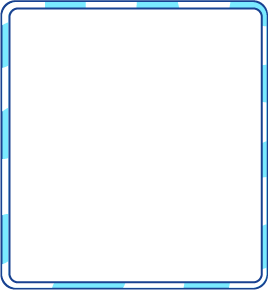 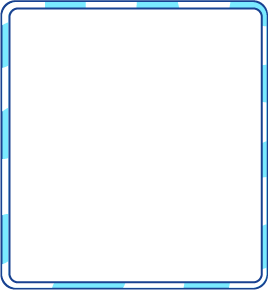 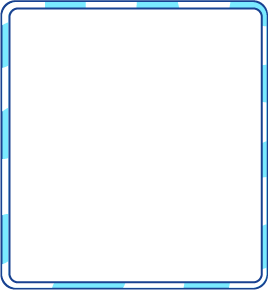 XIII
XIX
XV
XVI
XVII
XVIII
XIX
XX
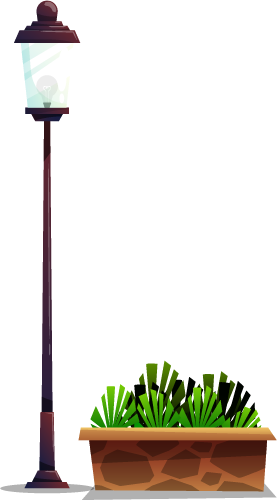 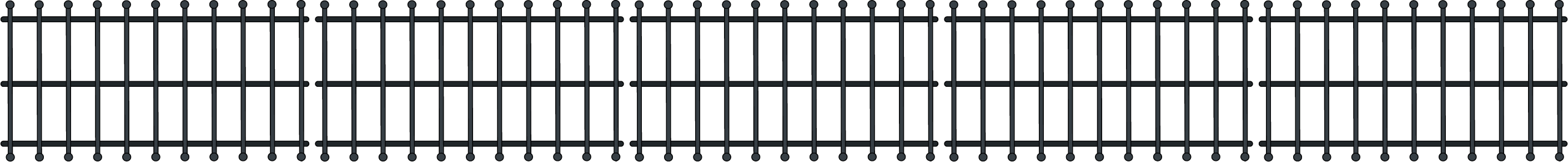 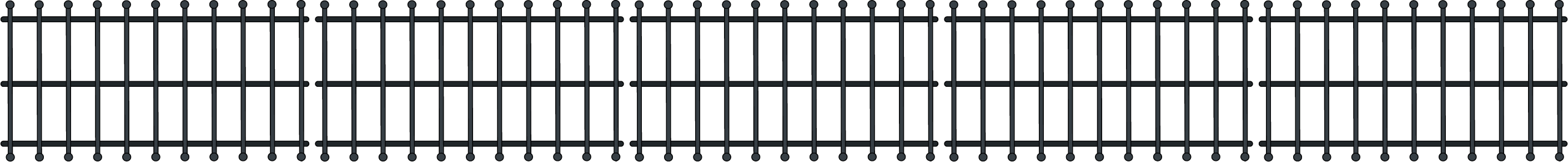 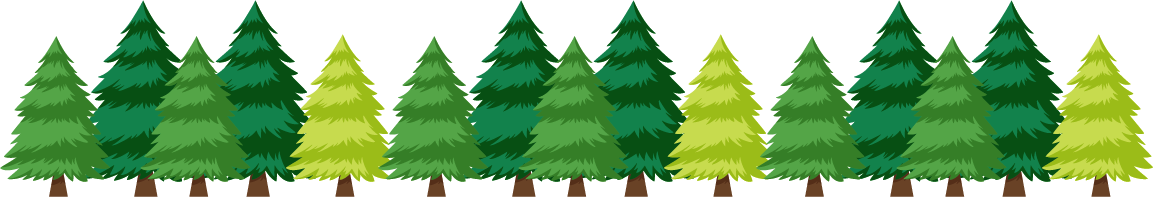 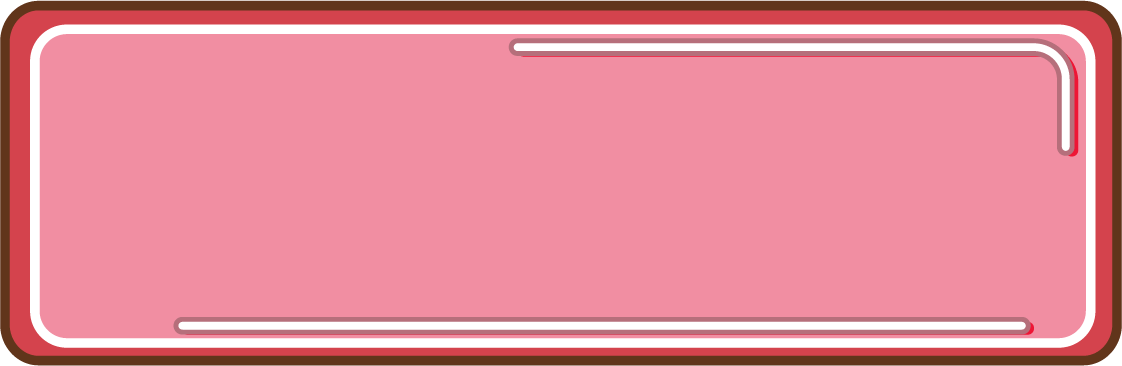 Đọc các chữ số La Mã
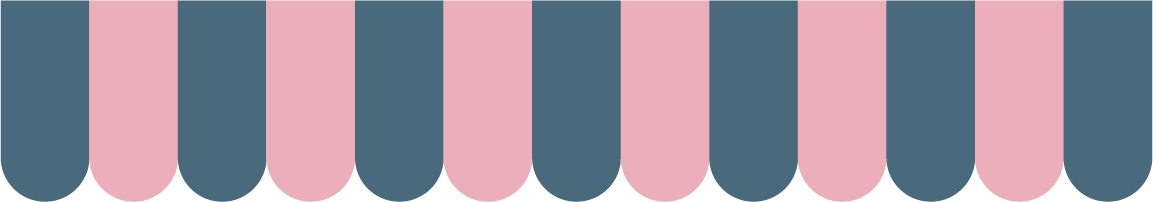 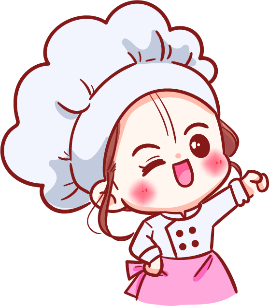 Viết các số sau bằng chữ số La Mã
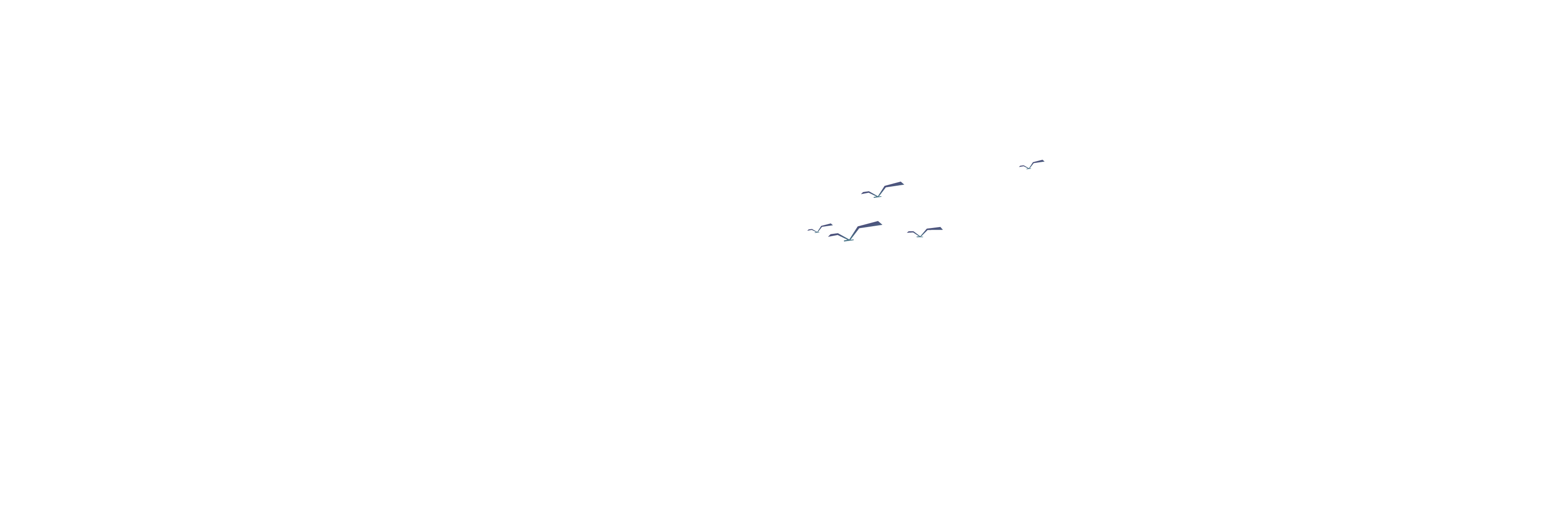 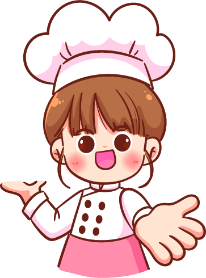 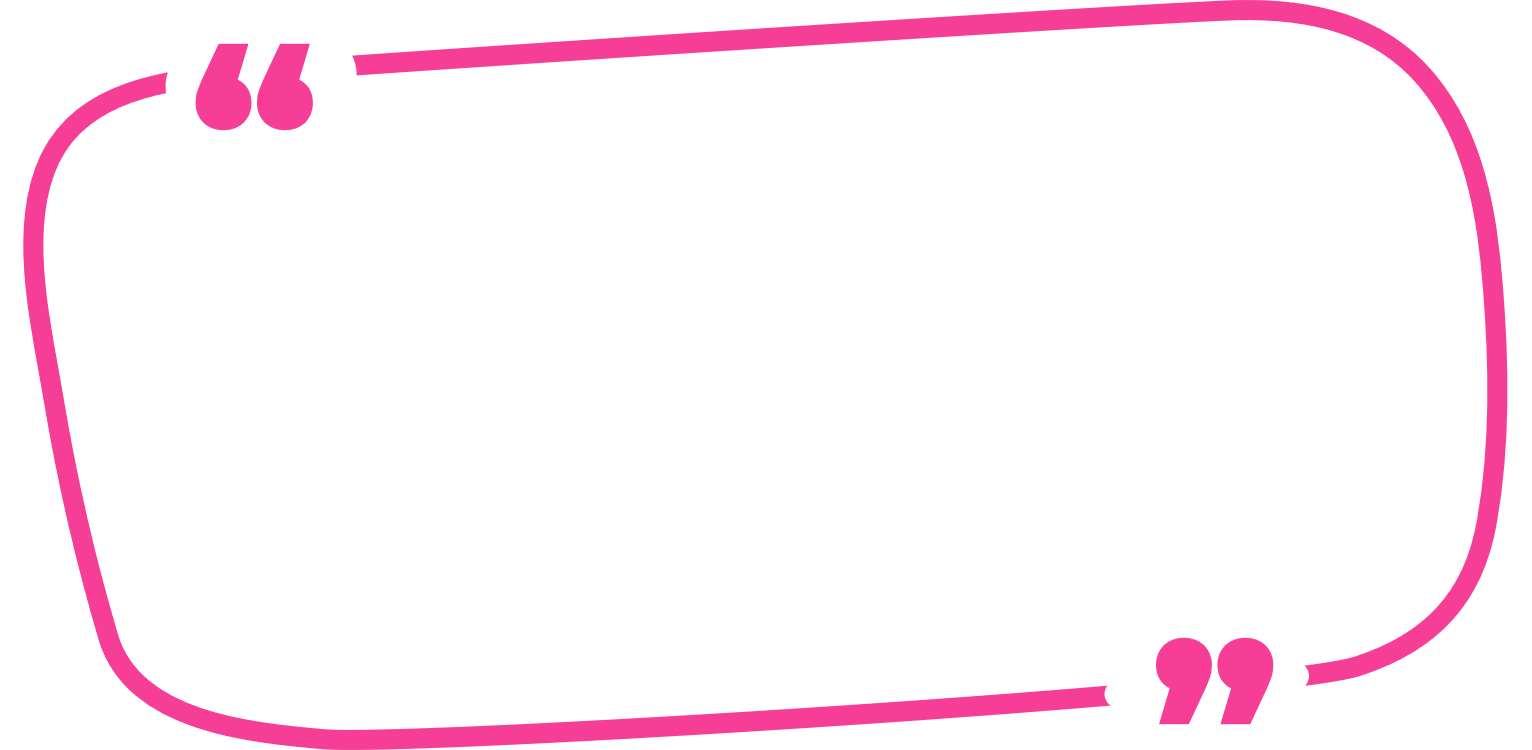 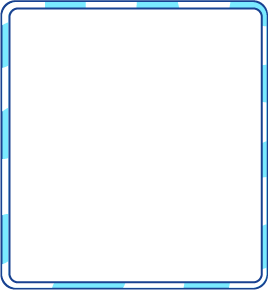 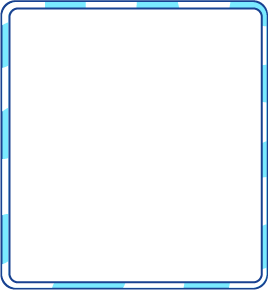 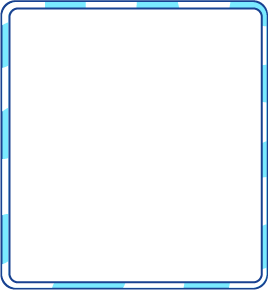 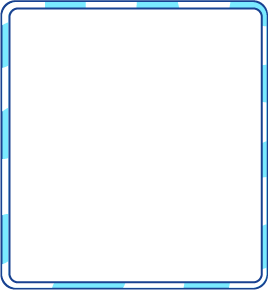 XIII
13
14
15
20
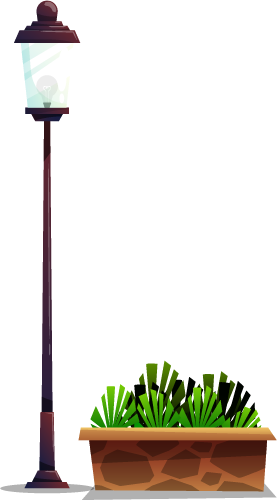 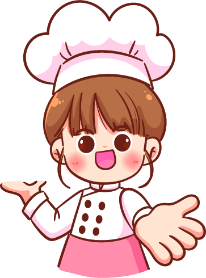 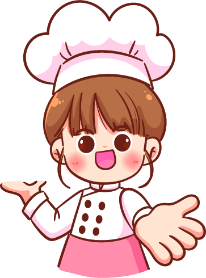 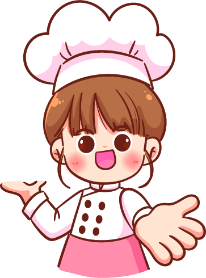 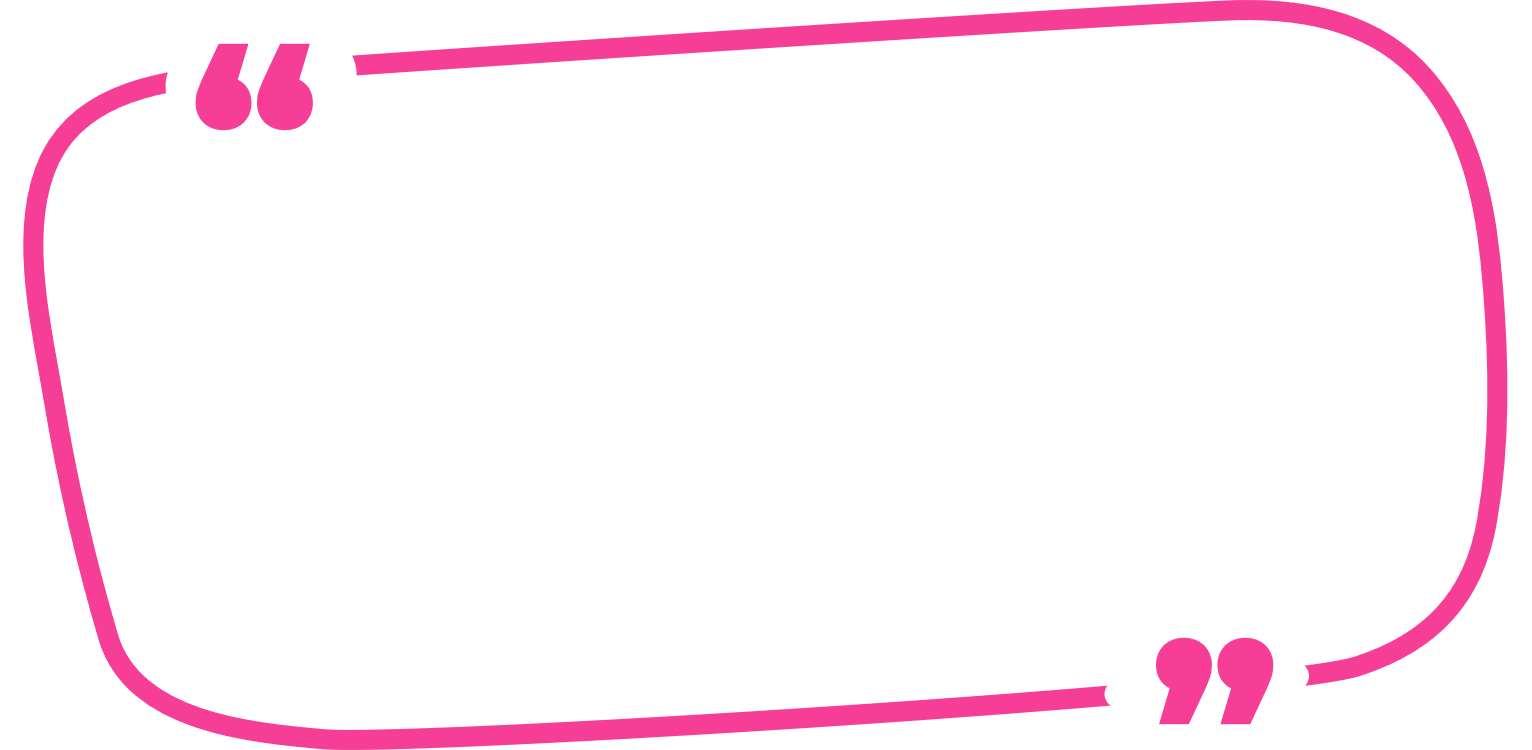 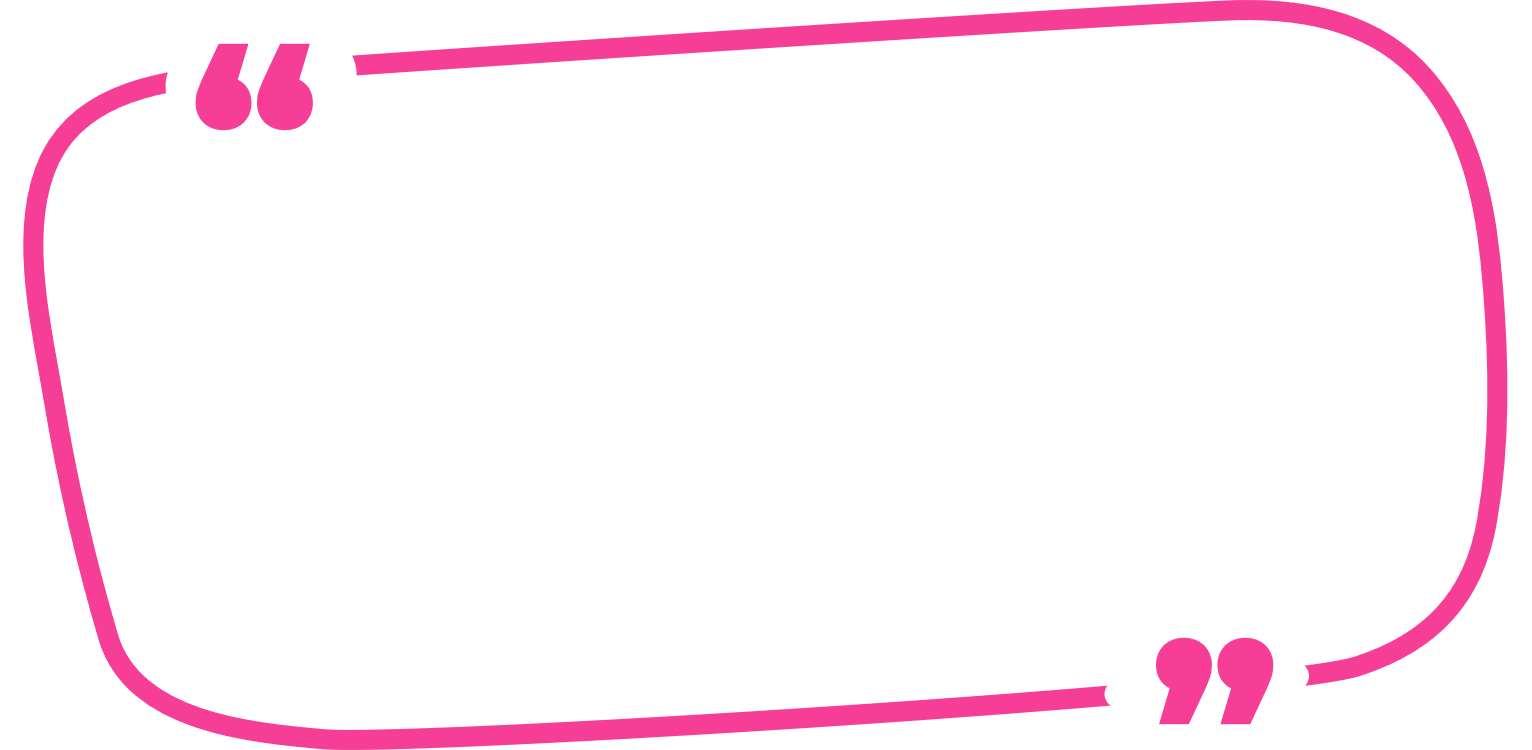 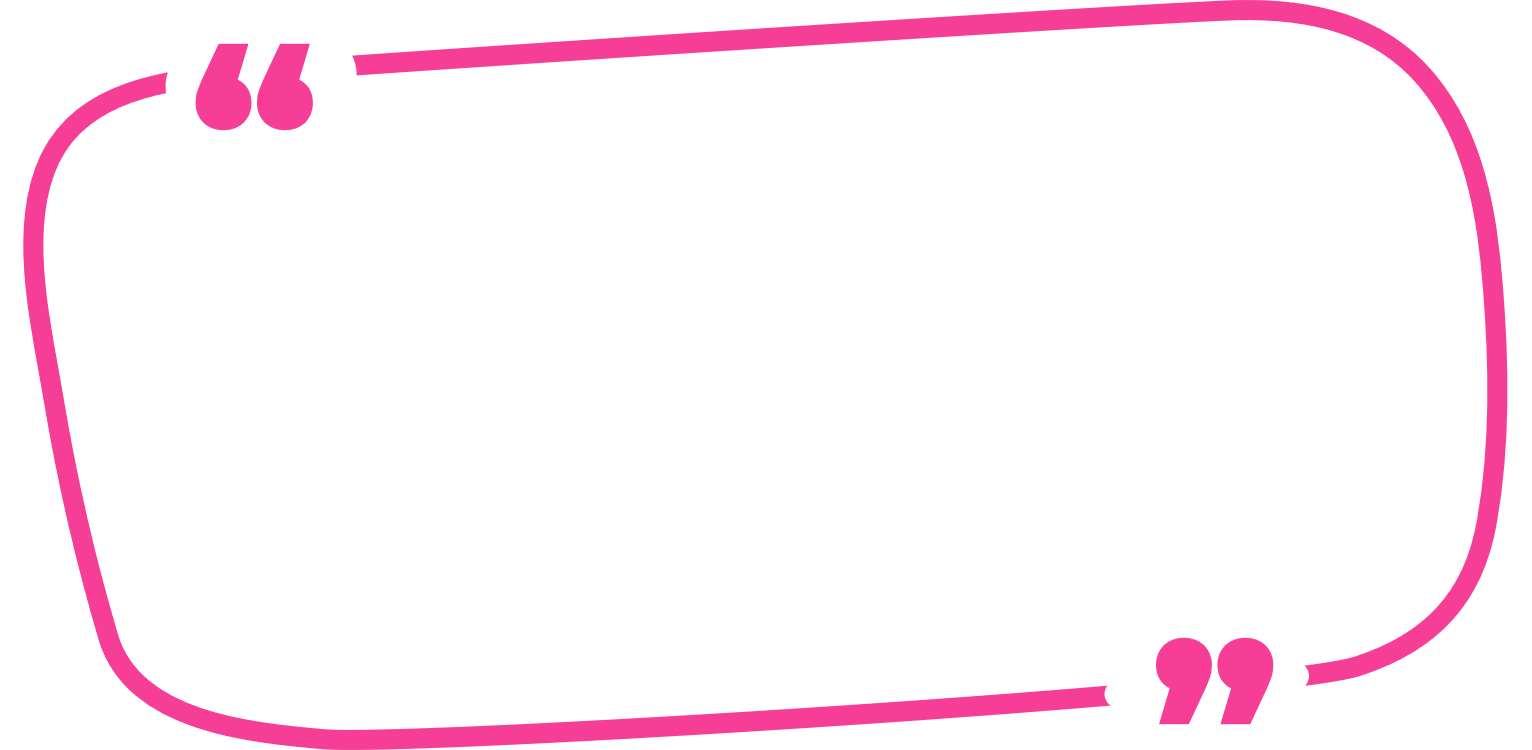 XIV
XV
XX
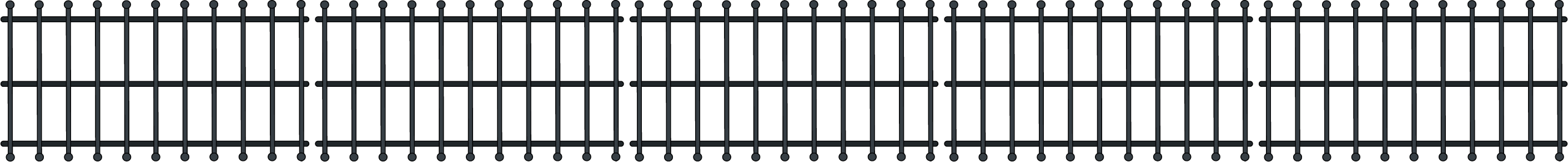 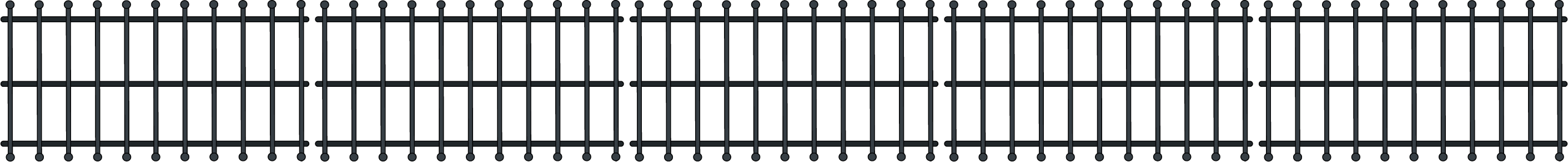 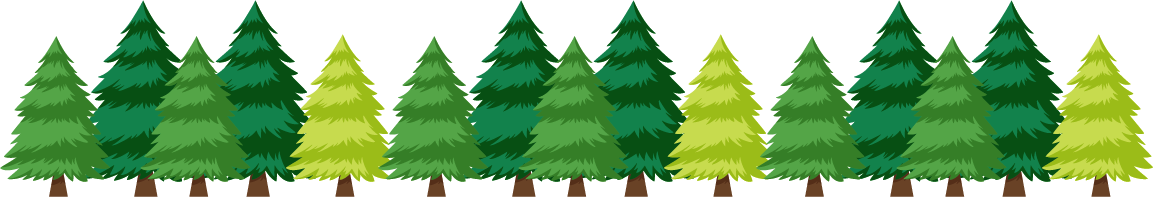 Số la mã không có số 0
Chỉ có I mới đúng trước hoặc sau V và X
Chữ số la mã thêm vào bên trái là trừ đi(lấy số gốc trừ đi số đứng bên trái sẽ ra giá trị của phép tính). Số bên trái phải nhỏ hơn số gốc
Chữ số la mã thêm vào bên phải là cộng thêm (nhỏ hơn chữ số gốc) và không được thêm quá 3 lần
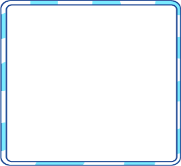 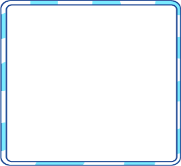 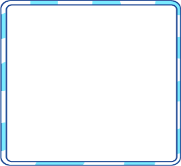 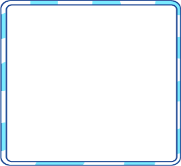 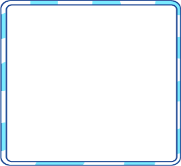 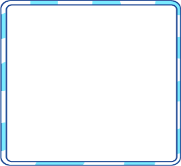 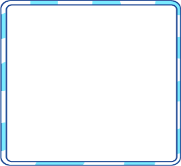 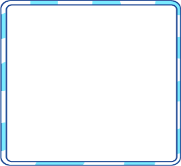 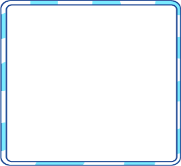 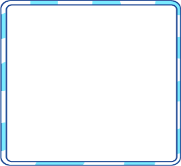 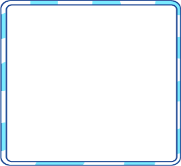 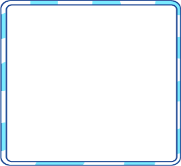 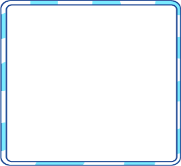 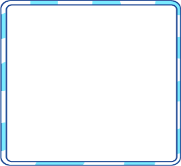 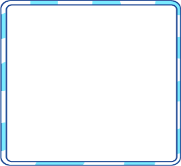 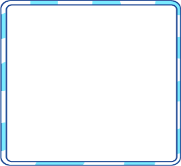 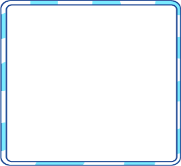 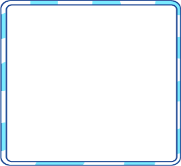 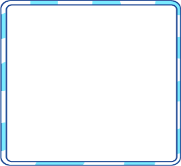 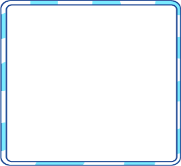 10
11
12
13
14
15
16
17
18
19
20
1
2
3
4
5
6
7
8
9
IX
X
VIII
VI
VII
V
II
I
III
IV
XX
XIX
XVIII
XI
XVI
XVII
XII
XIII
XIV
XV
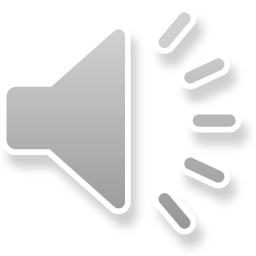 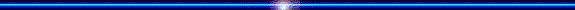 VÒNG 3
TĂNG TỐC
I
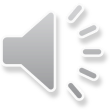 III
IX
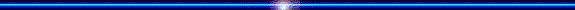 VI
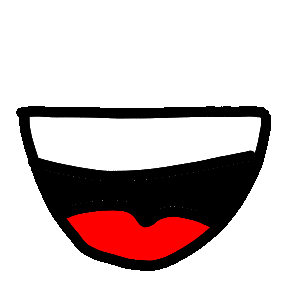 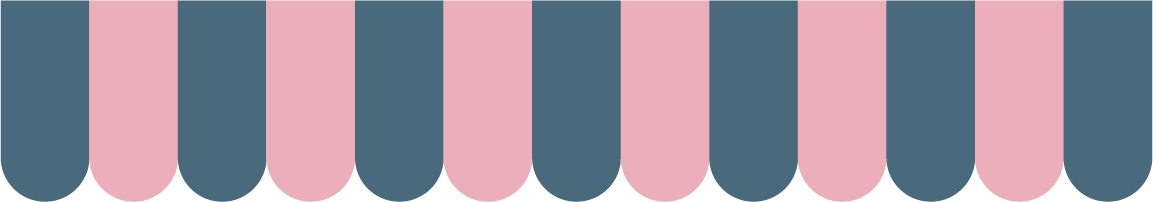 Đọc số
1
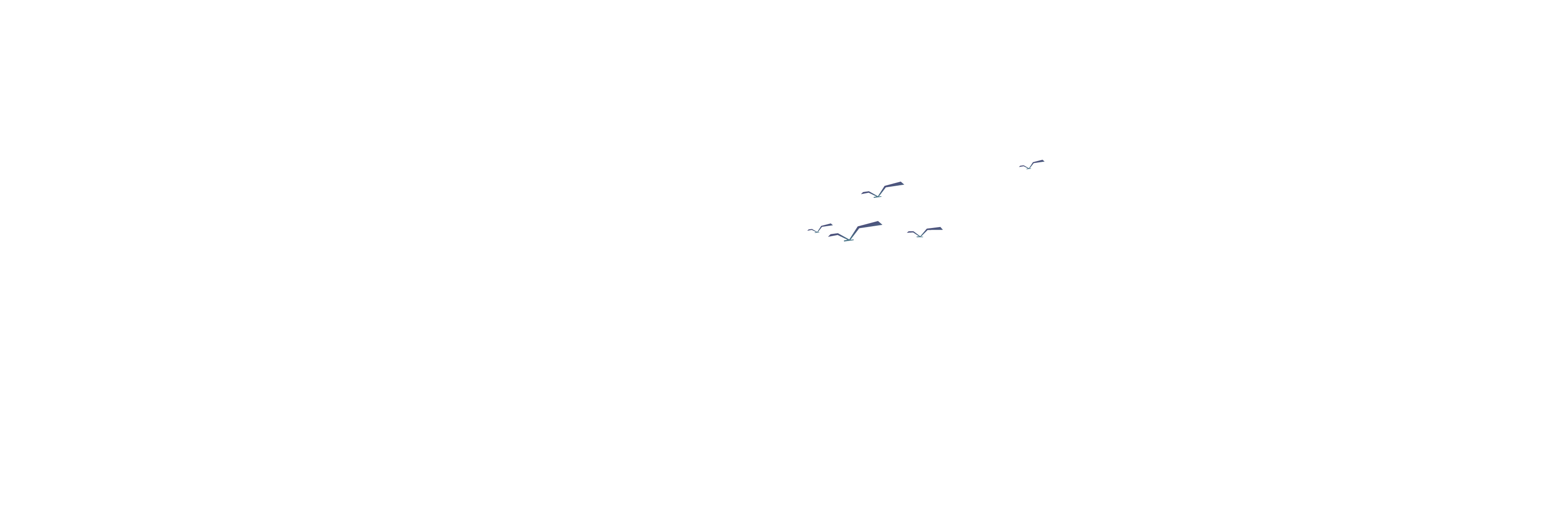 I
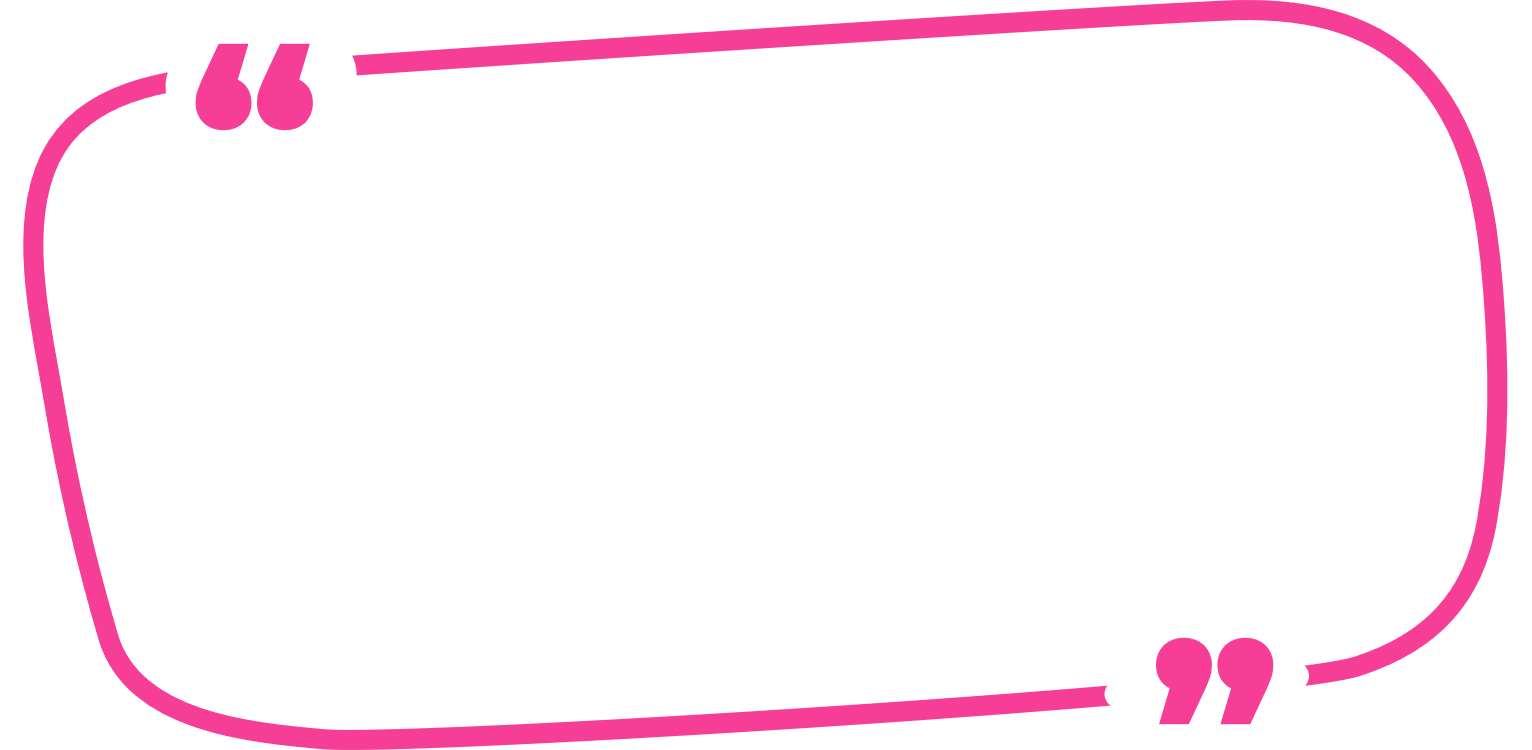 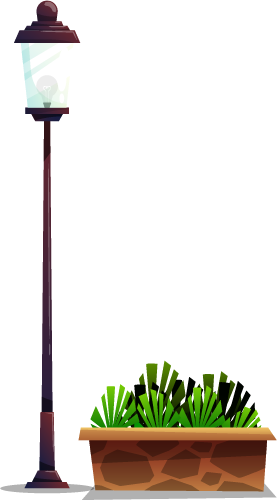 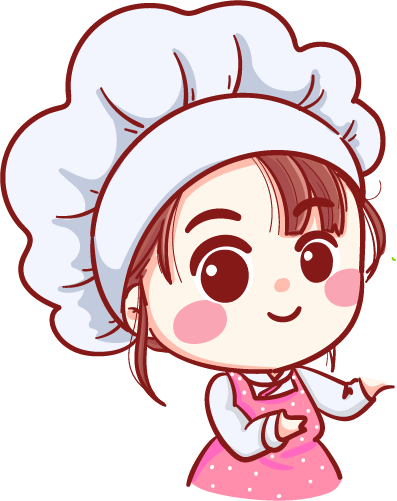 V
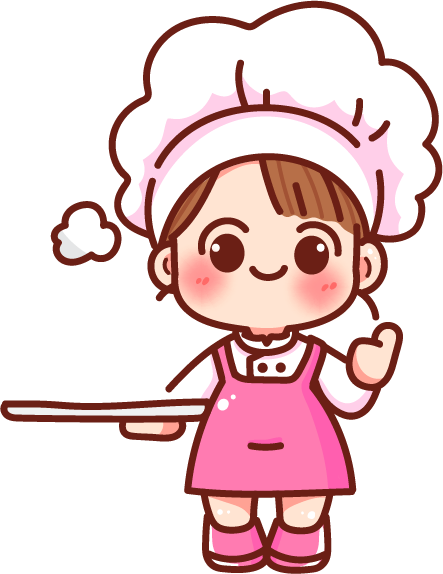 X
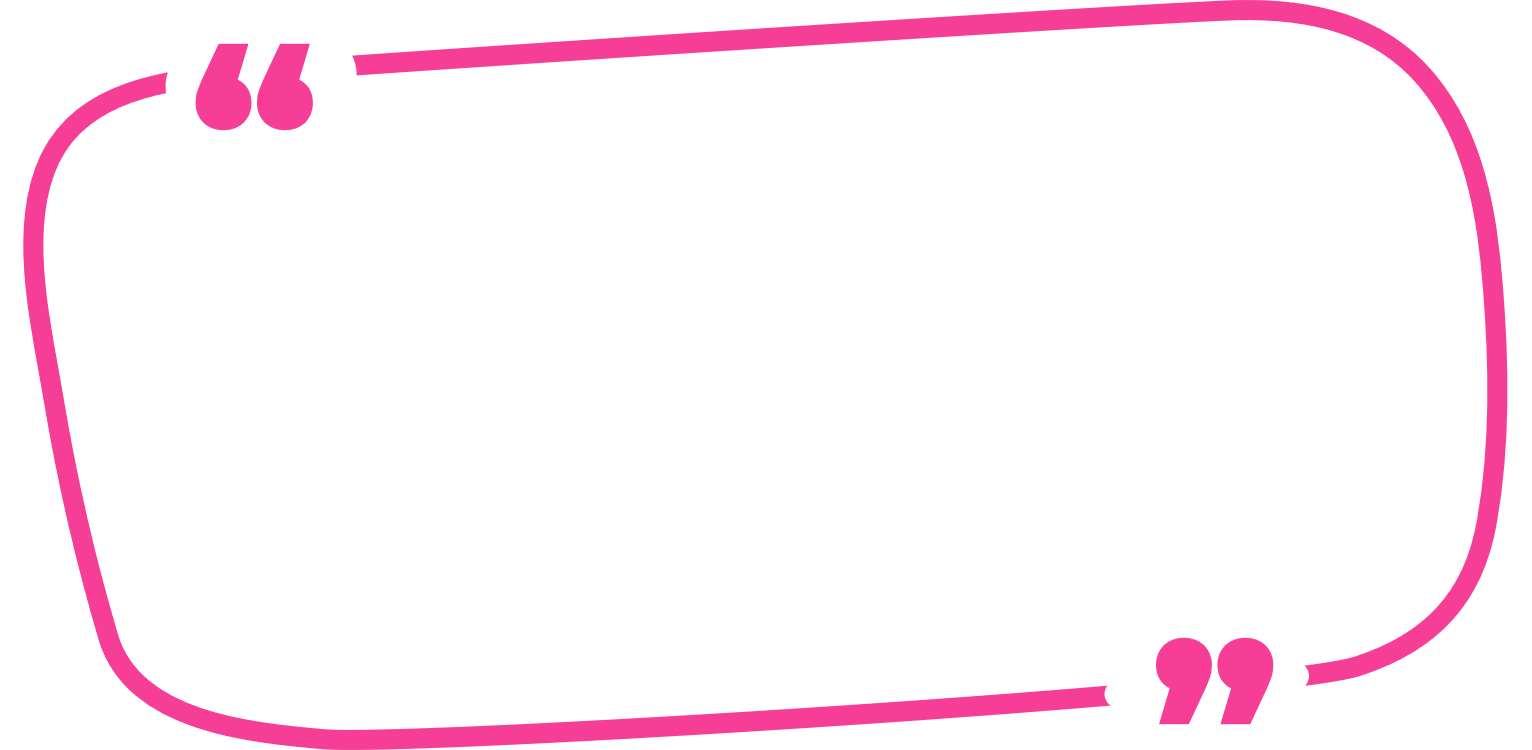 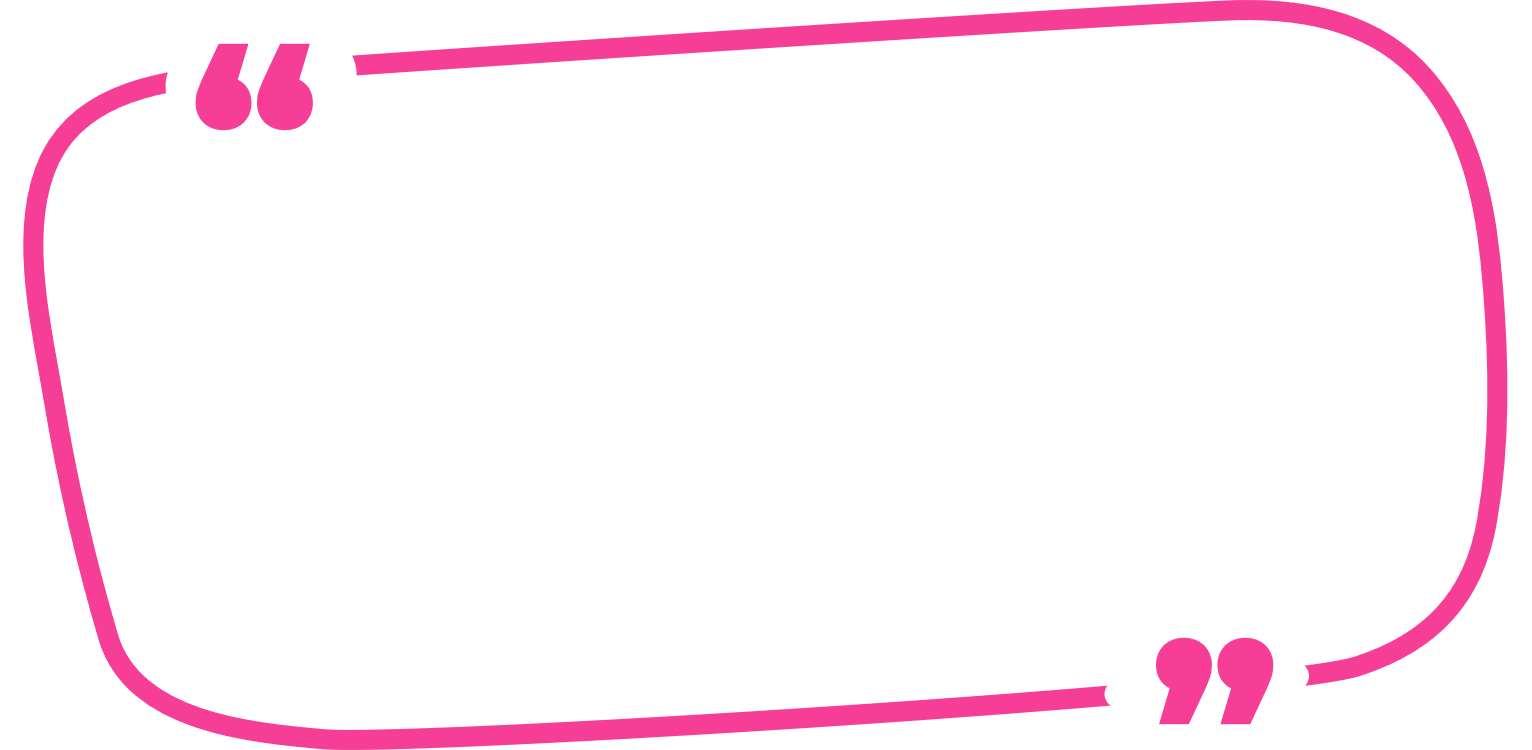 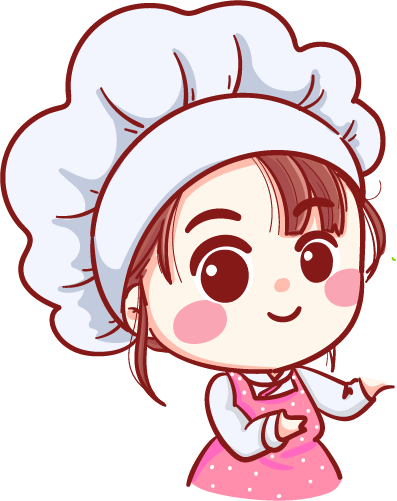 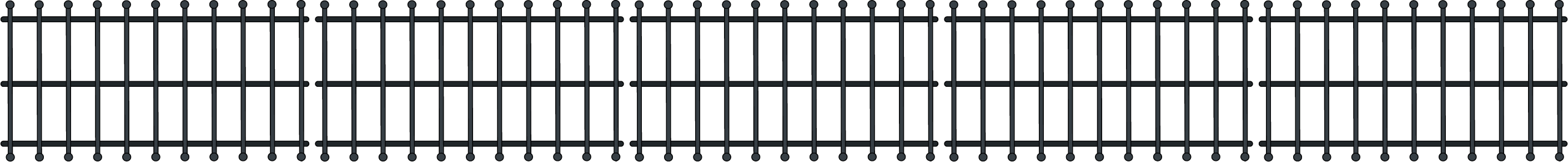 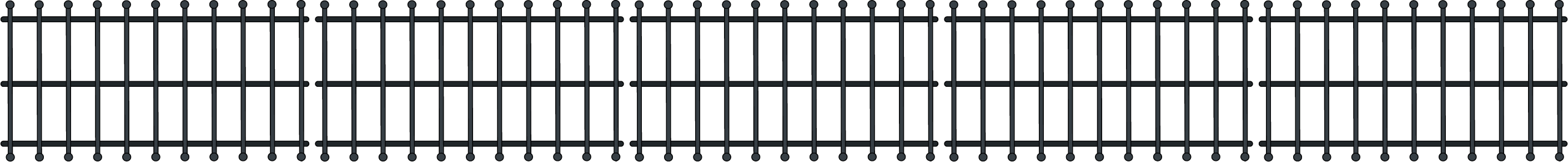 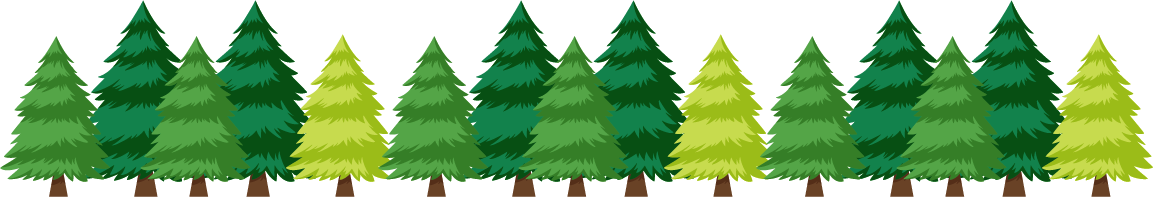 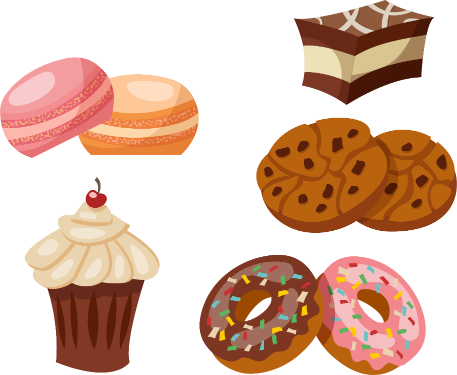 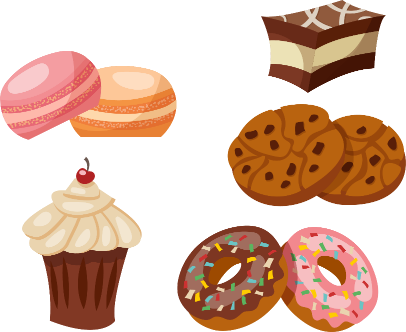 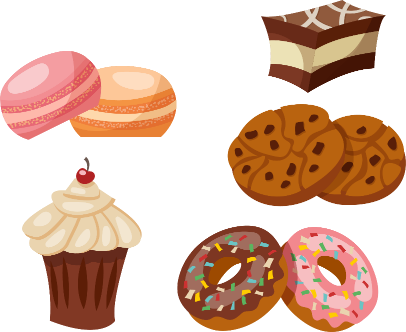 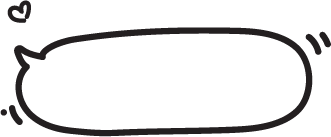 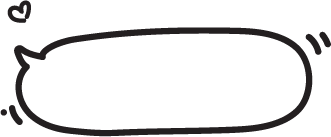 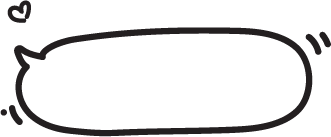 1
5
10
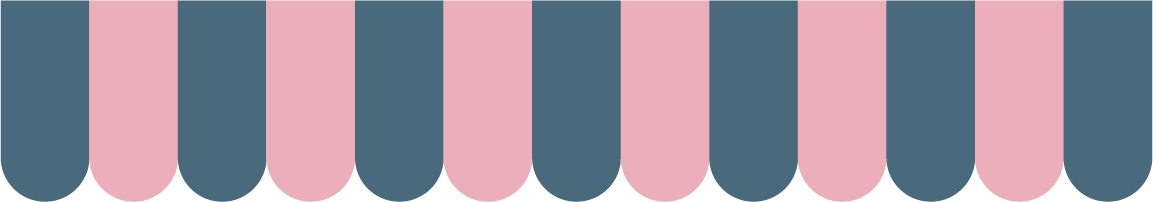 Đọc số
1
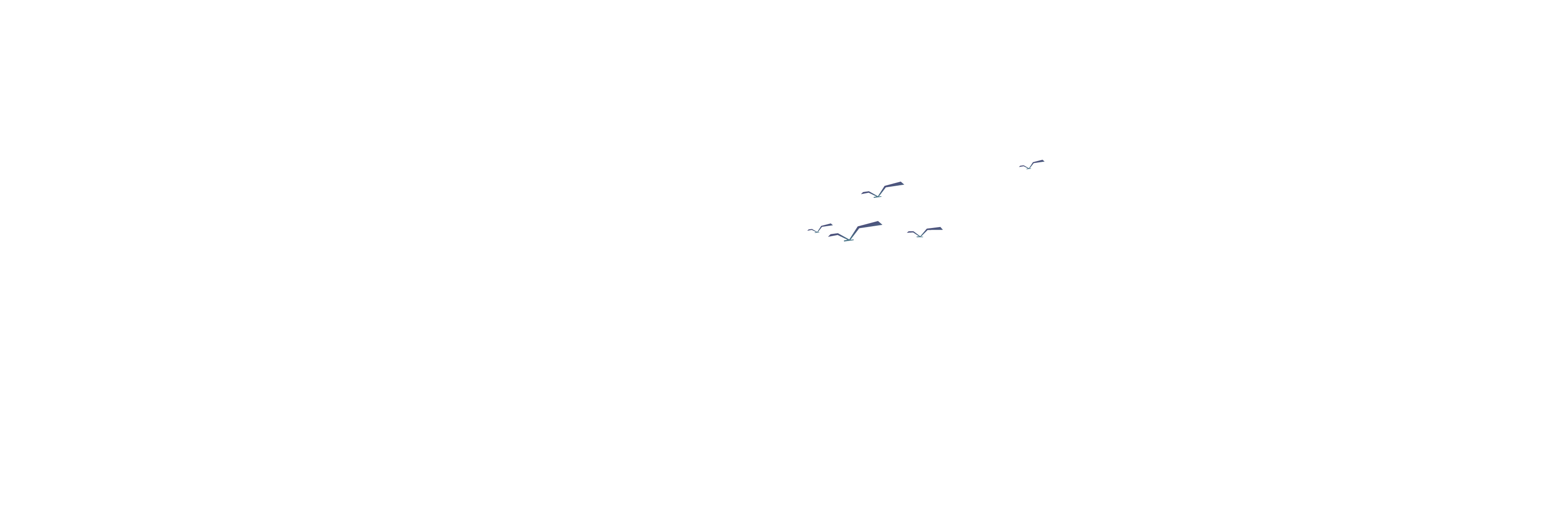 I
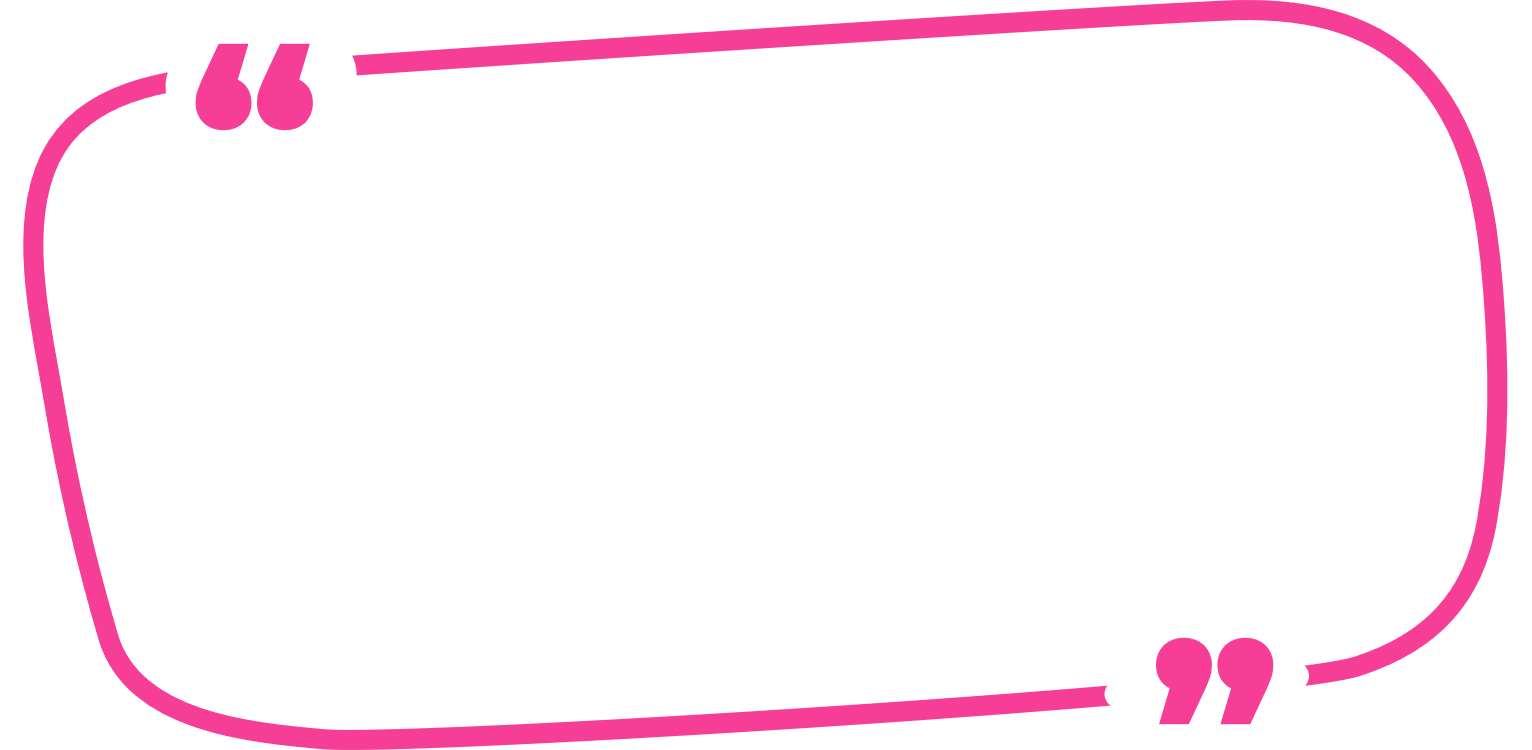 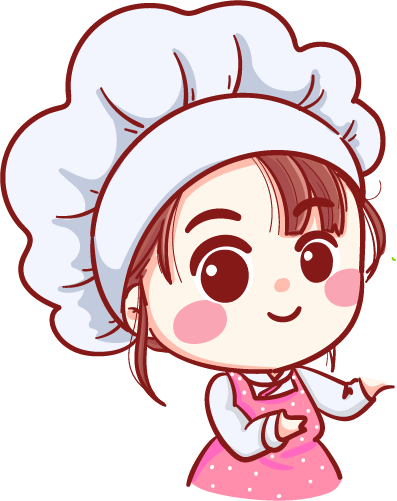 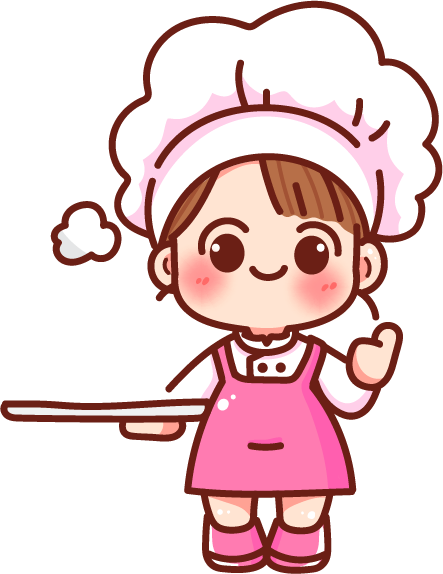 III
II
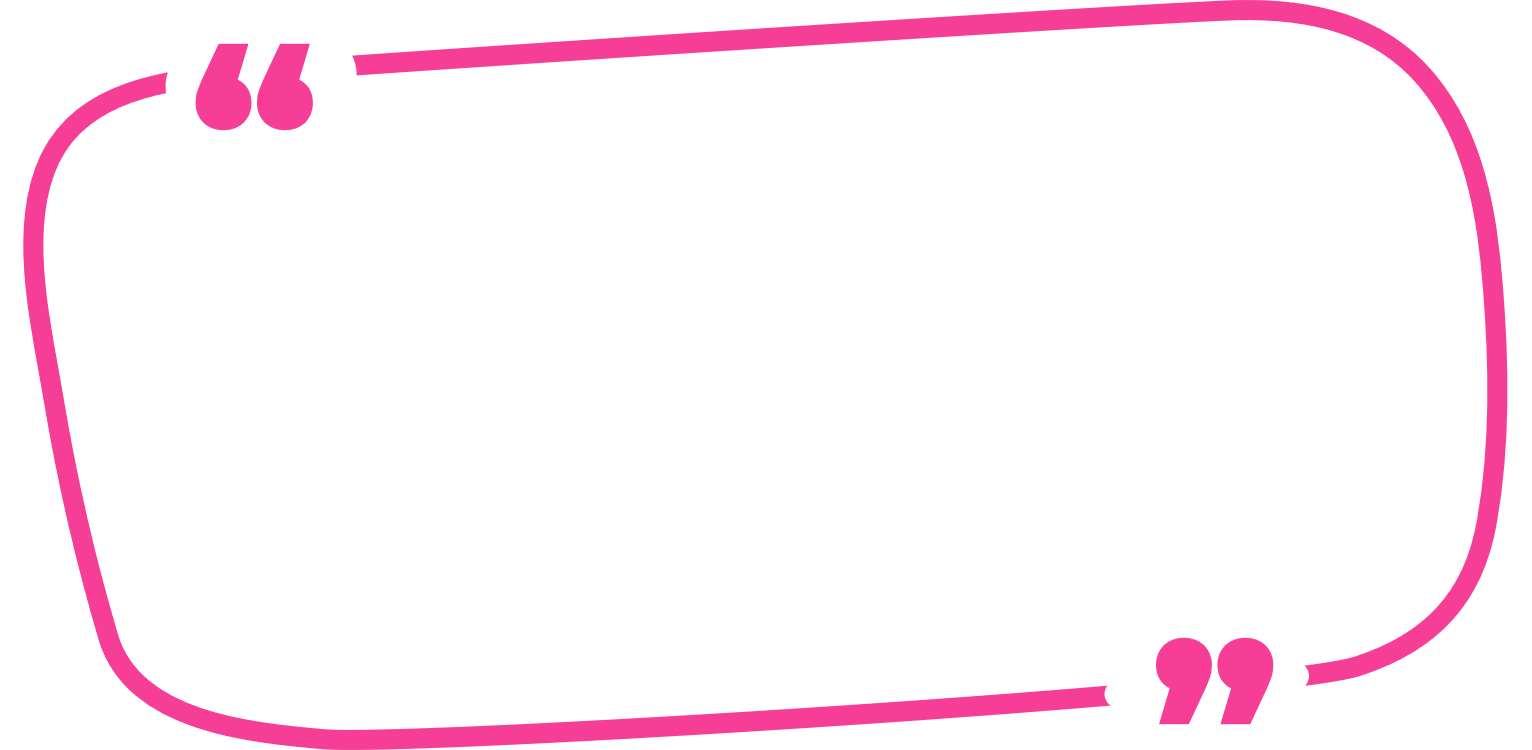 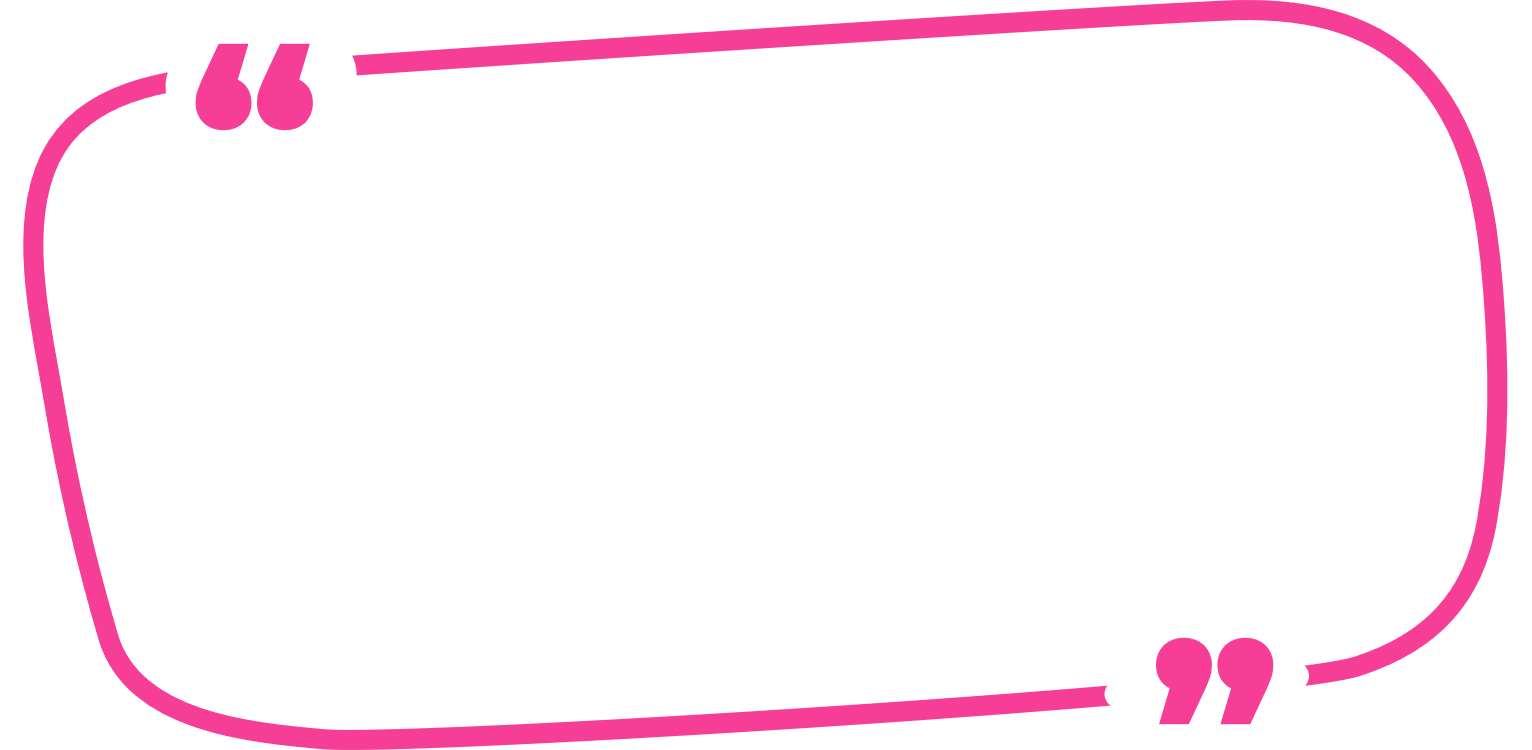 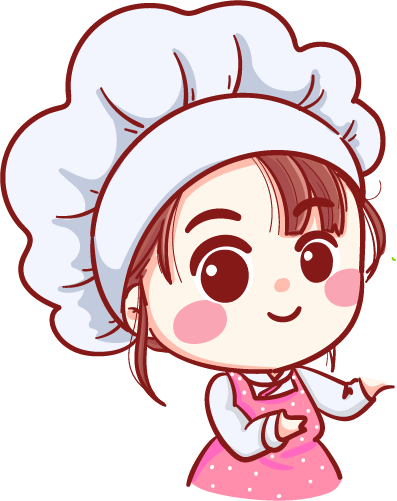 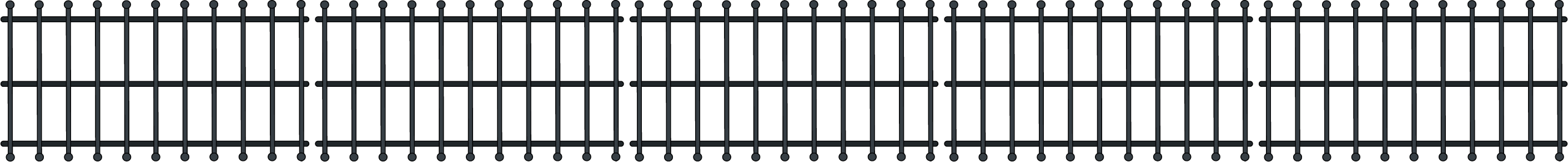 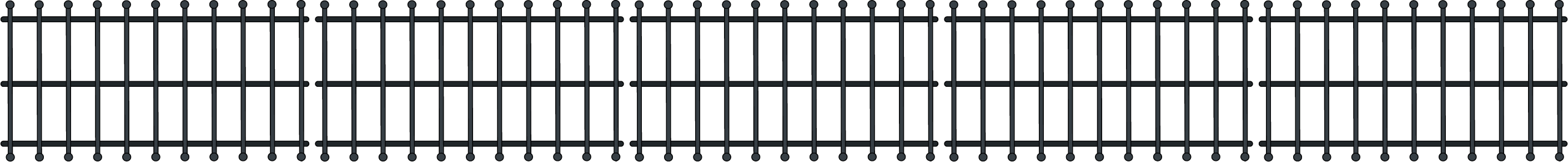 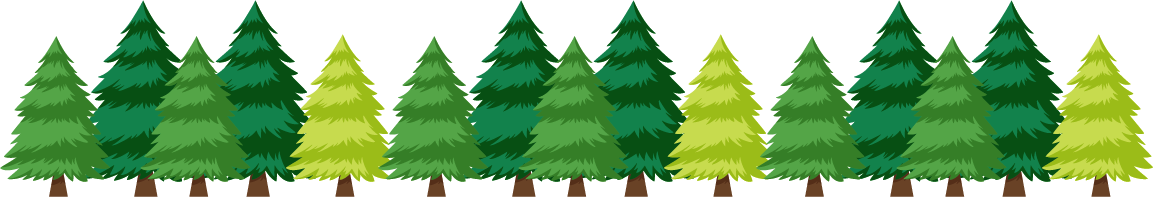 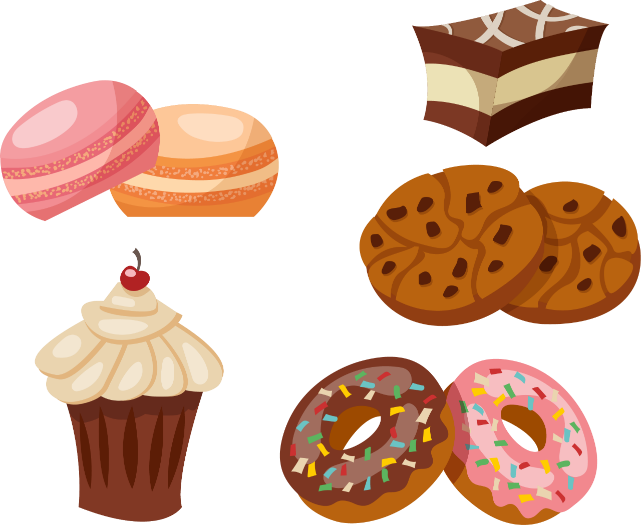 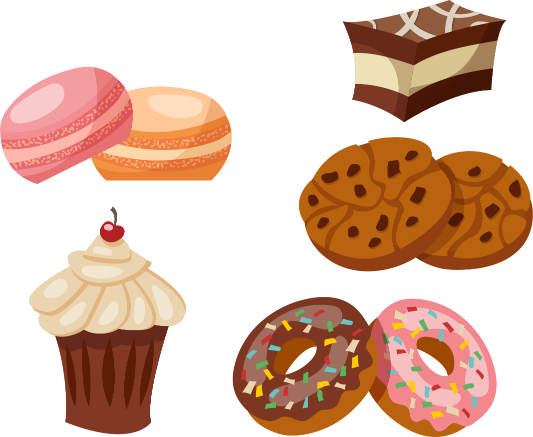 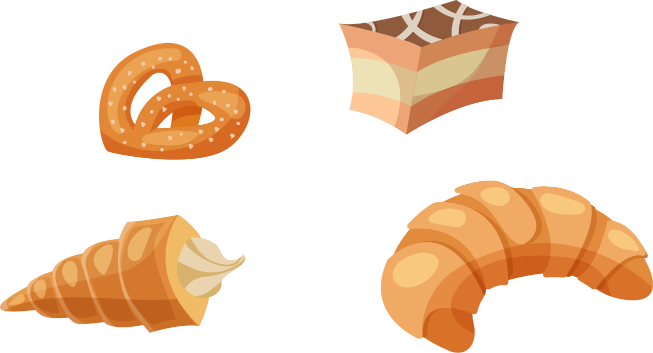 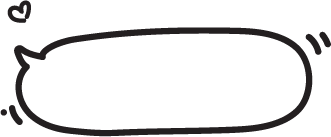 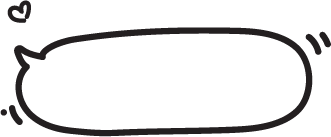 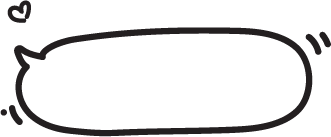 1
2
3
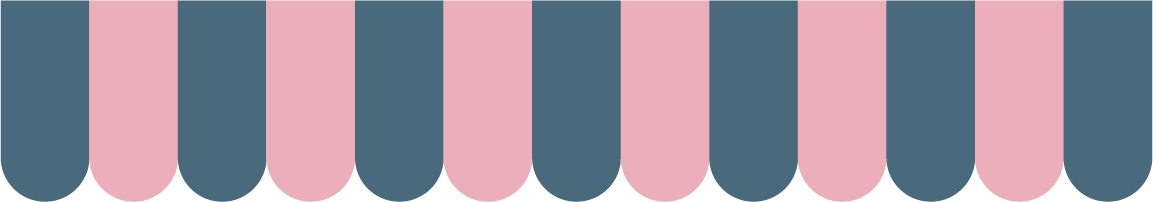 Đọc số
1
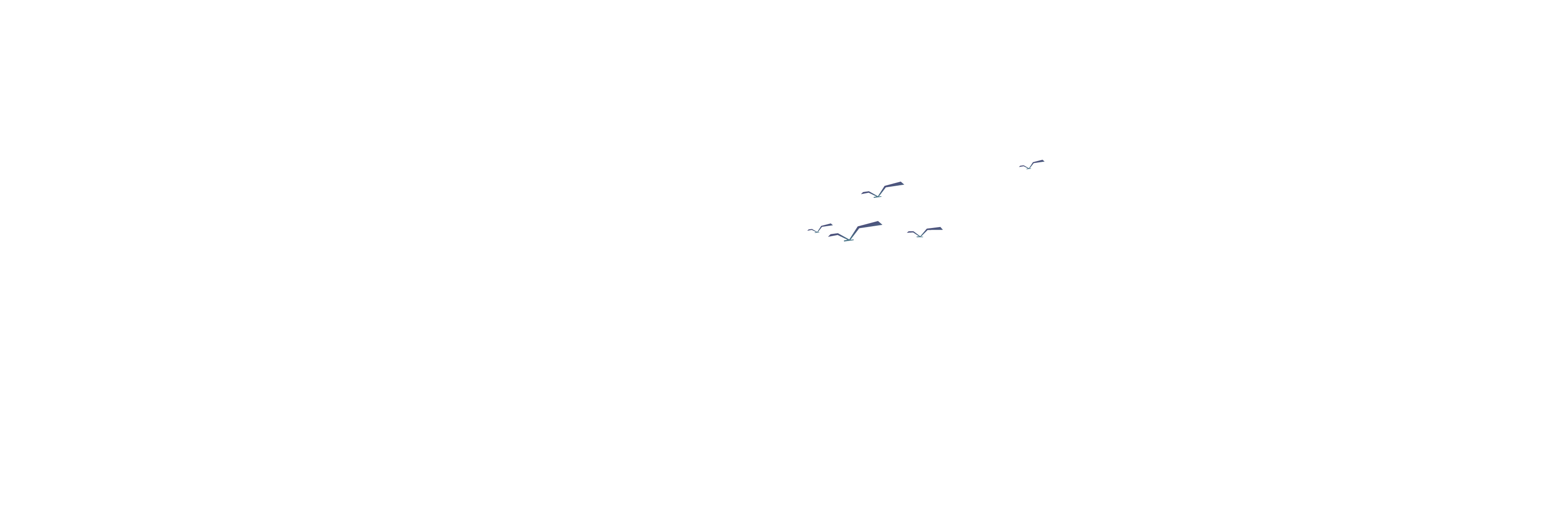 IV
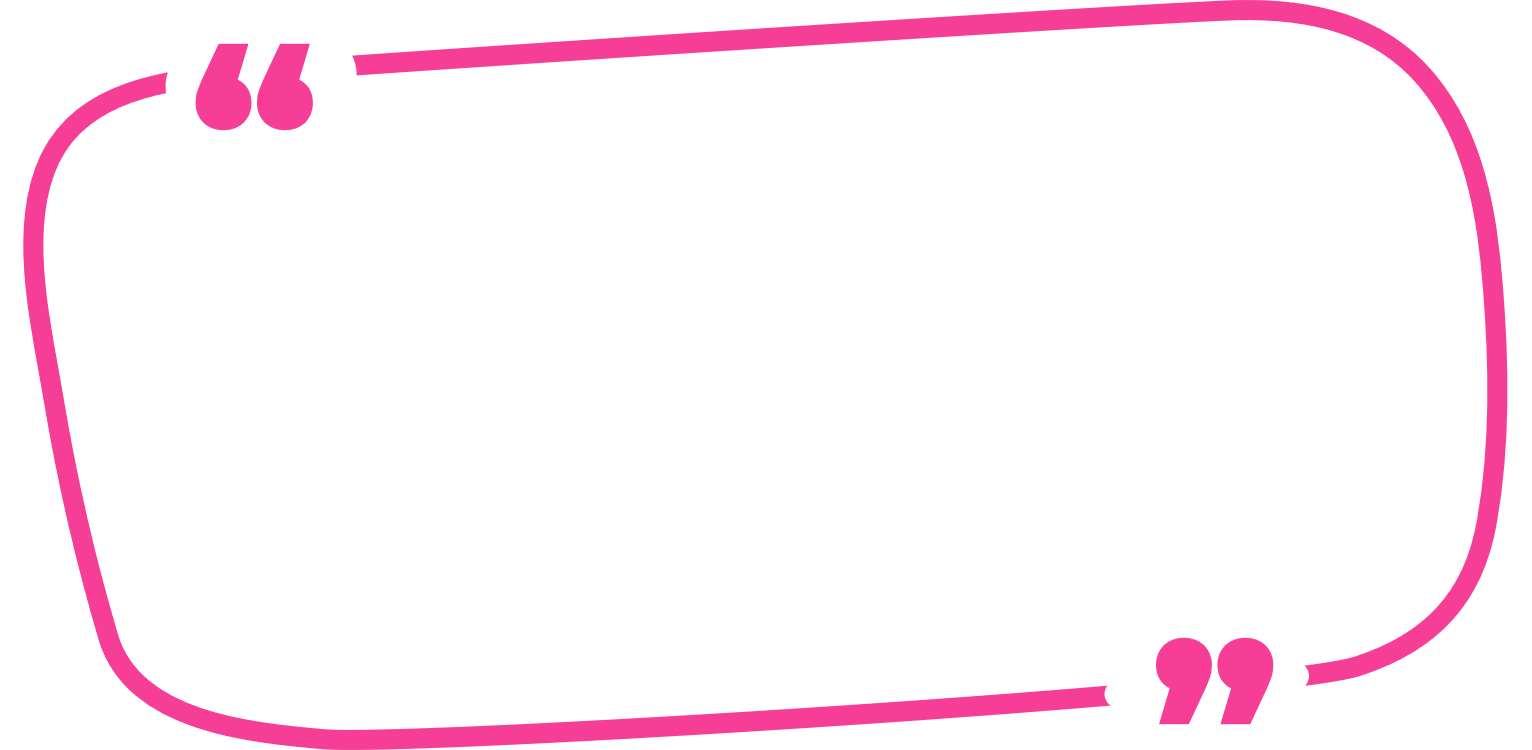 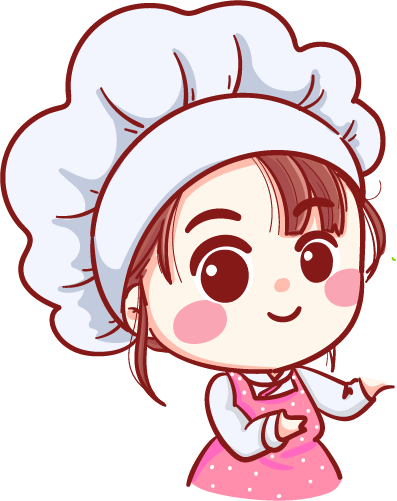 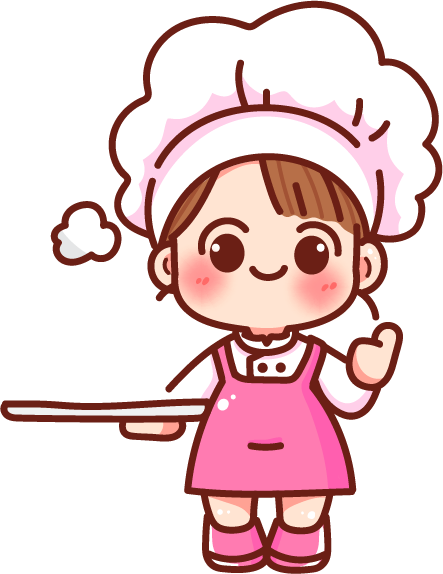 VI
V
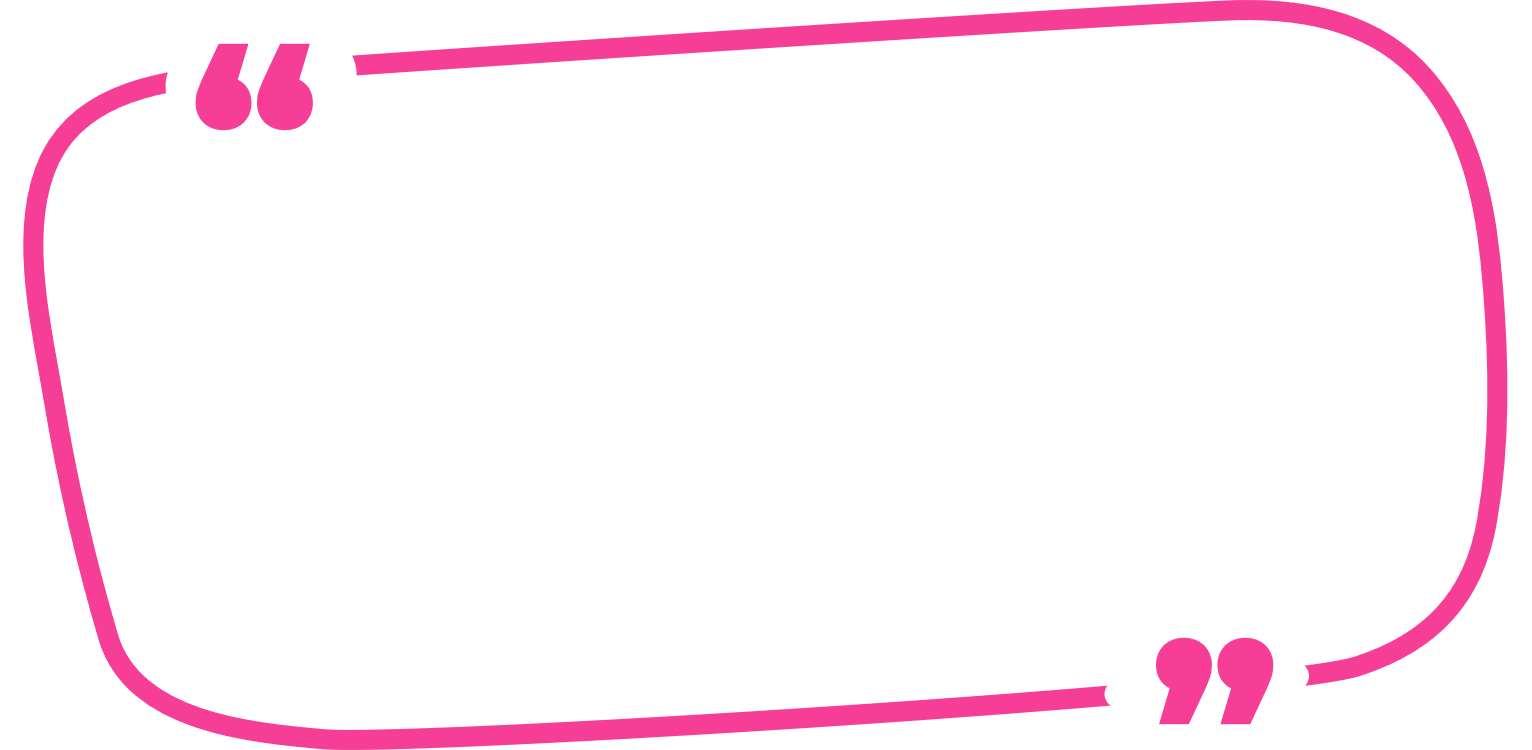 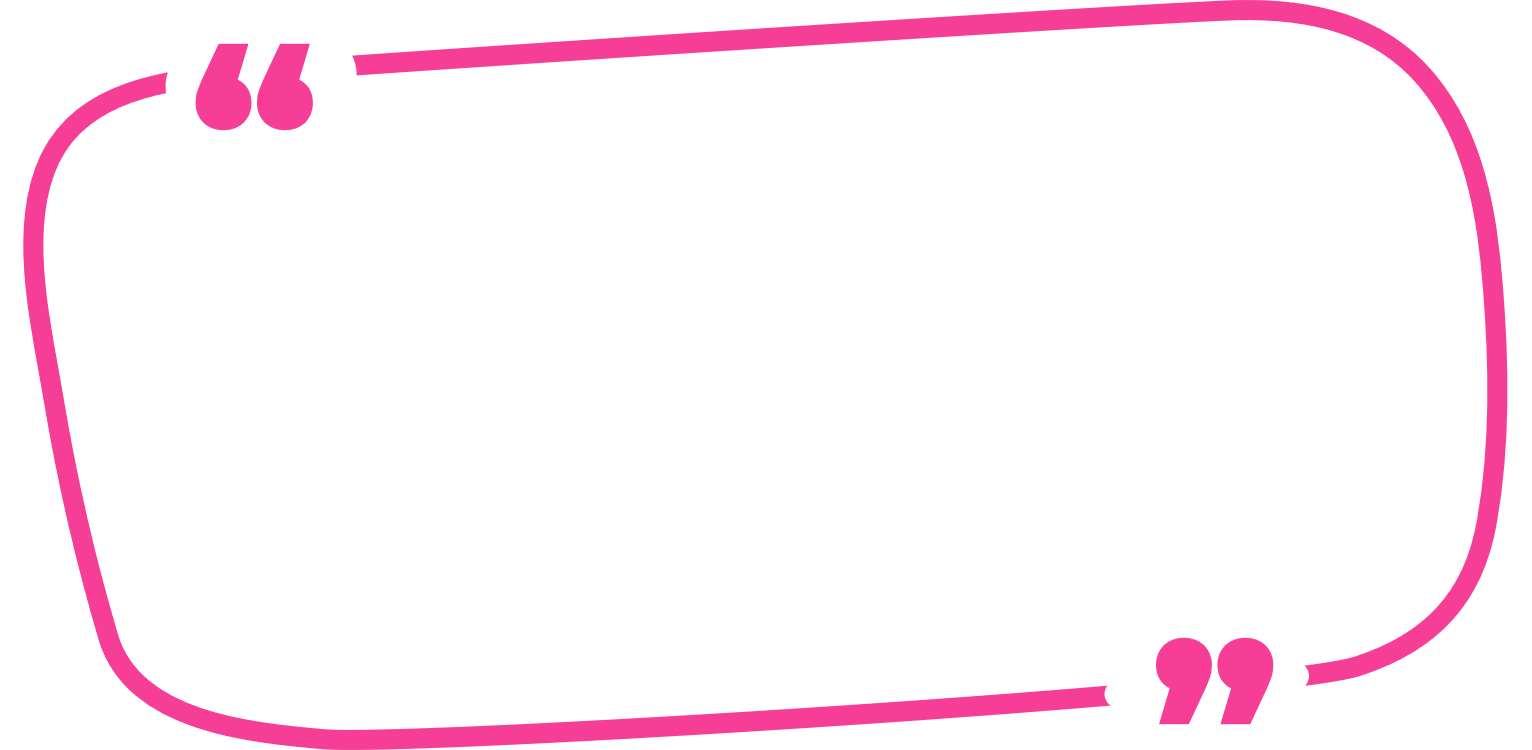 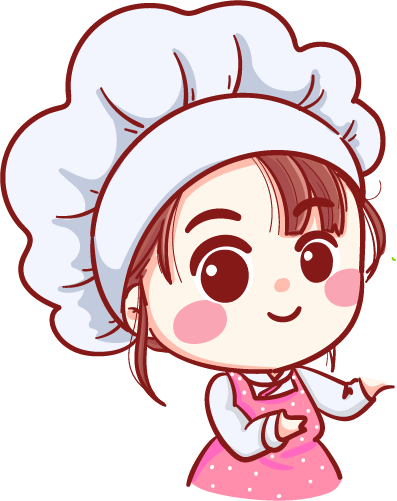 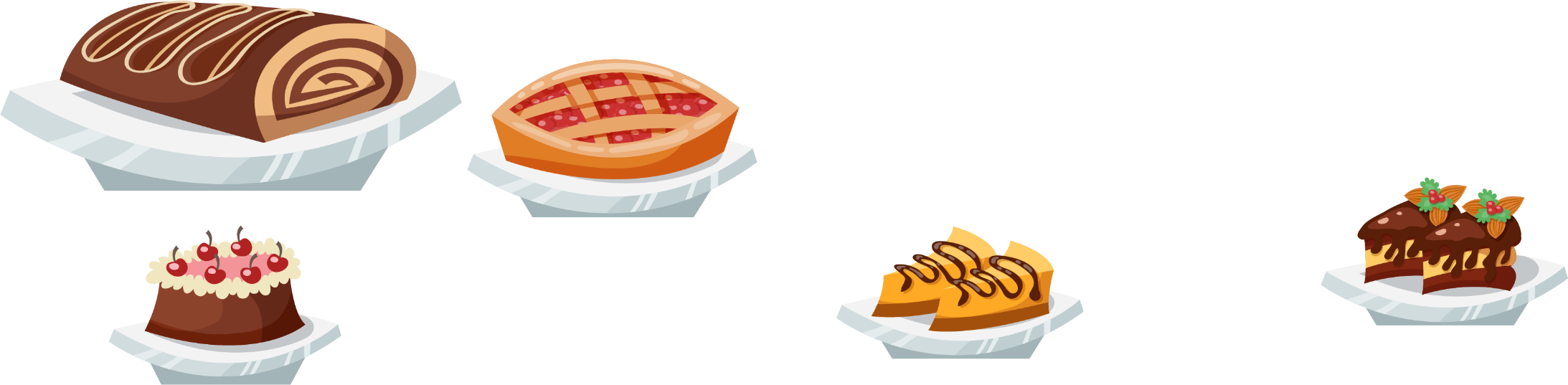 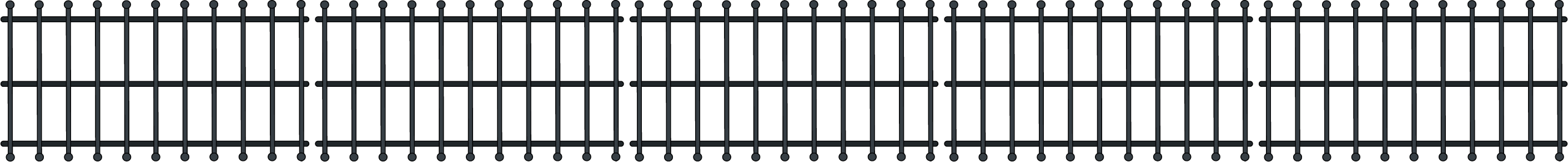 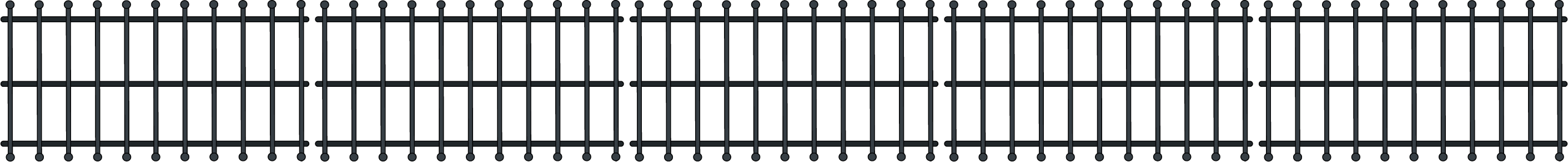 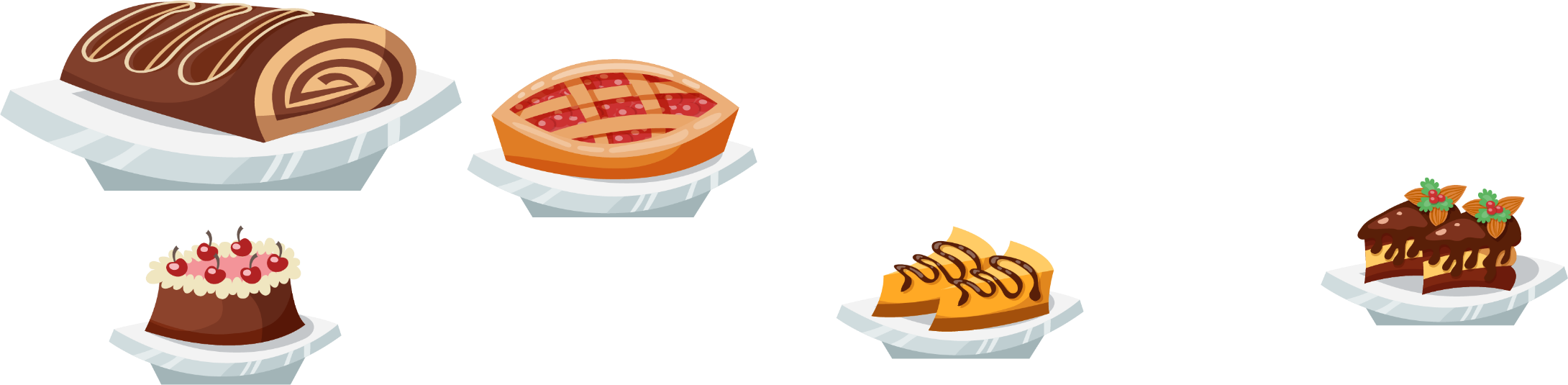 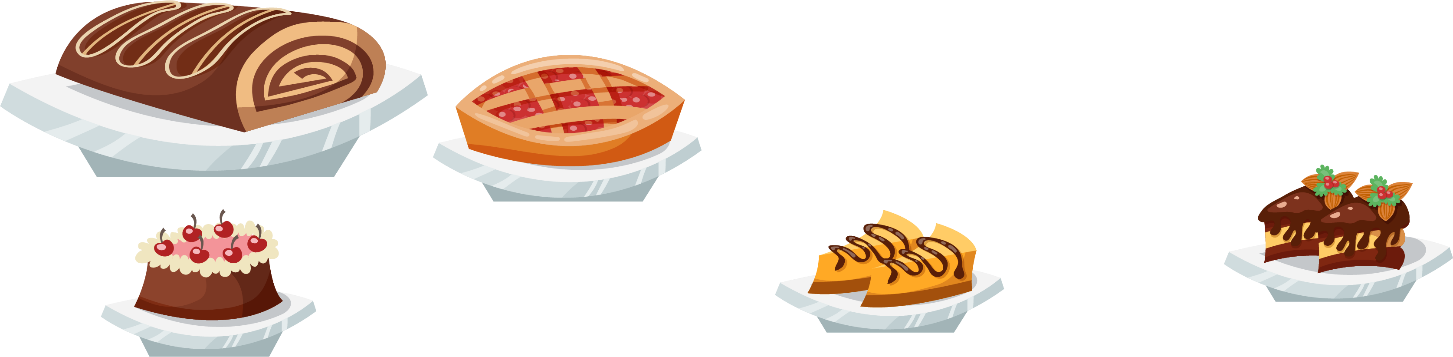 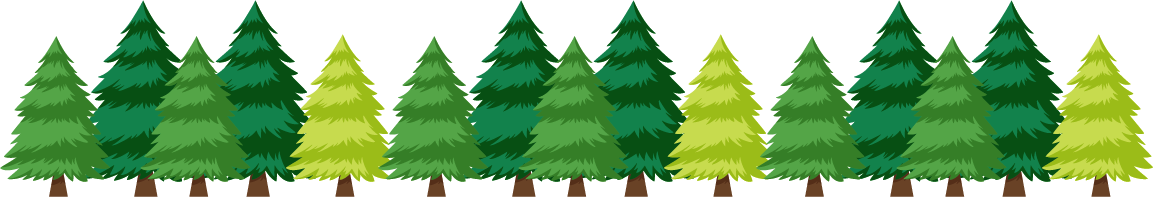 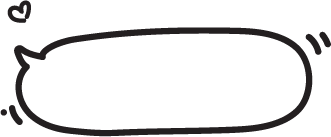 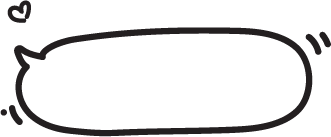 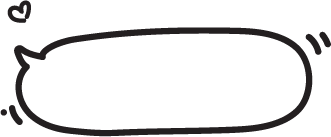 4
5
6
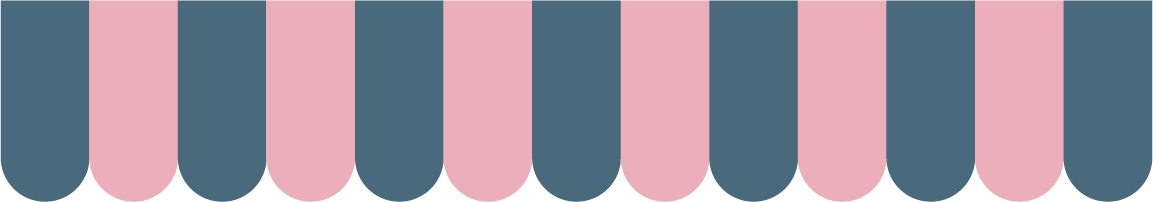 Đọc số
1
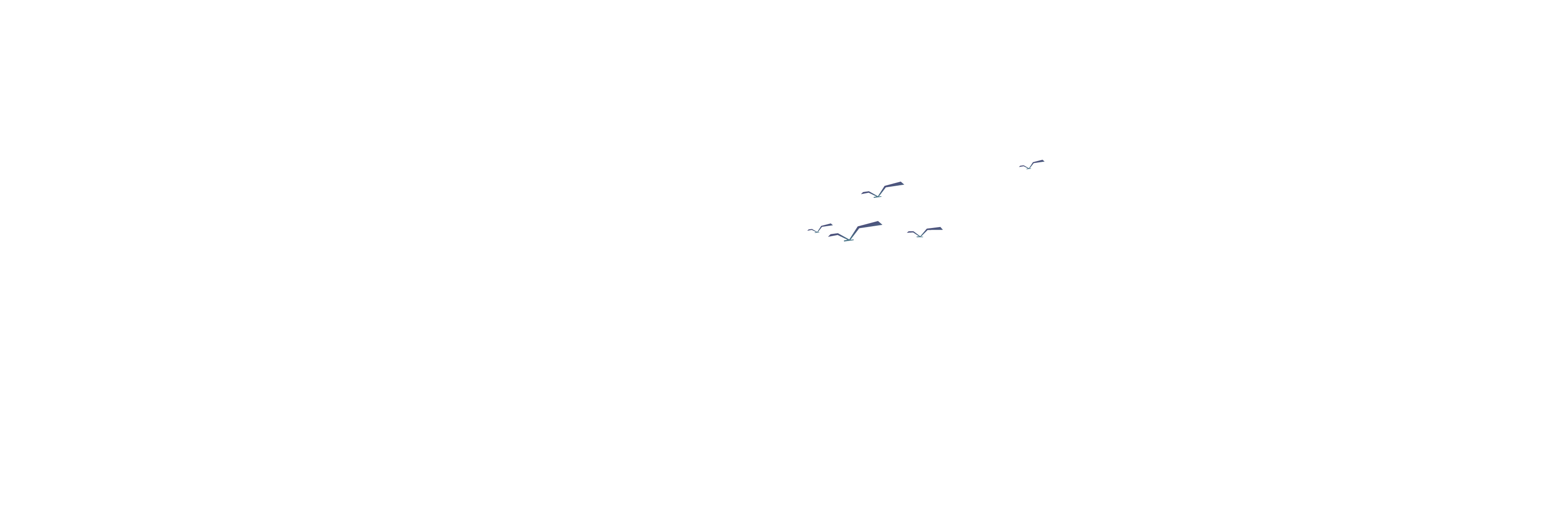 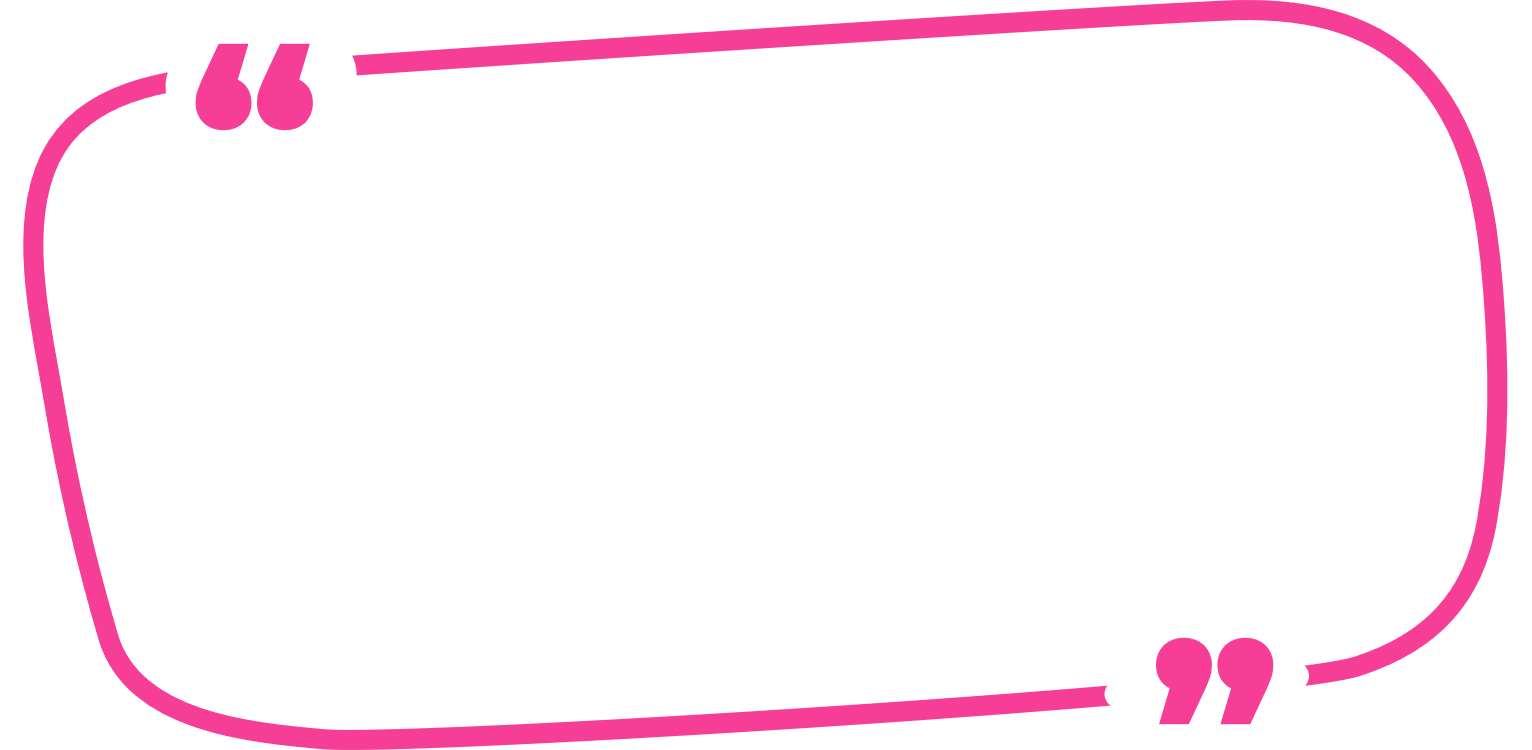 VII
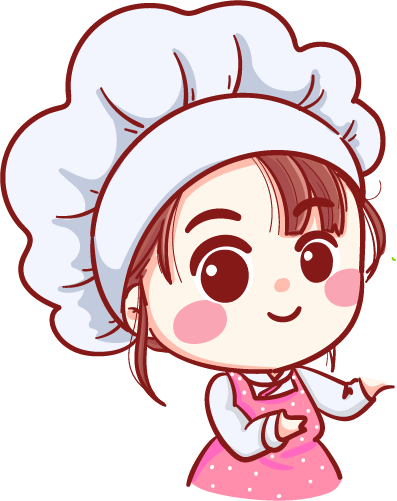 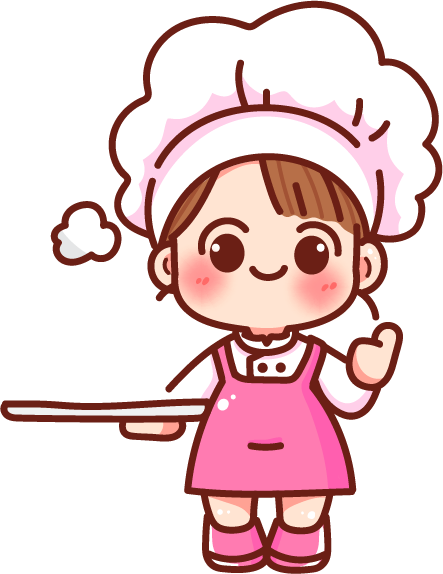 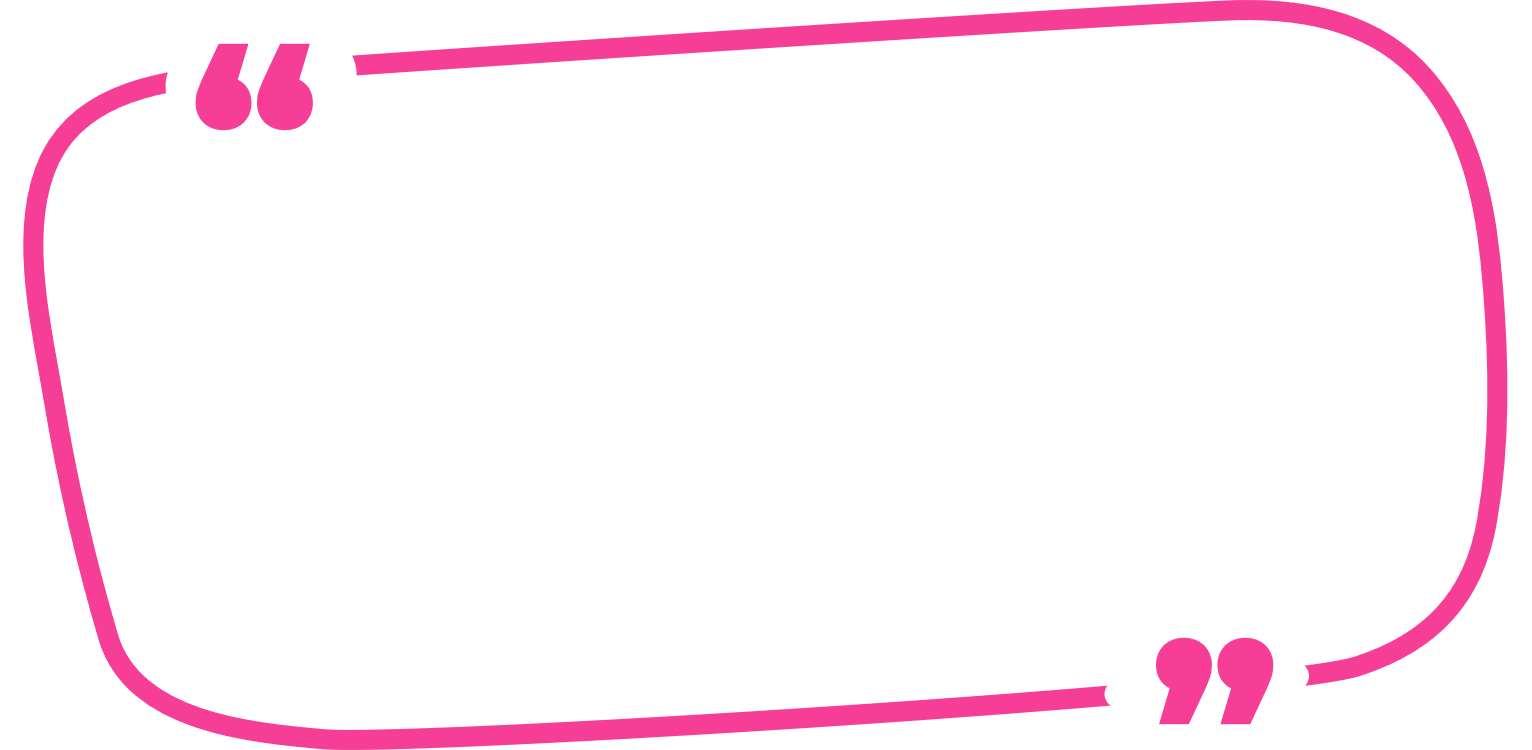 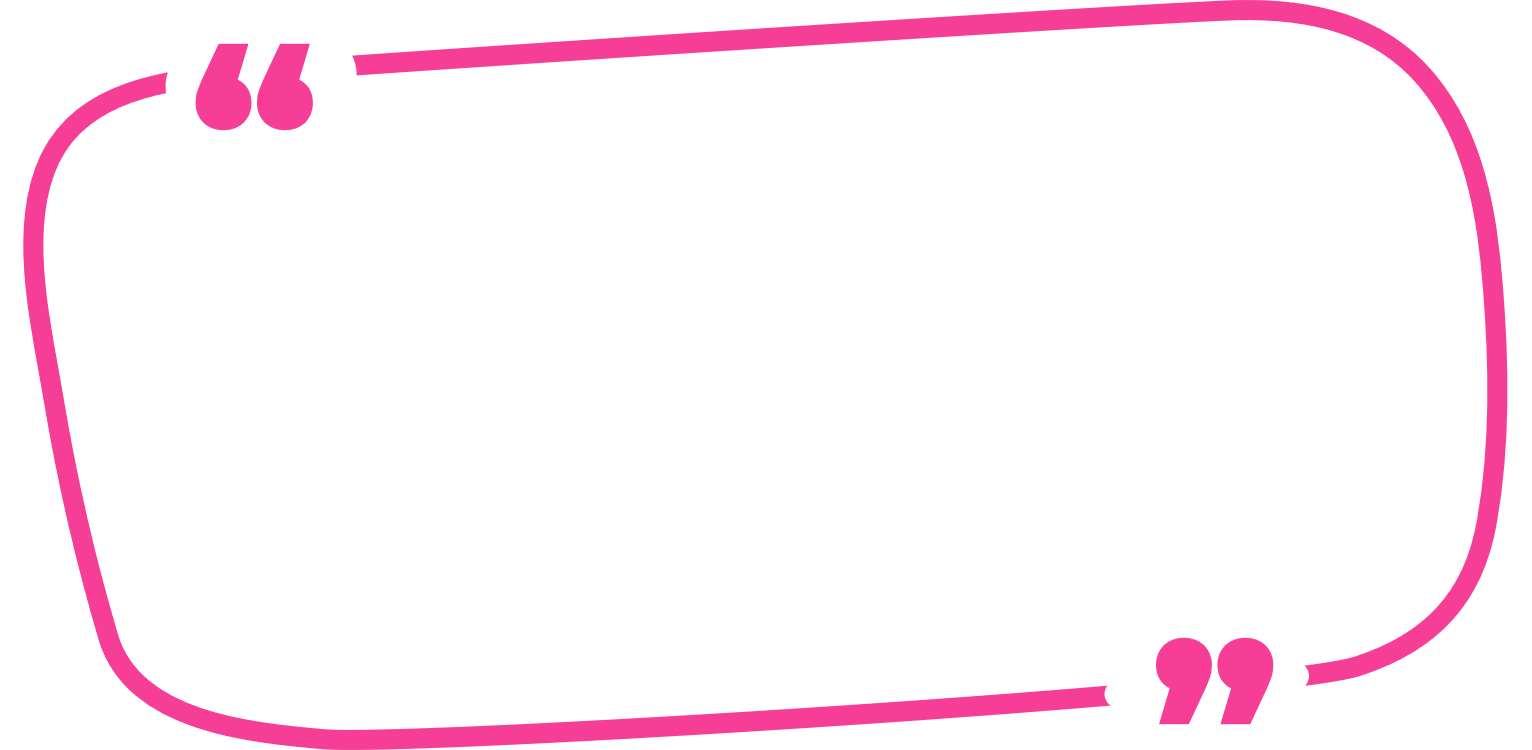 VIII
IX
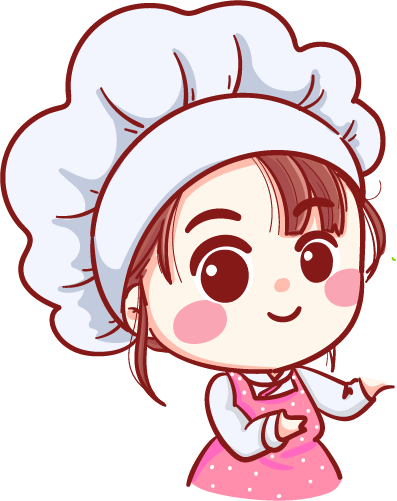 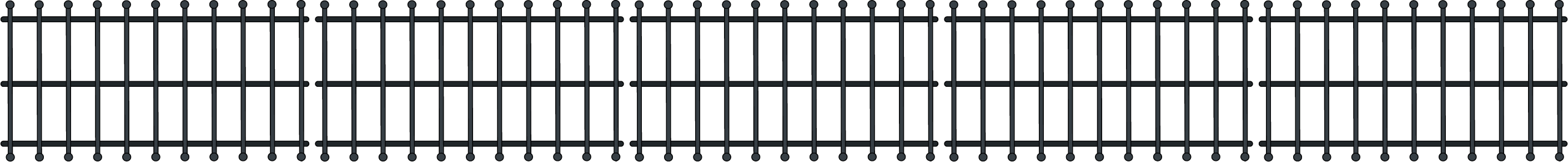 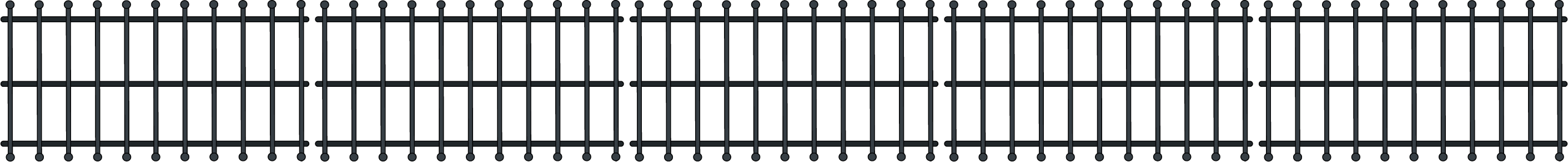 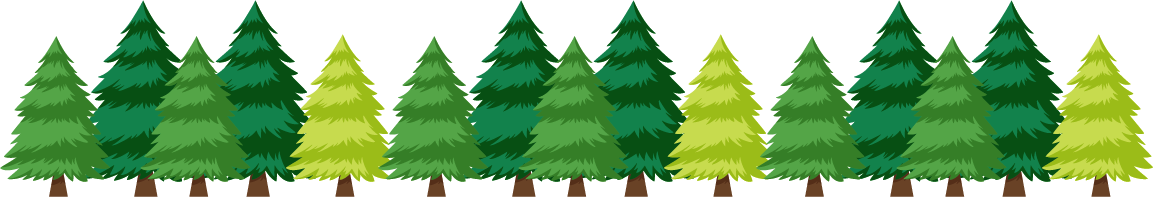 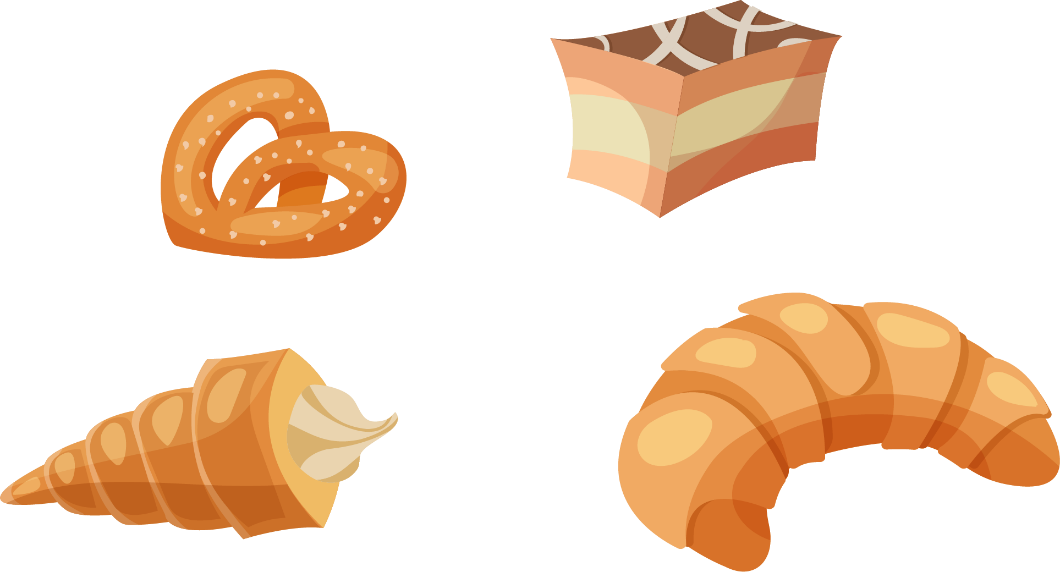 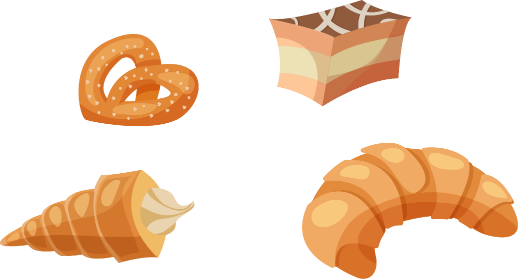 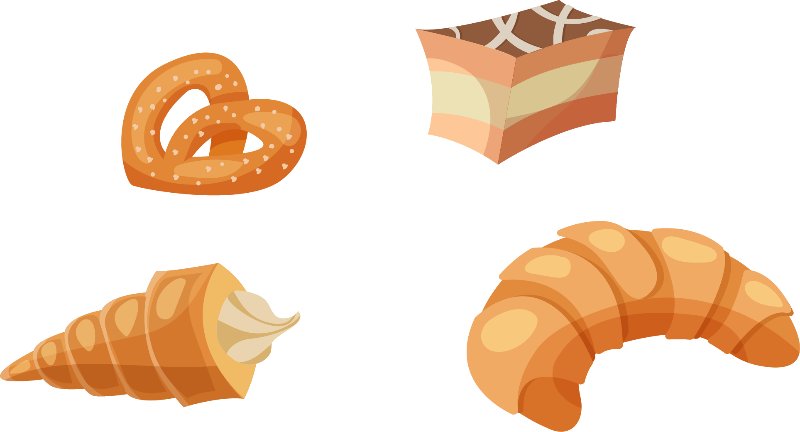 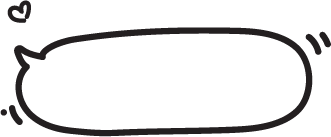 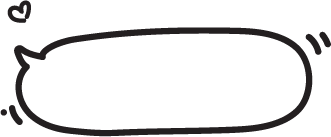 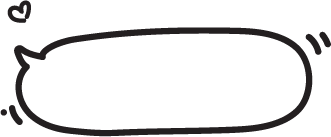 7
8
9
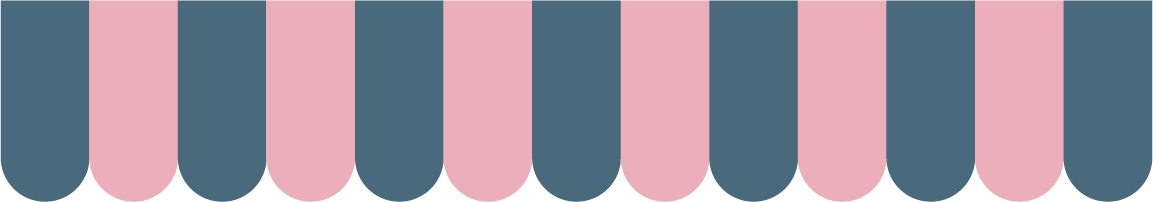 Đọc số
1
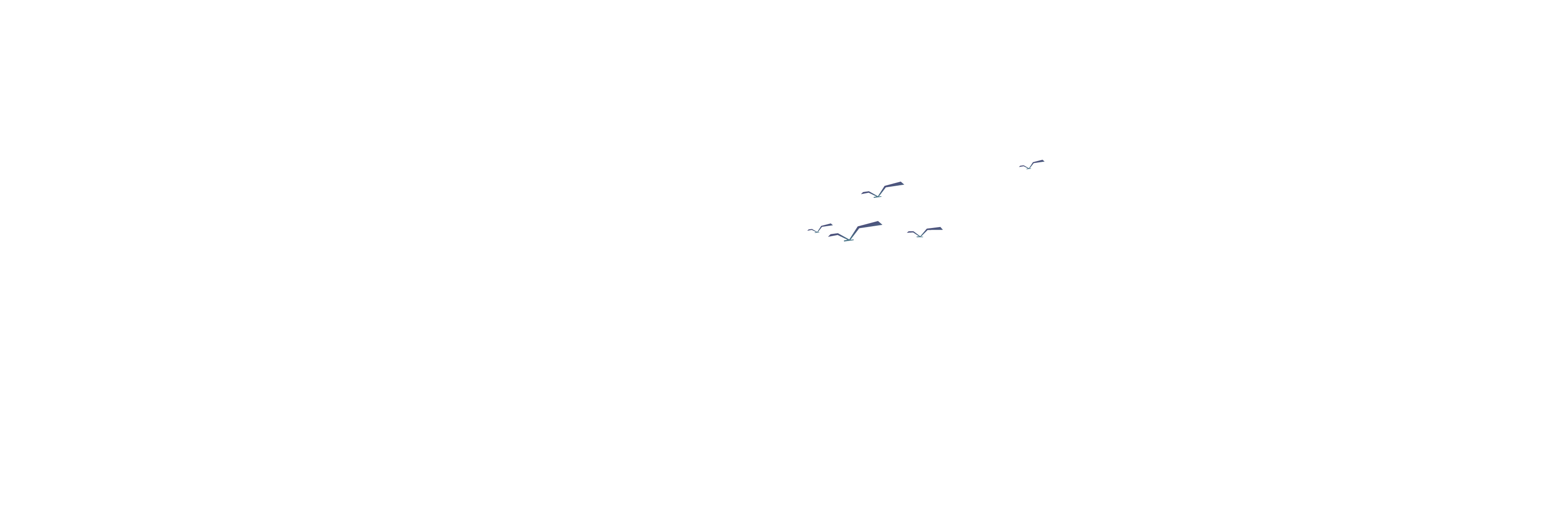 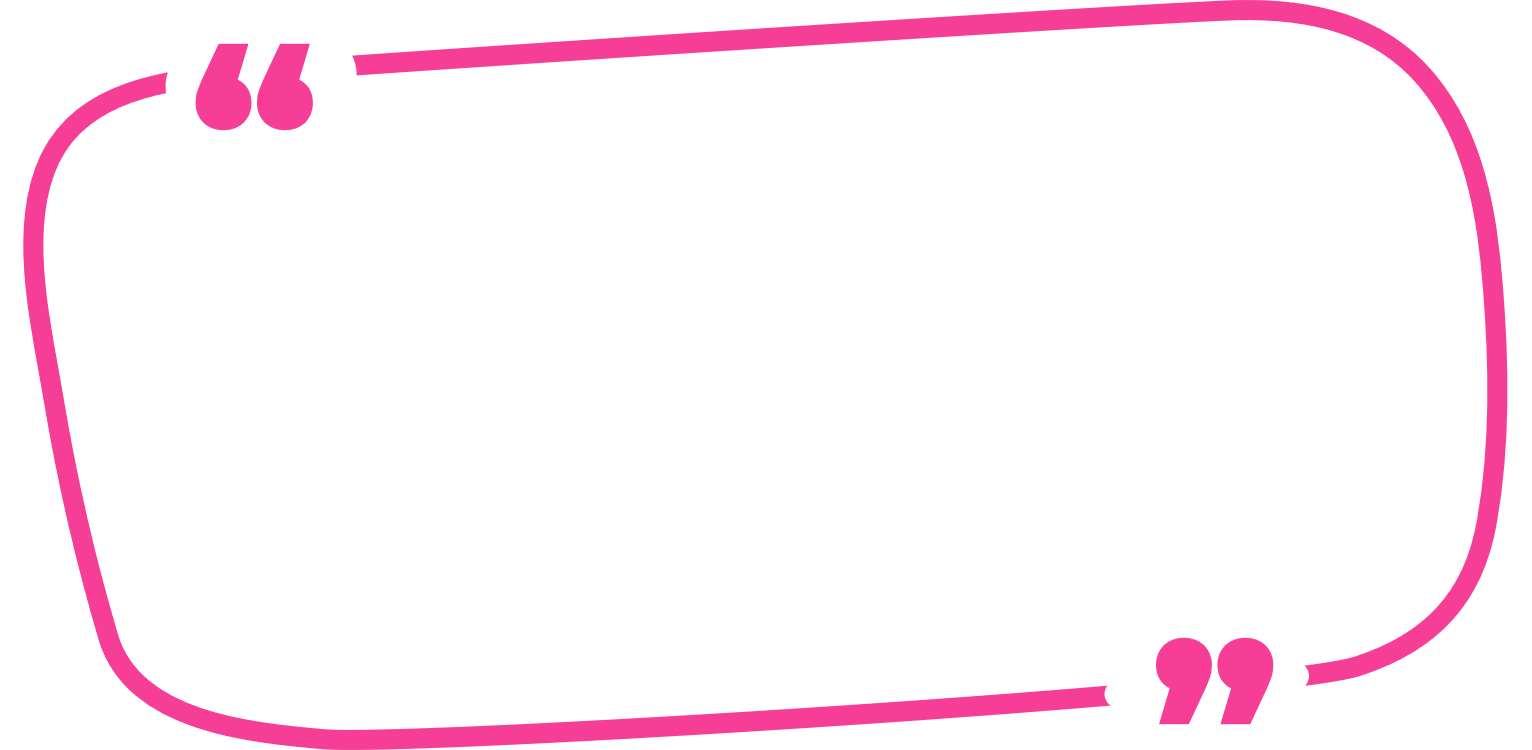 X
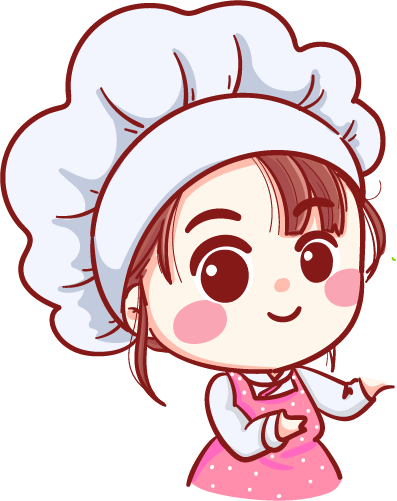 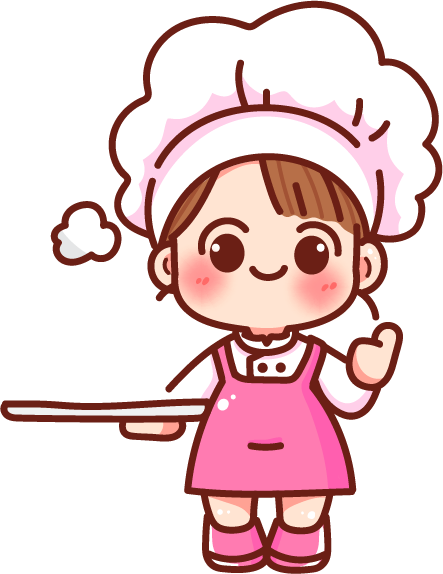 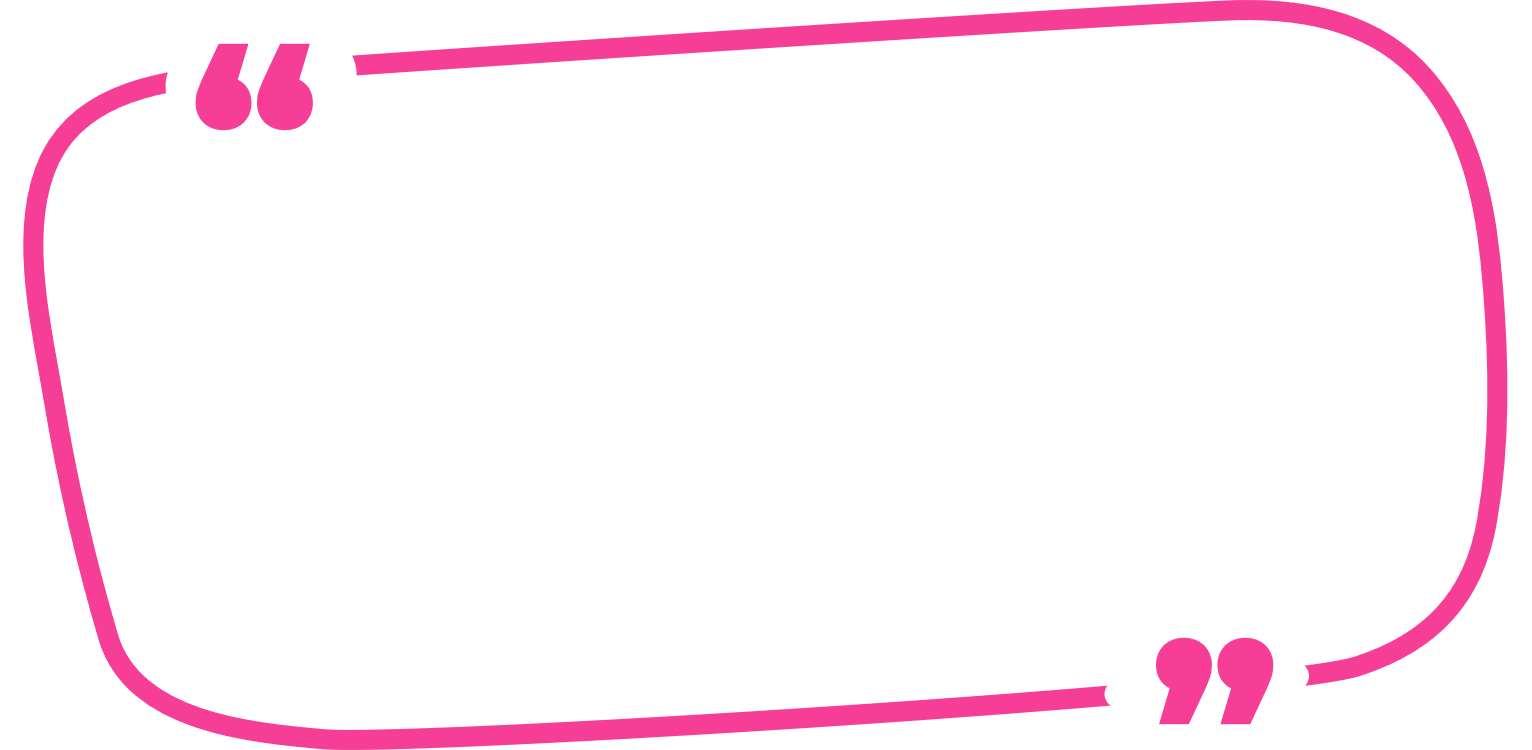 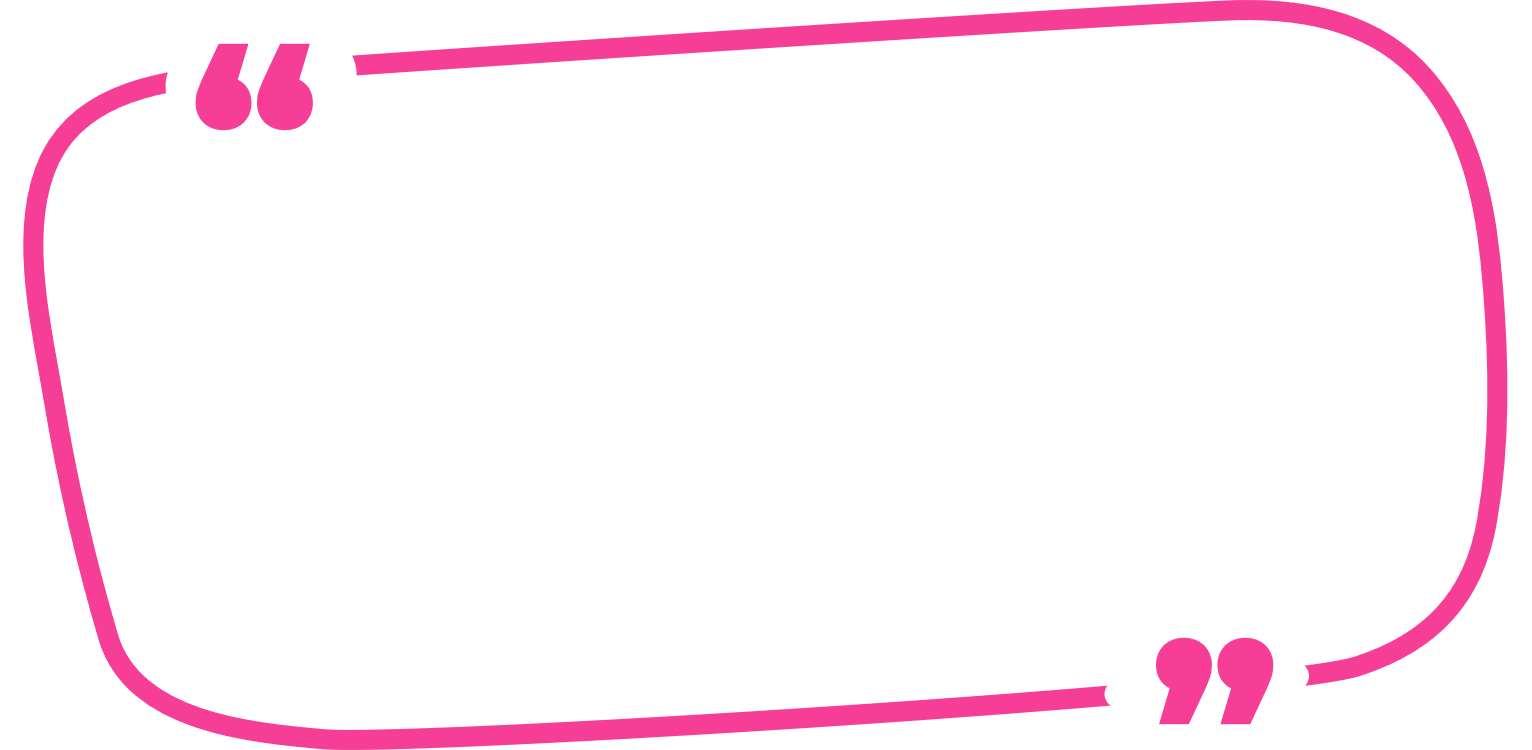 XI
XII
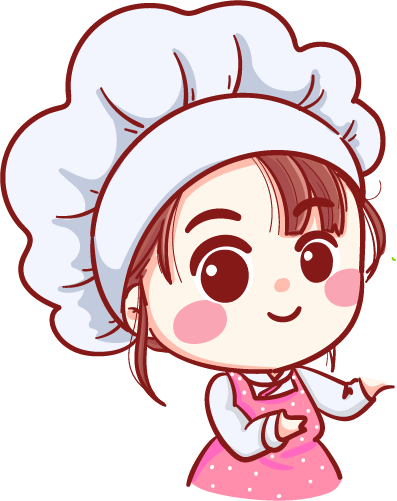 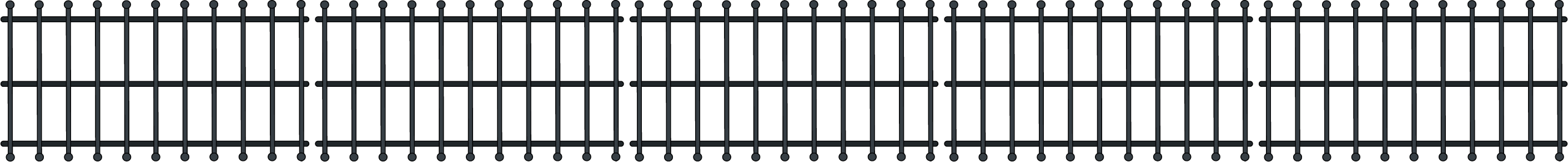 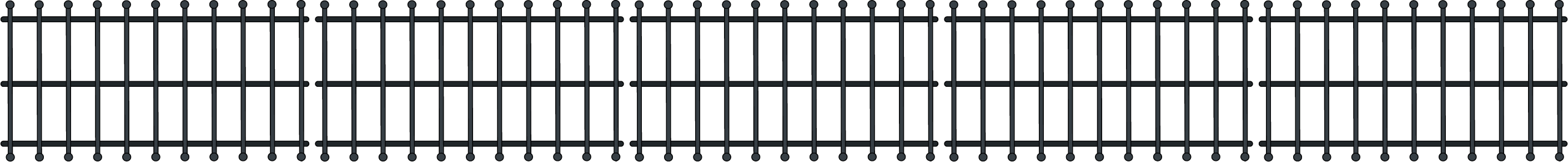 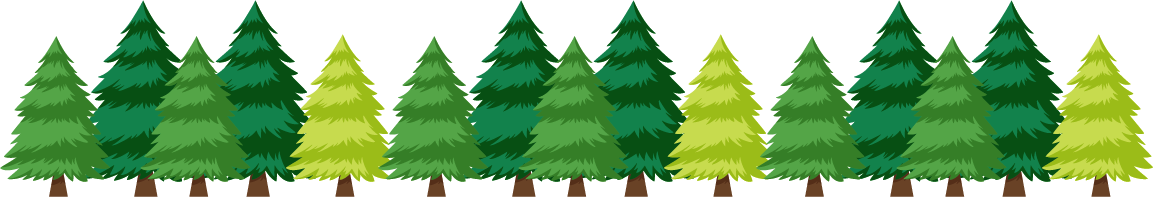 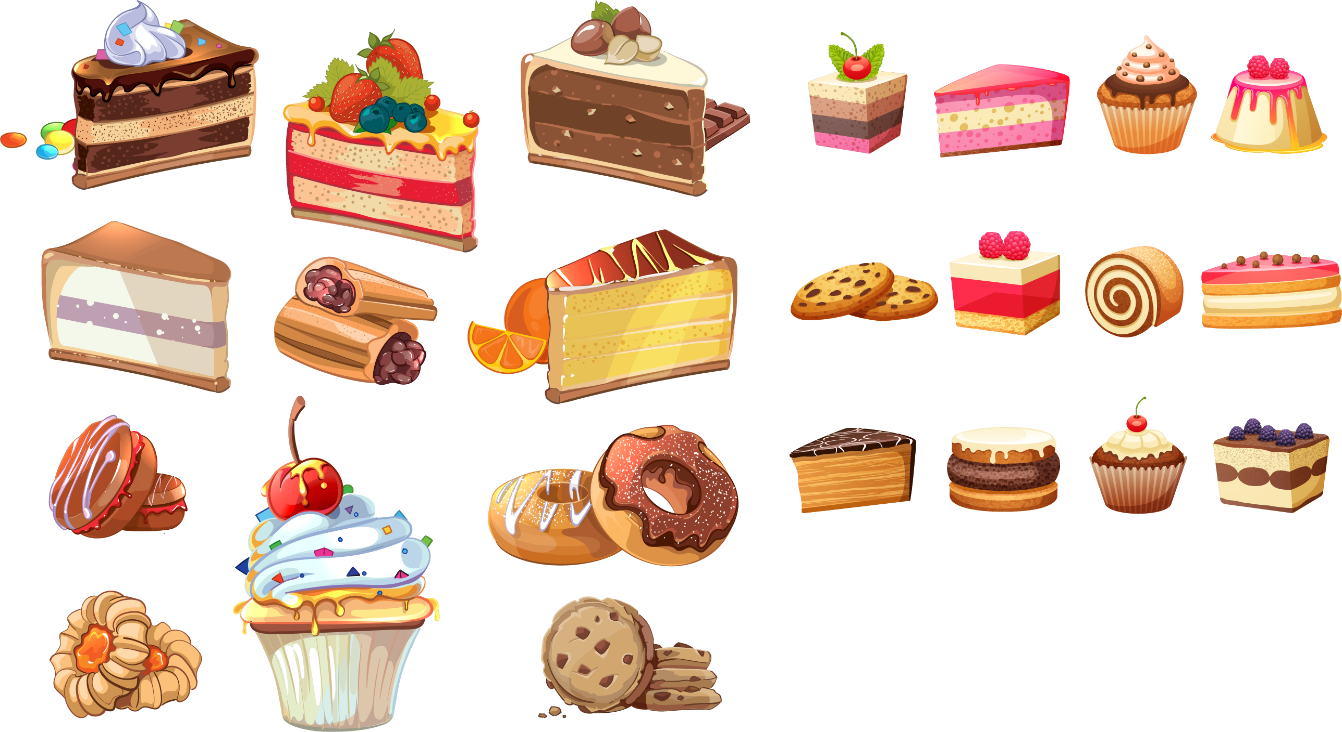 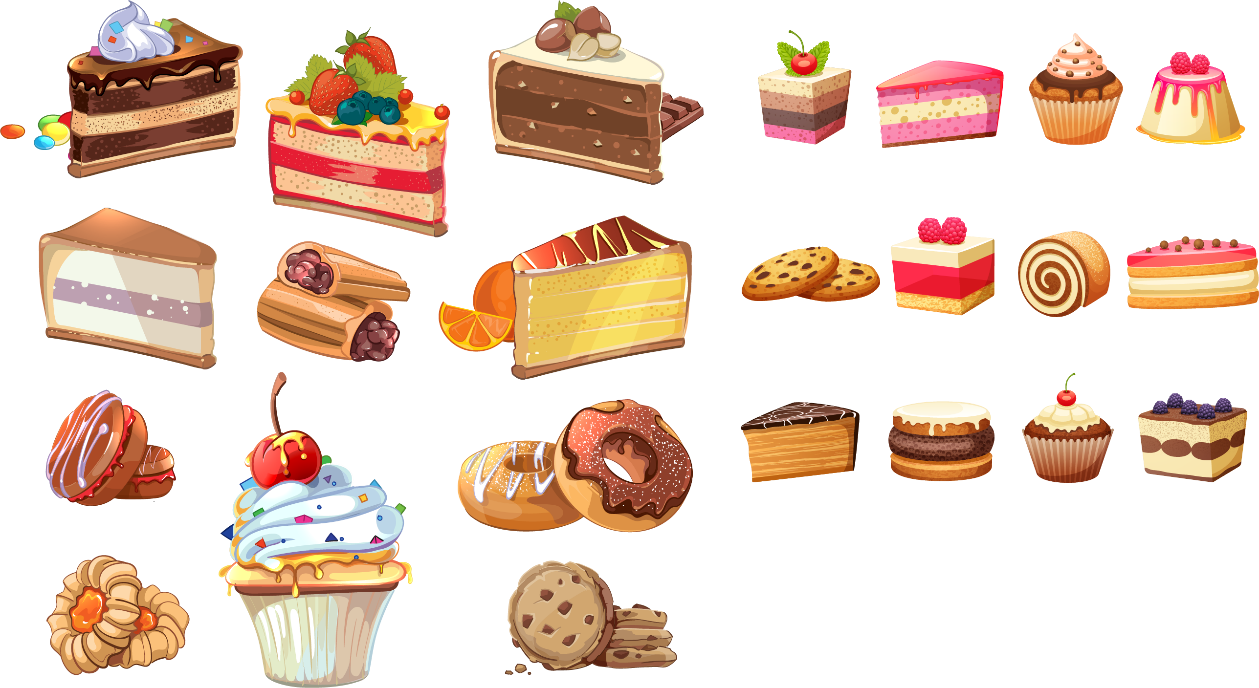 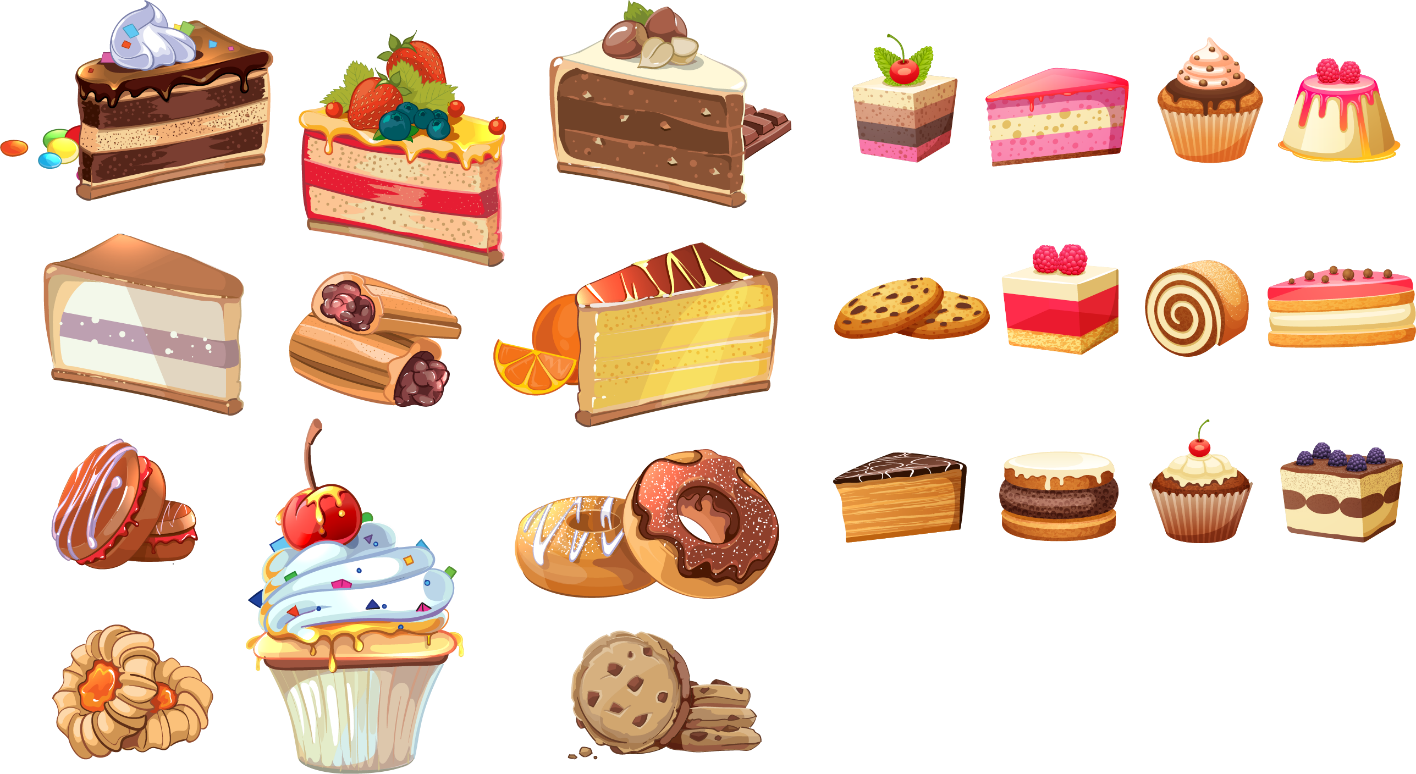 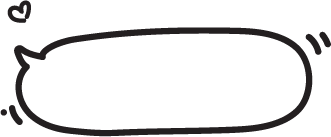 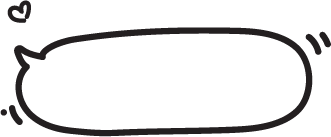 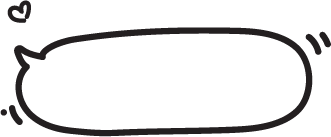 10
11
12
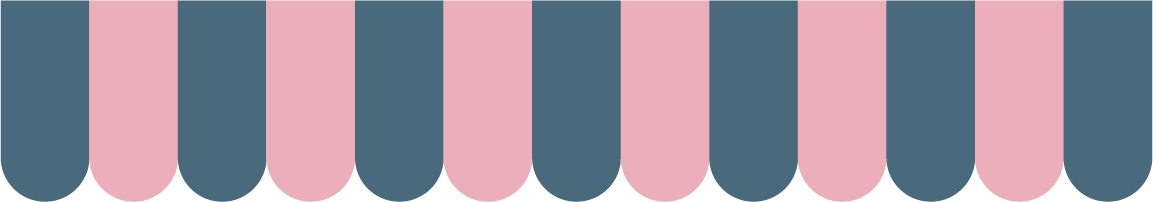 Đọc số
1
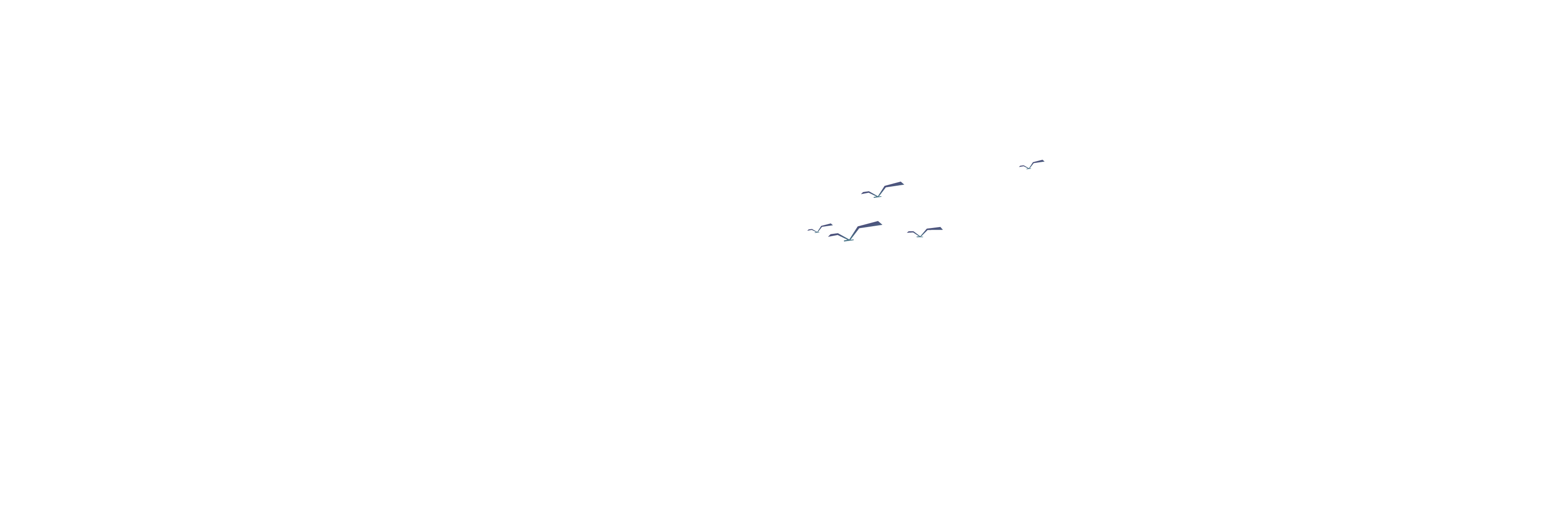 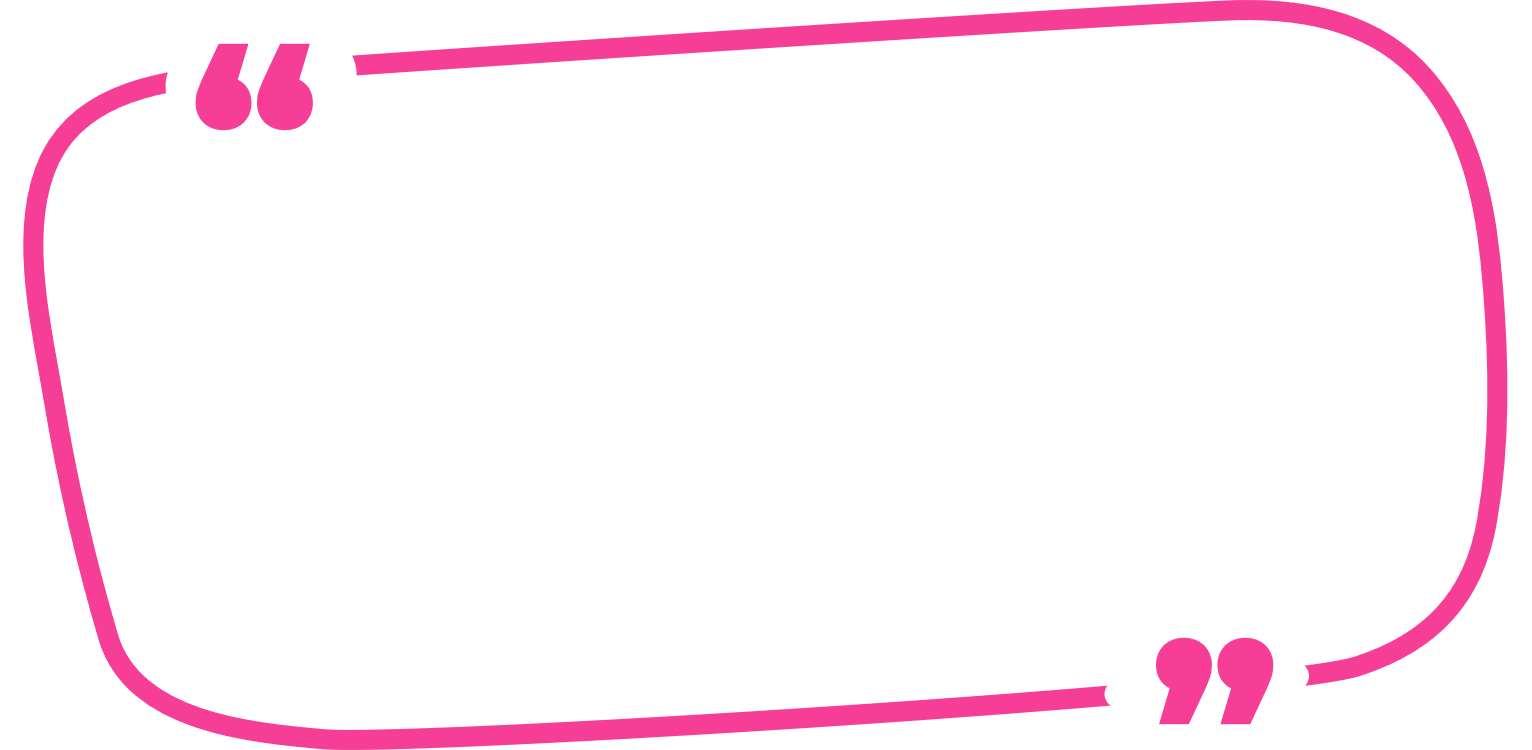 XIII
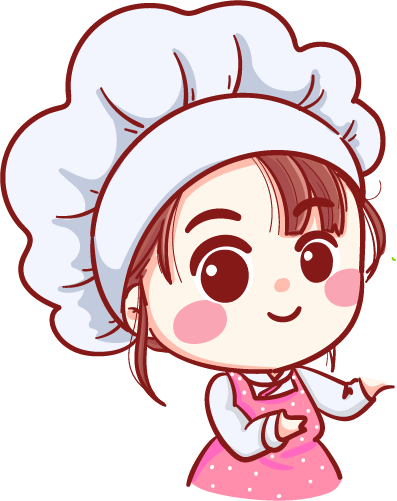 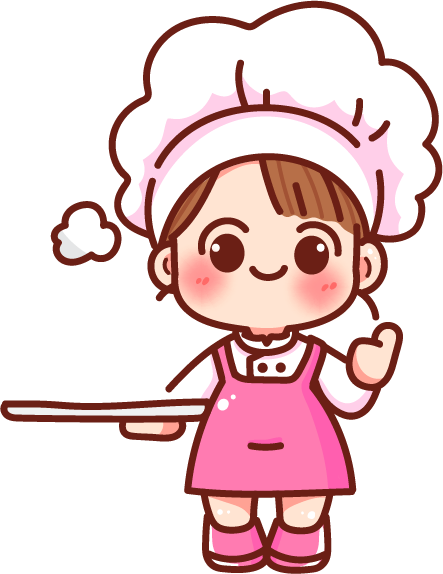 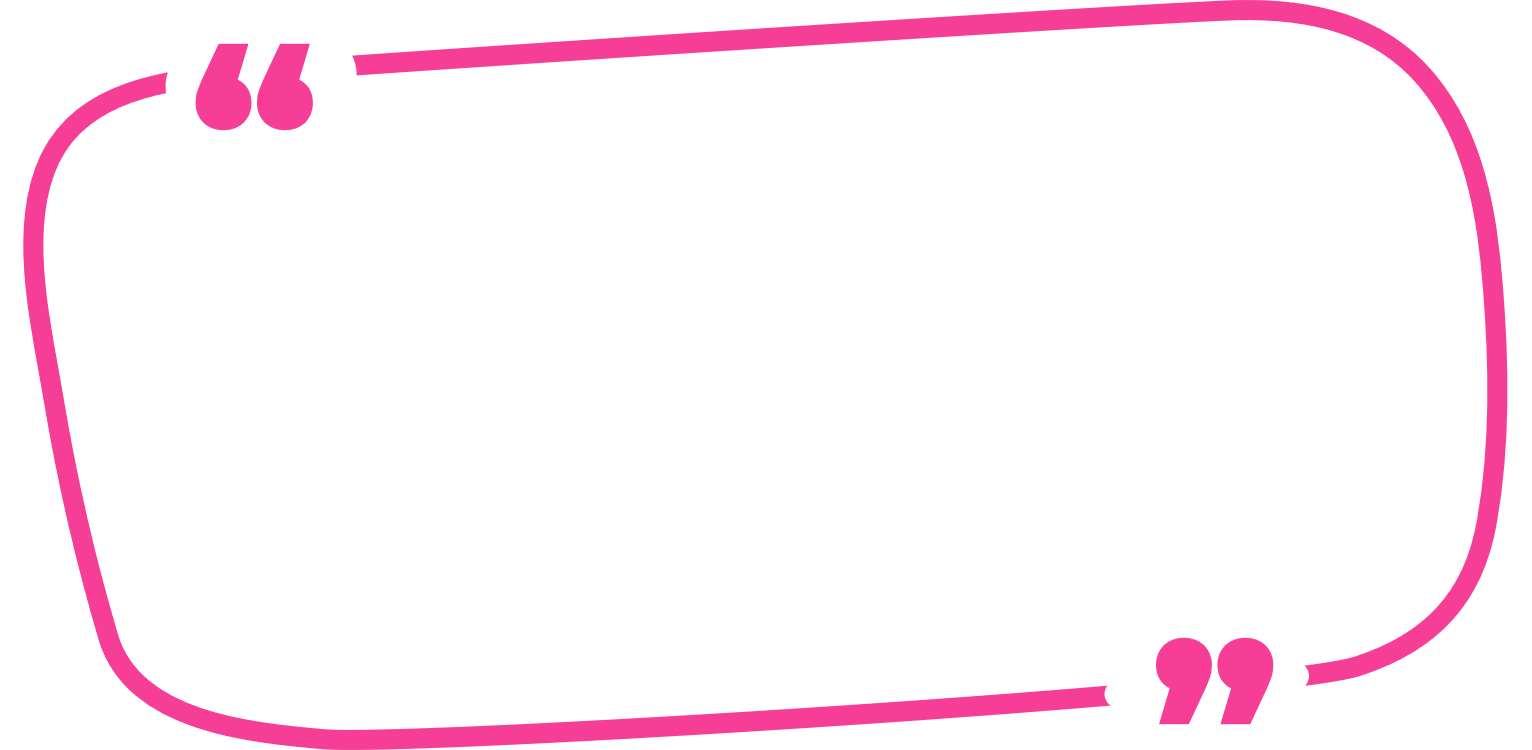 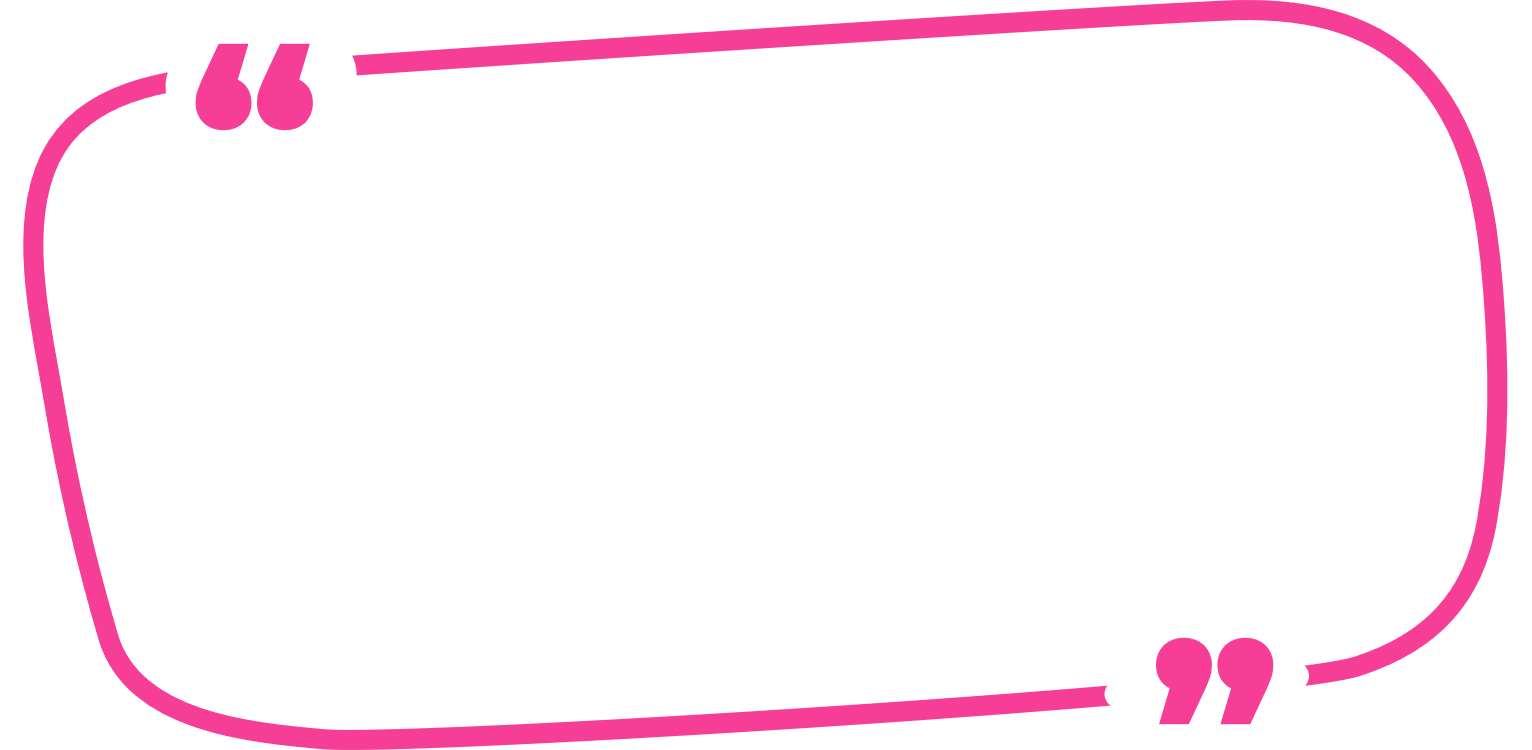 XIV
XV
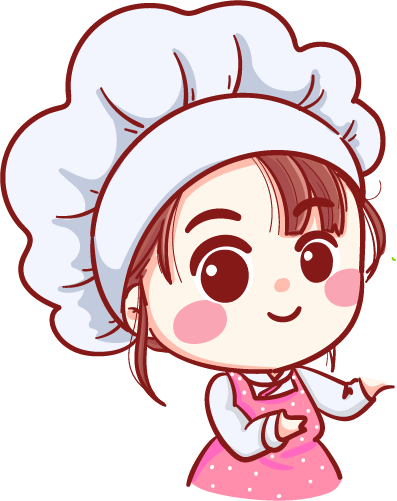 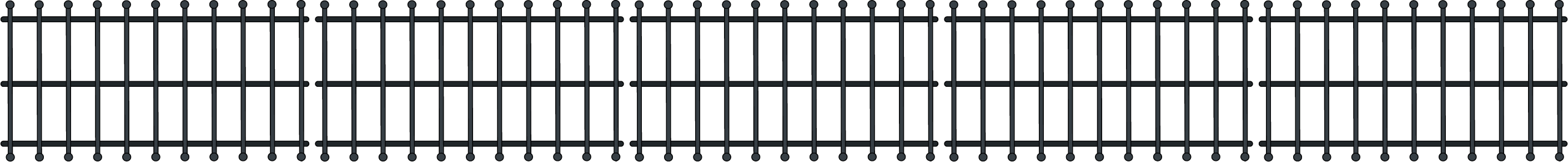 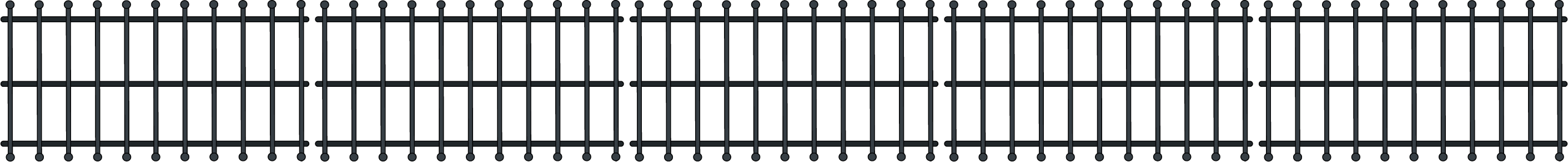 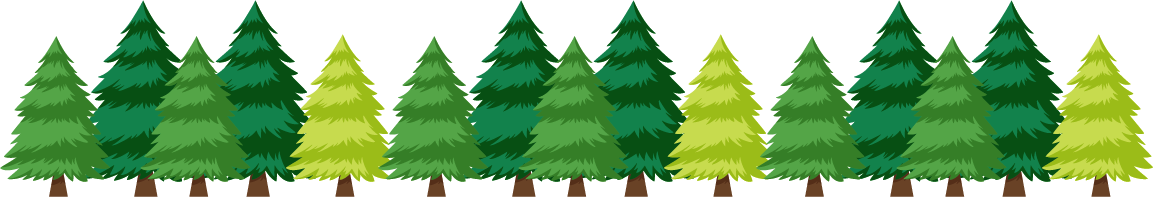 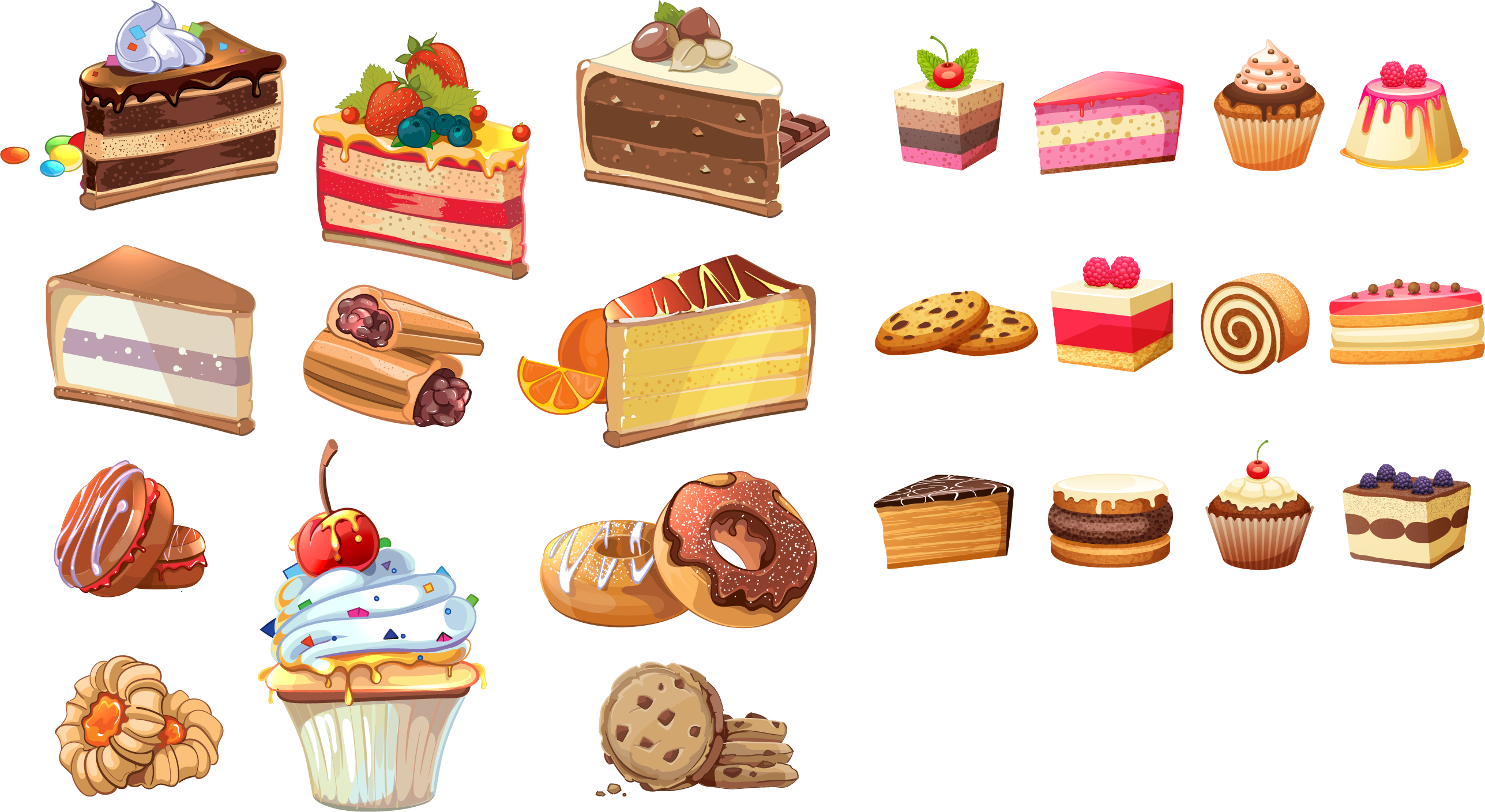 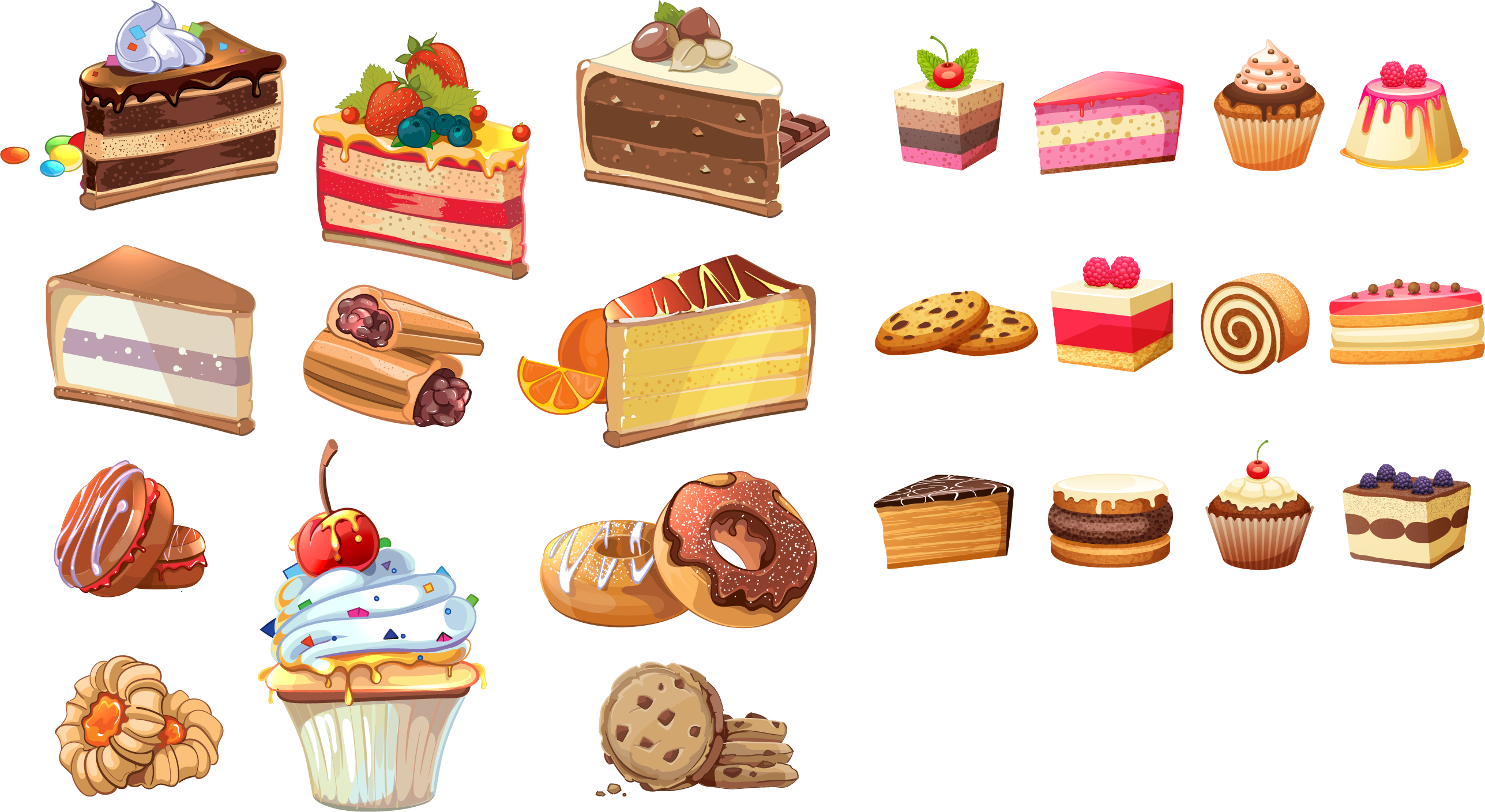 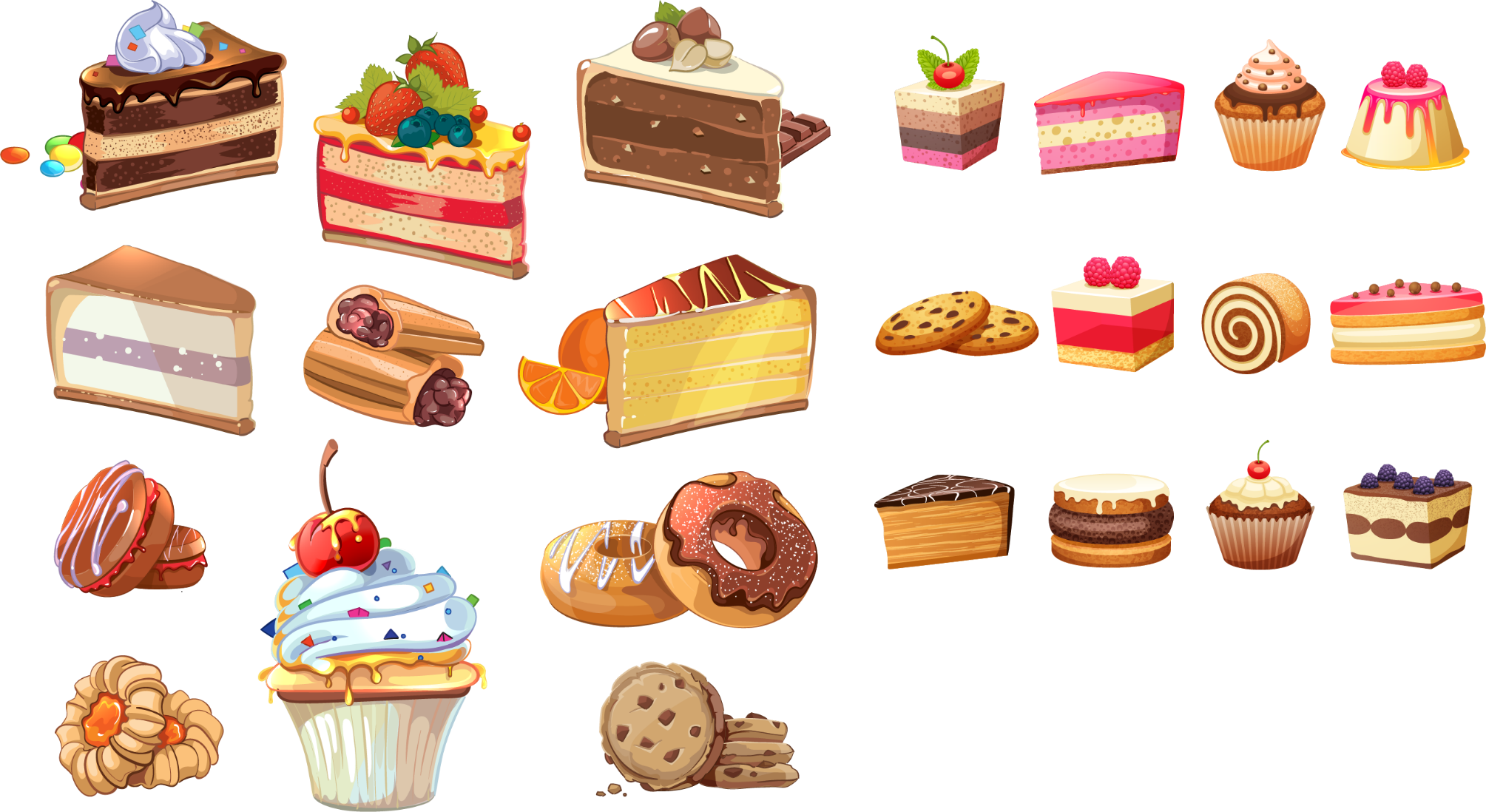 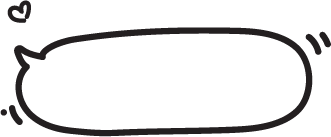 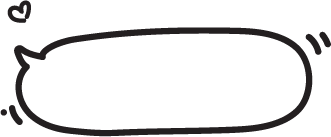 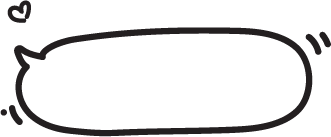 13
14
15
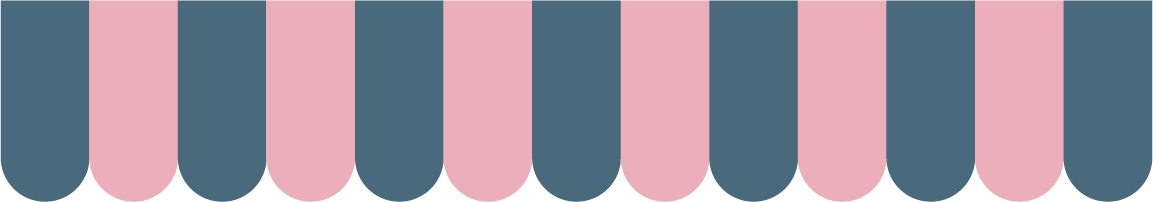 Đọc số
1
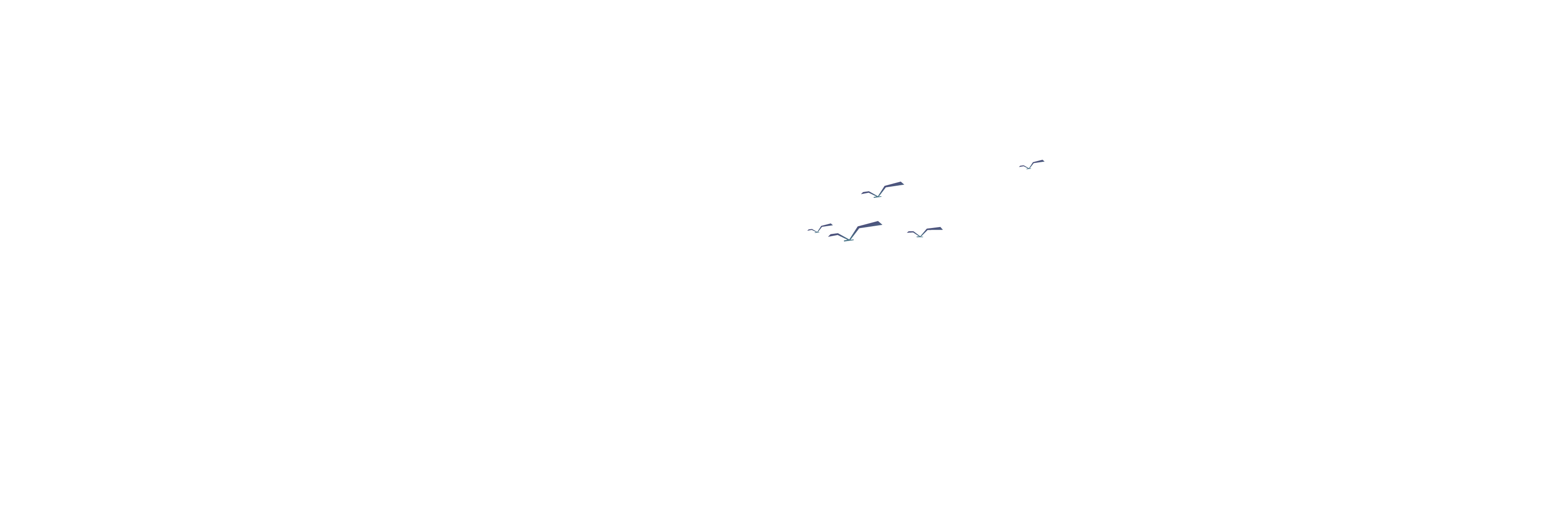 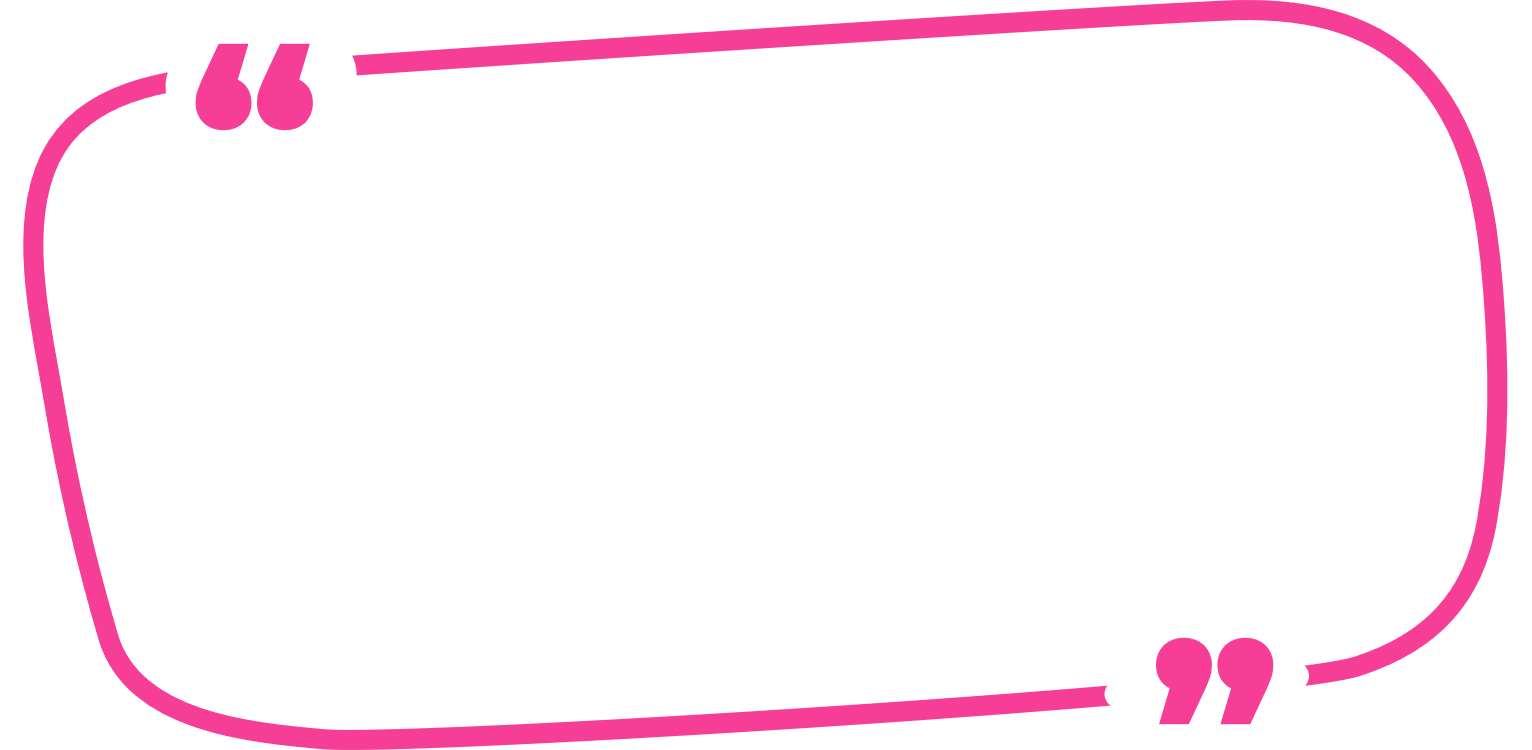 XVI
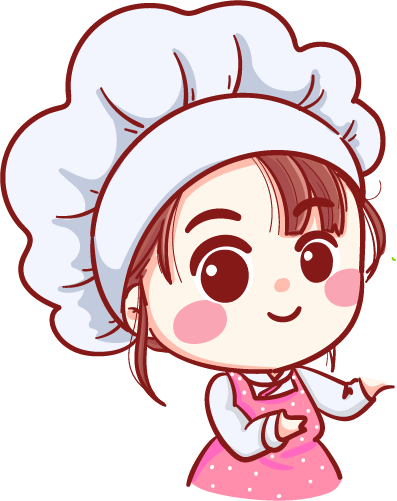 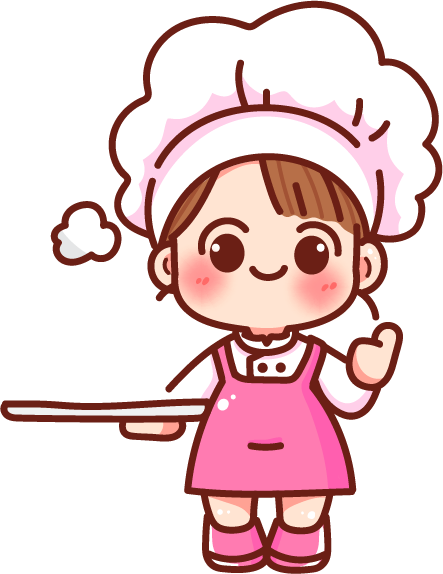 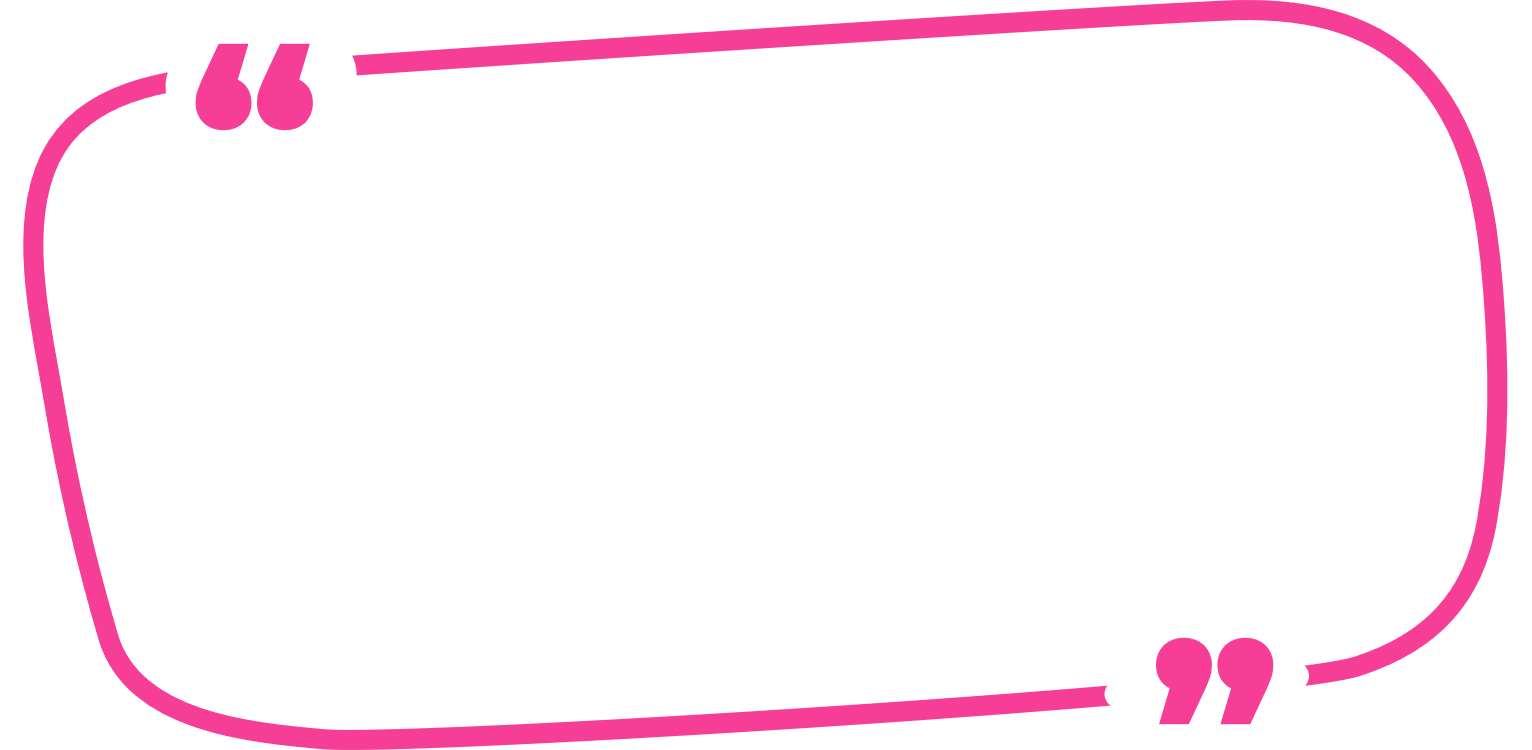 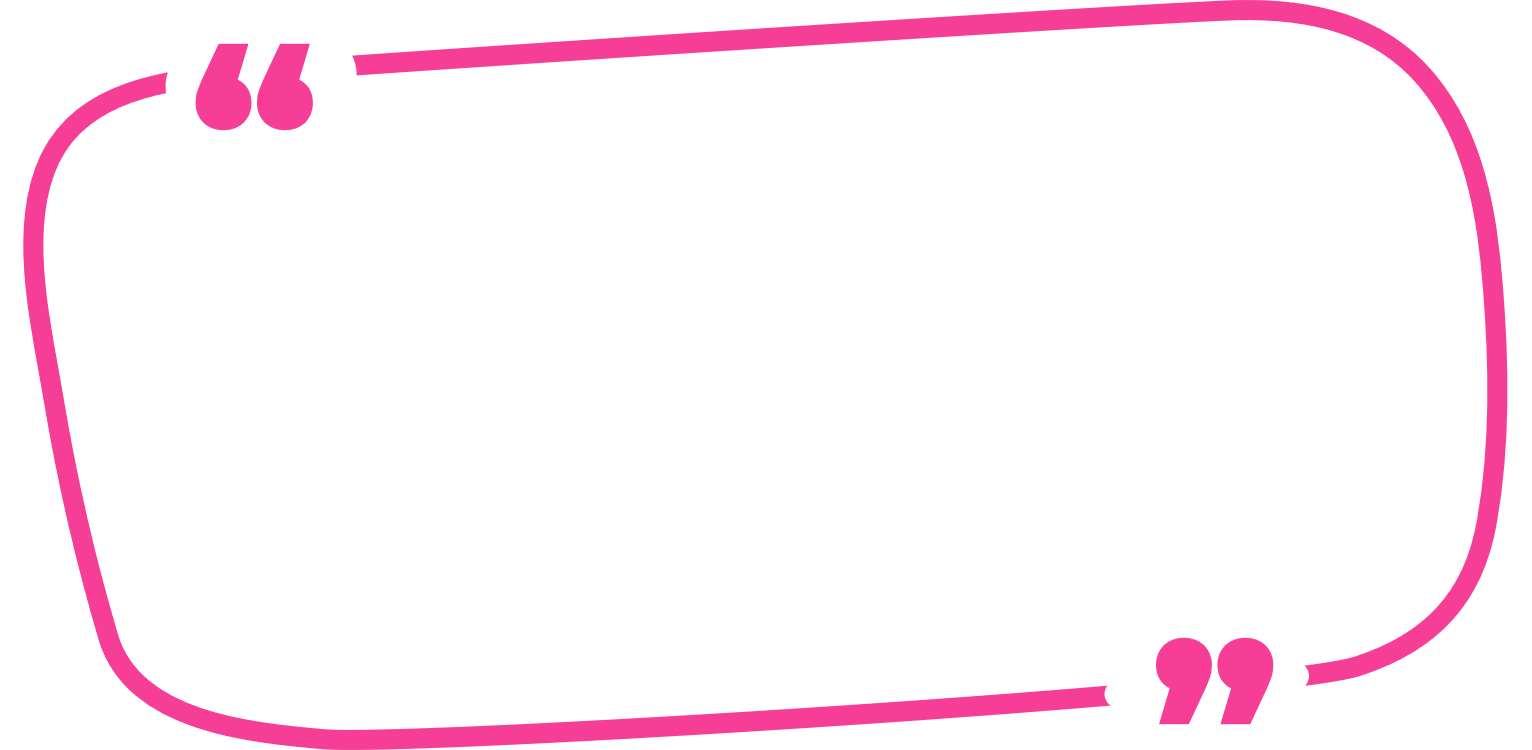 XVII
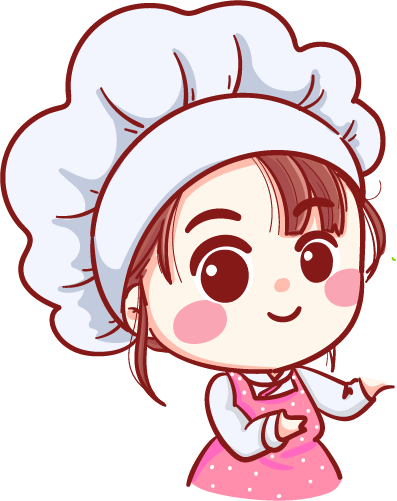 XVIII
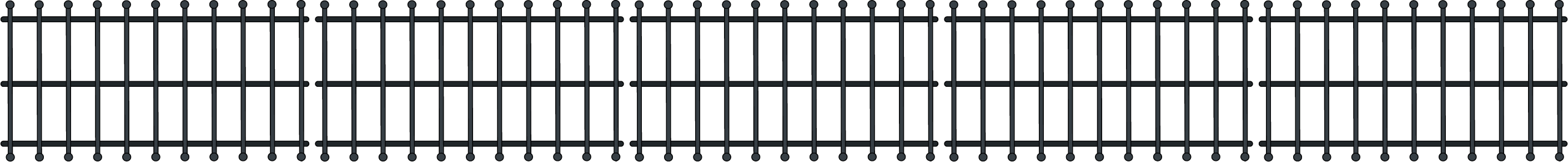 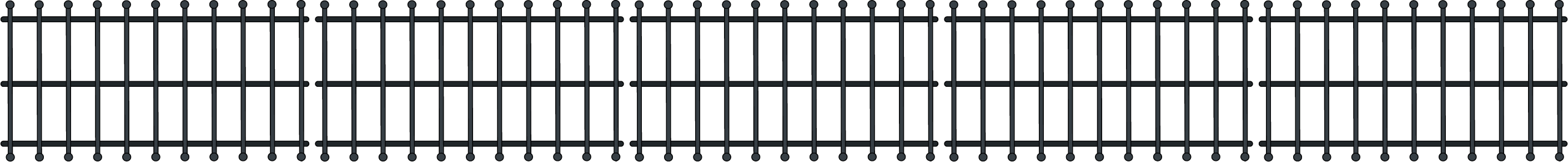 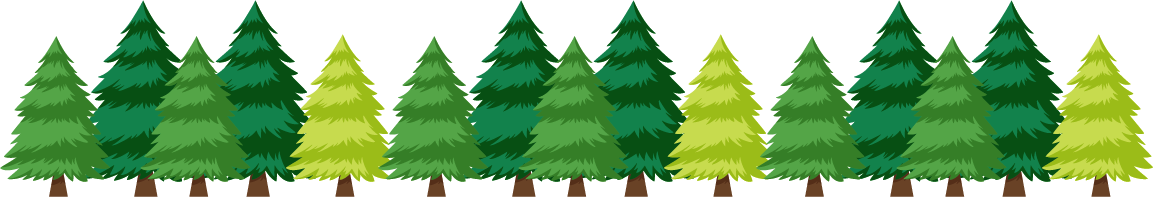 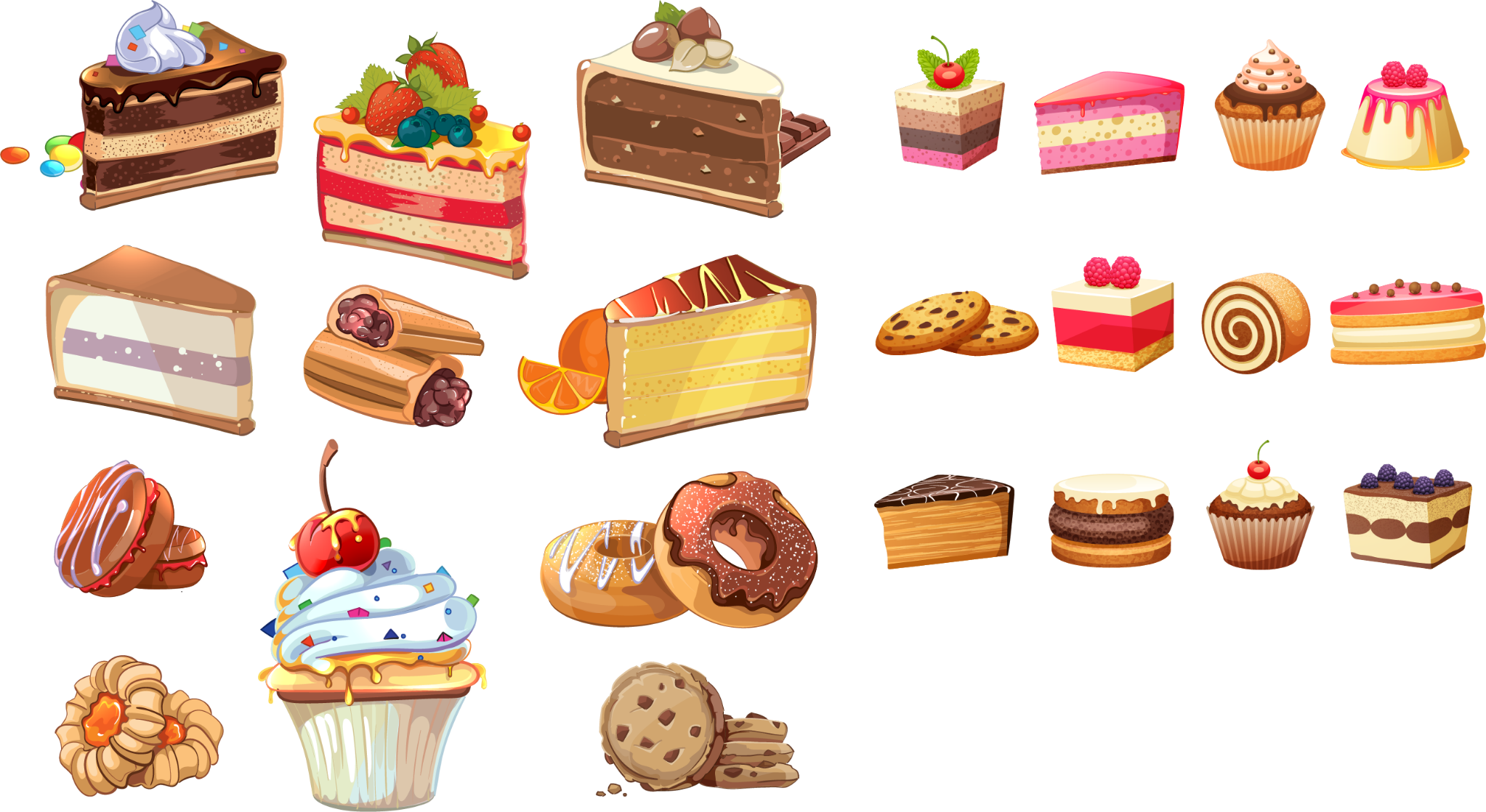 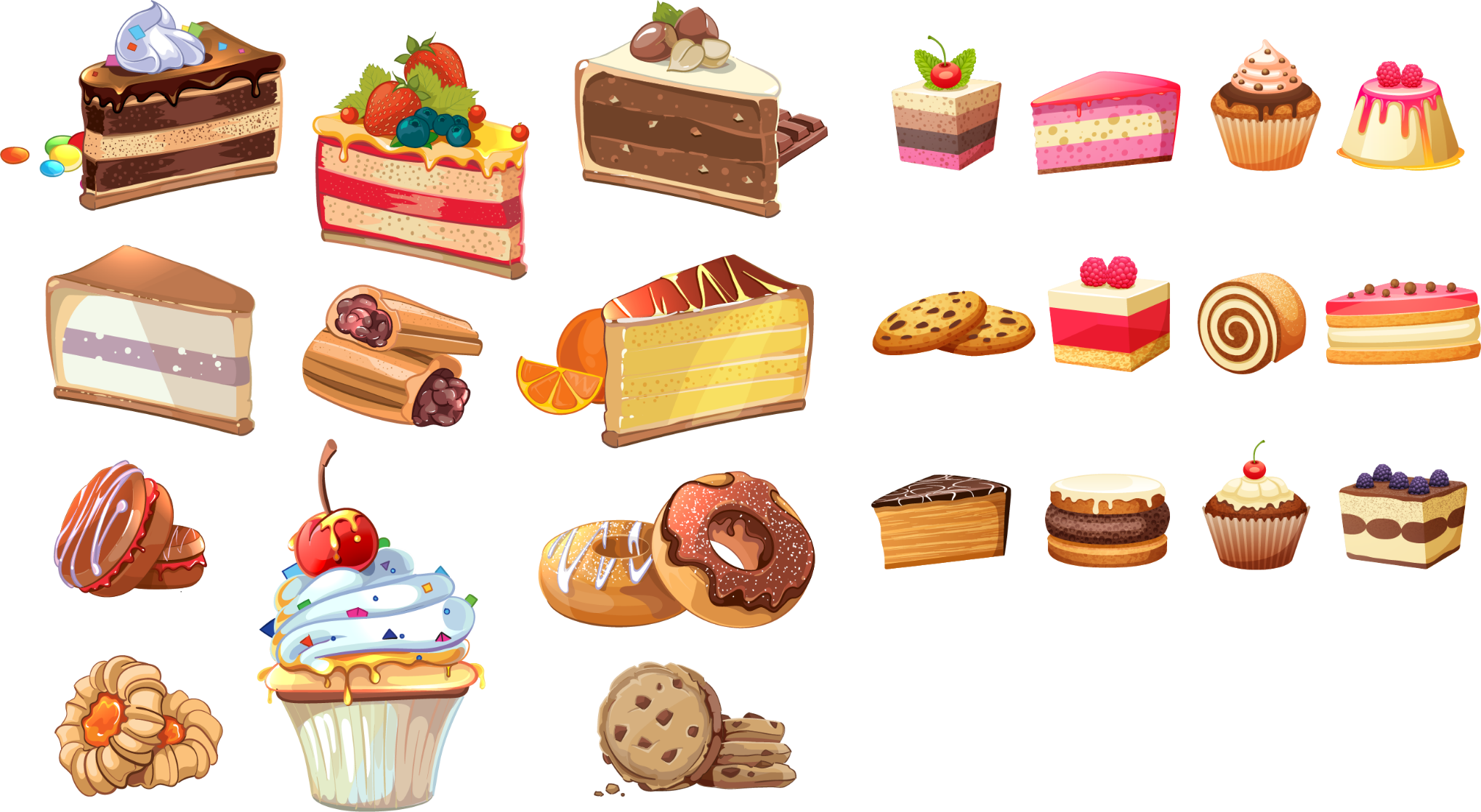 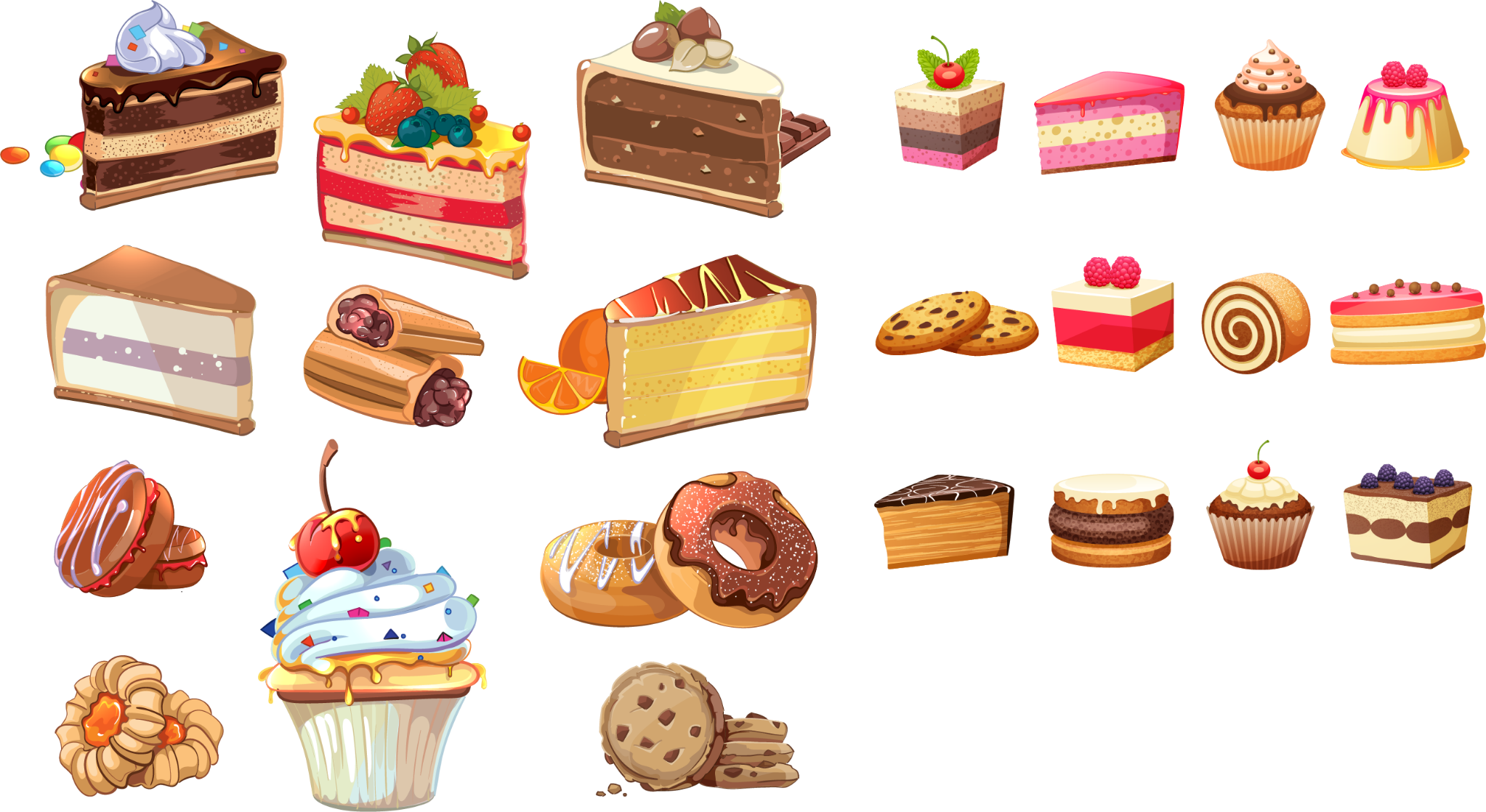 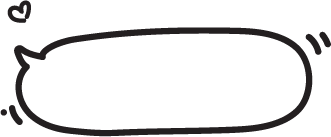 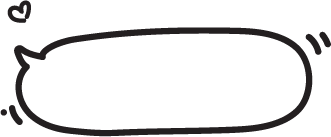 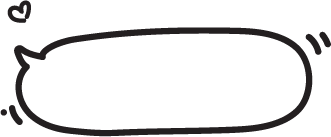 16
17
18
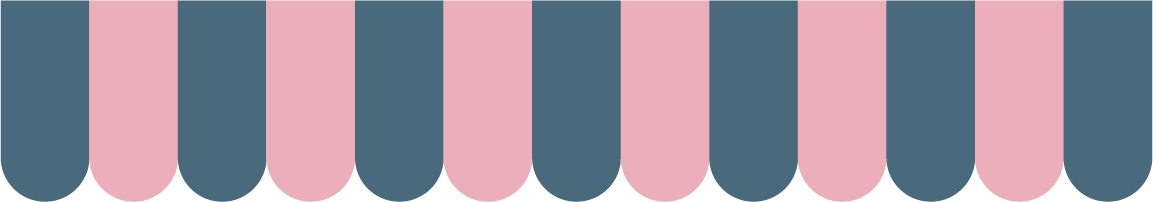 Đọc số
1
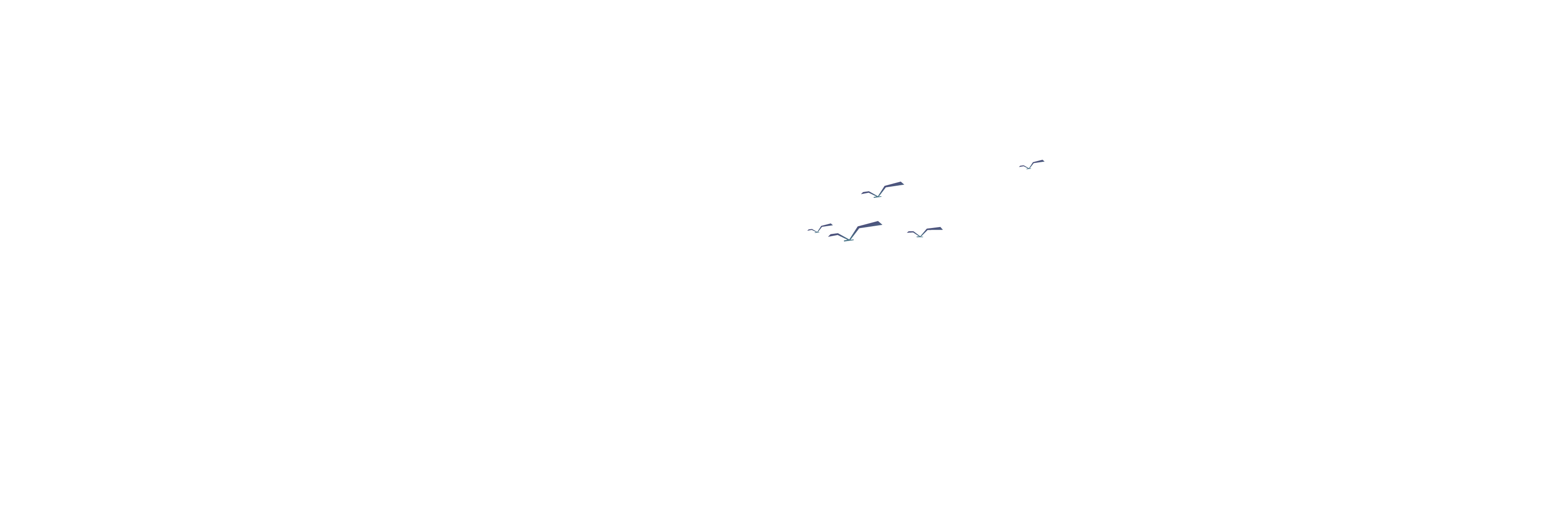 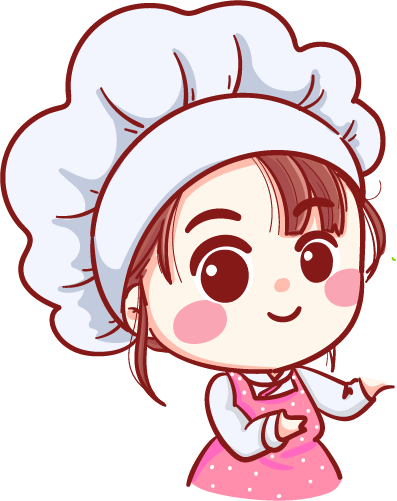 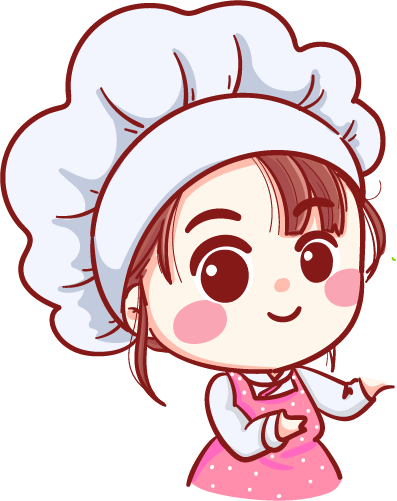 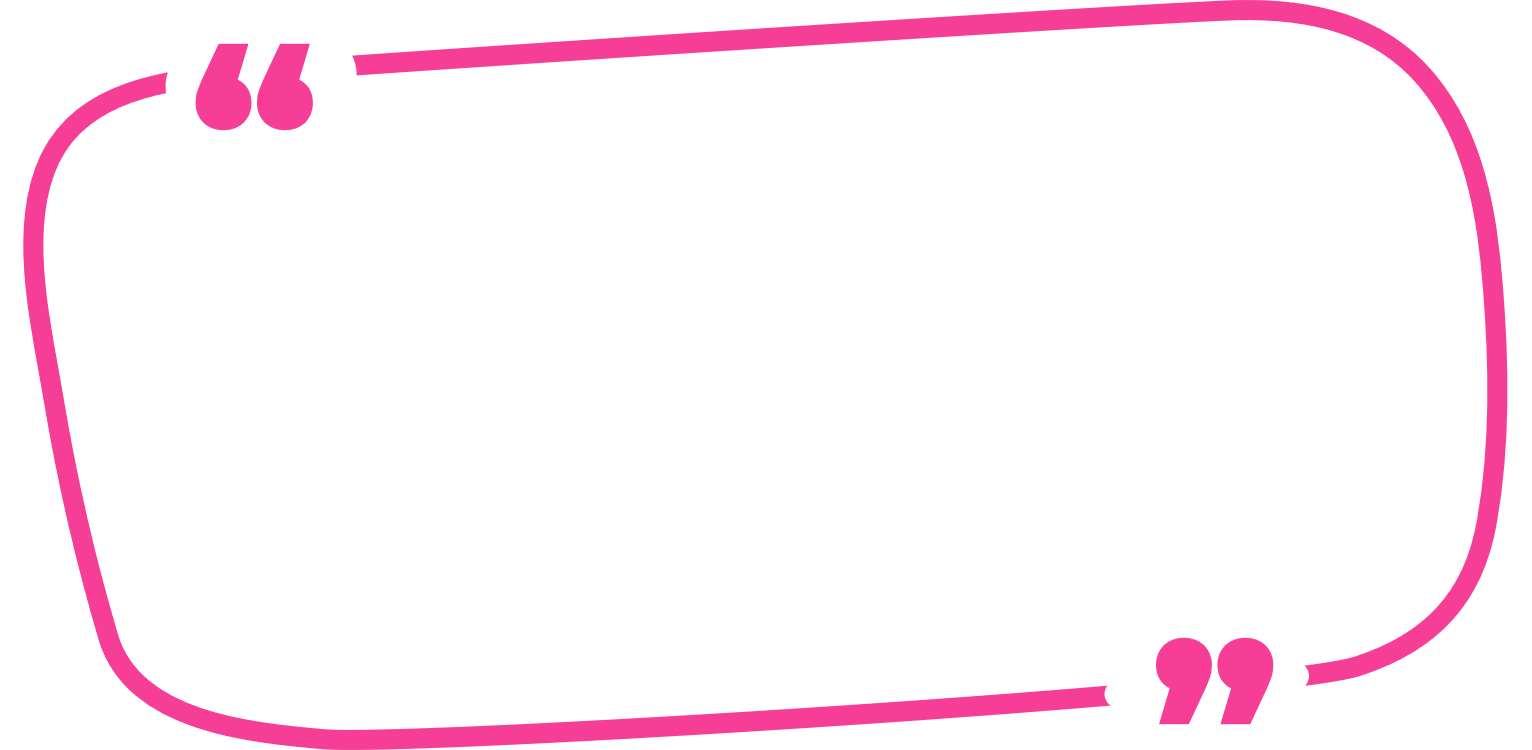 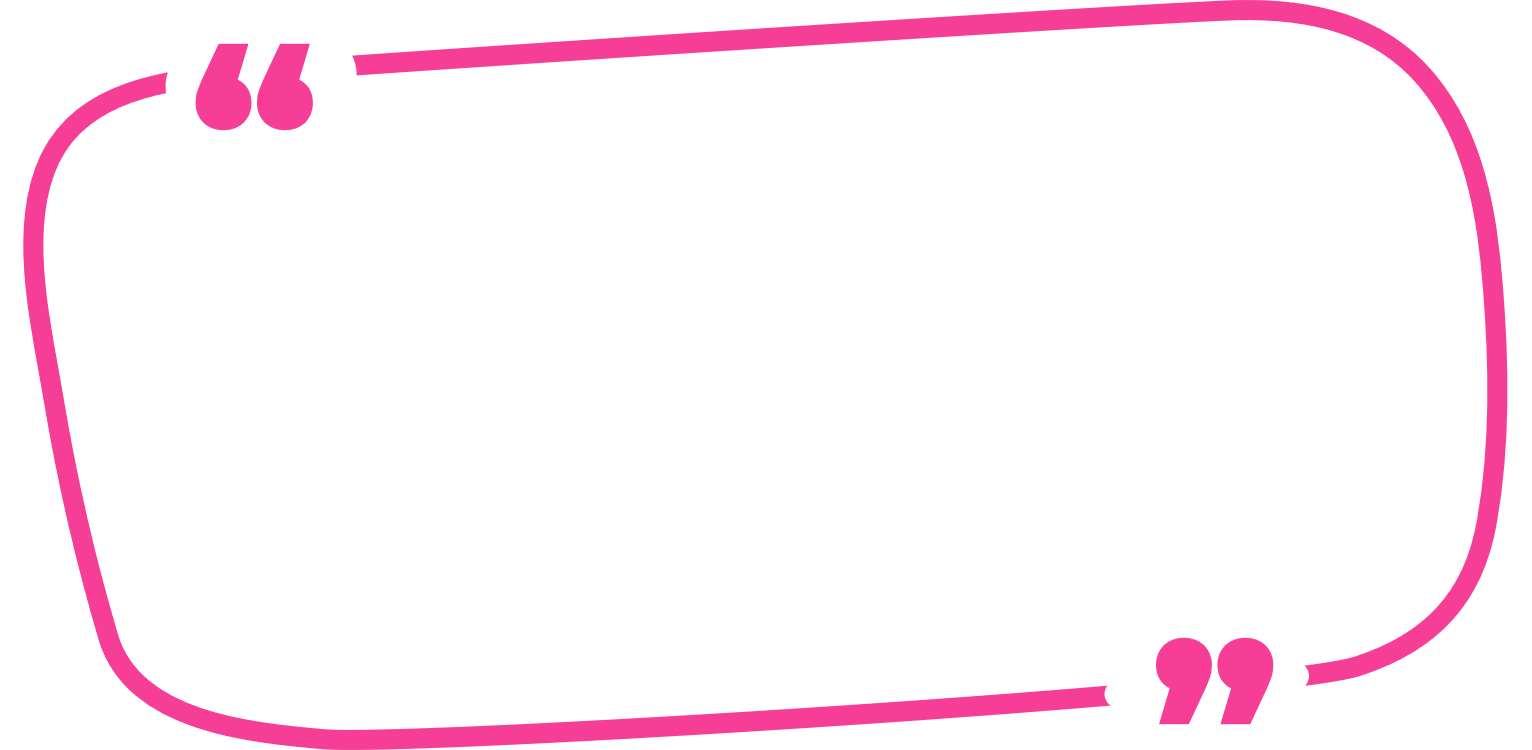 XIX
XX
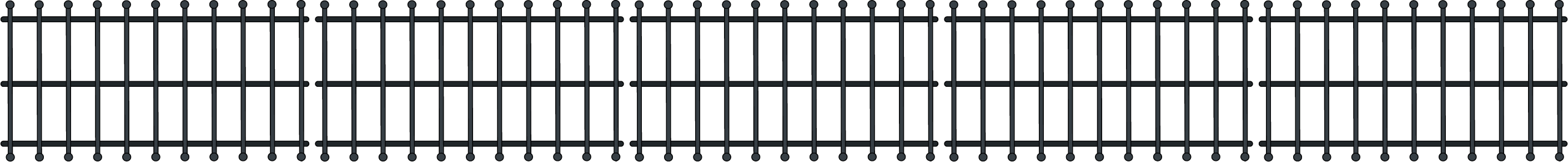 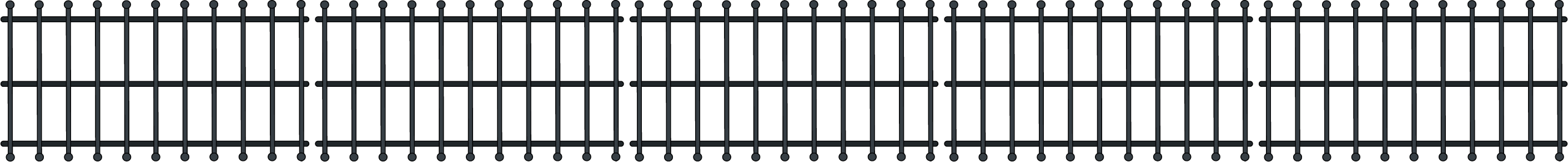 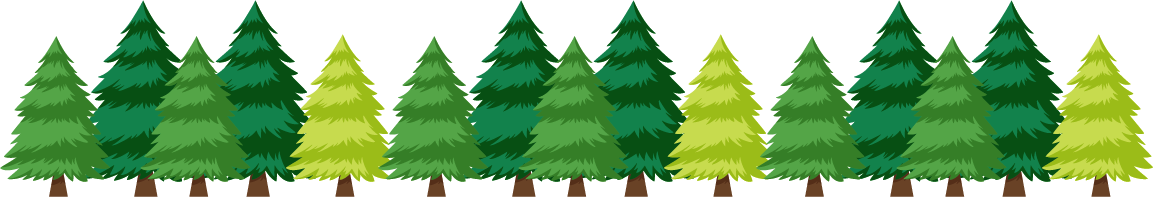 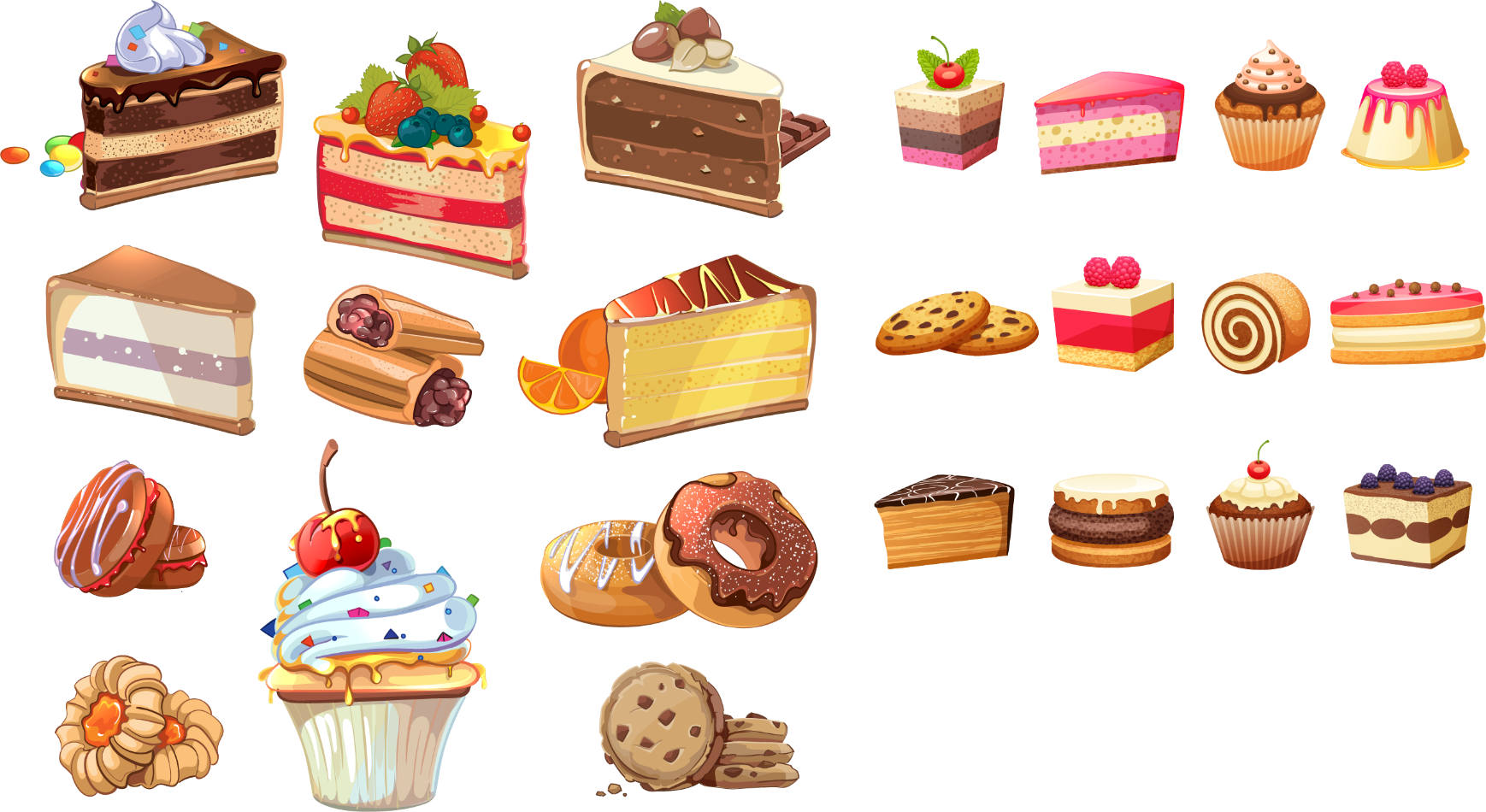 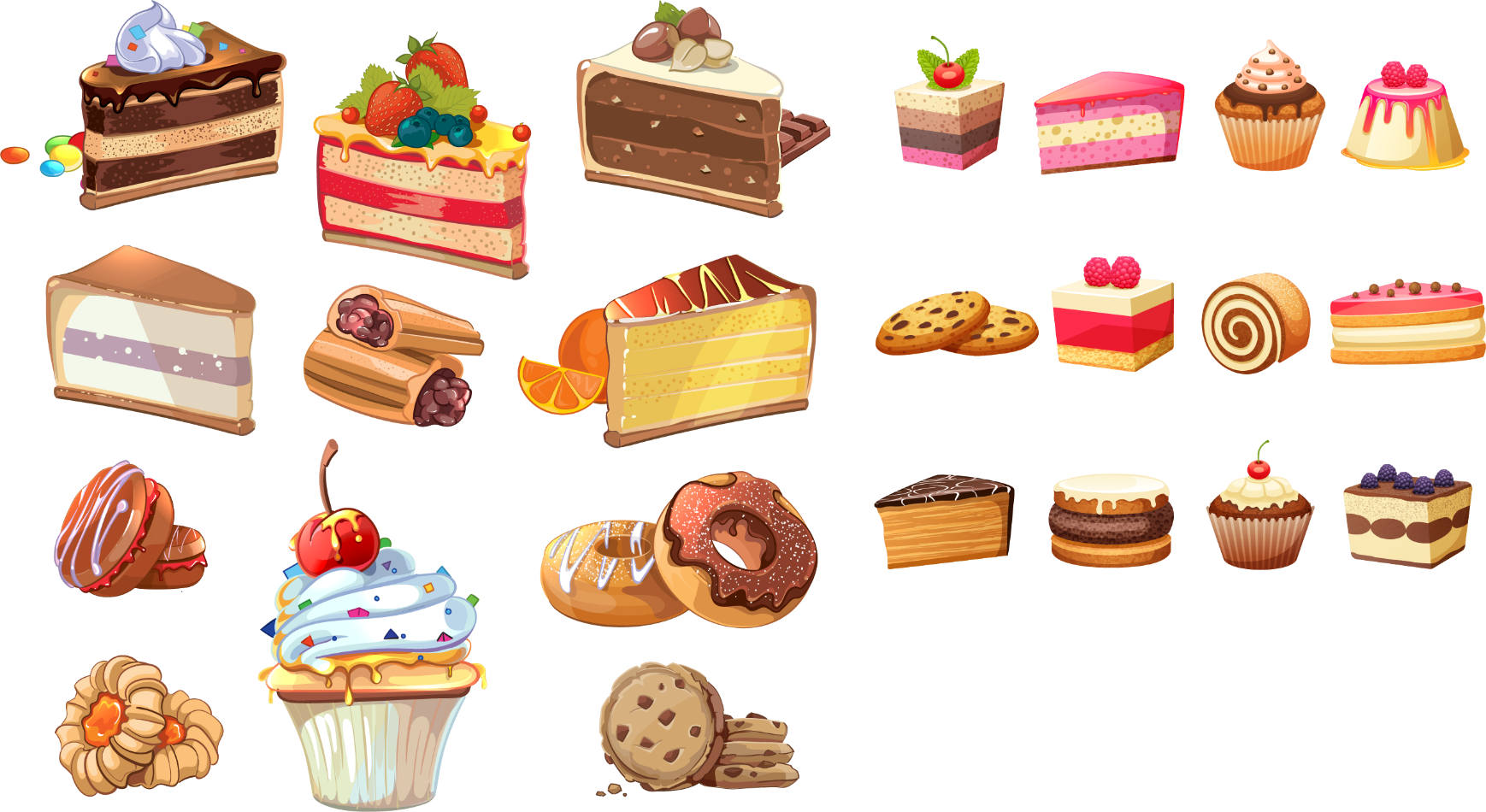 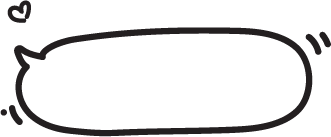 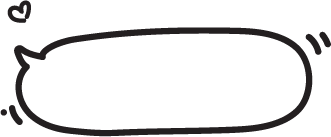 19
20
2. Xoay kim đồng hồ để đồng hồ chỉ:
a) 4 giờ
Mẫu: 11 giờ
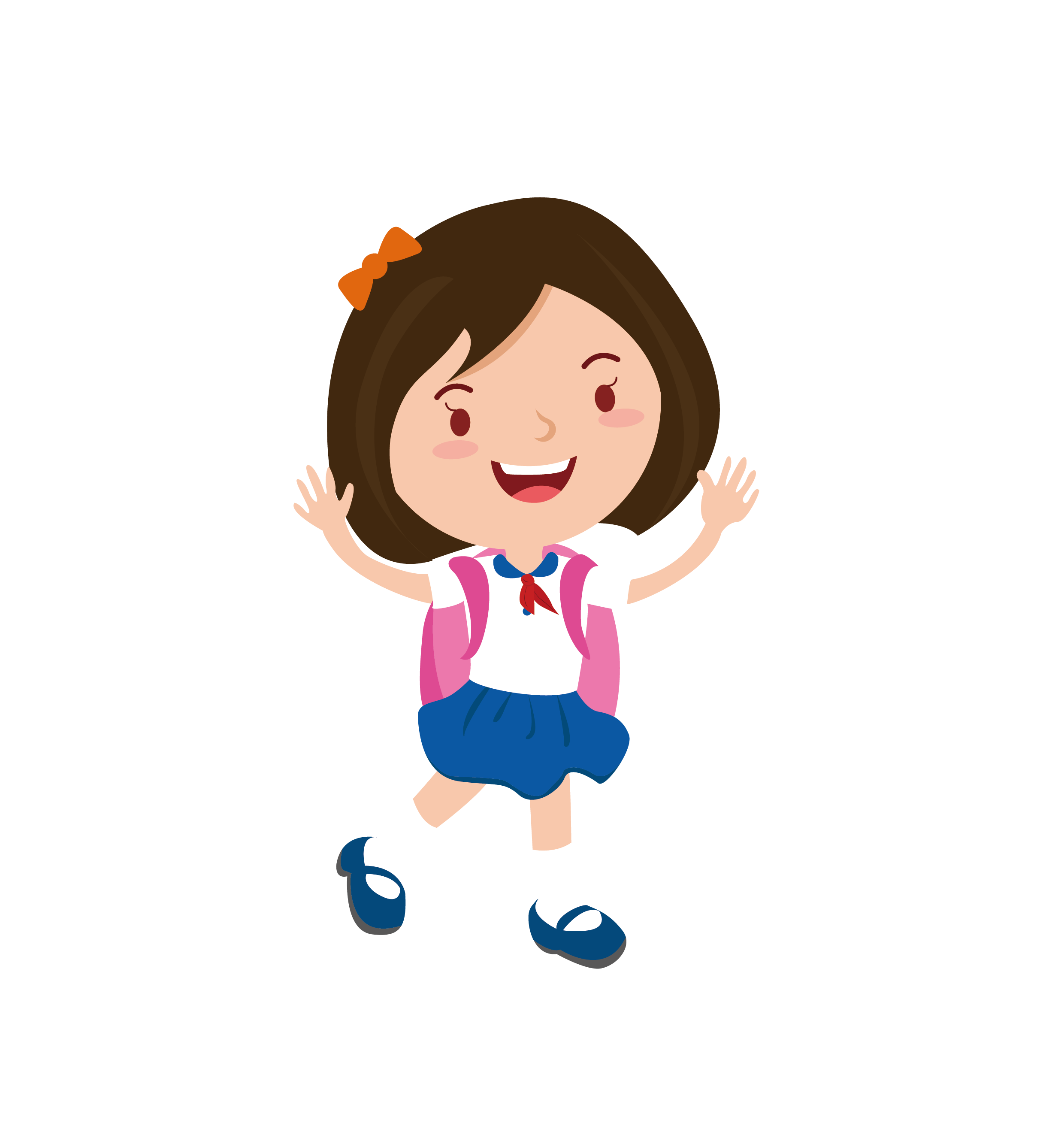 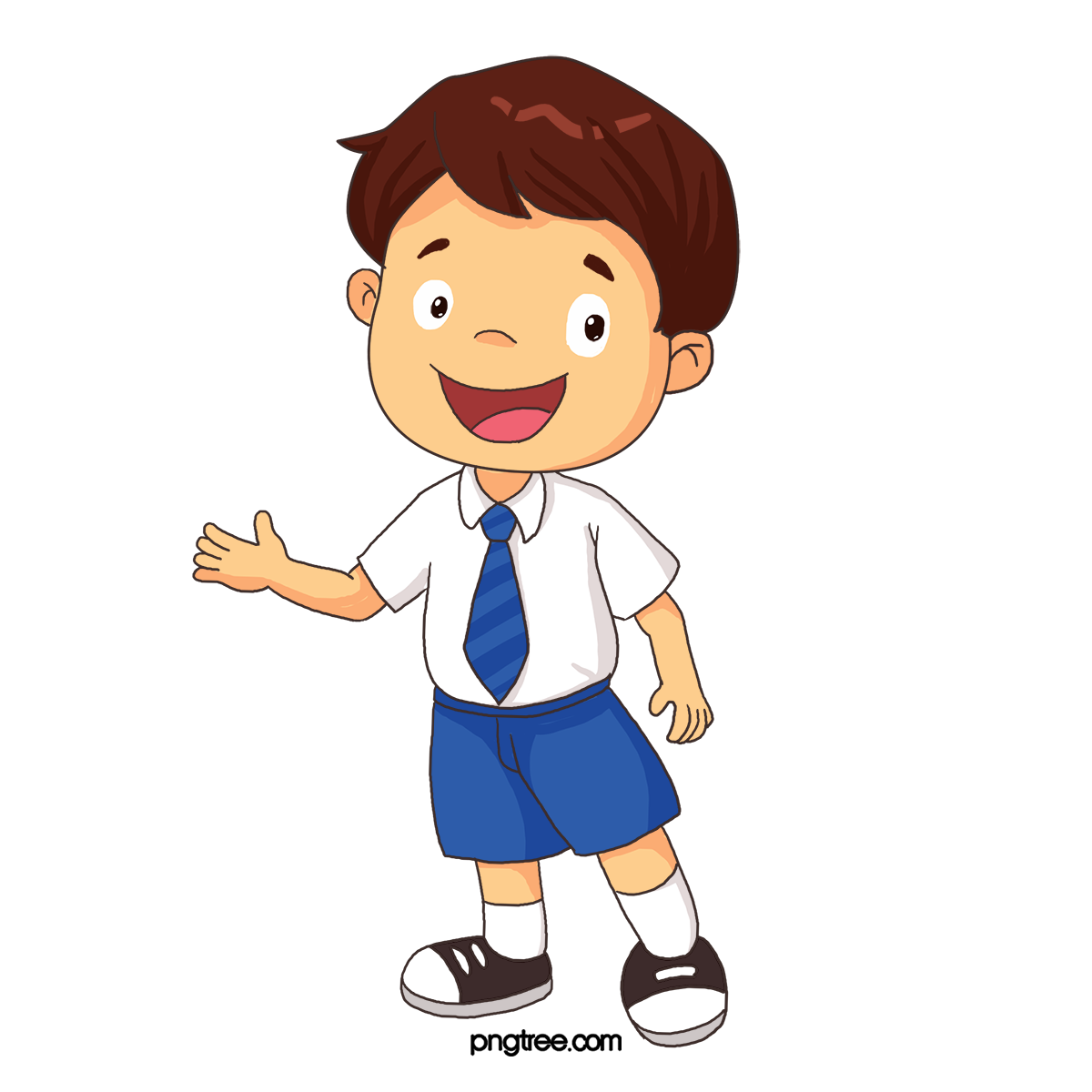 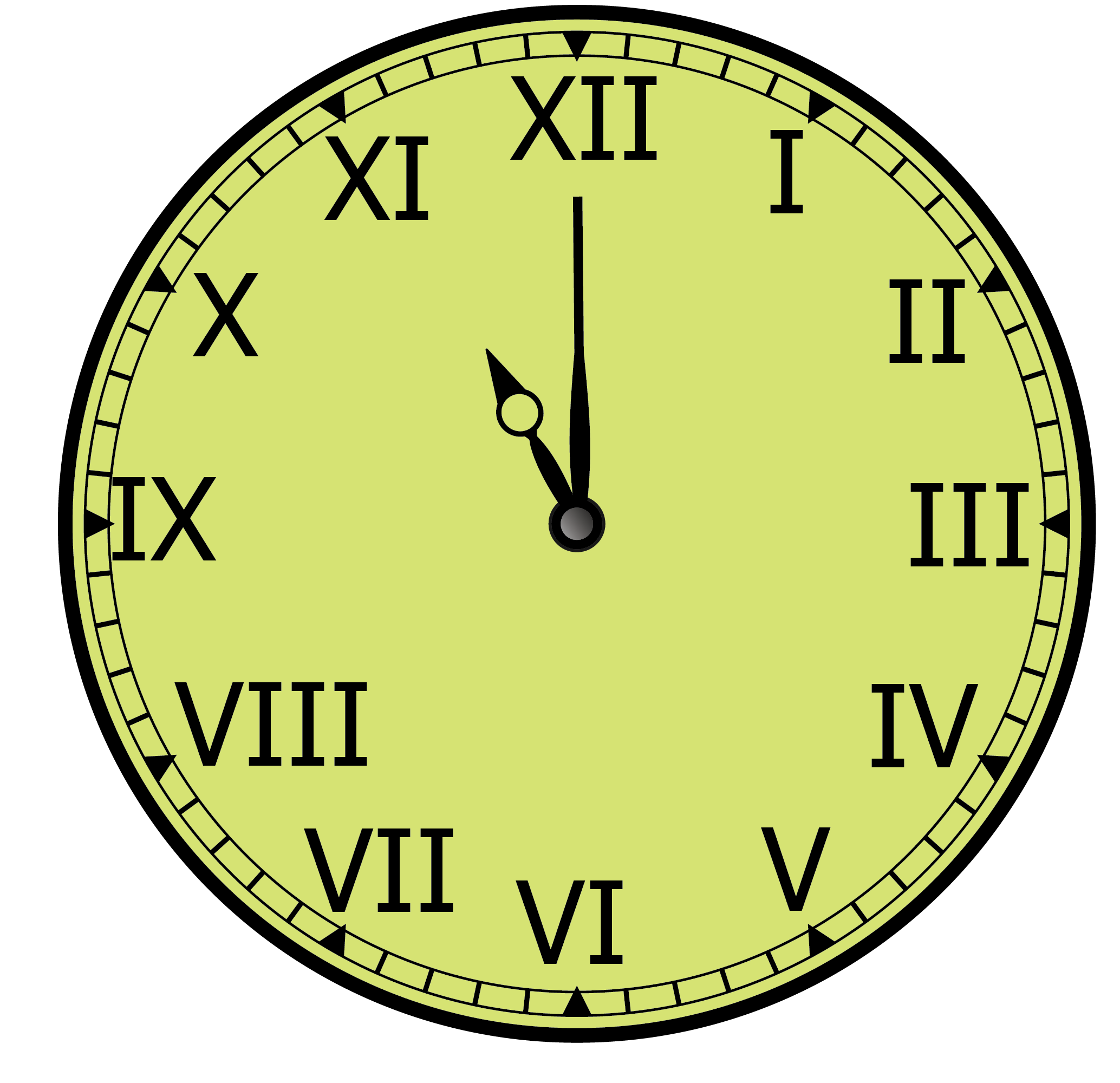 b) 8 giờ
c) 7 giờ
d) 12 giờ
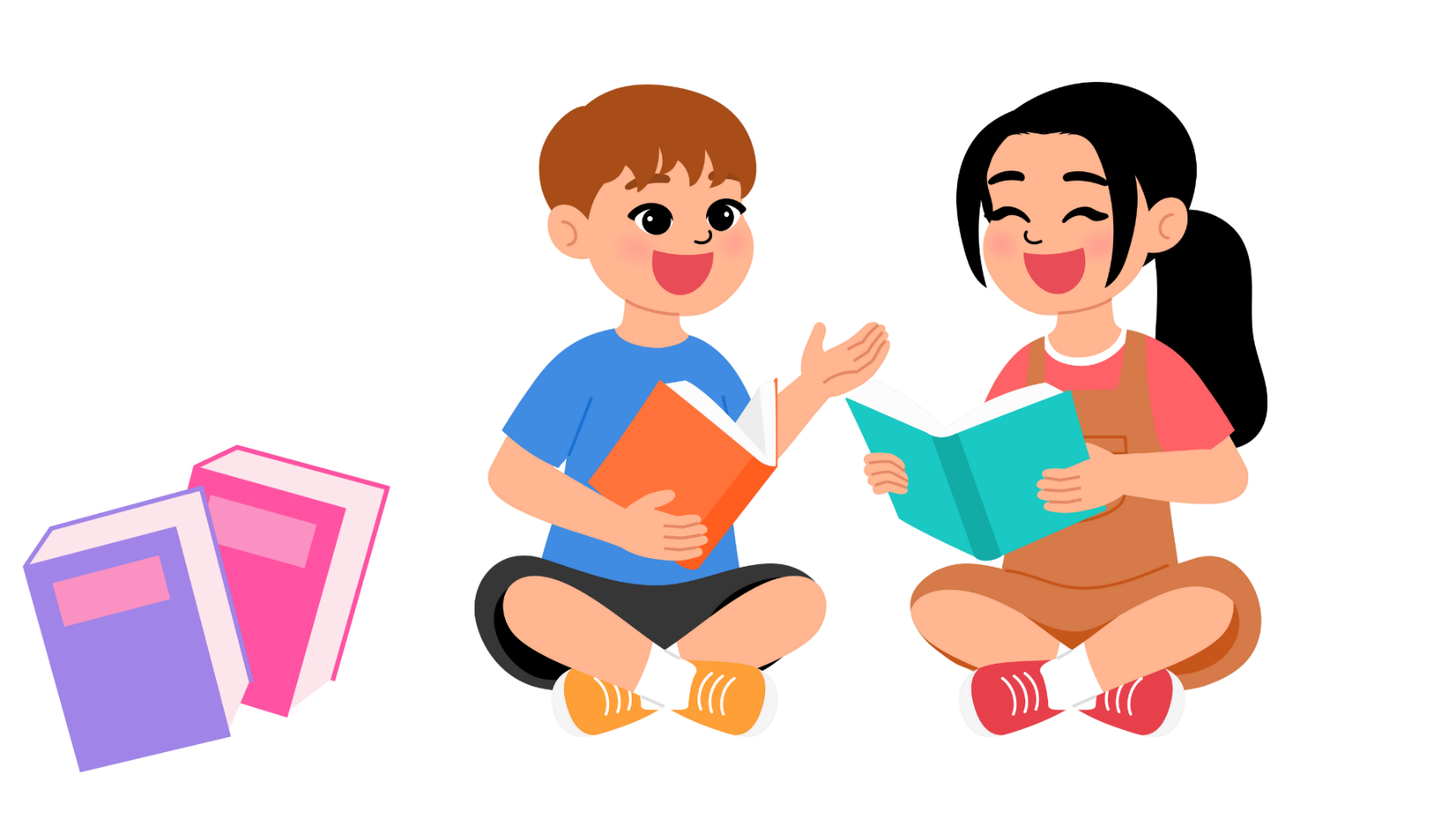 THỰC HÀNH NHÓM ĐÔI
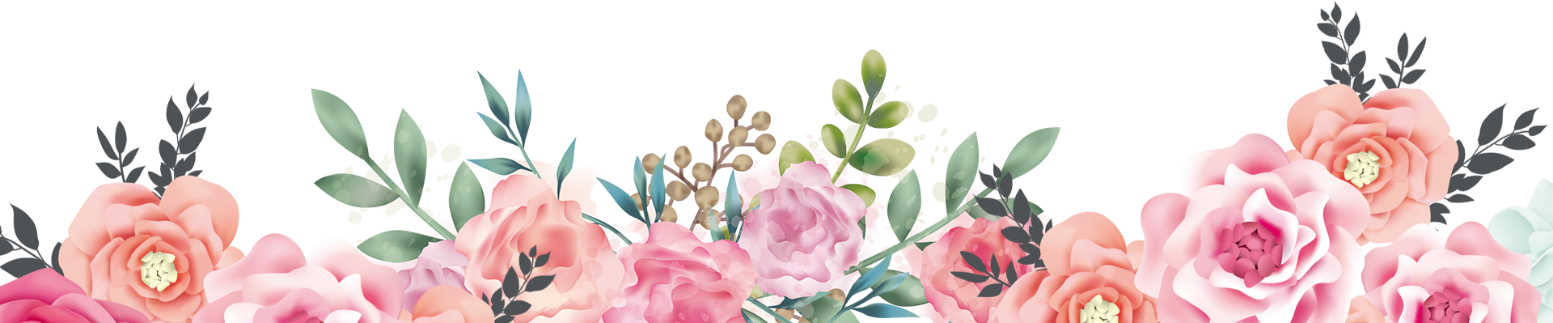 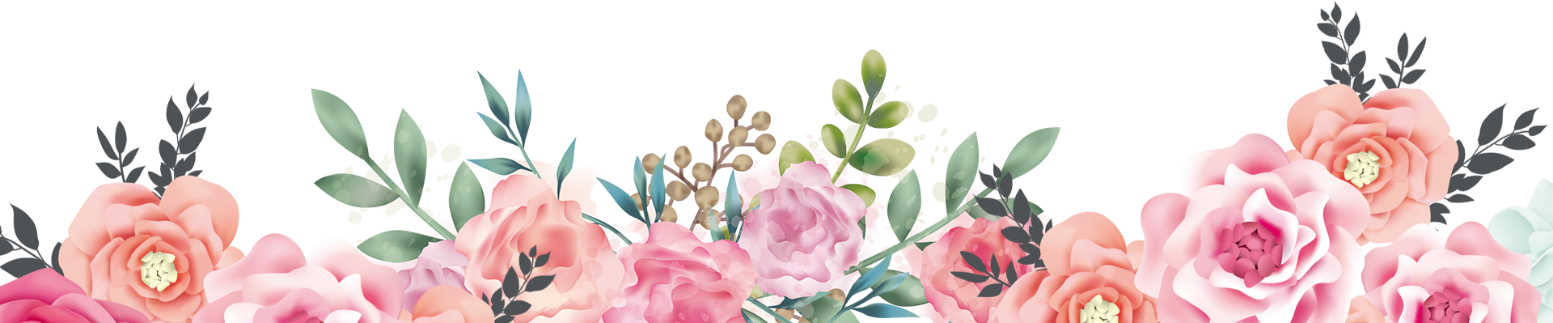 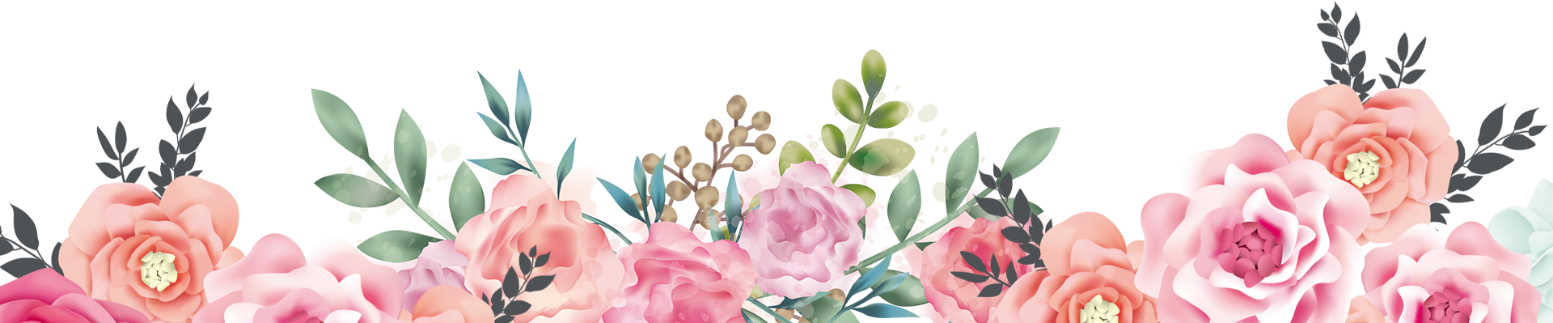 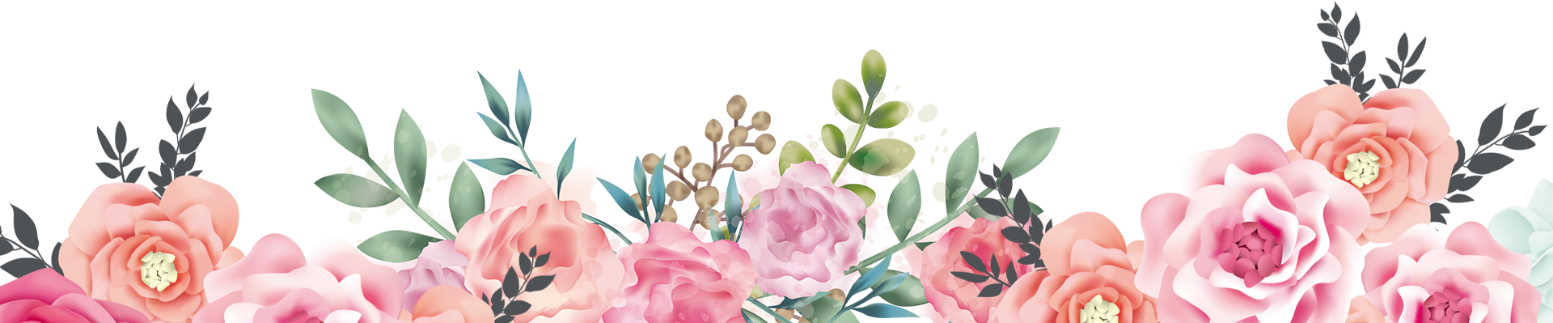 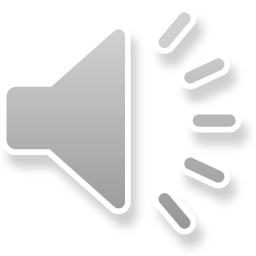 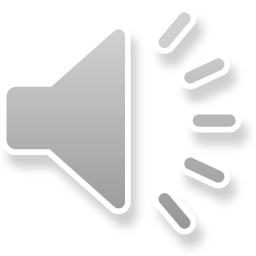 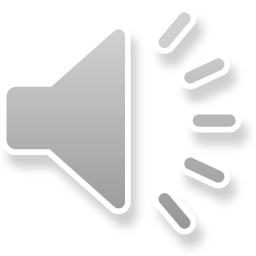 a) 4 giờ
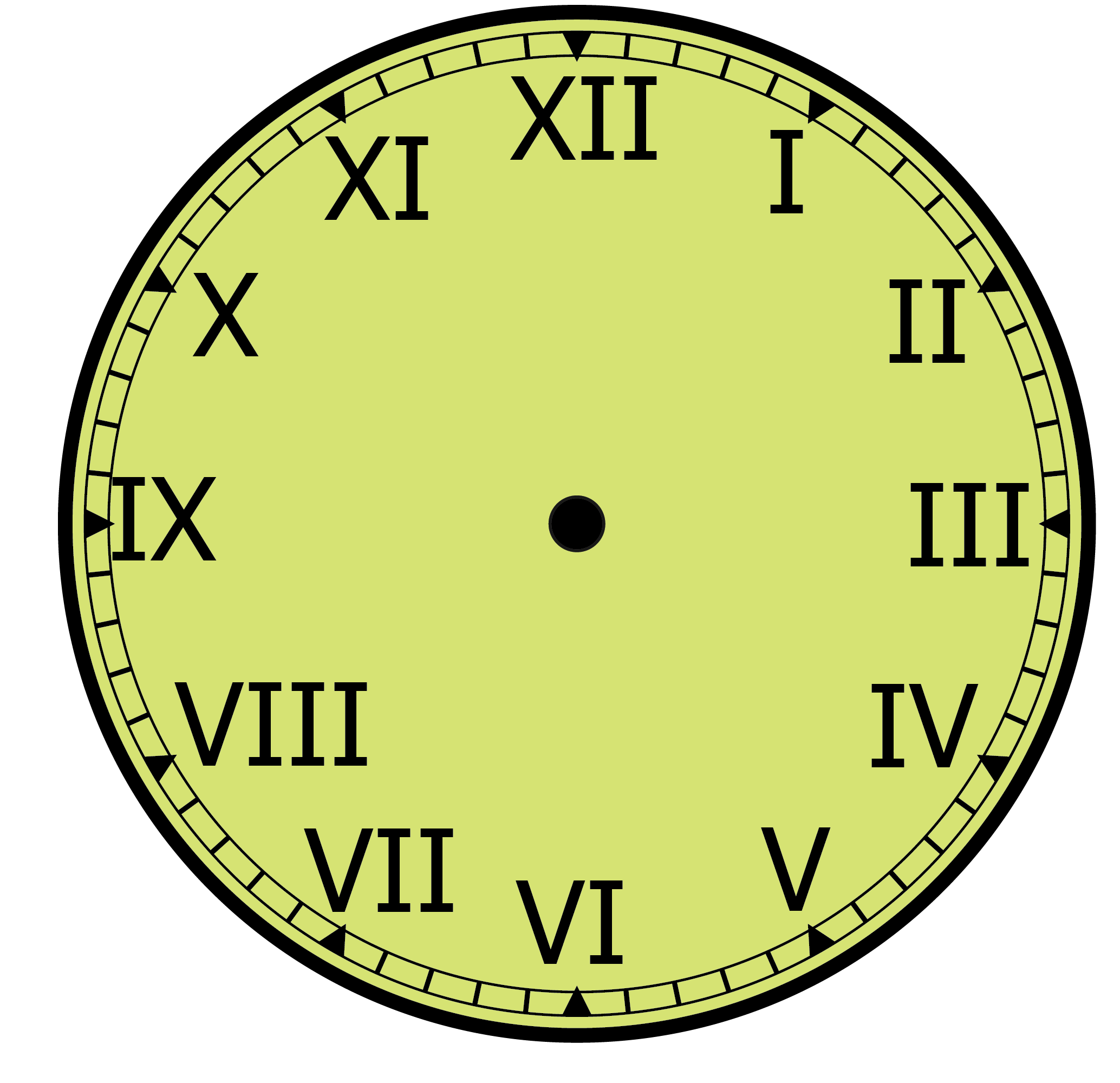 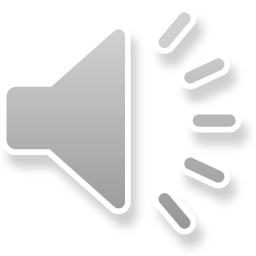 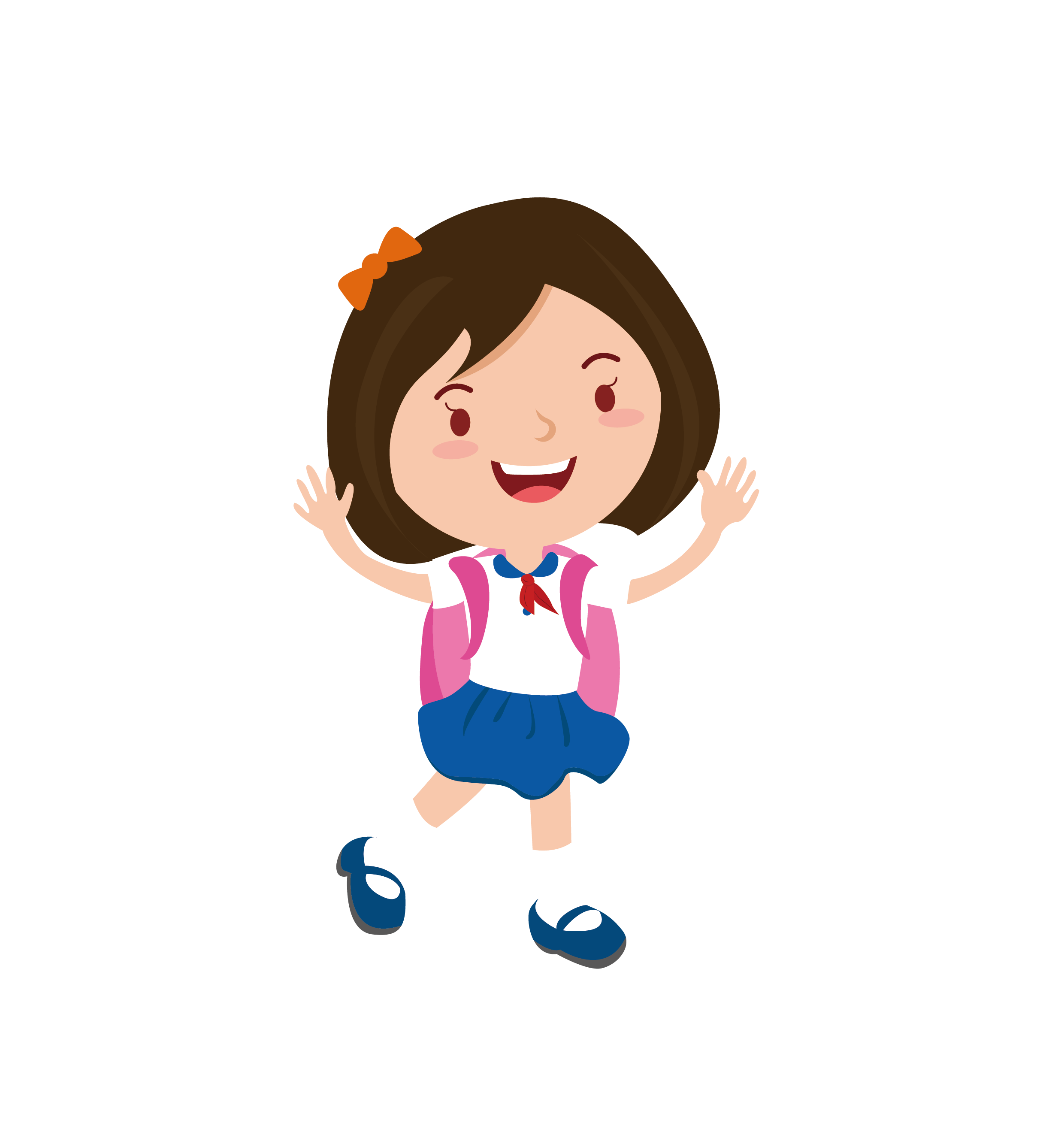 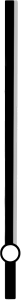 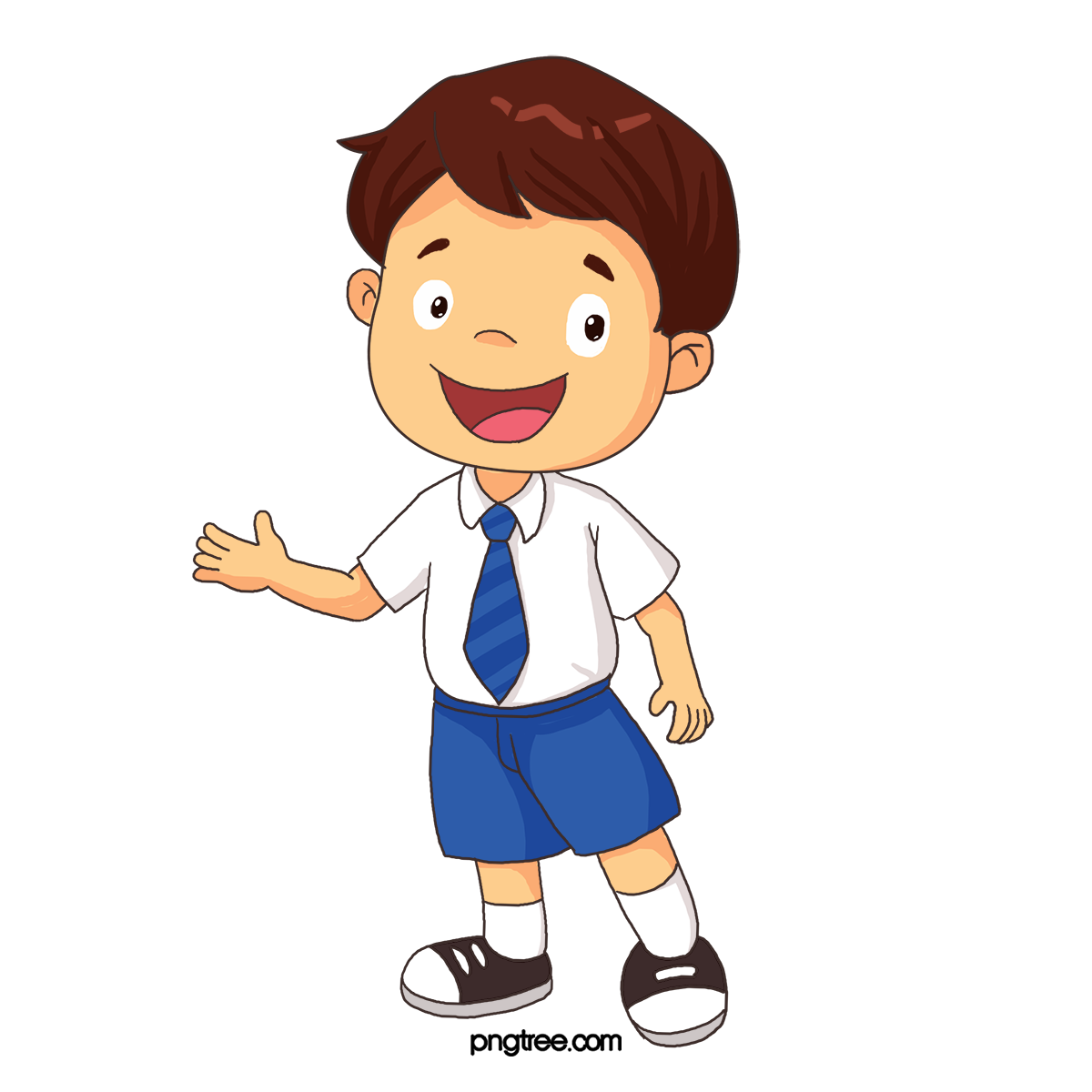 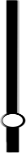 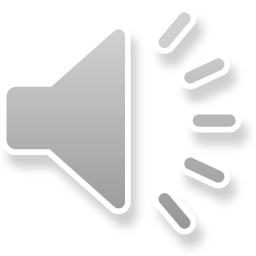 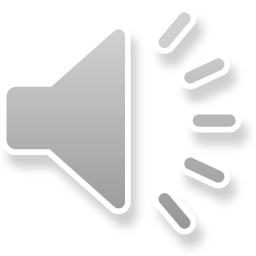 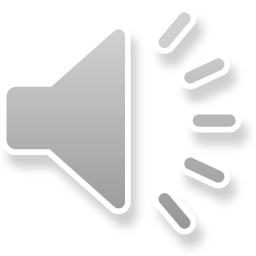 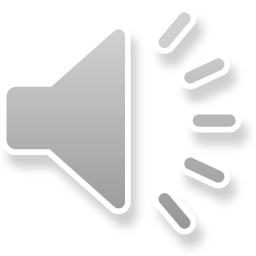 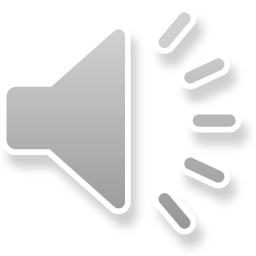 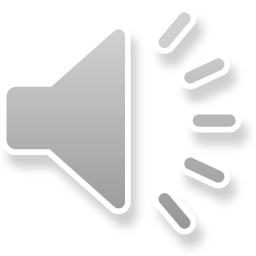 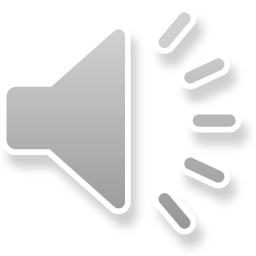 b) 8 giờ
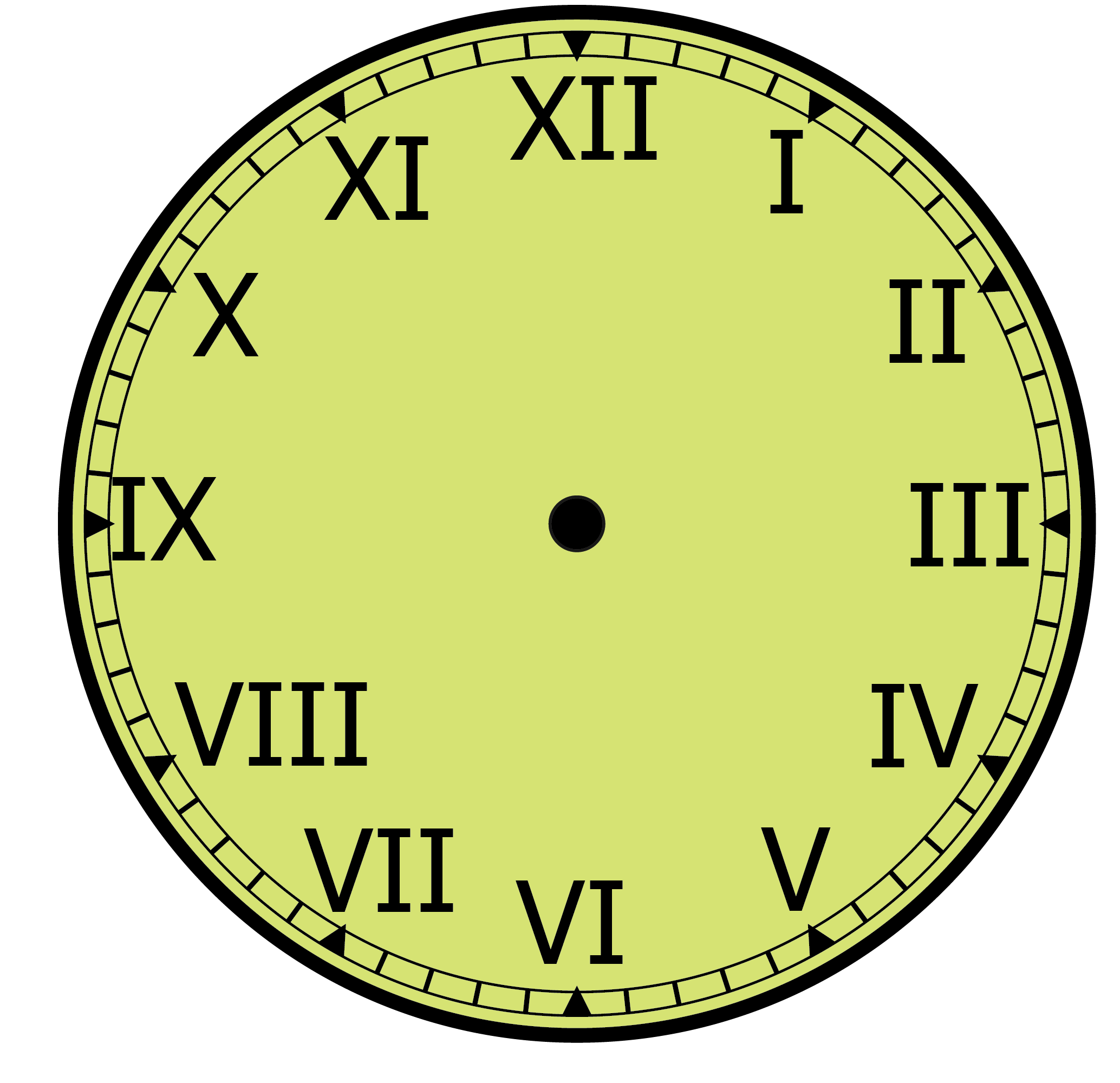 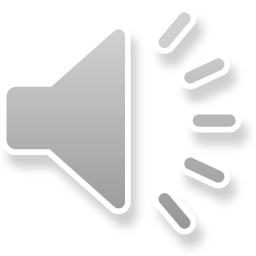 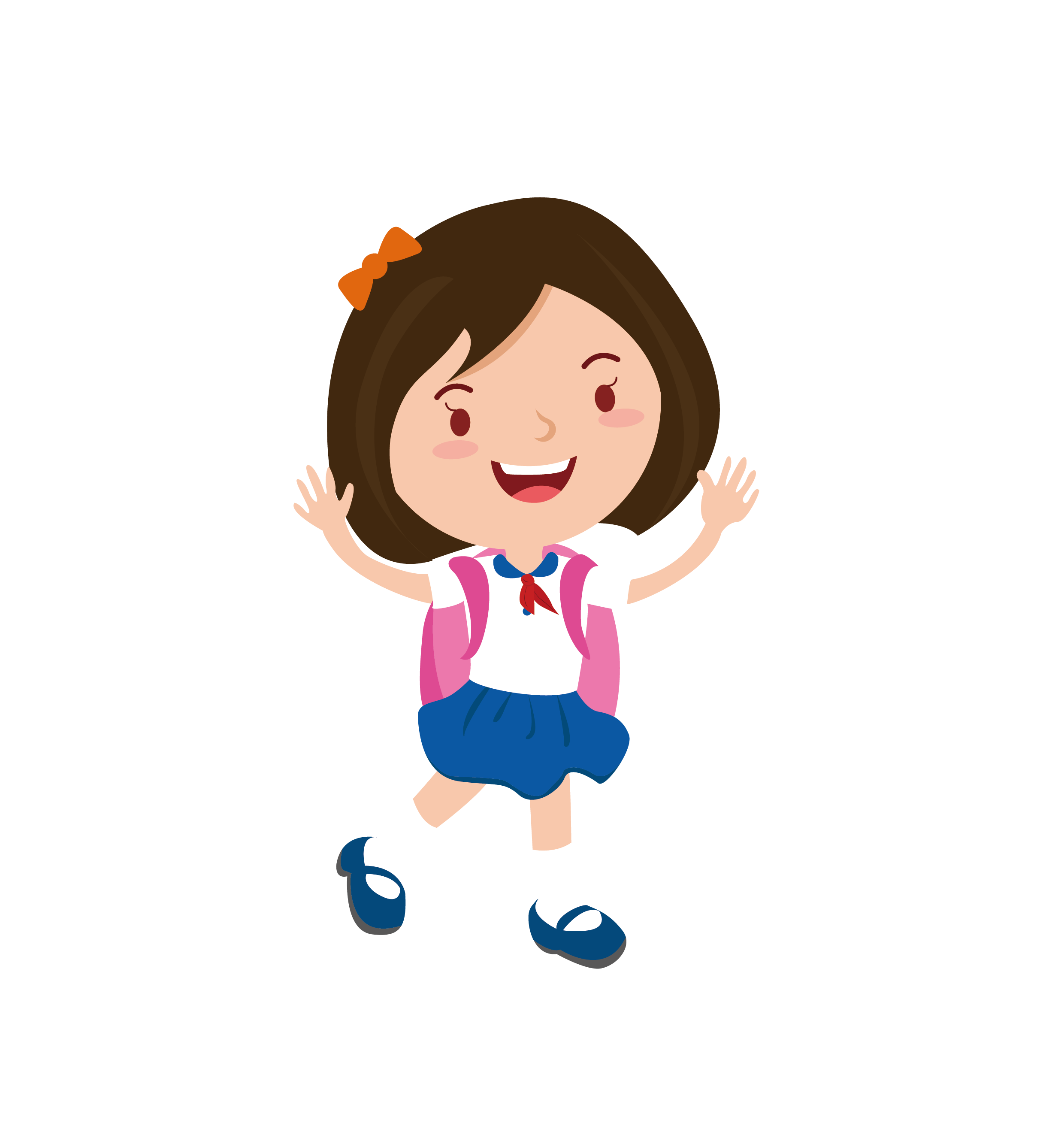 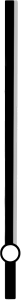 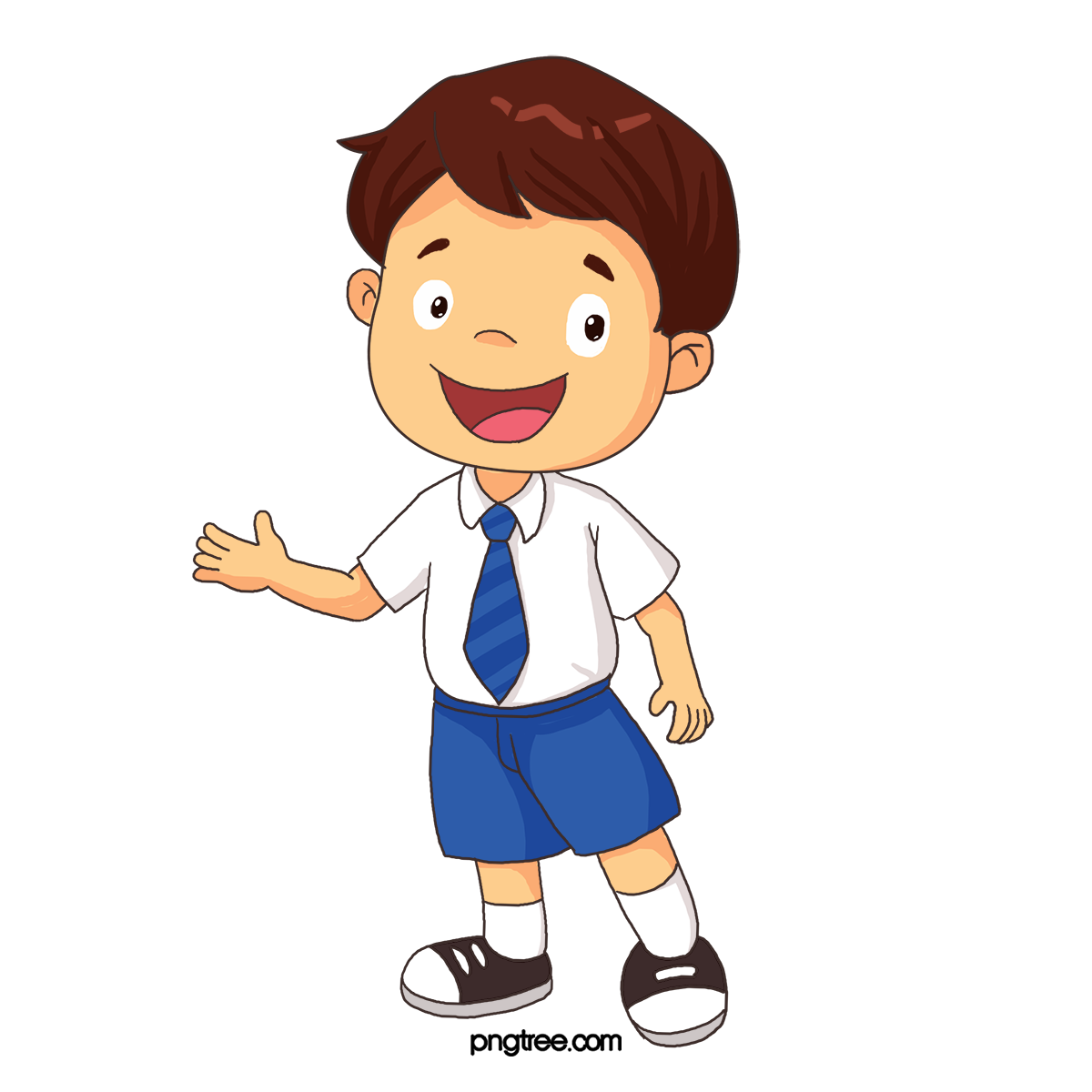 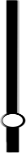 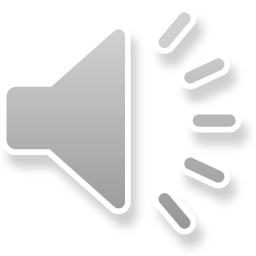 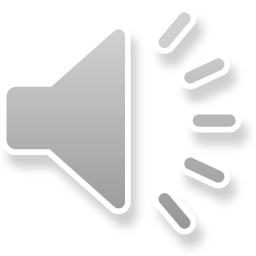 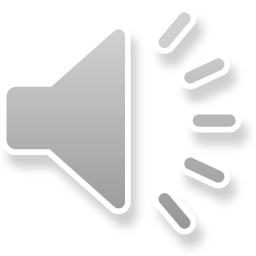 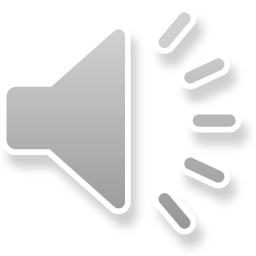 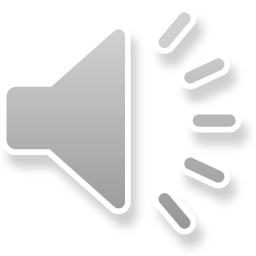 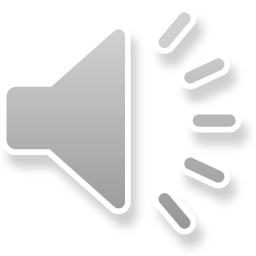 c) 7 giờ
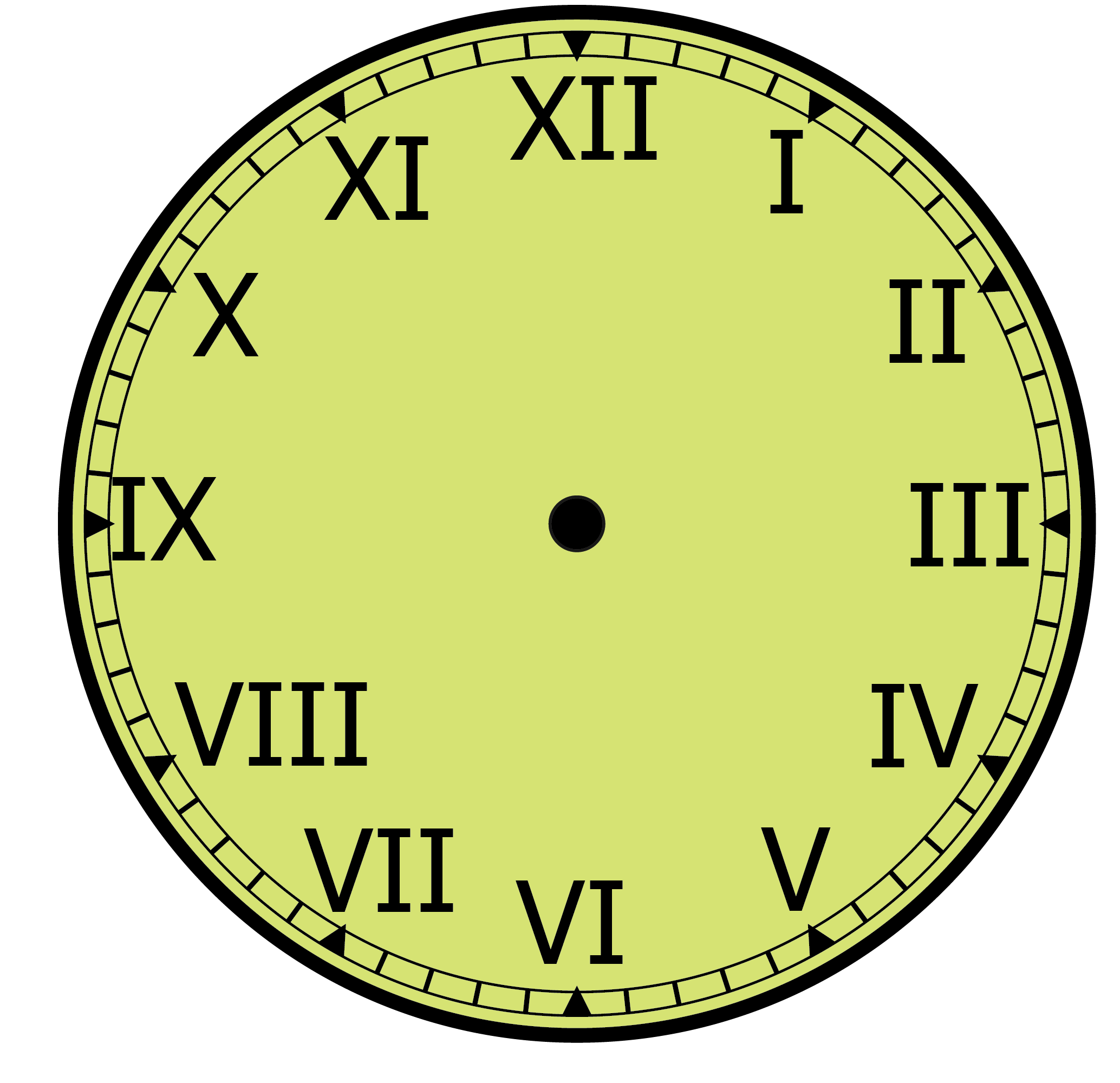 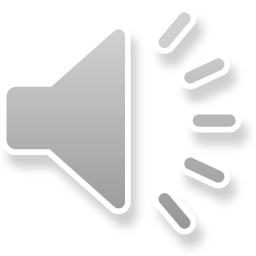 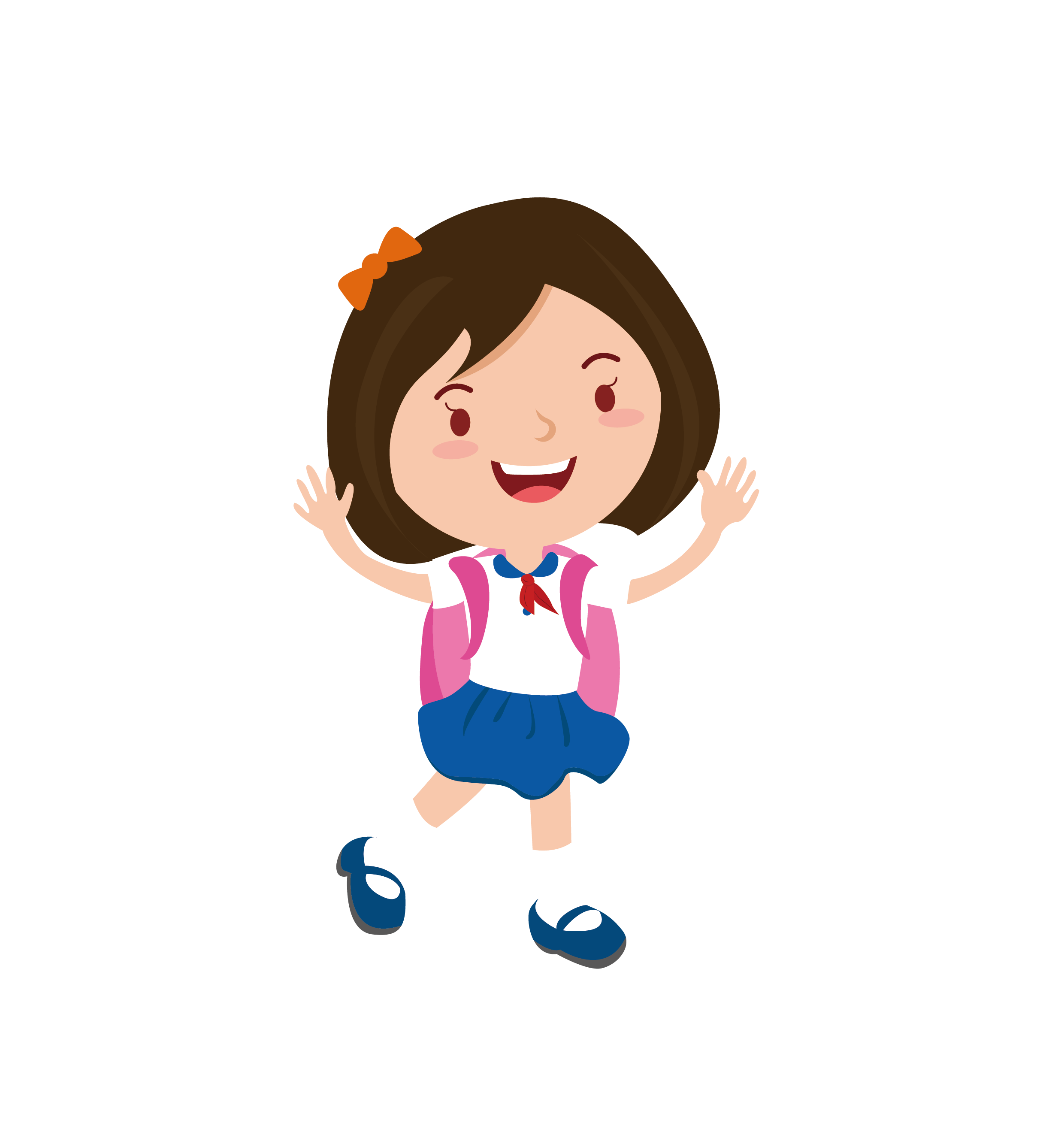 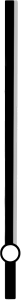 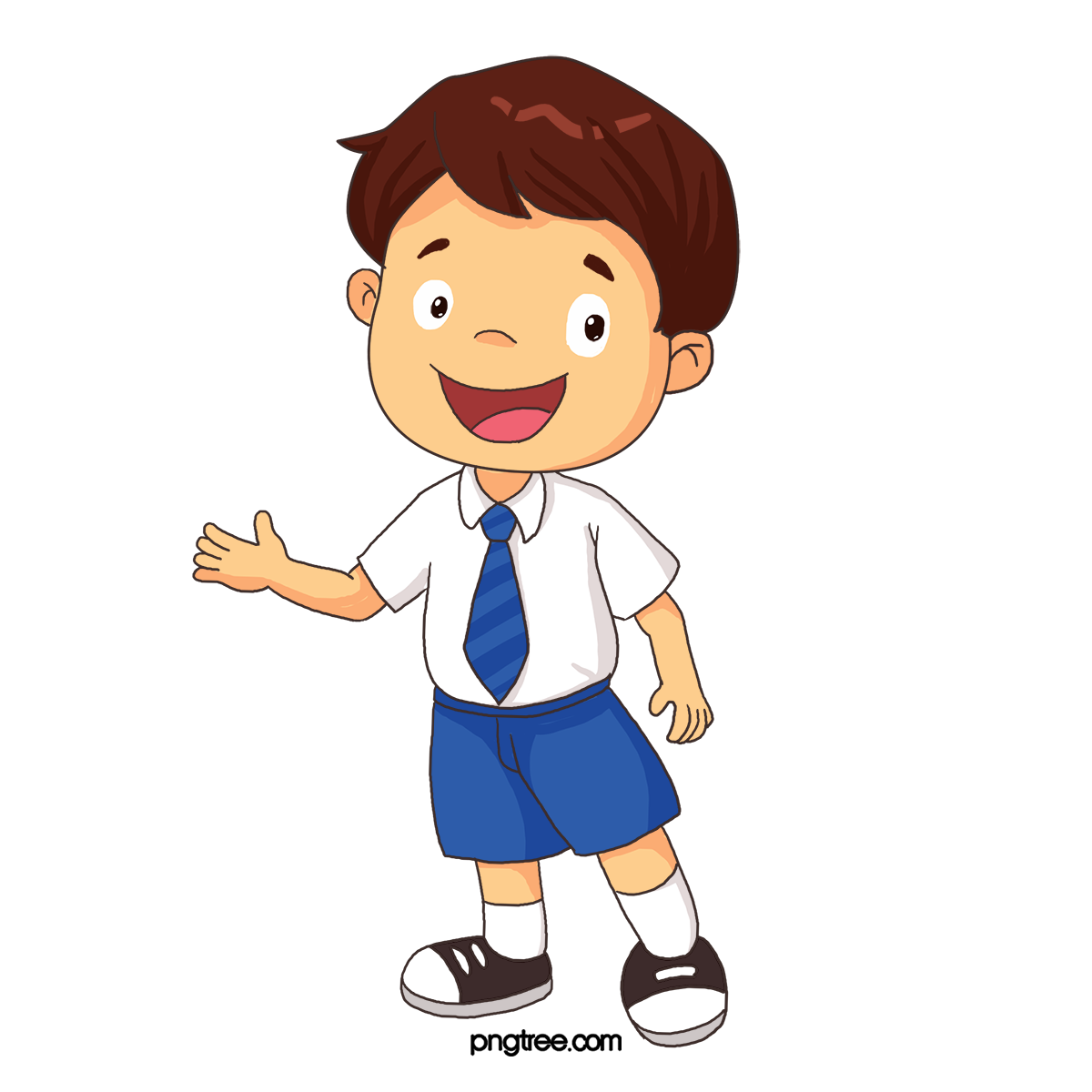 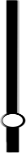 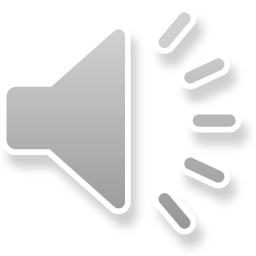 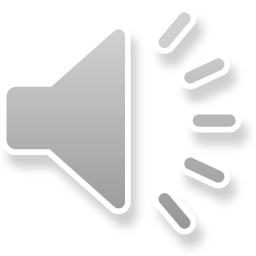 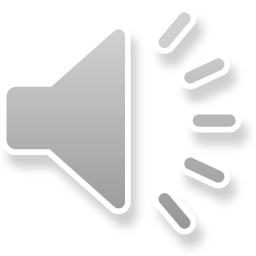 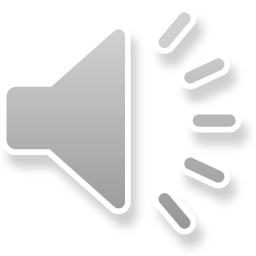 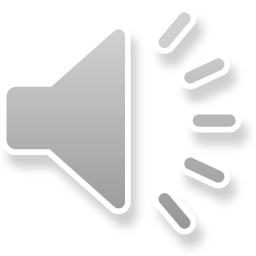 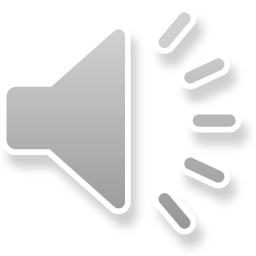 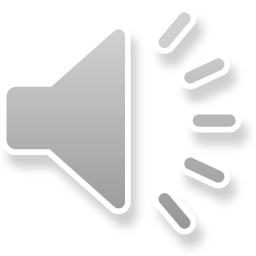 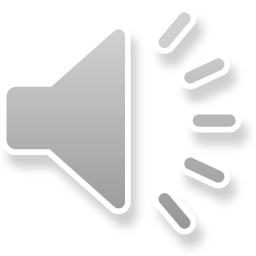 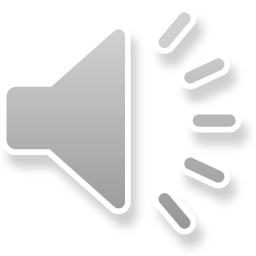 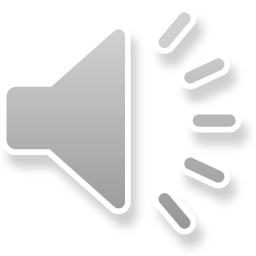 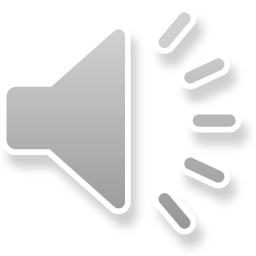 b) 12 giờ
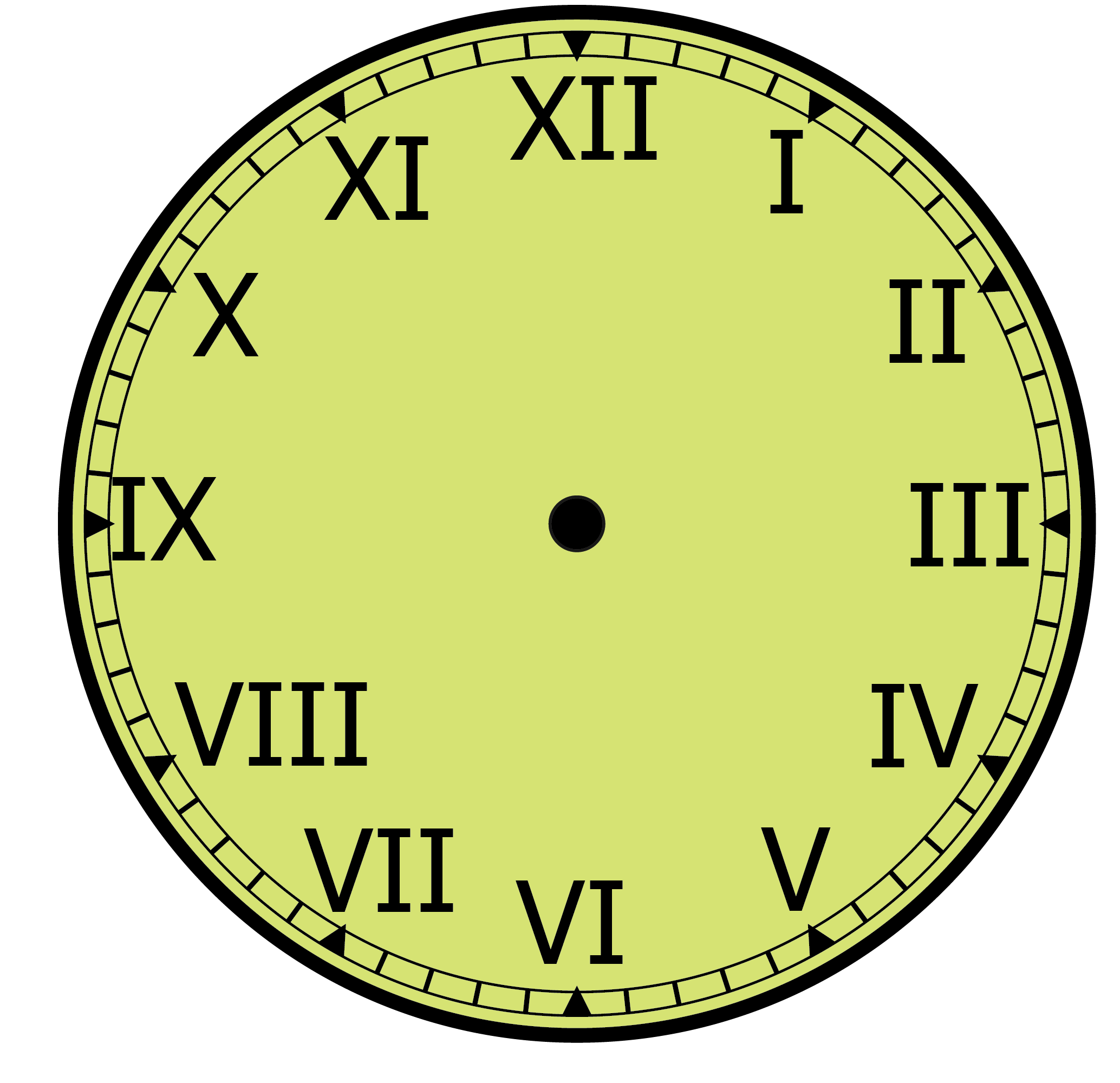 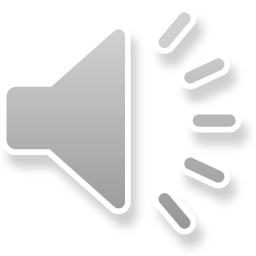 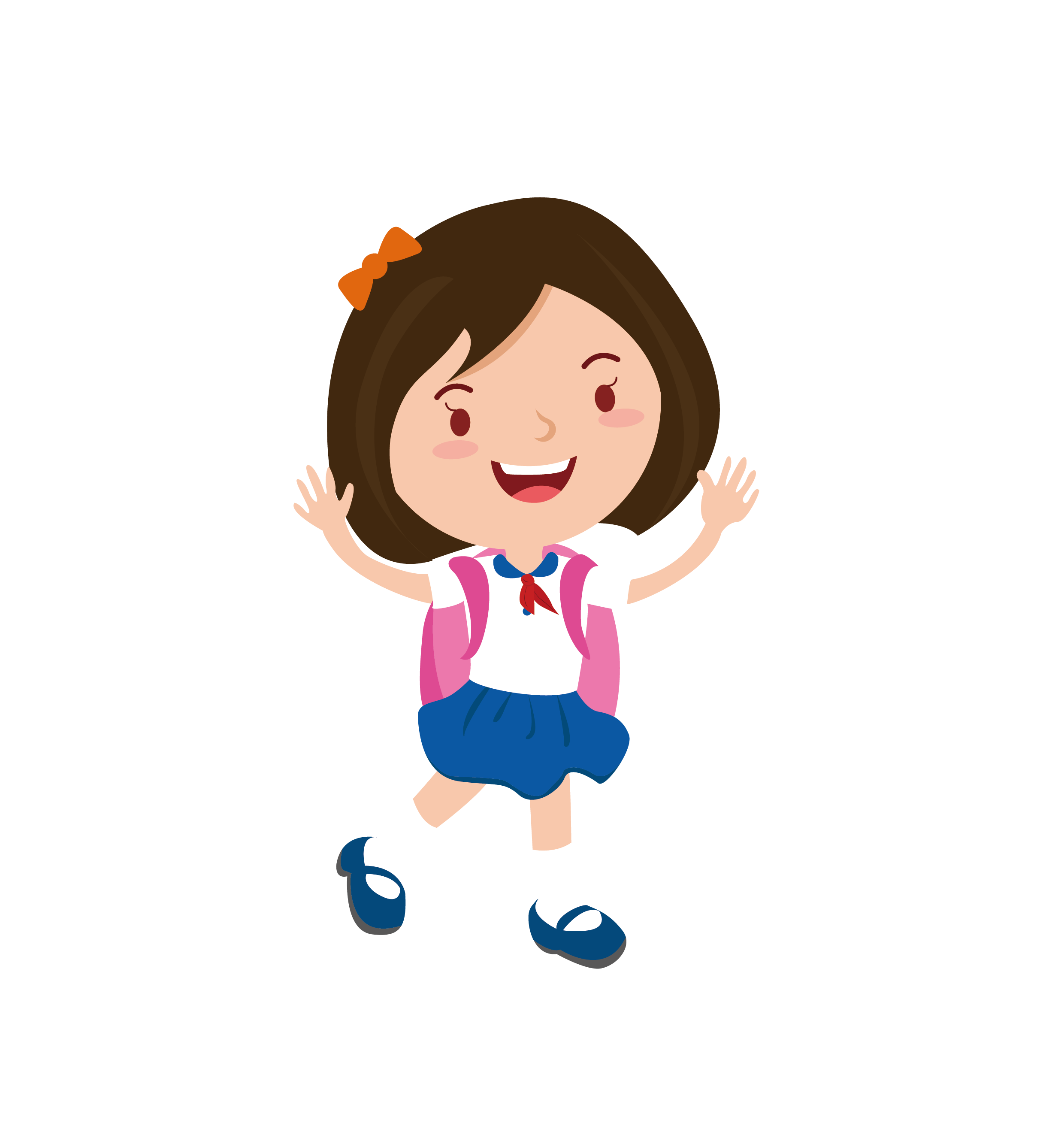 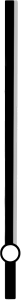 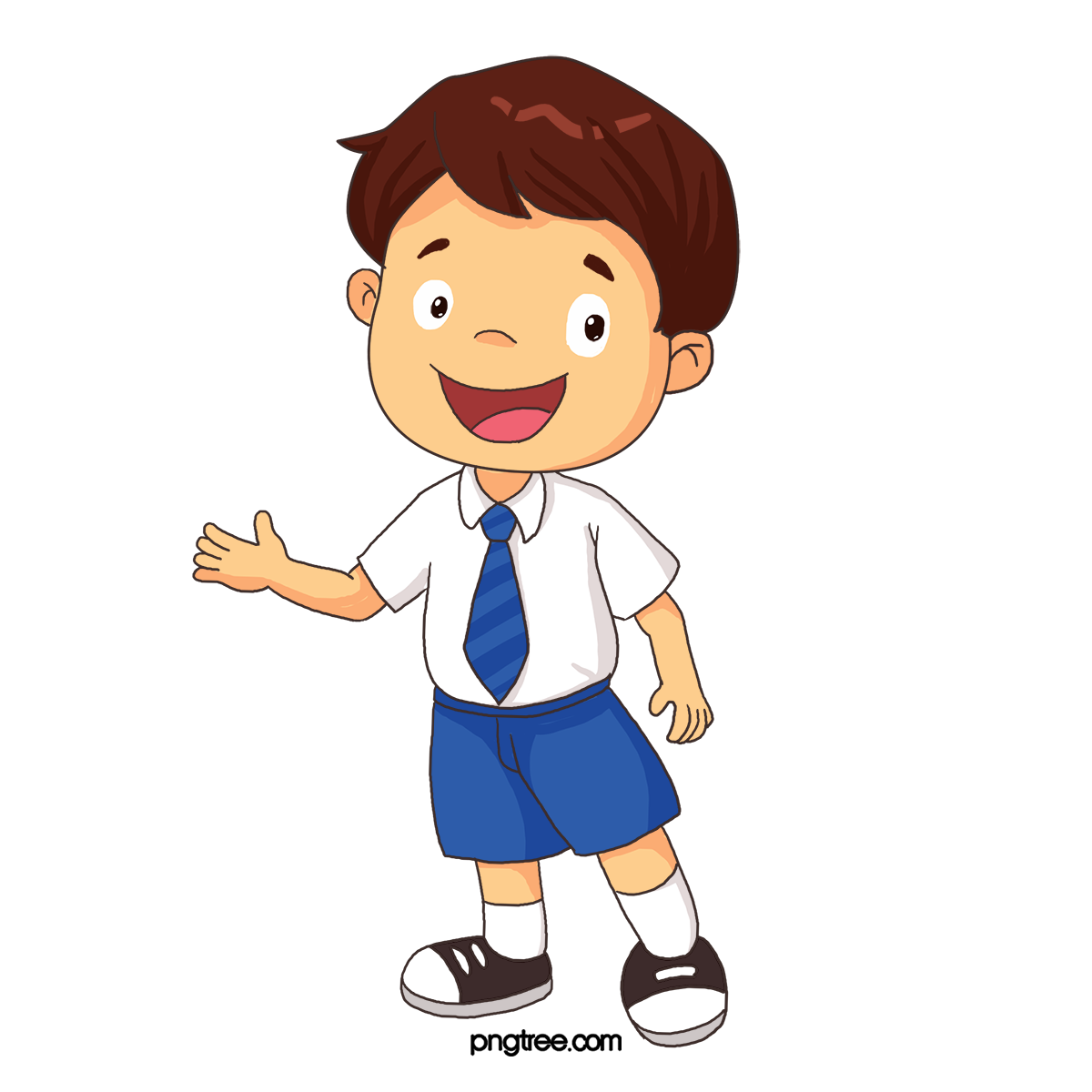 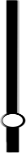 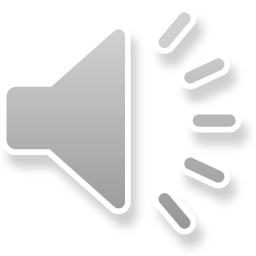 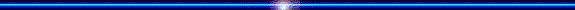 VÒNG 4
VỀ ĐÍCH
I
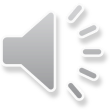 III
IX
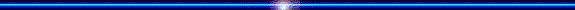 VI
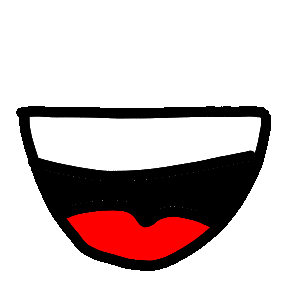 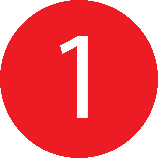 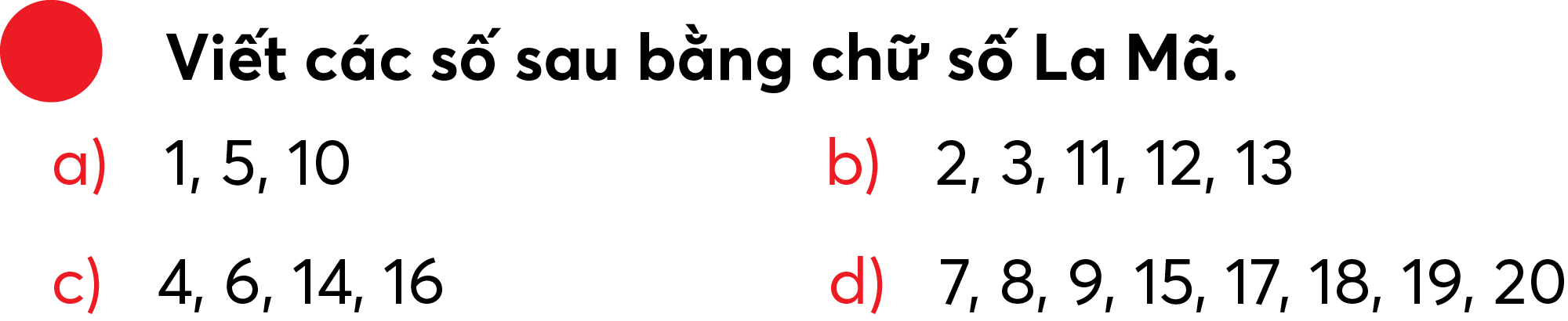 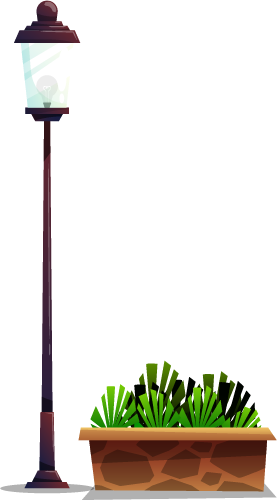 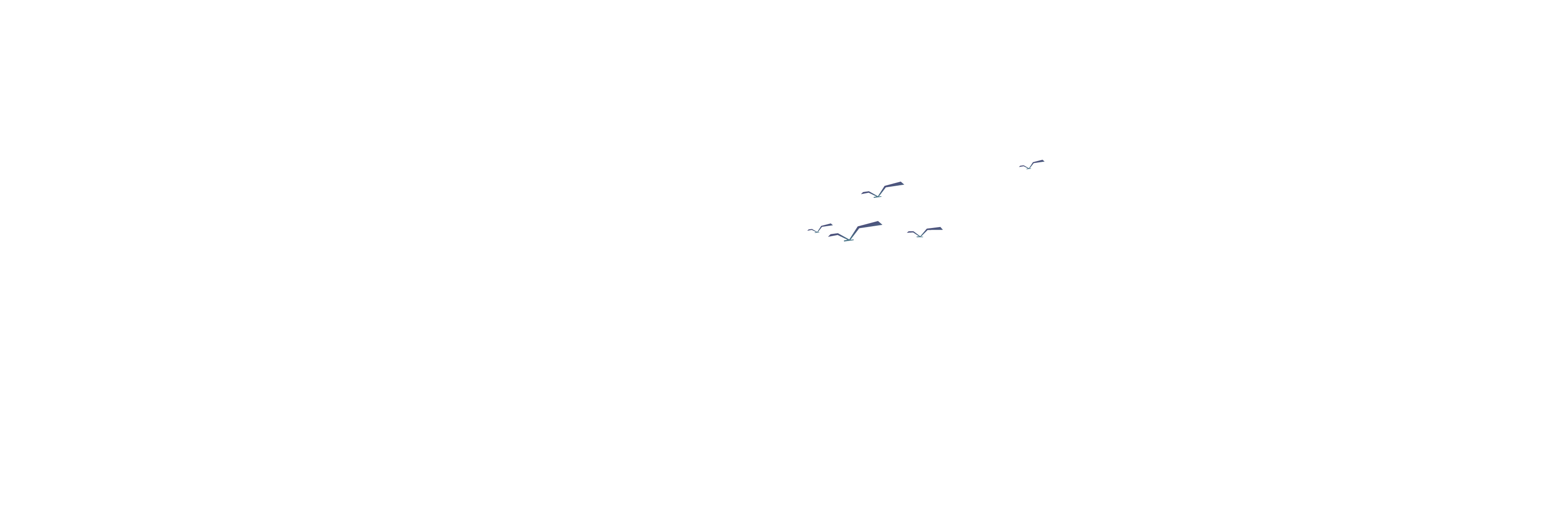 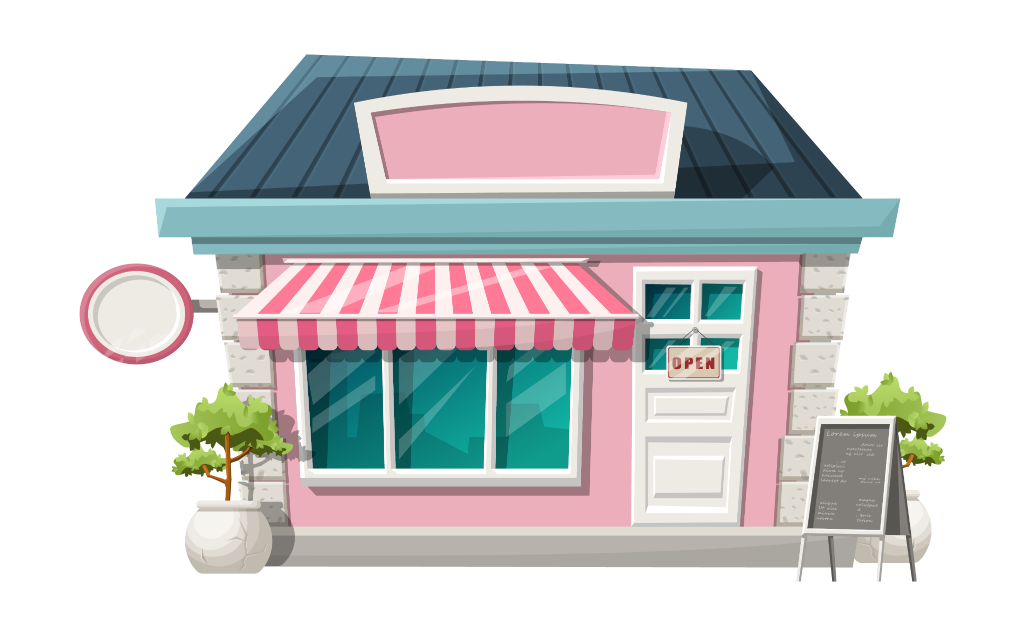 1
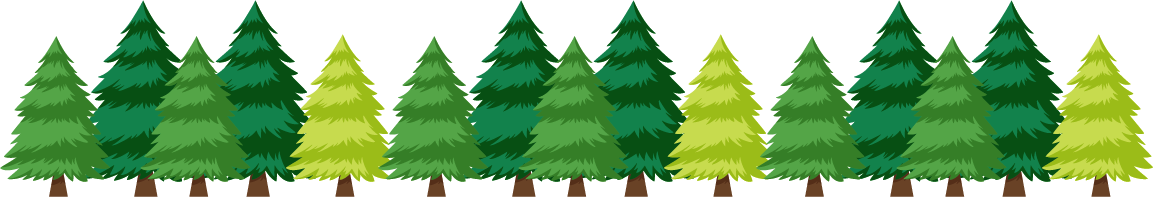 a)
Tiệm bánh của Lan
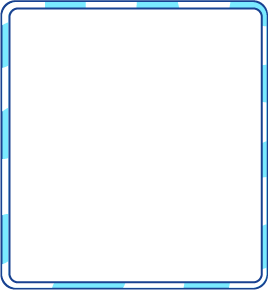 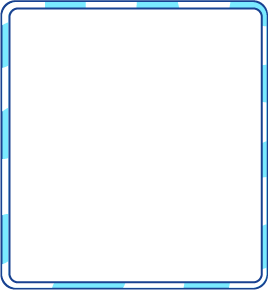 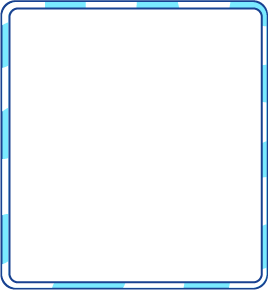 1
5
10
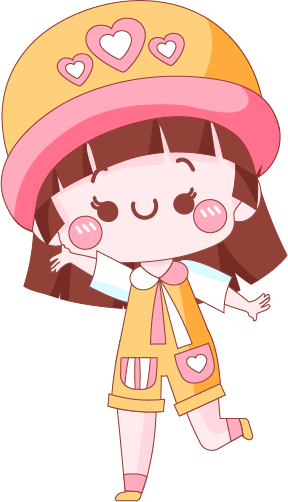 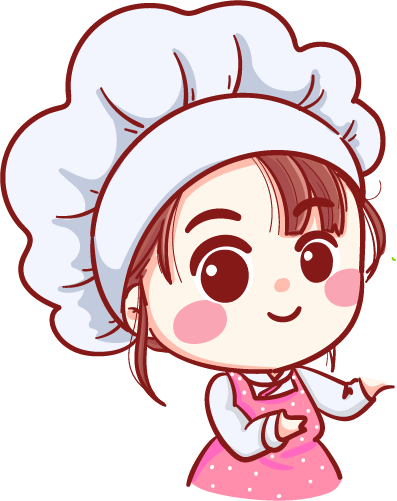 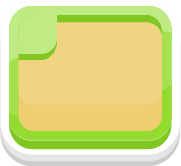 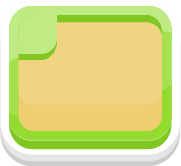 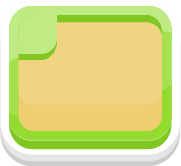 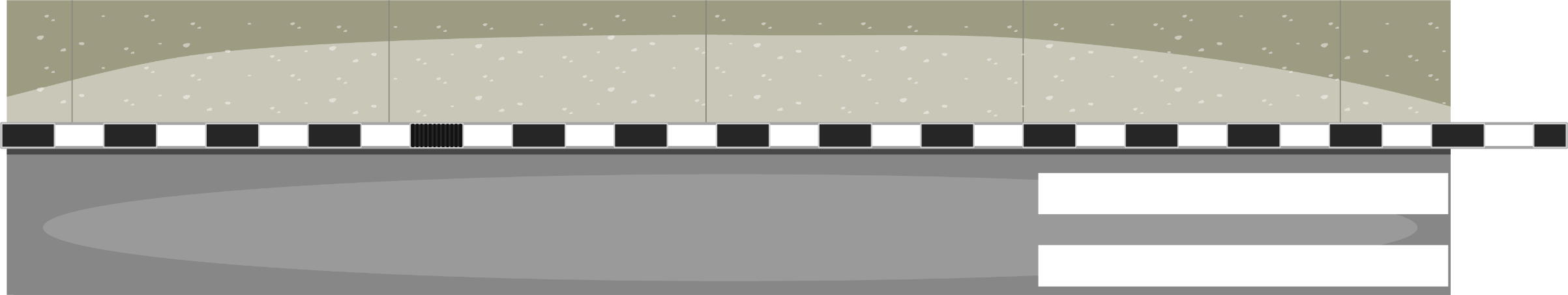 I
V
X
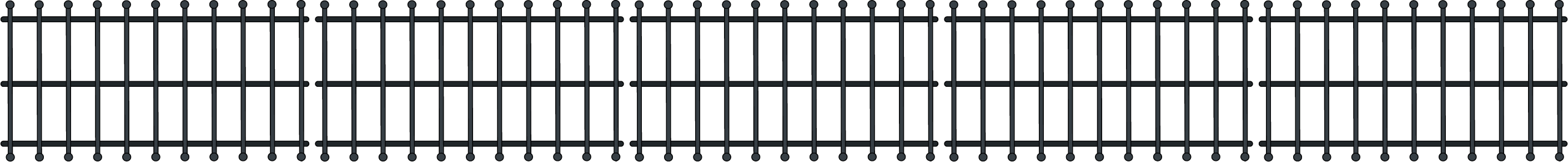 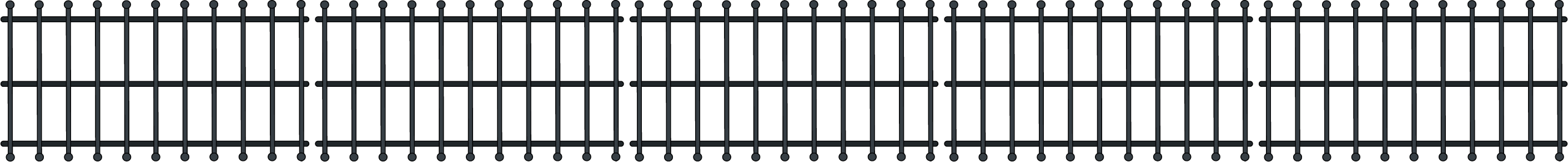 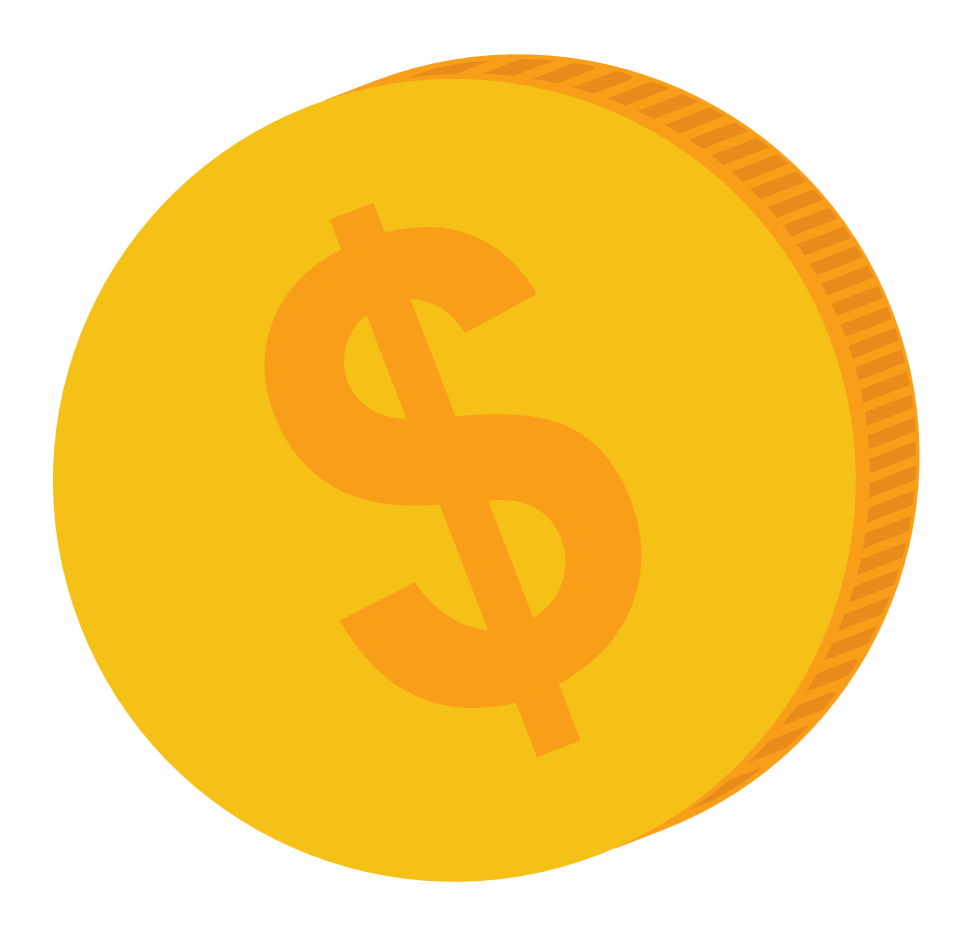 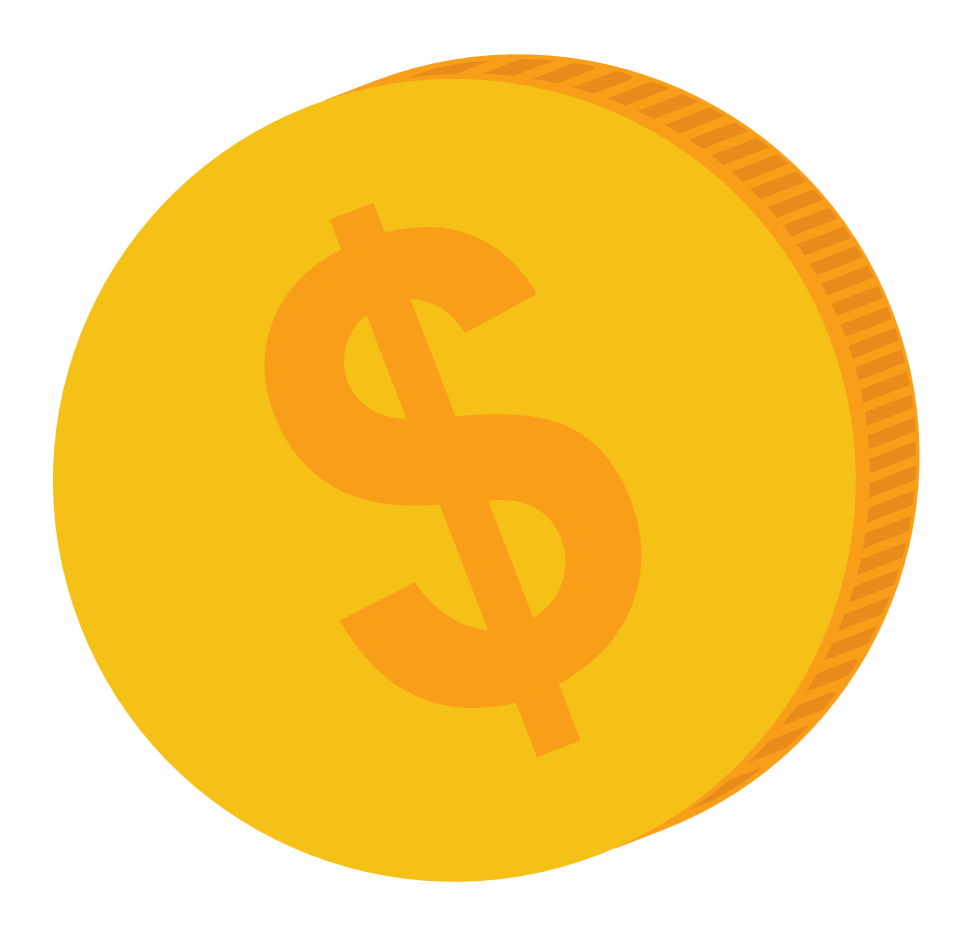 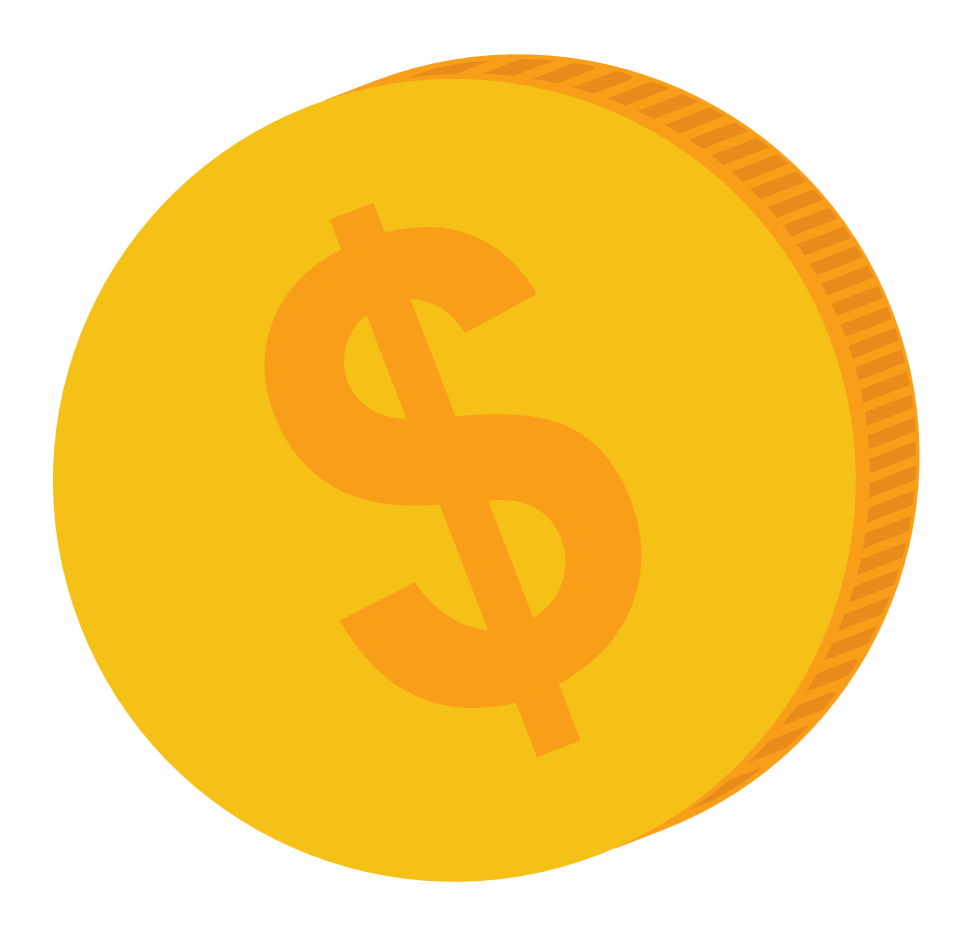 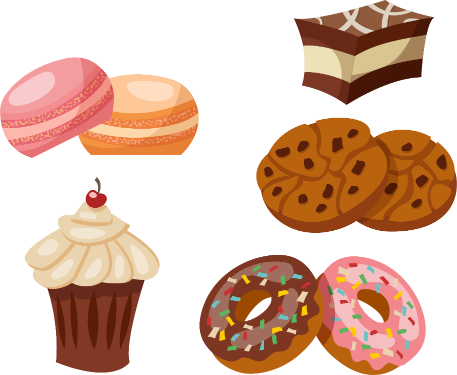 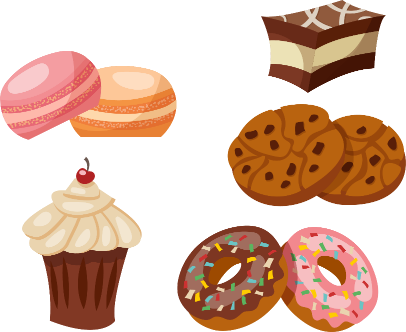 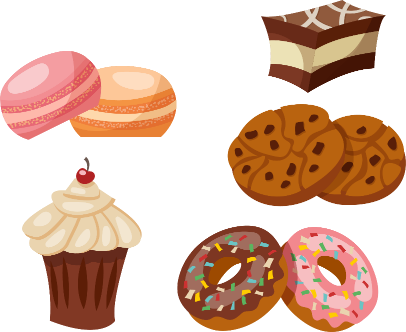 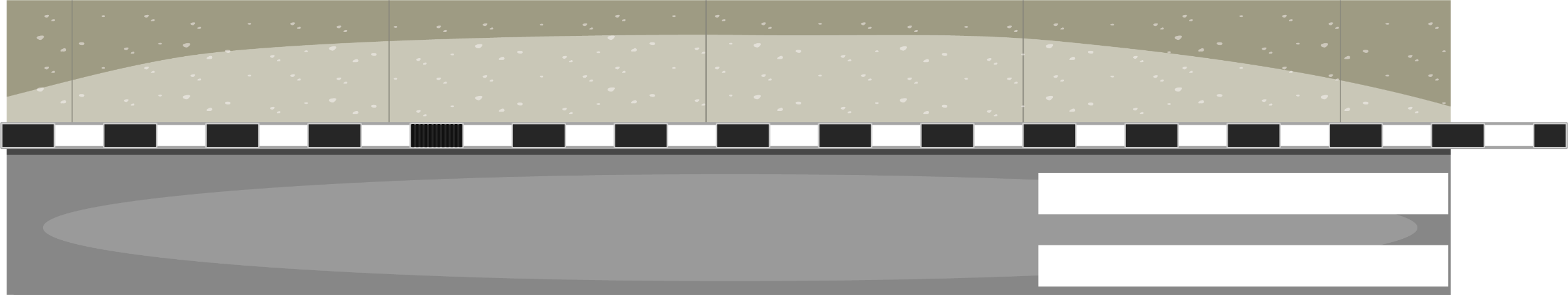 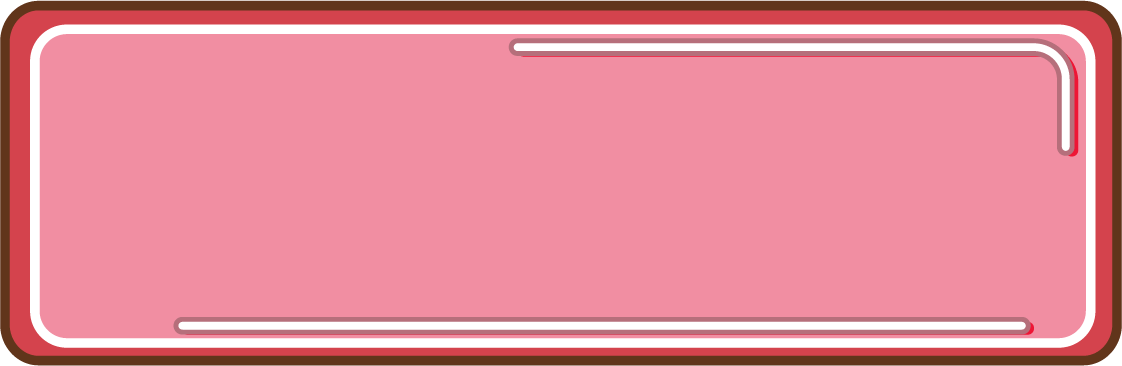 Viết các chữ số sau bằng chữ số La Mã
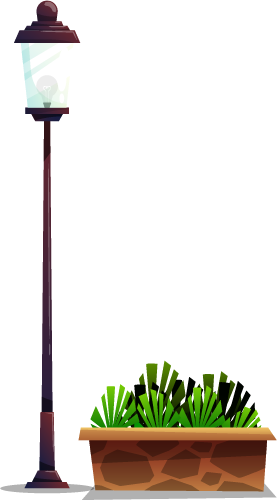 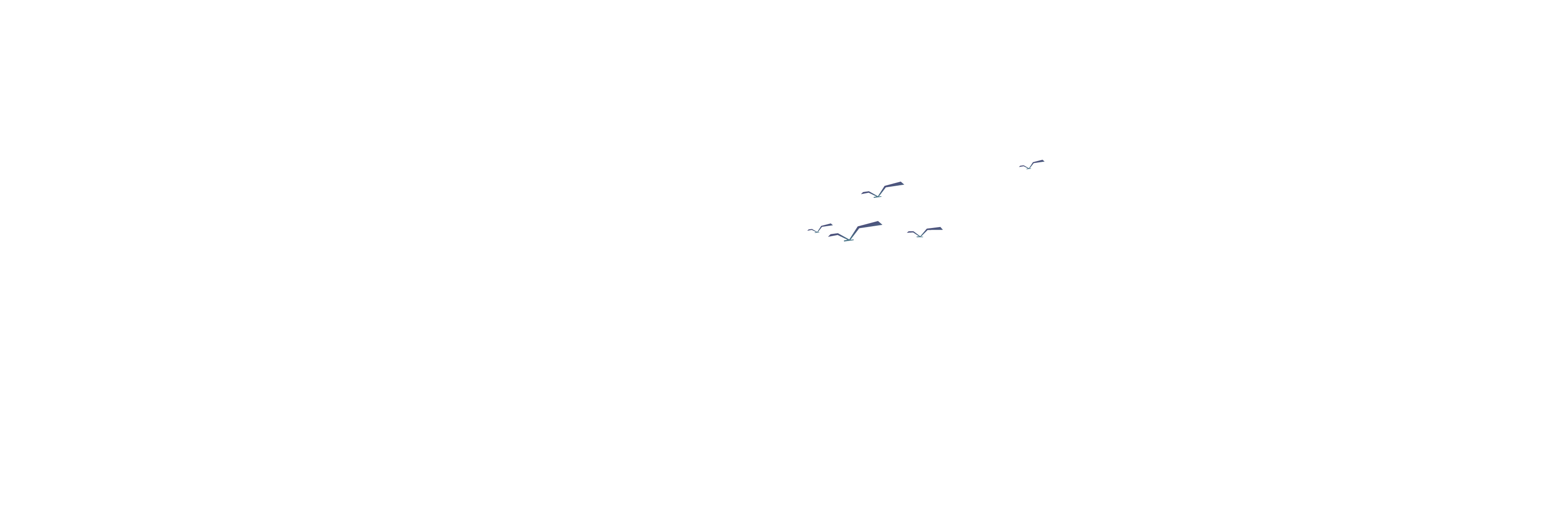 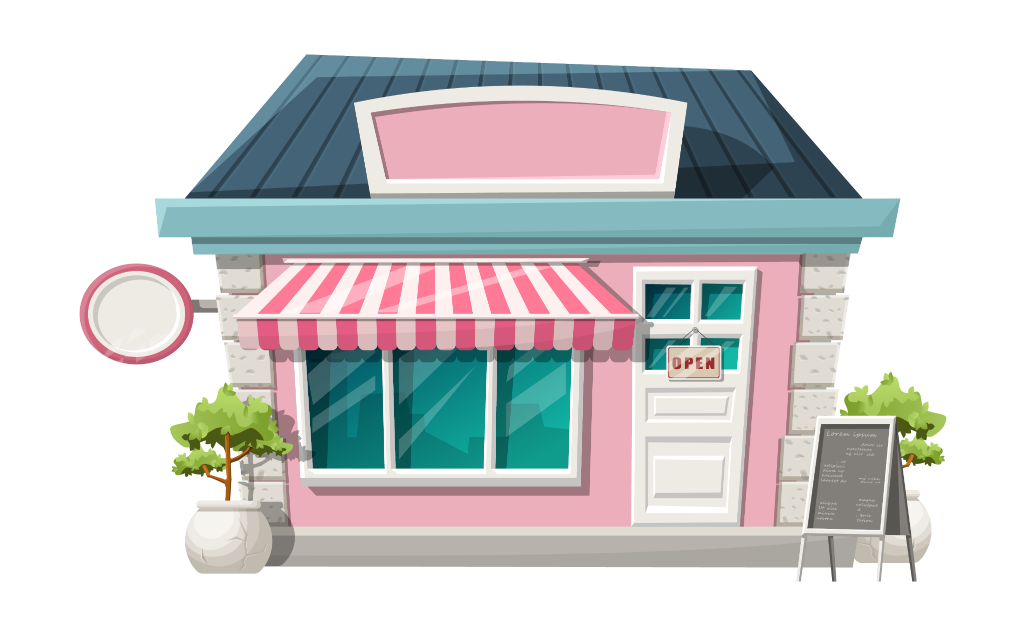 1
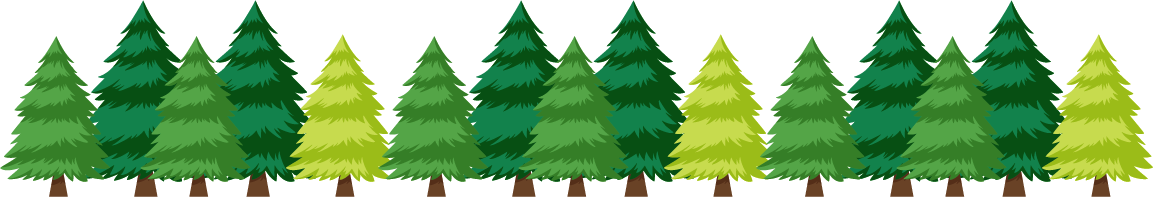 b)
Tiệm bánh của Lan
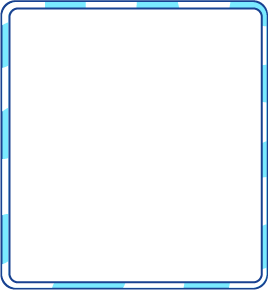 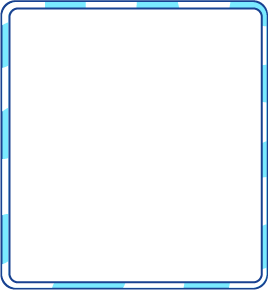 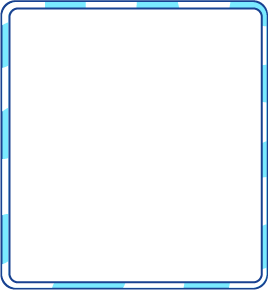 2
3
11
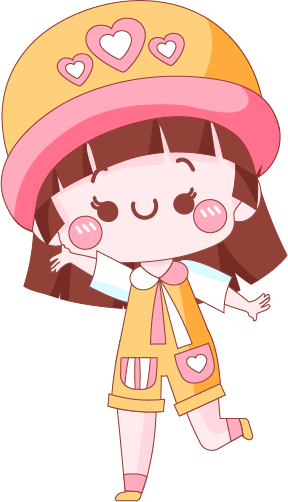 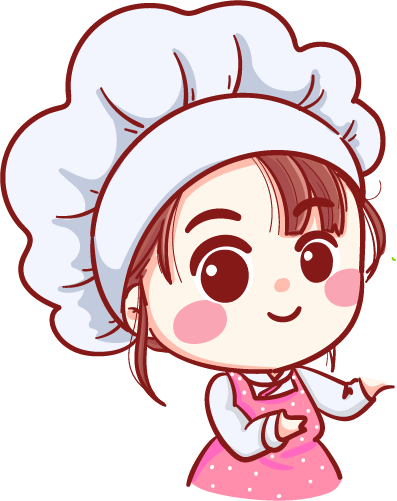 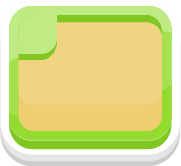 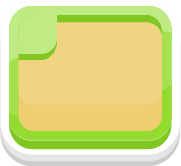 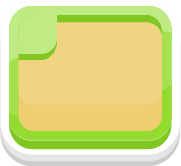 XI
II
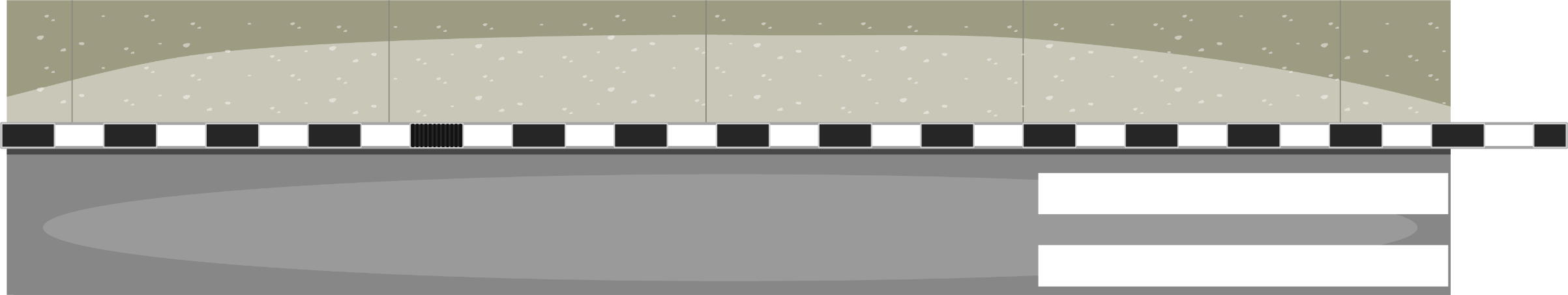 III
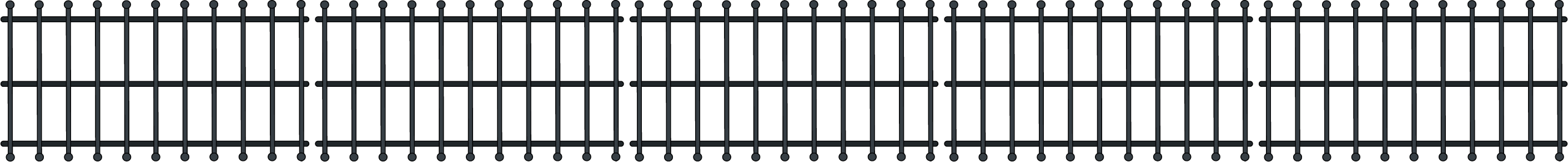 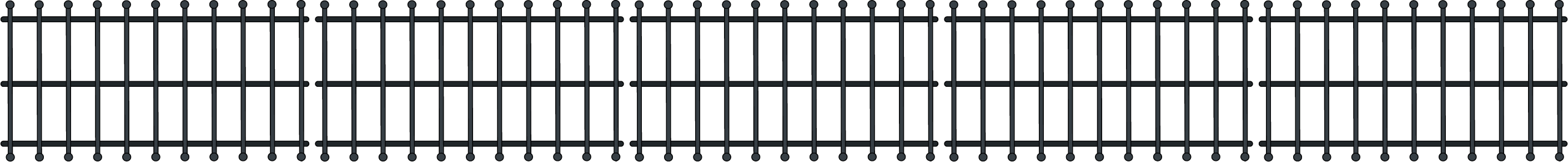 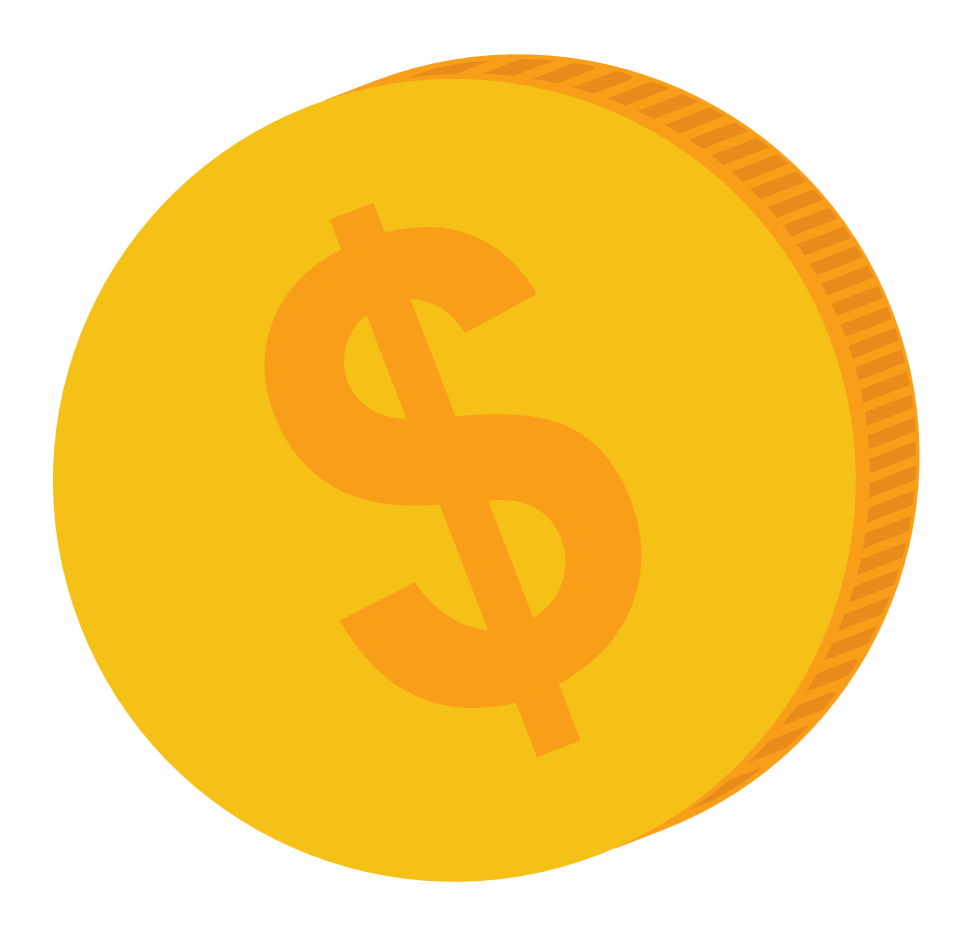 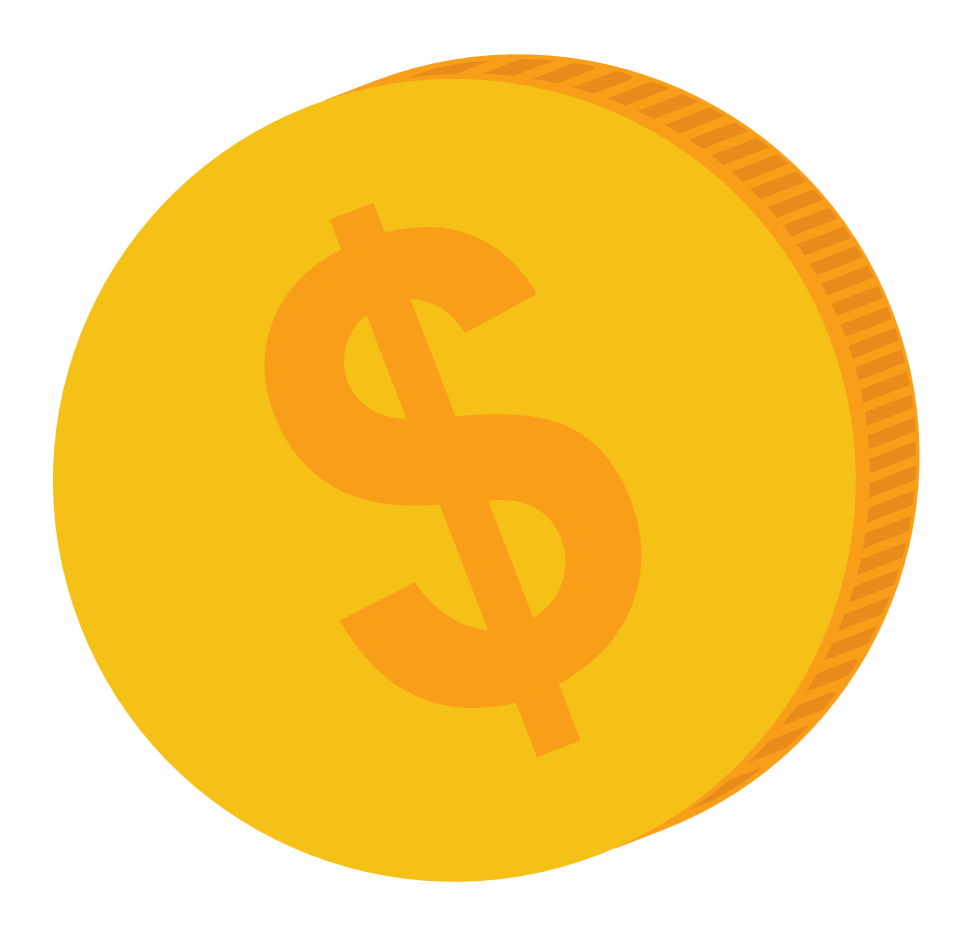 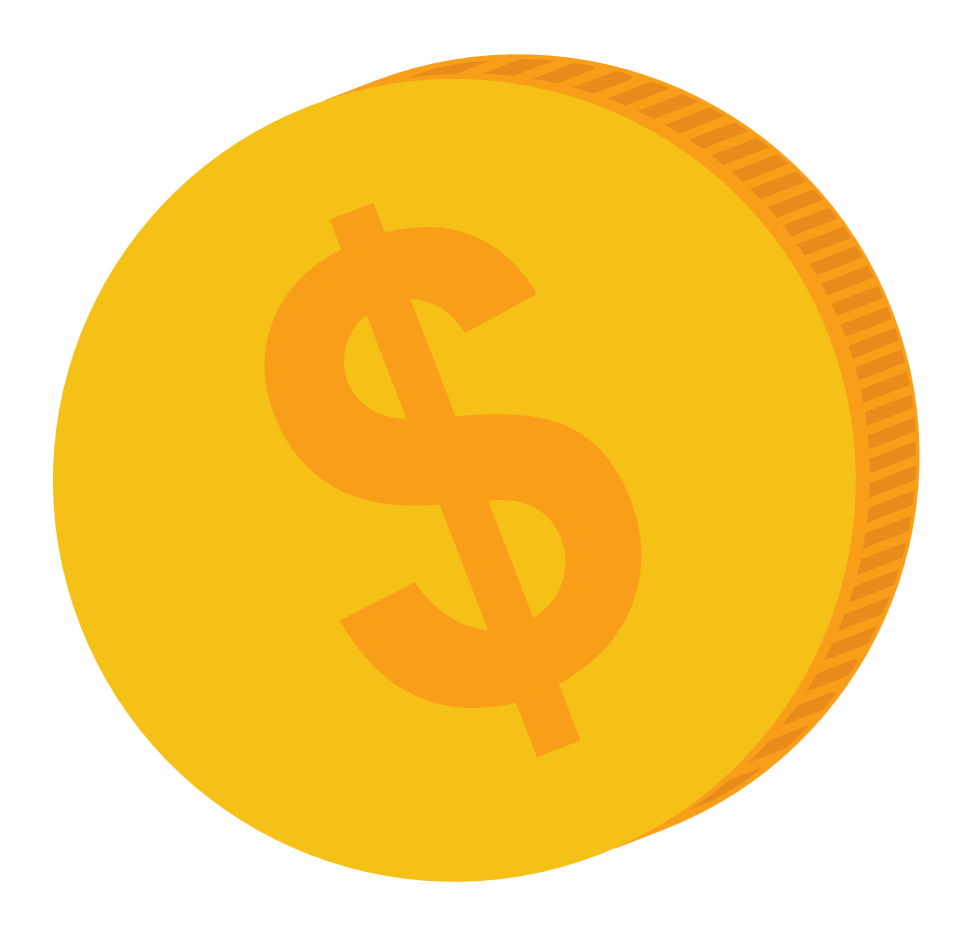 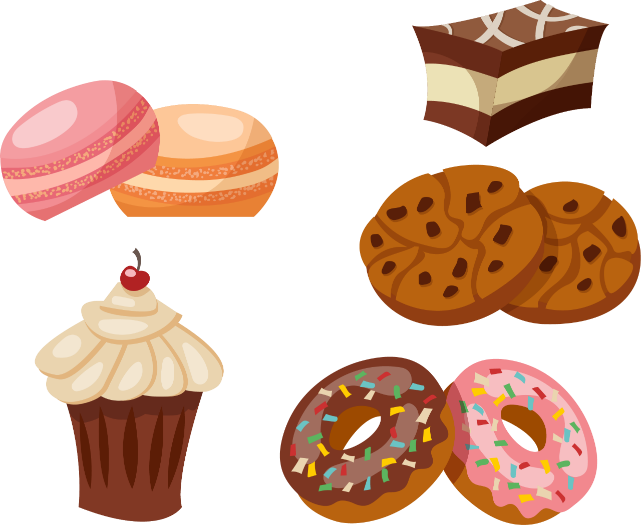 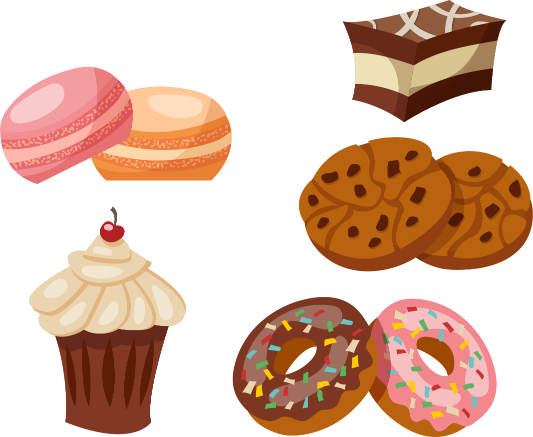 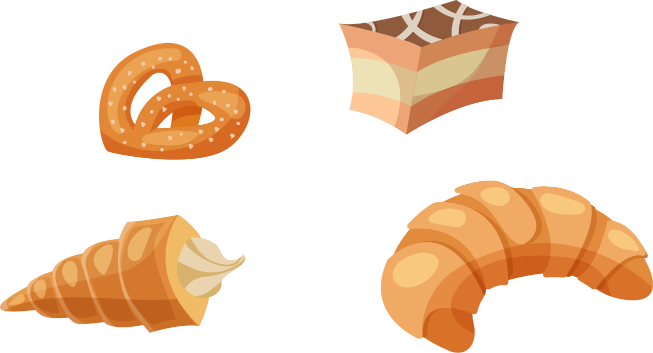 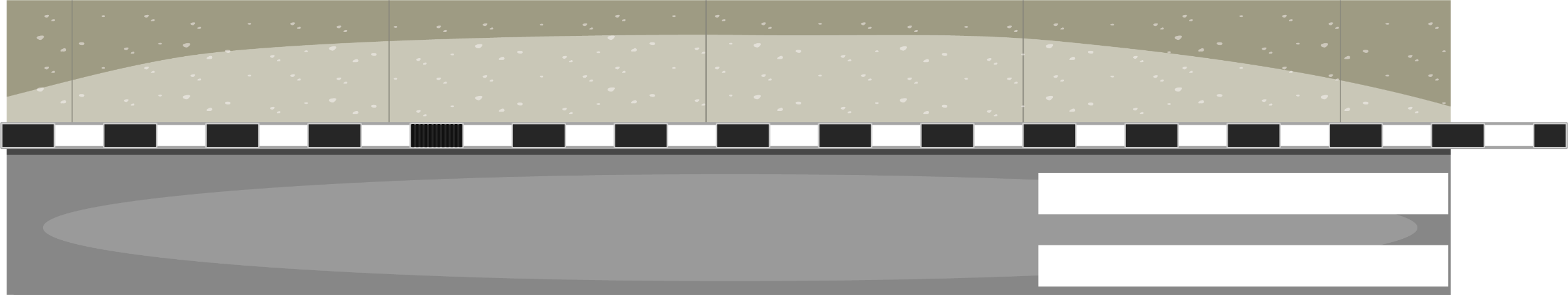 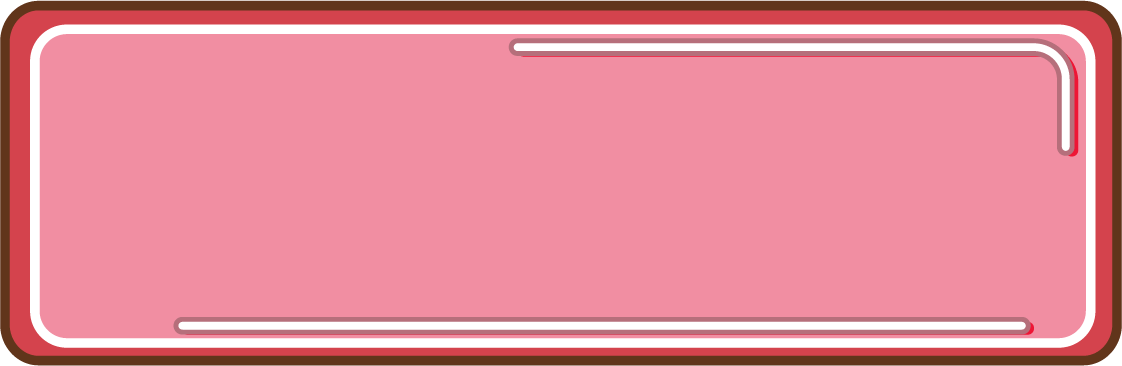 Viết các chữ số sau bằng chữ số La Mã
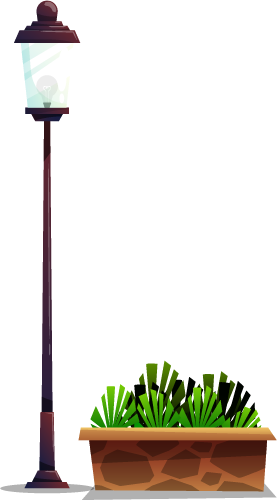 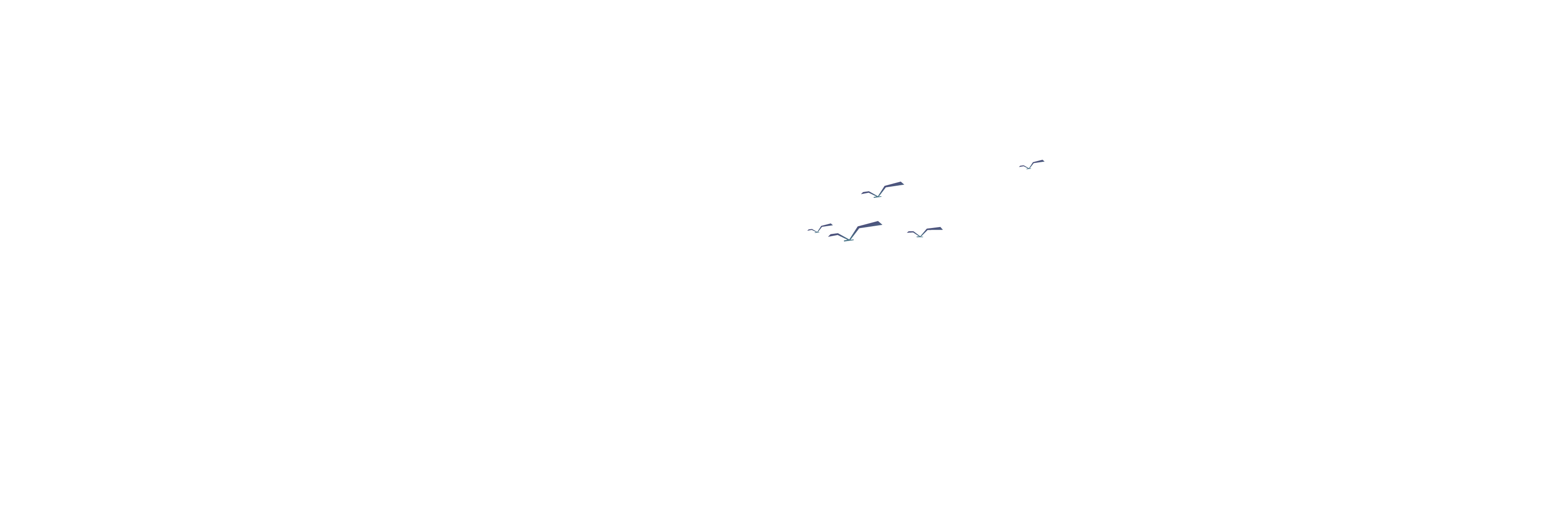 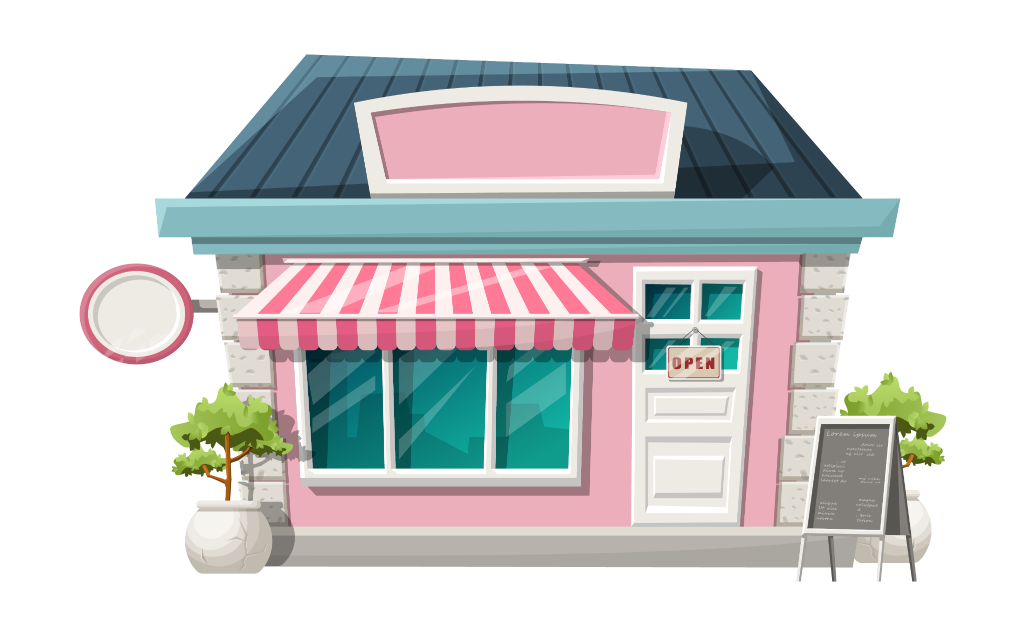 1
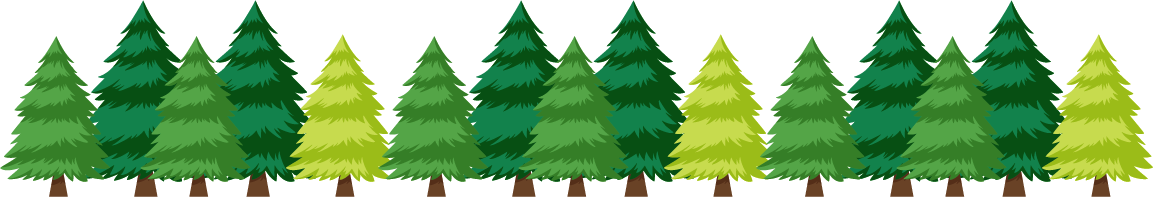 b)
Tiệm bánh của Lan
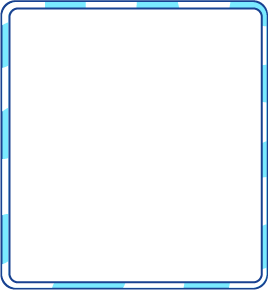 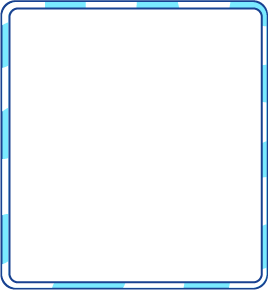 12
13
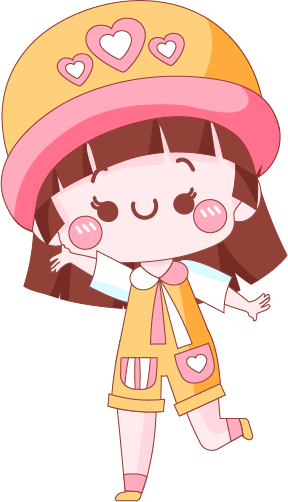 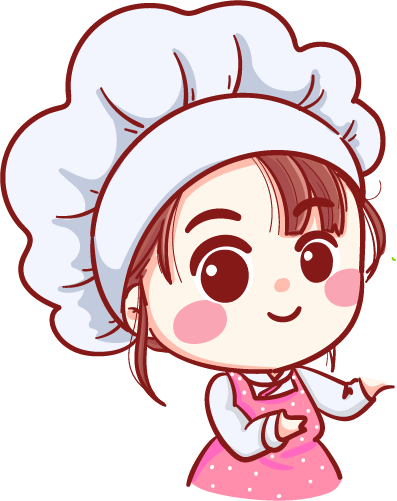 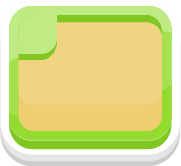 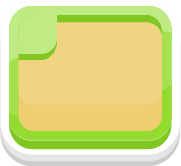 XII
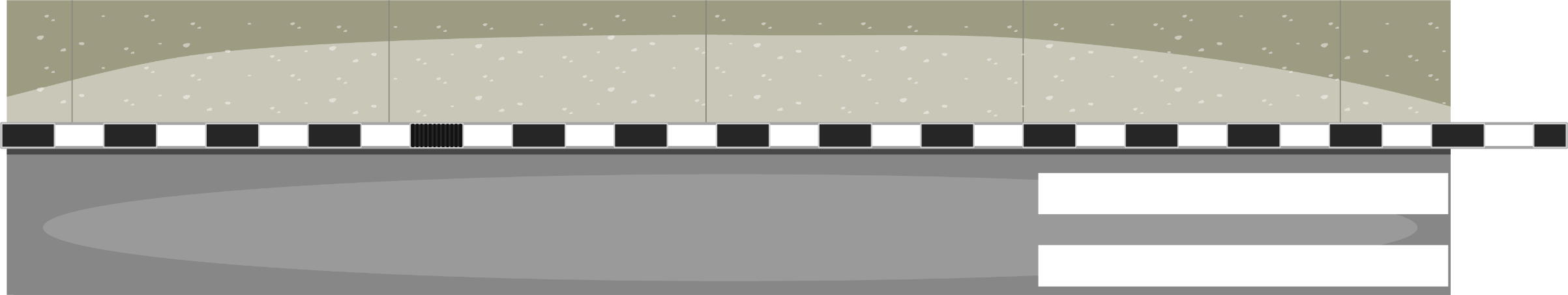 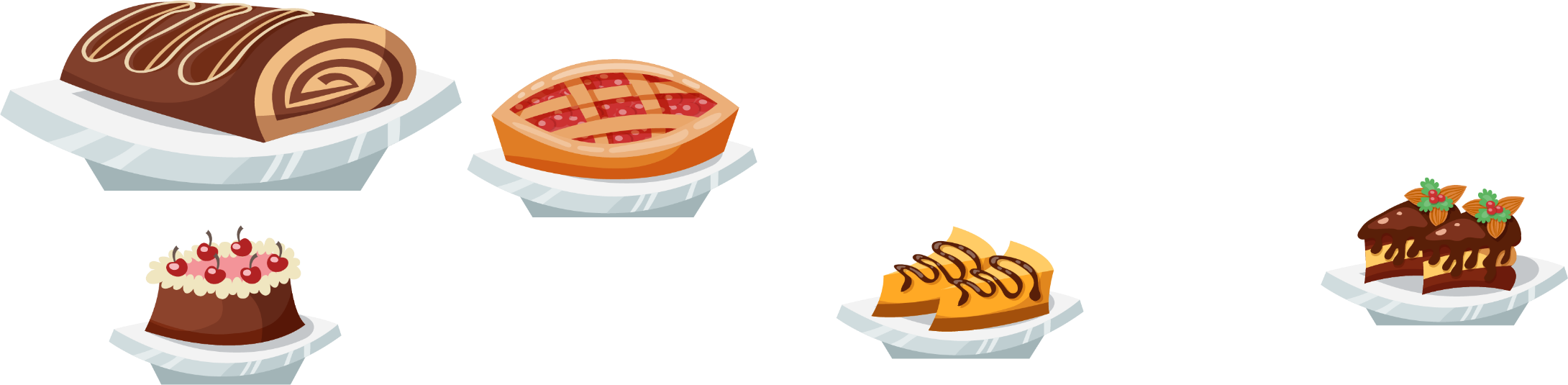 XIII
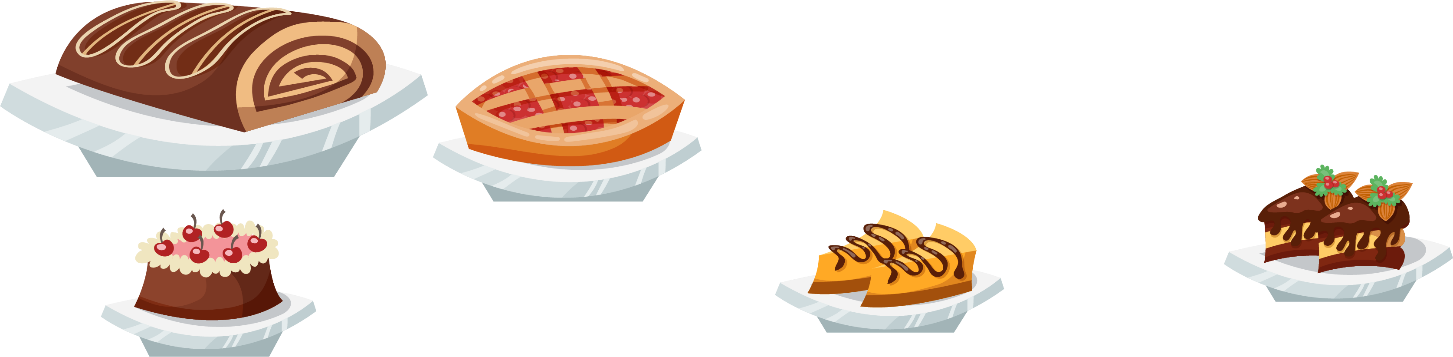 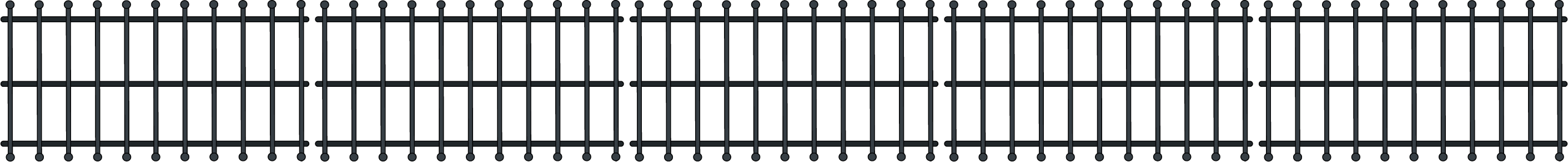 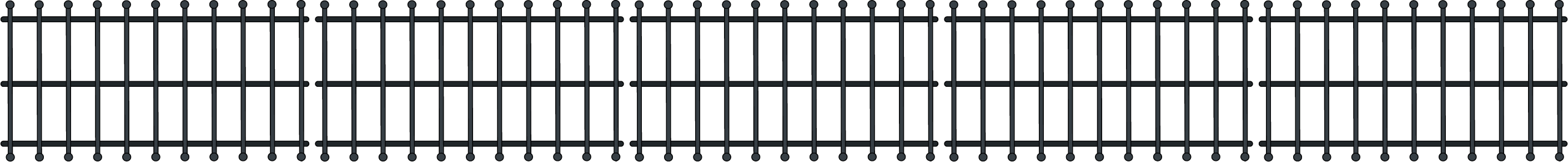 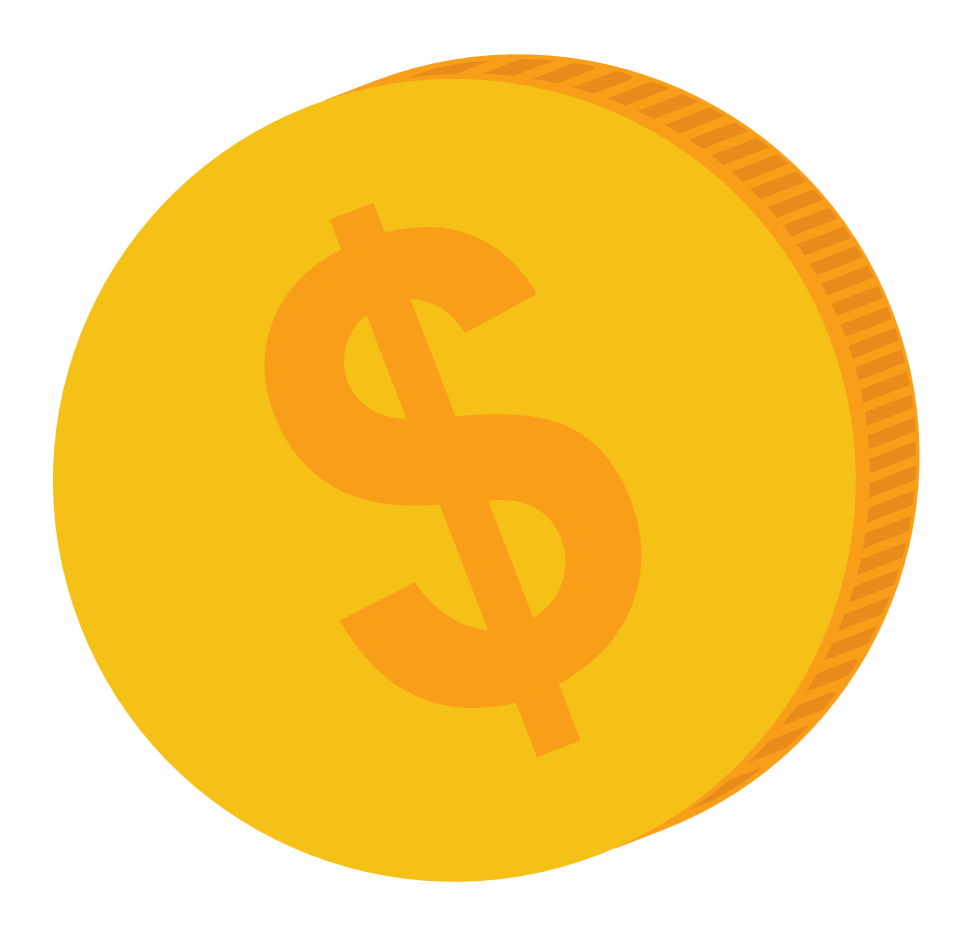 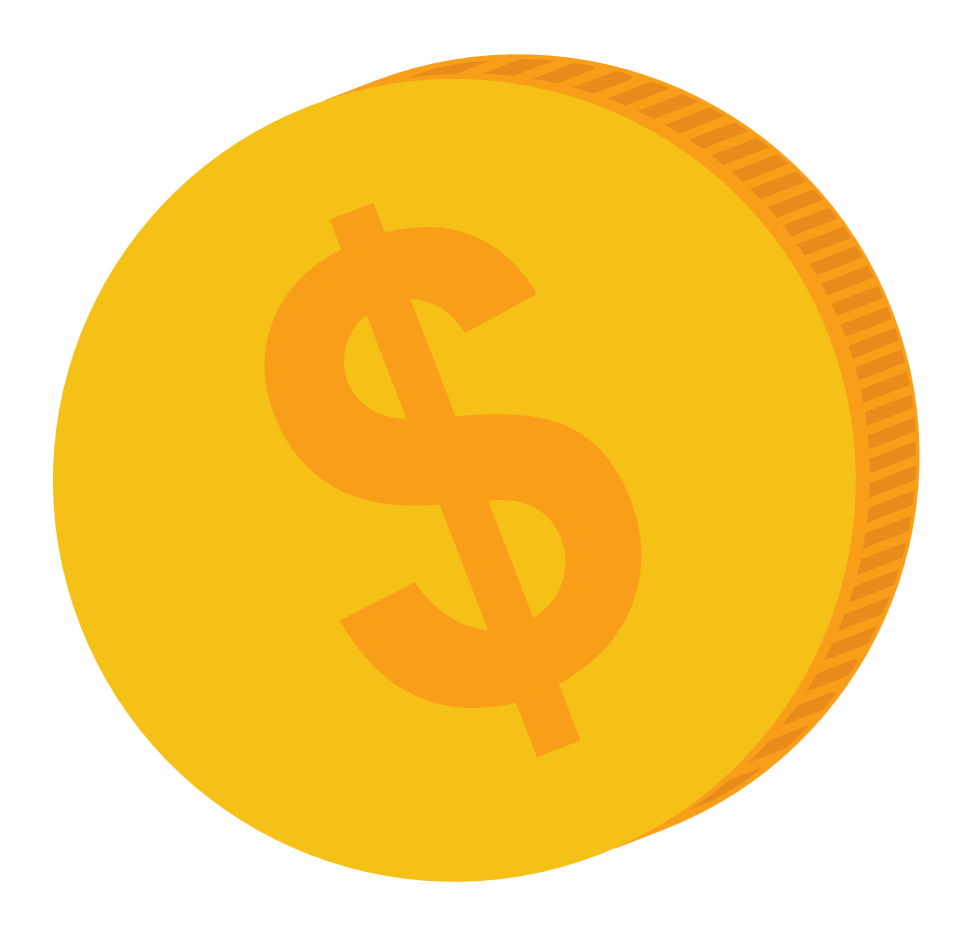 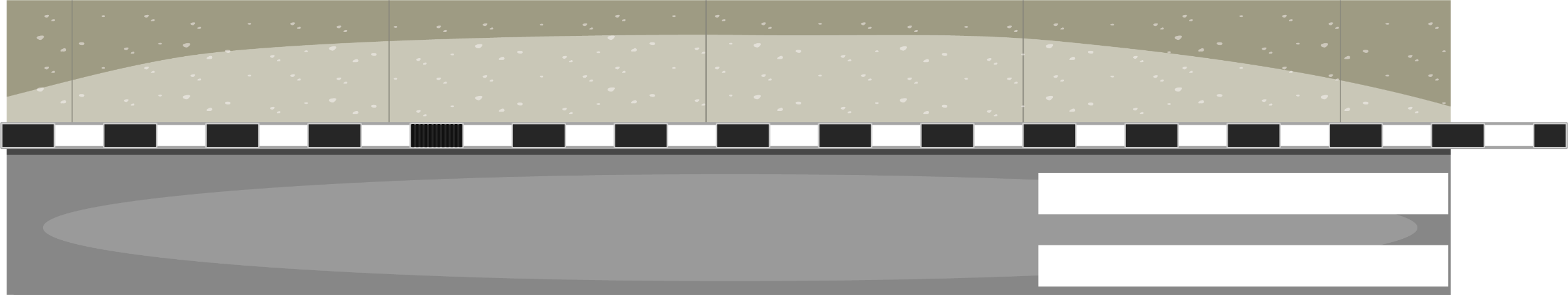 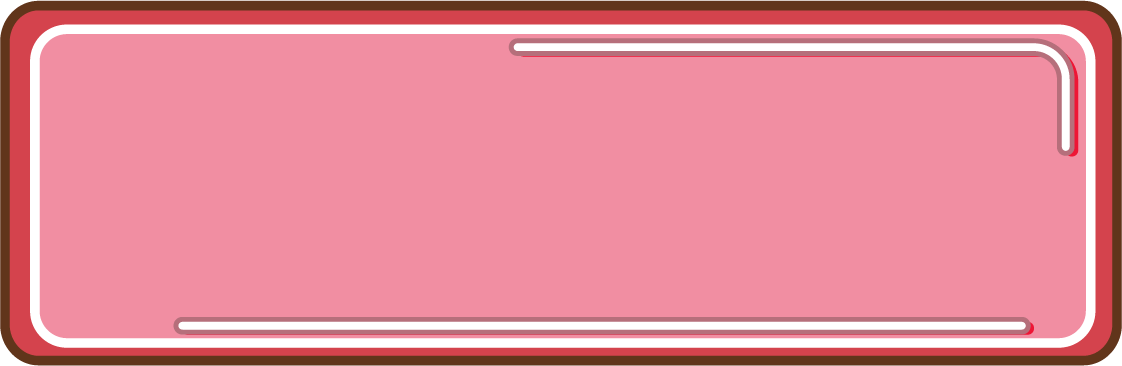 Viết các chữ số sau bằng chữ số La Mã
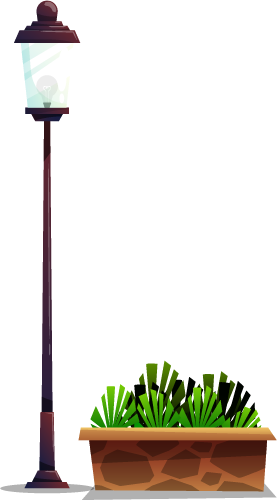 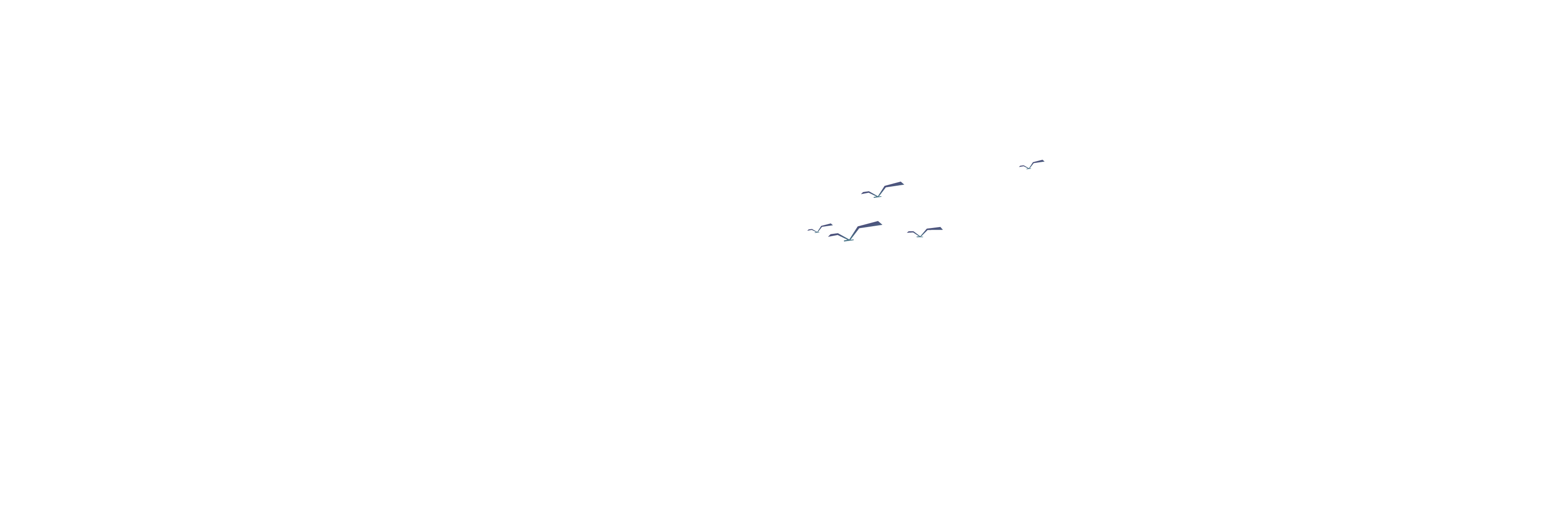 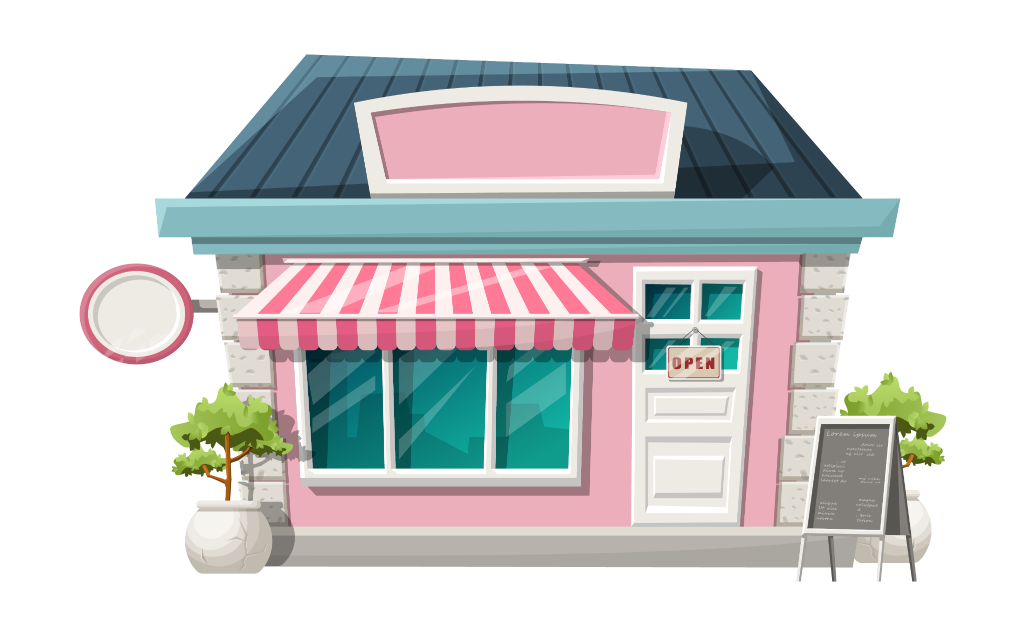 1
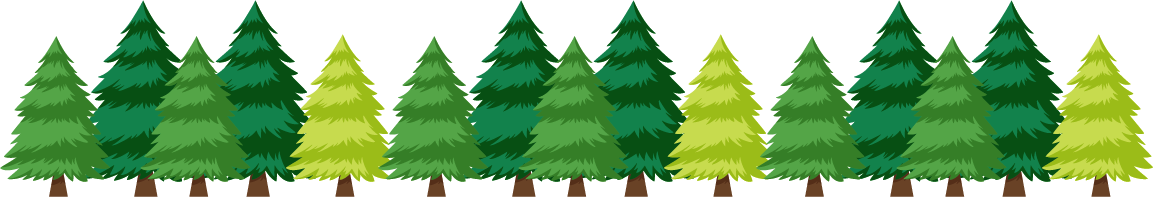 c)
Tiệm bánh của Lan
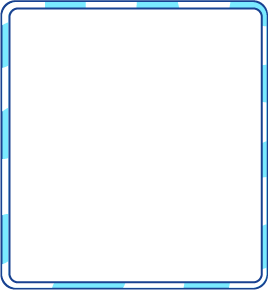 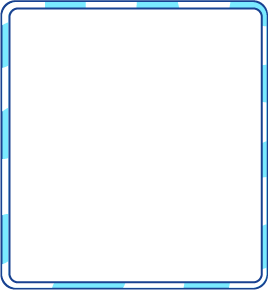 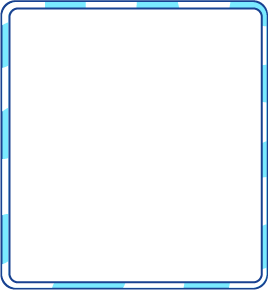 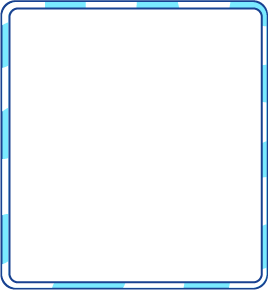 4
6
16
14
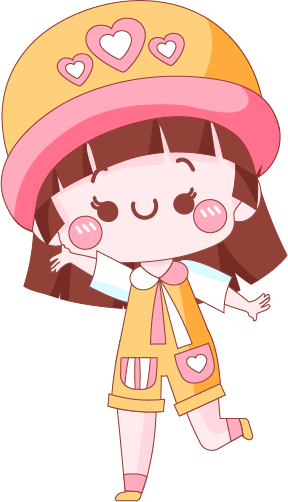 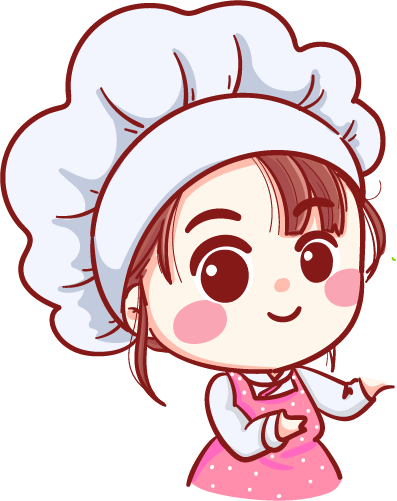 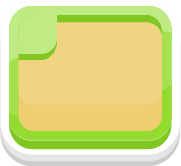 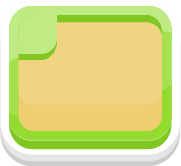 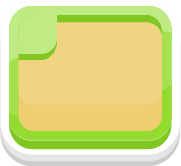 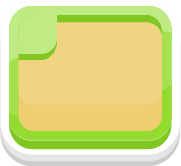 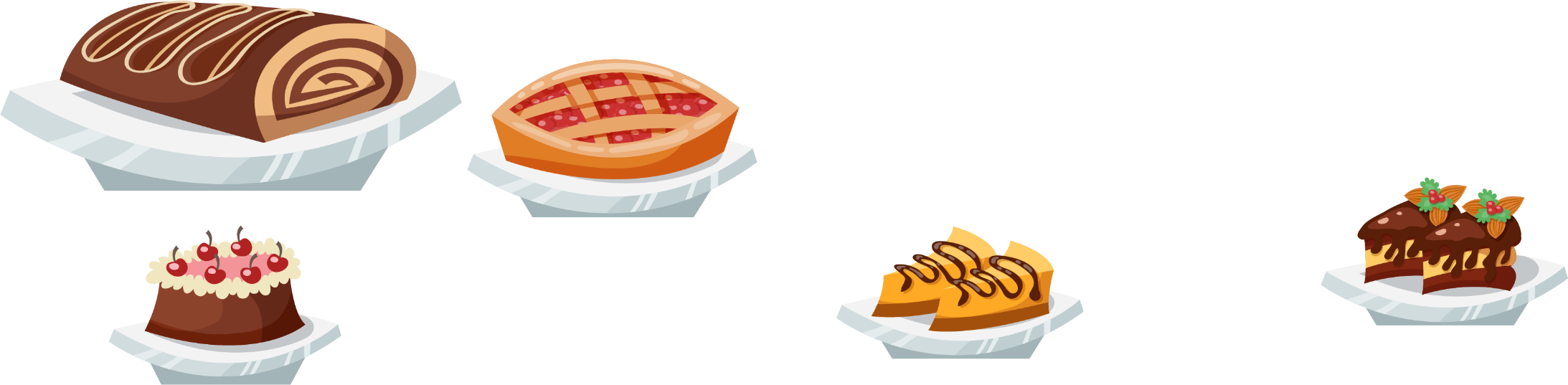 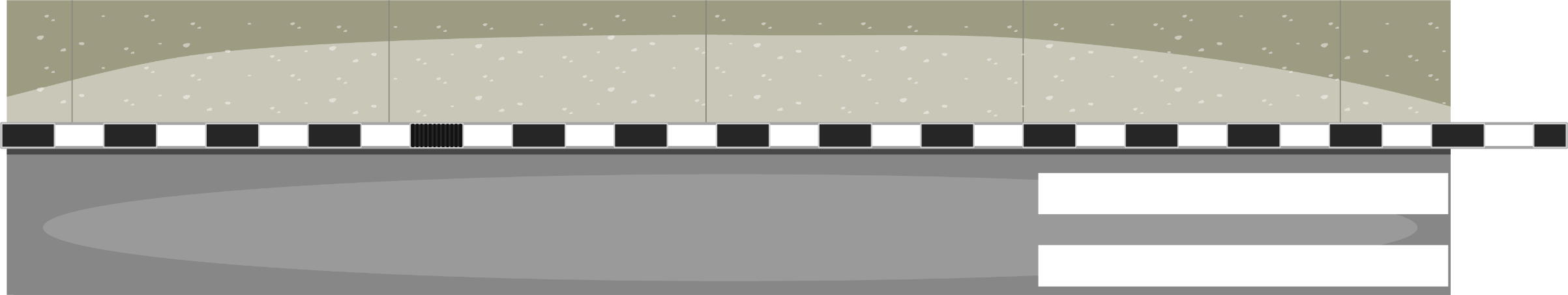 VI
IV
XVI
XIV
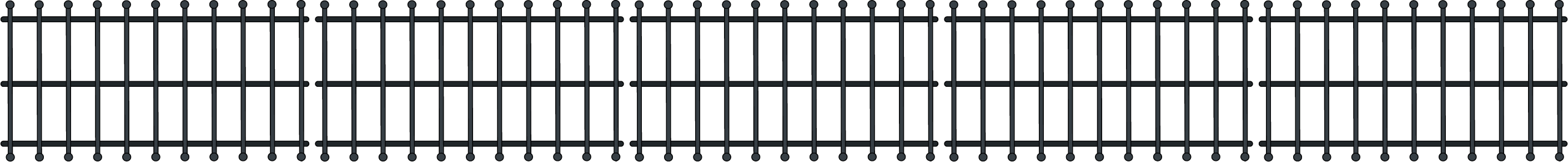 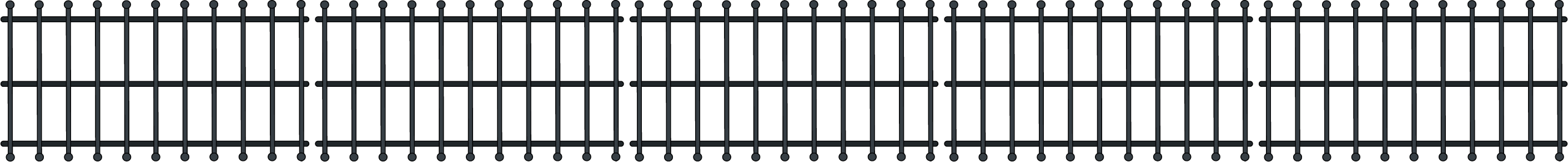 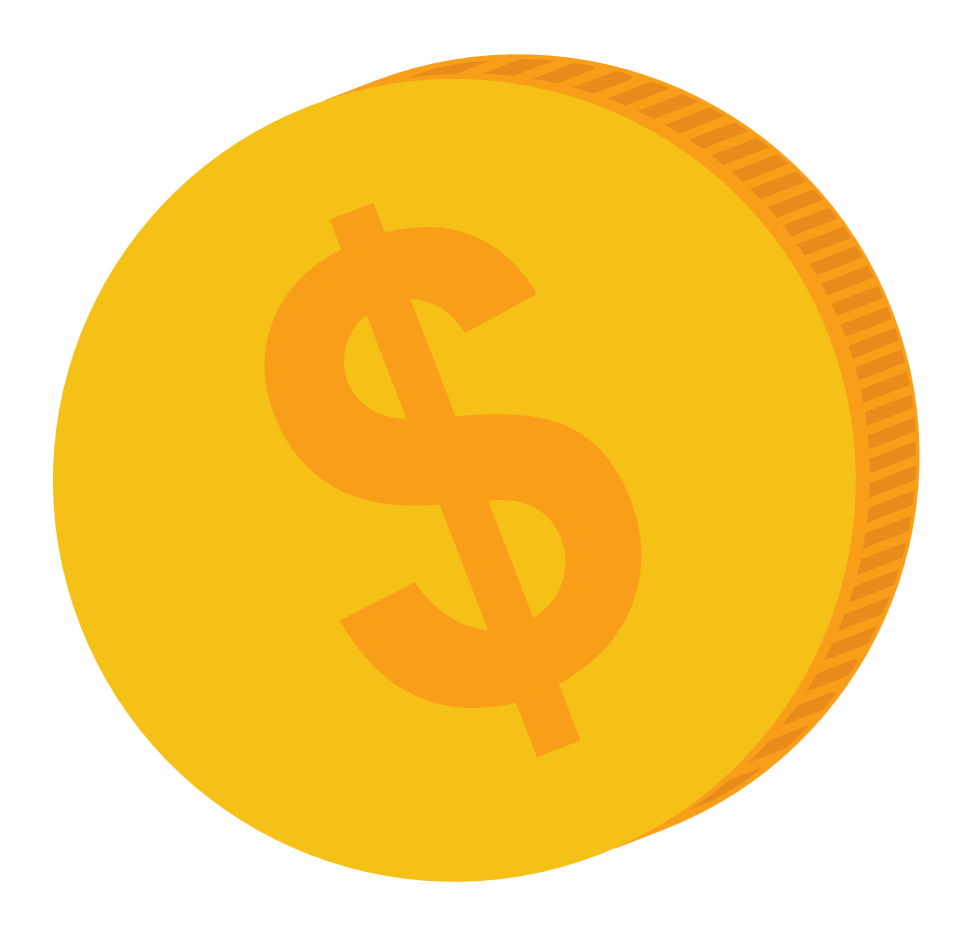 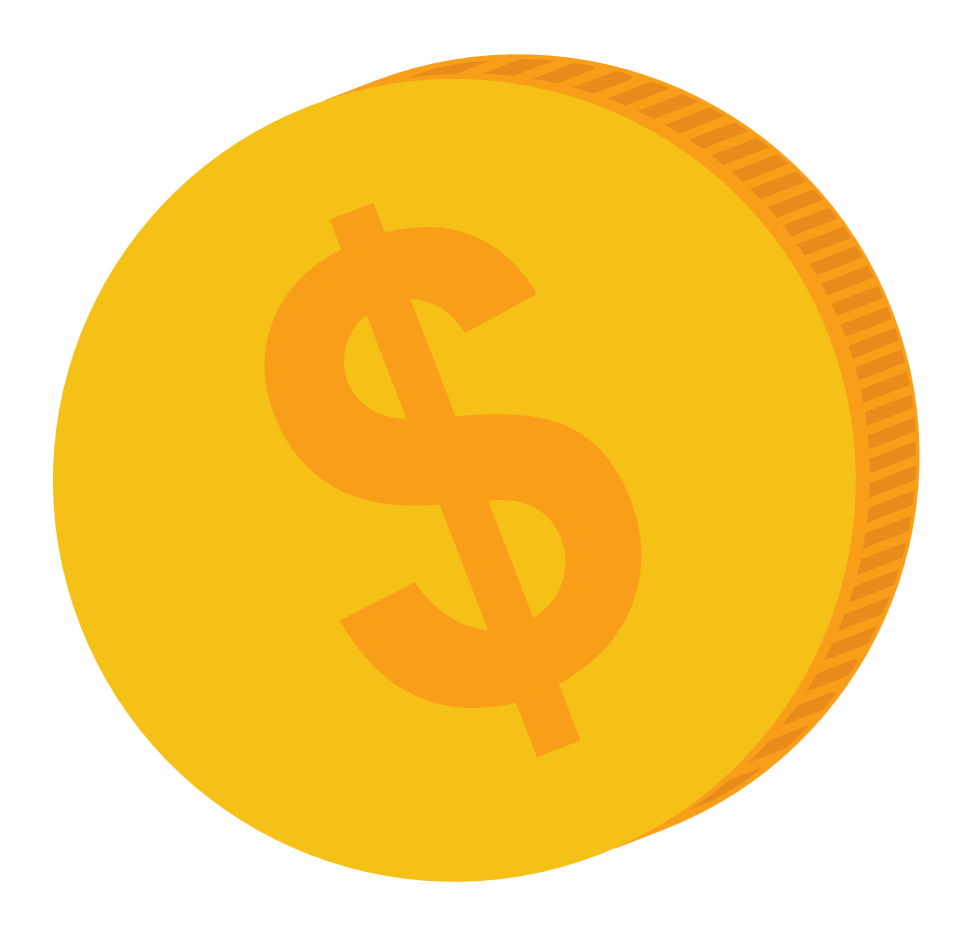 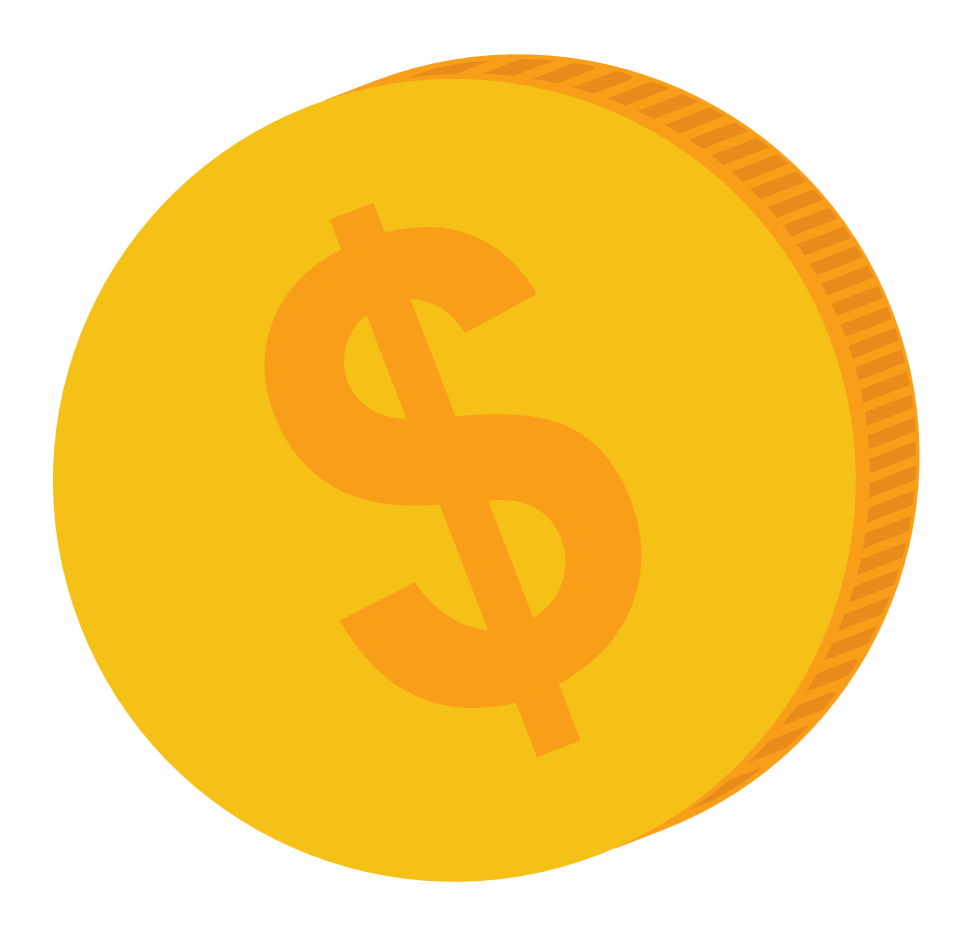 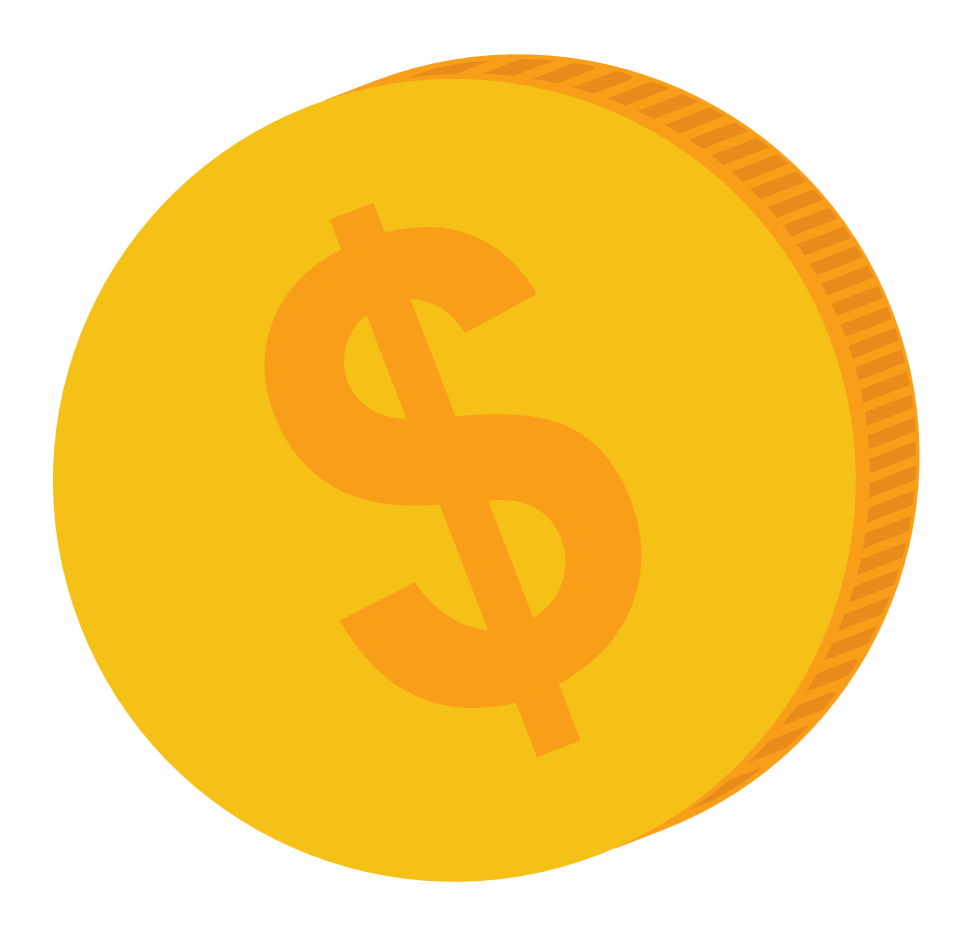 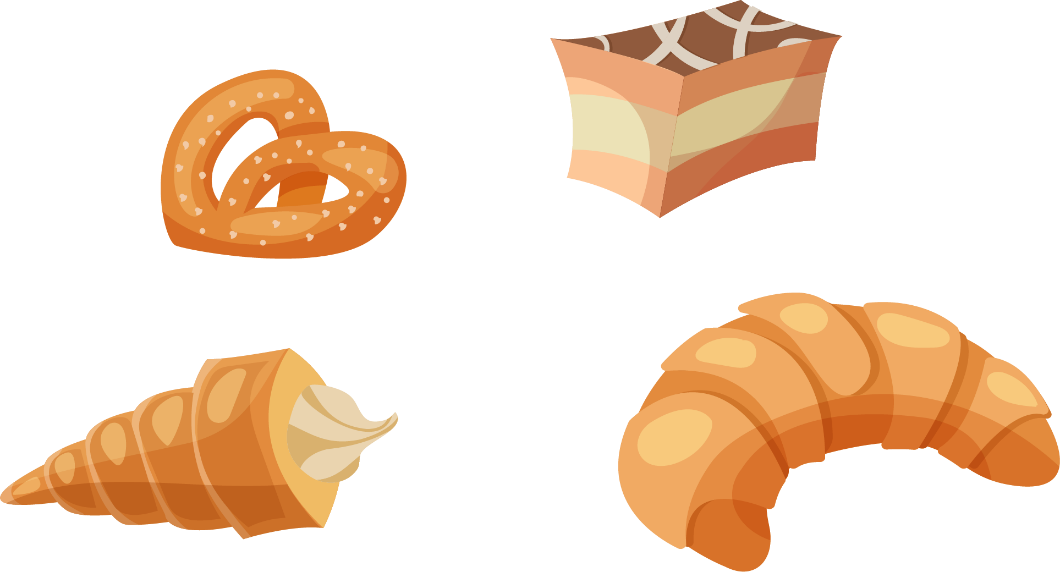 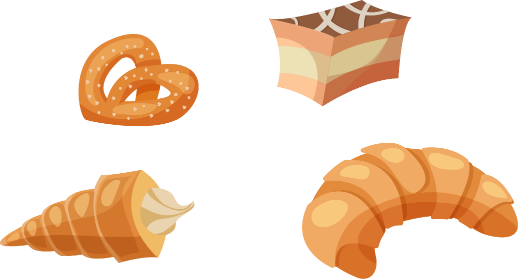 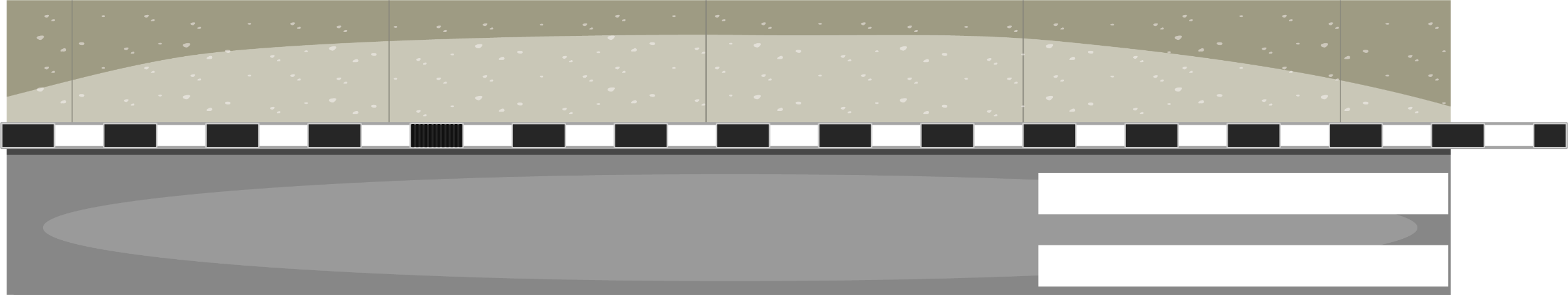 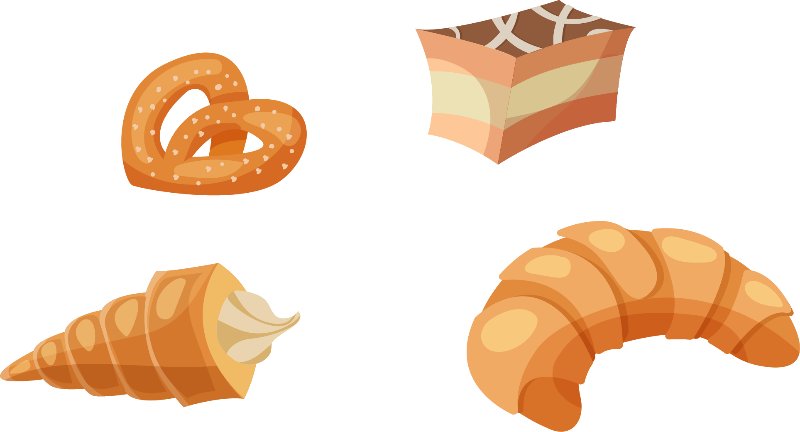 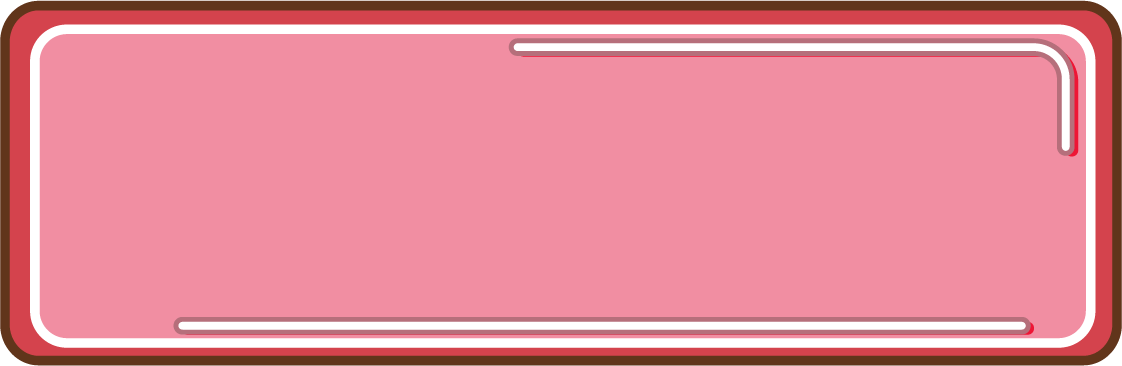 Viết các chữ số sau bằng chữ số La Mã
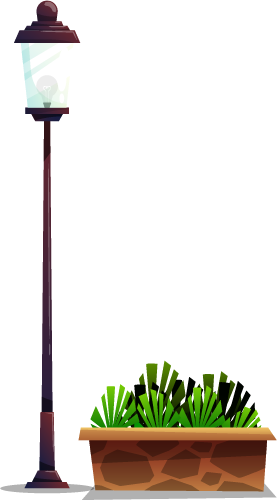 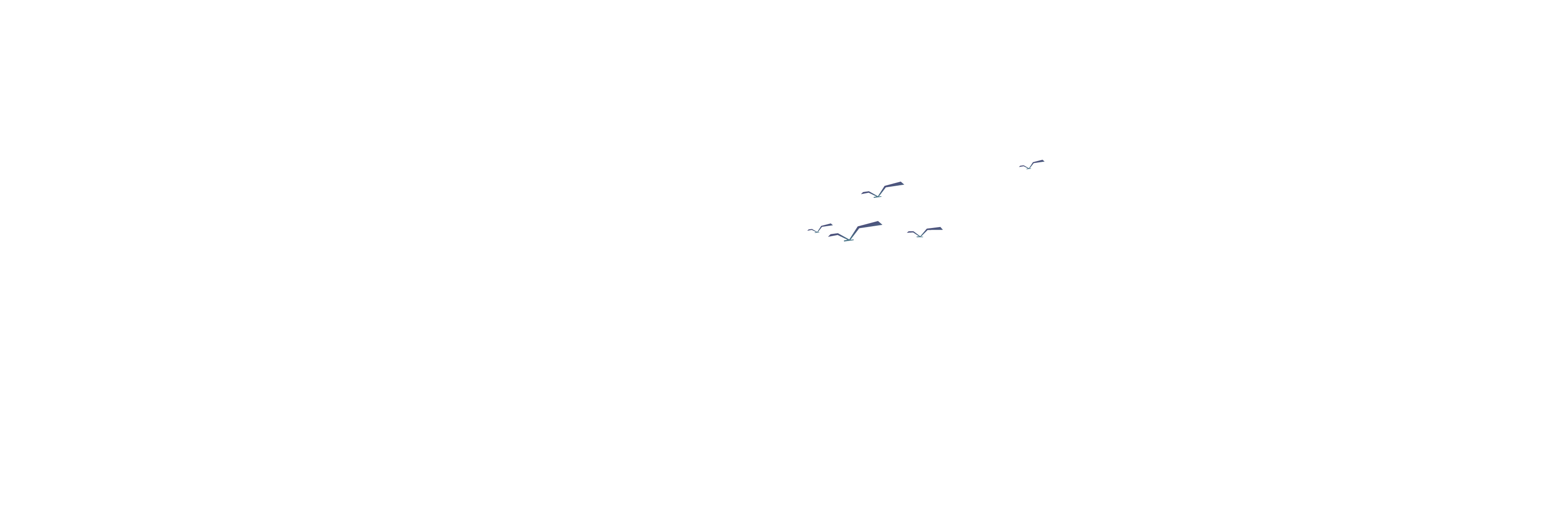 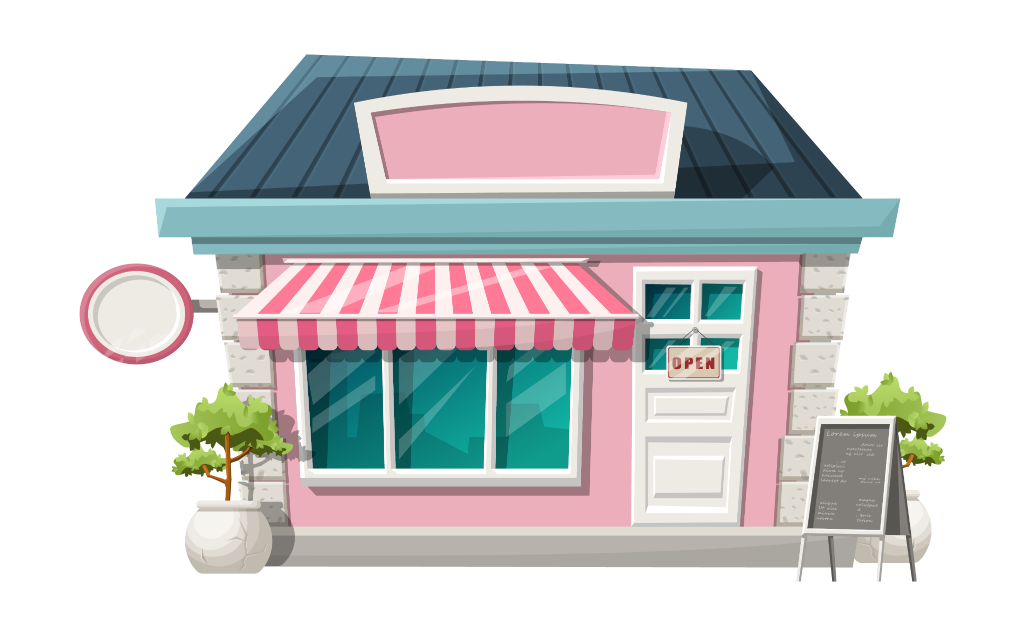 1
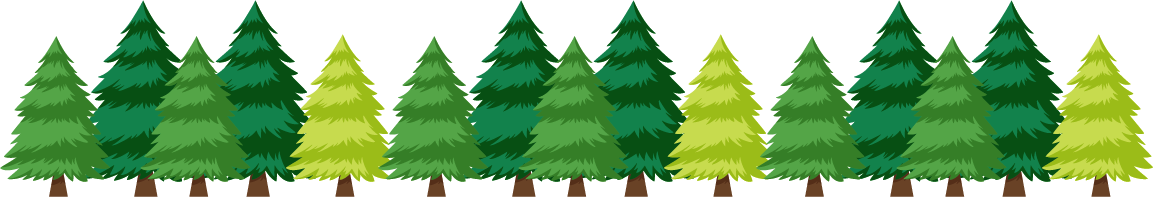 d)
Tiệm bánh của Lan
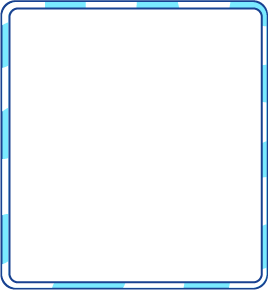 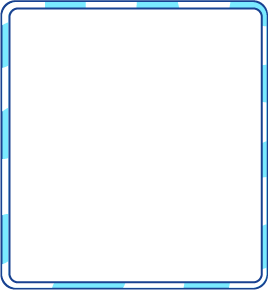 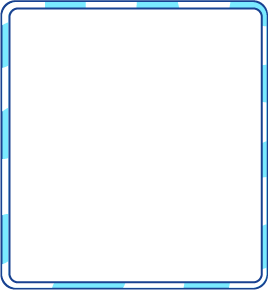 7
8
9
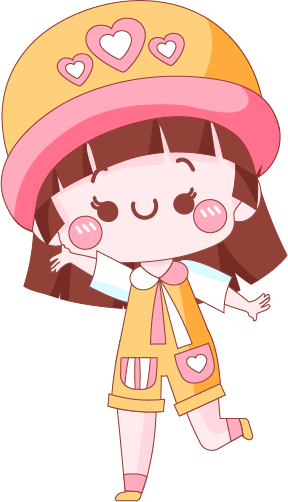 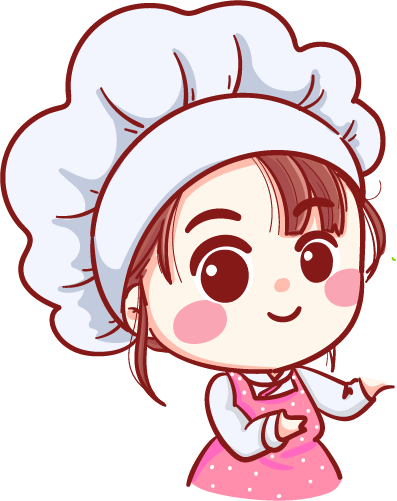 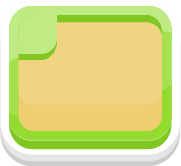 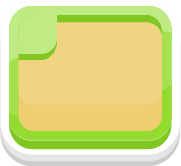 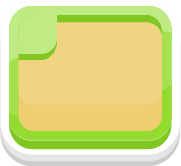 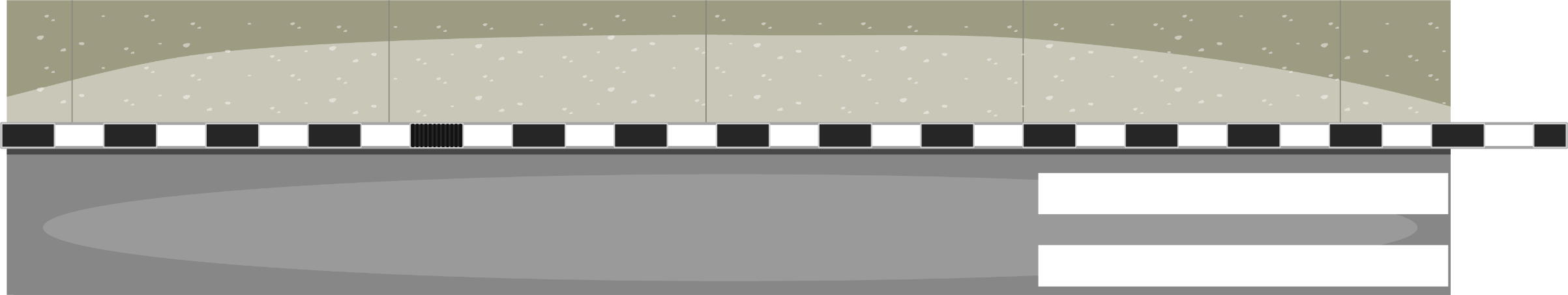 VIII
VII
IX
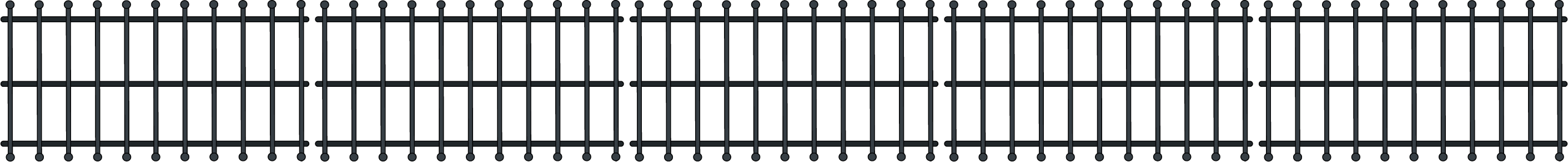 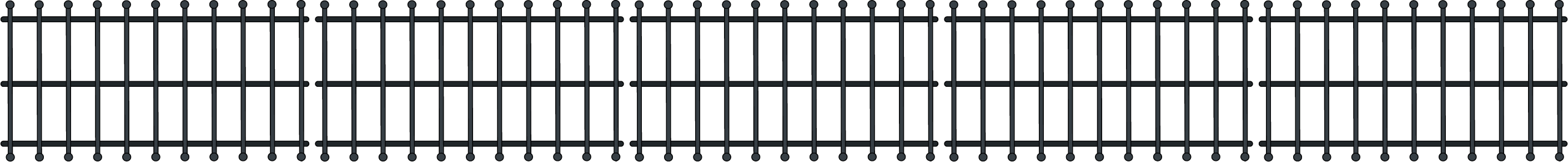 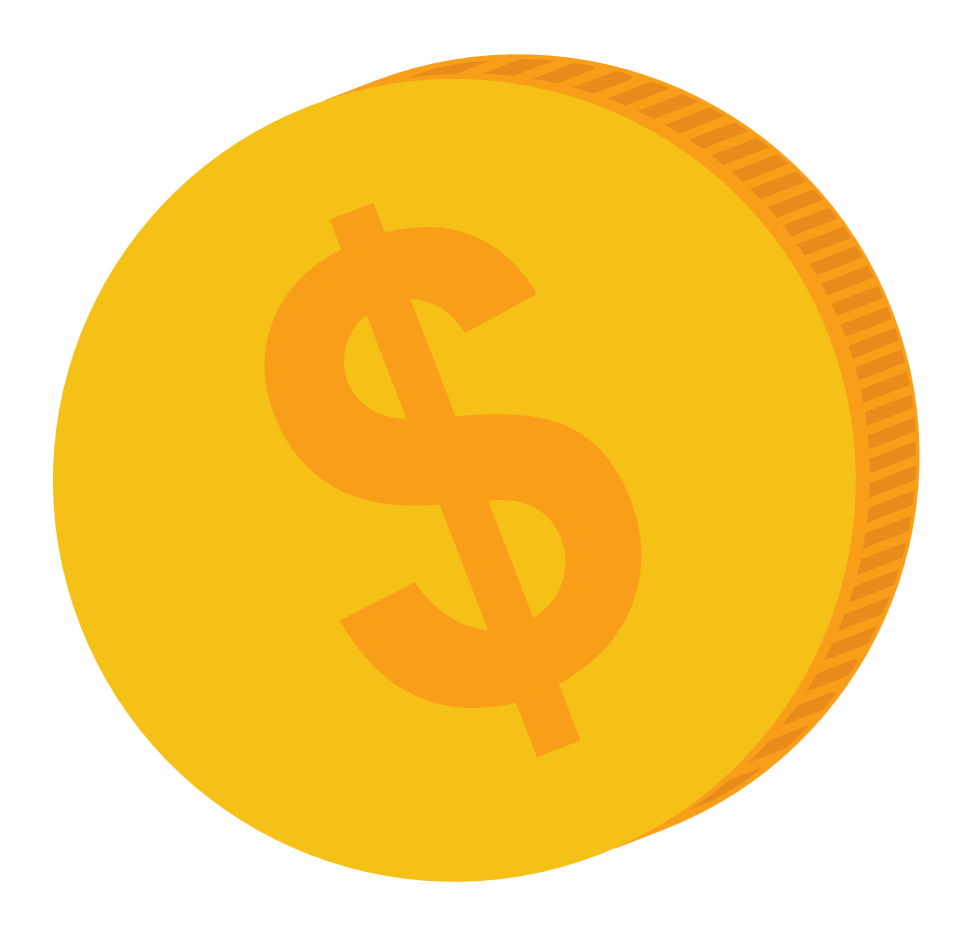 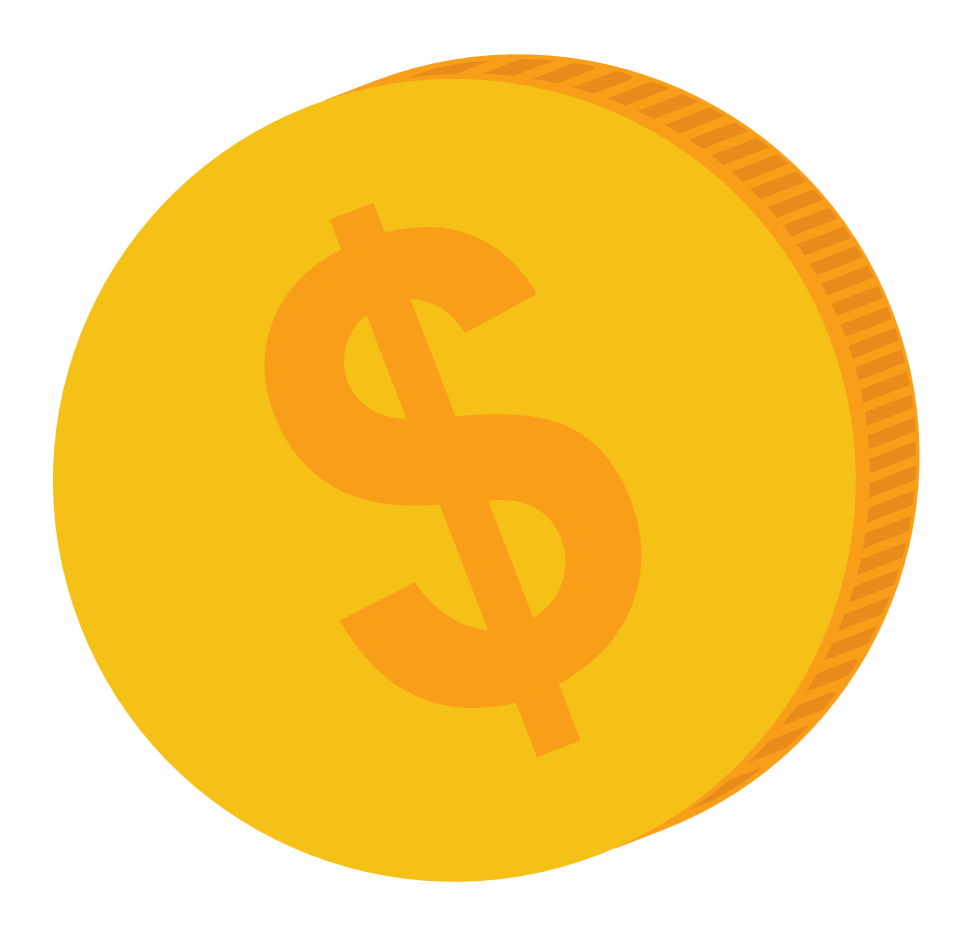 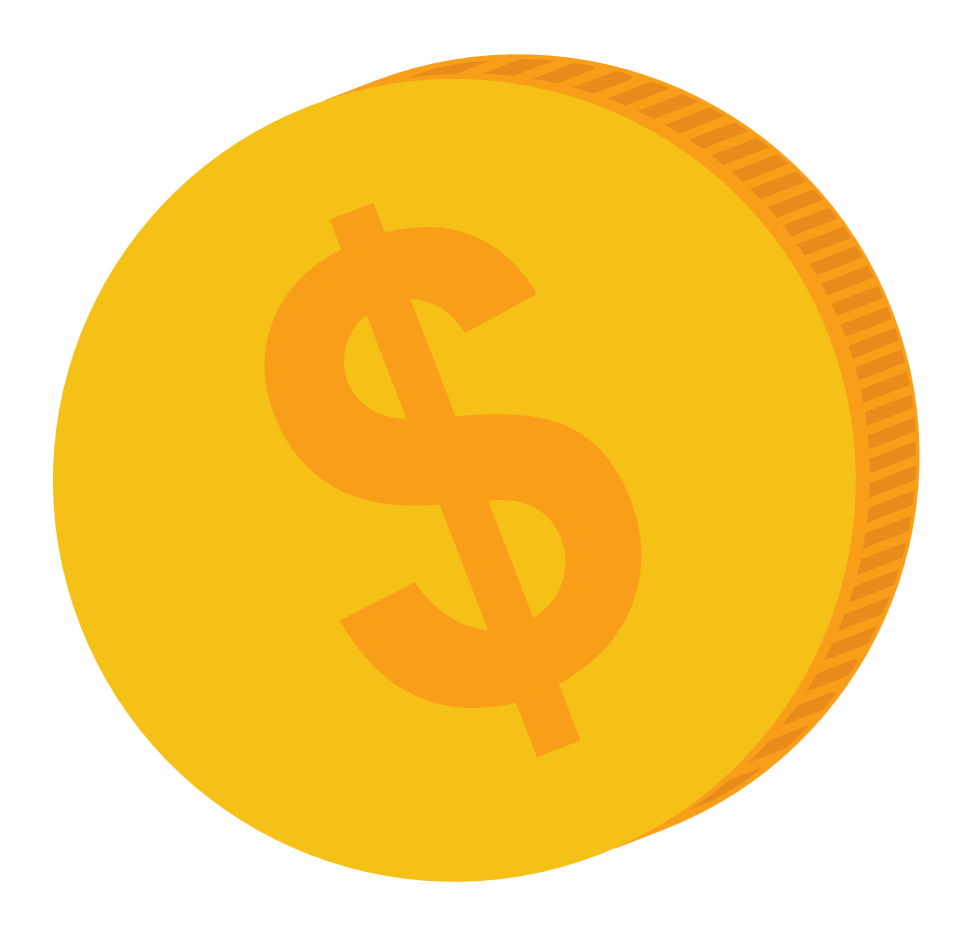 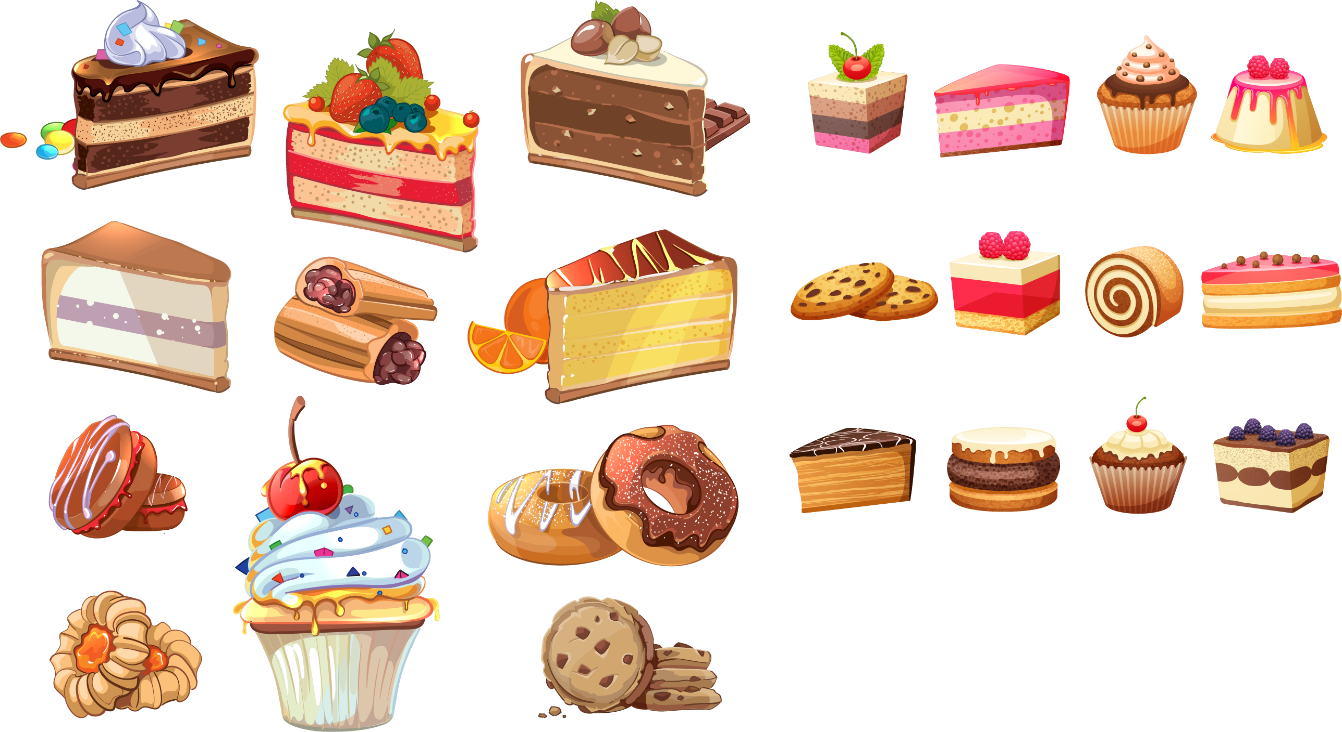 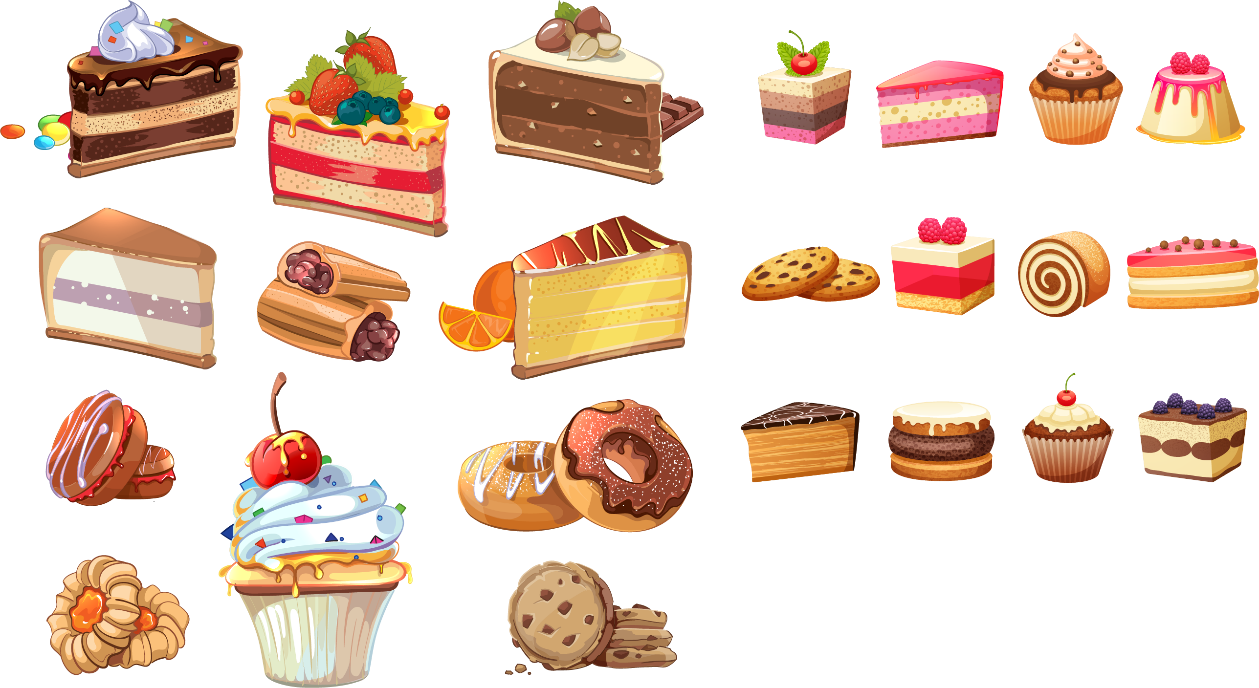 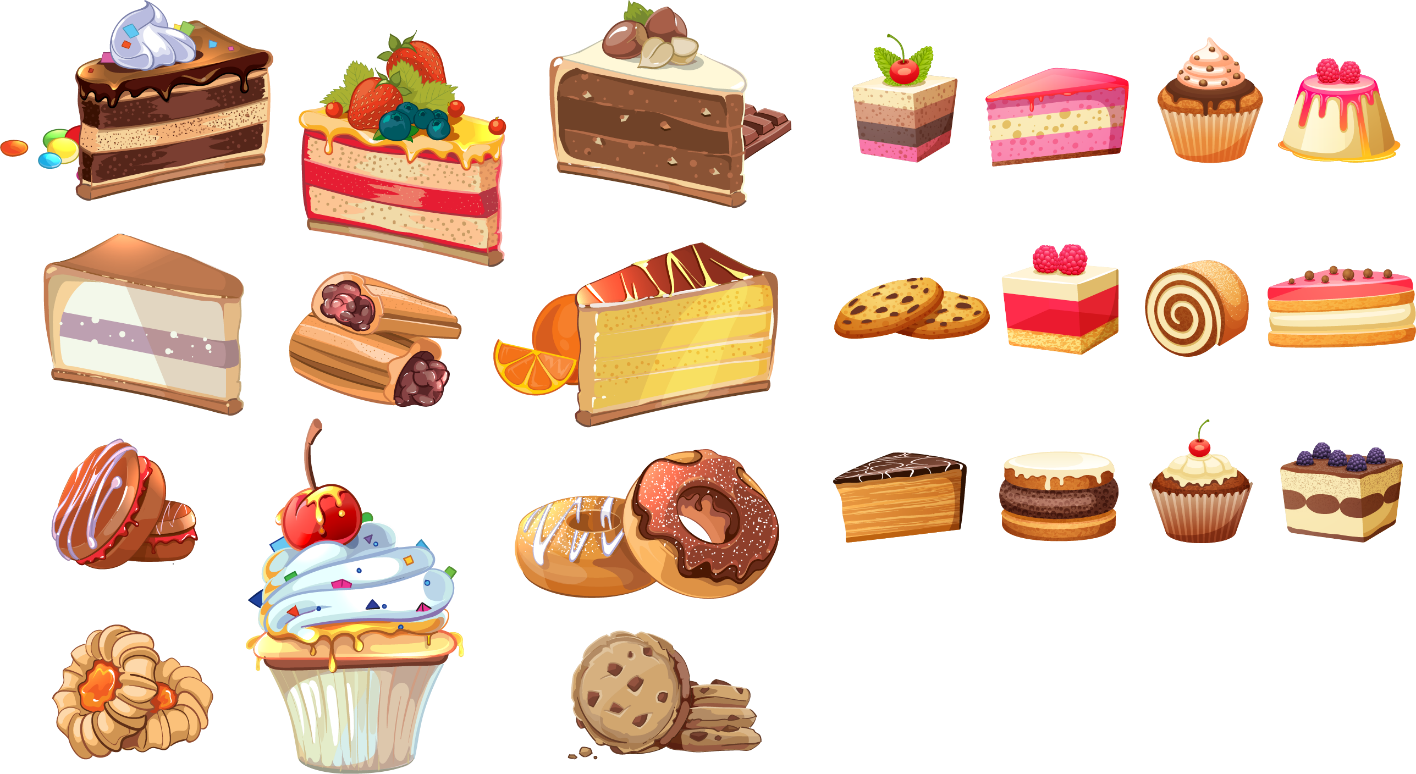 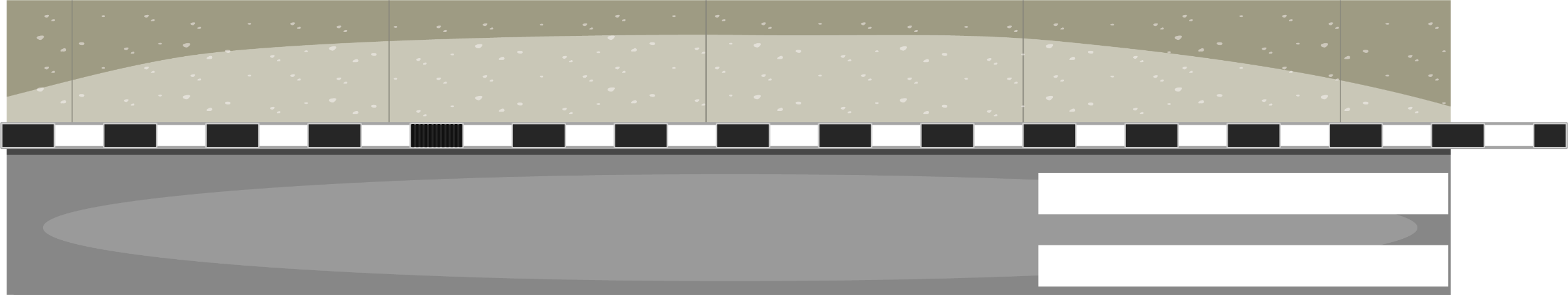 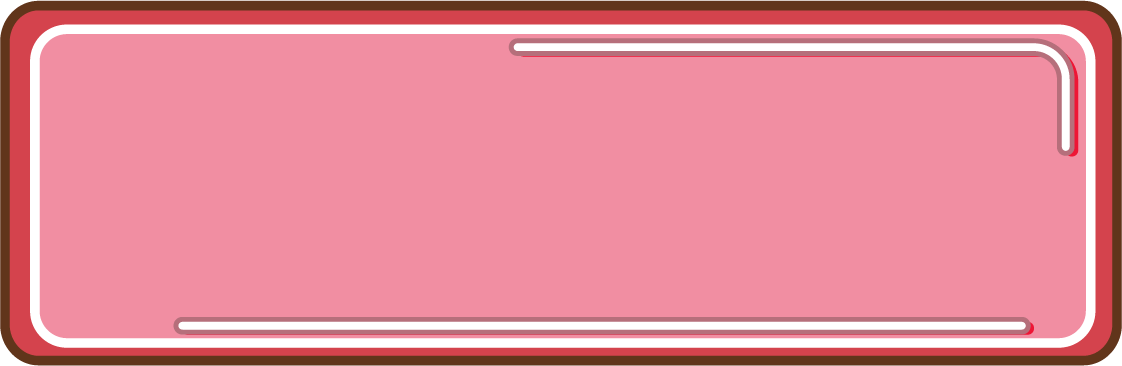 Viết các chữ số sau bằng chữ số La Mã
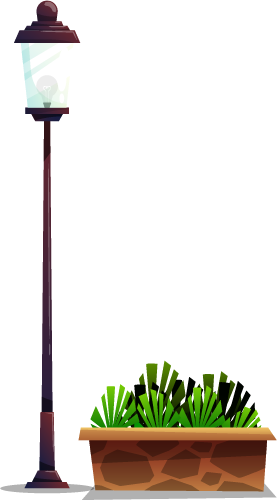 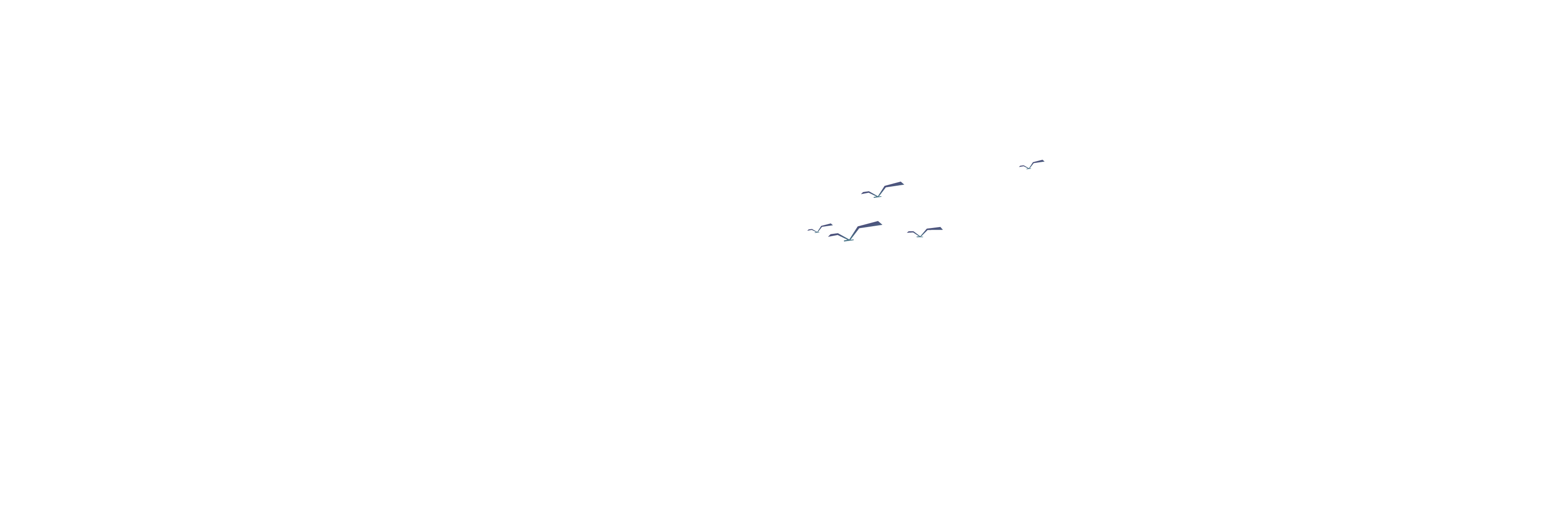 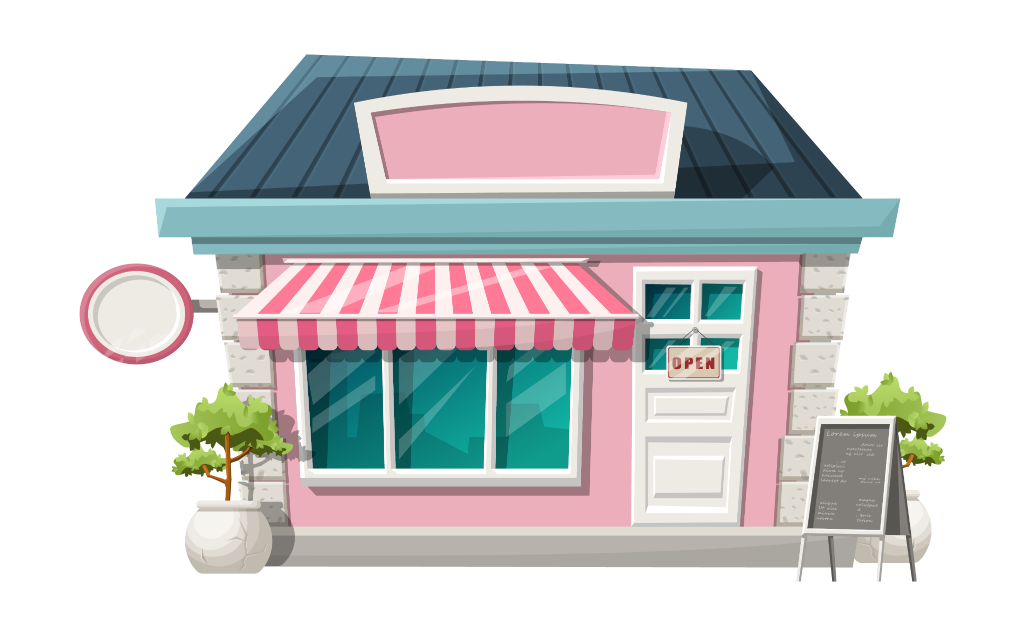 1
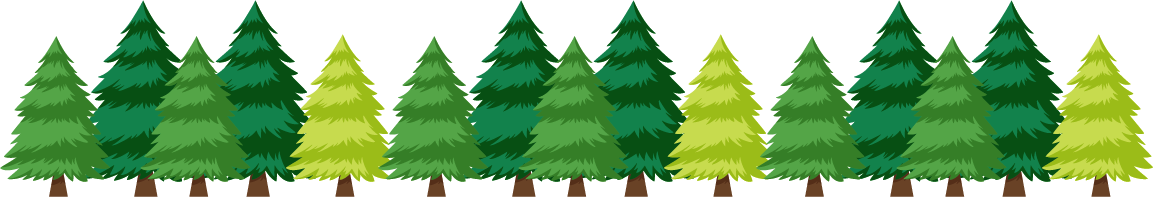 Tiệm bánh của Lan
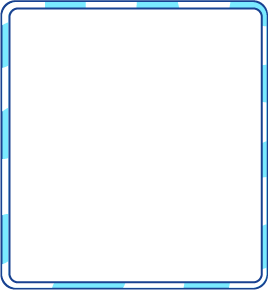 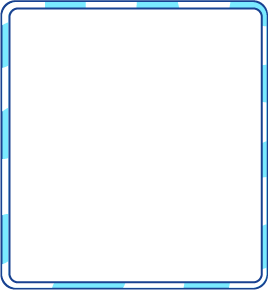 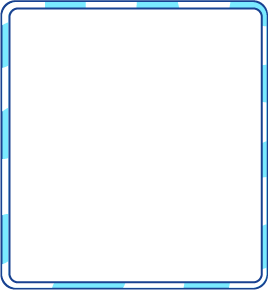 15
17
18
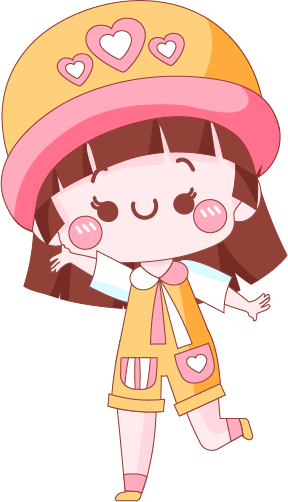 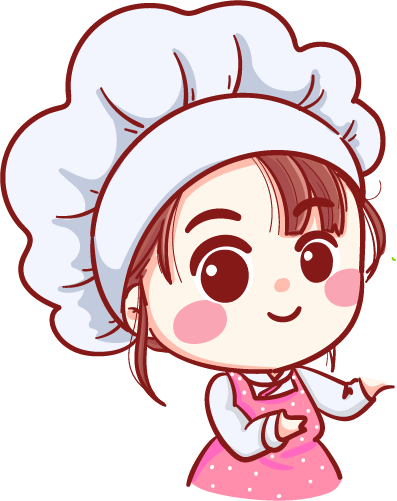 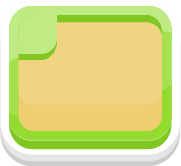 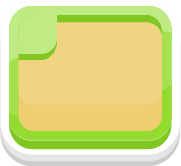 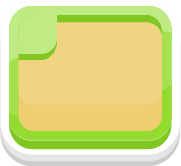 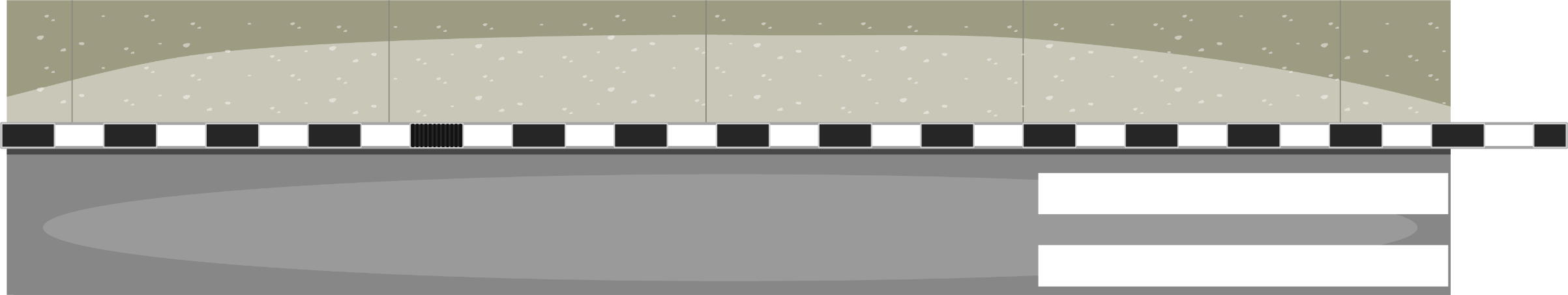 XVII
XV
XVIII
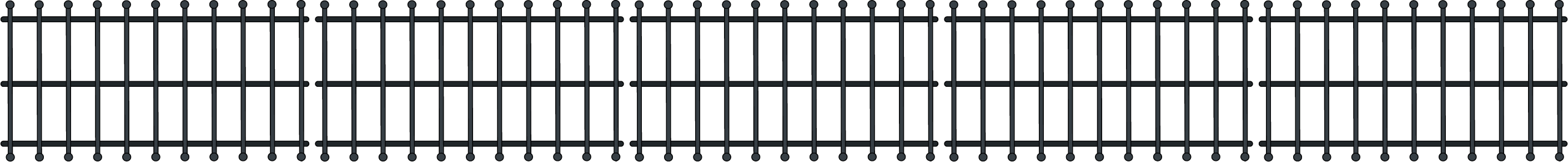 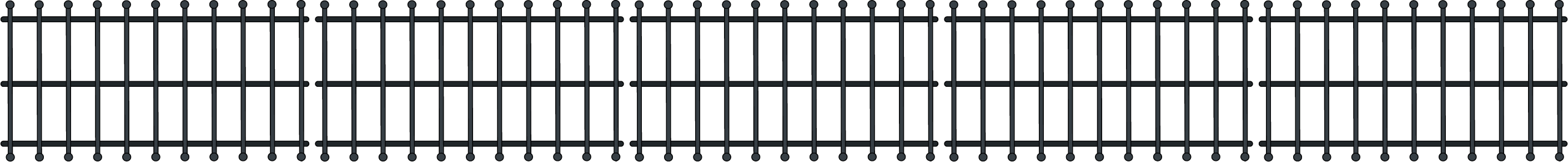 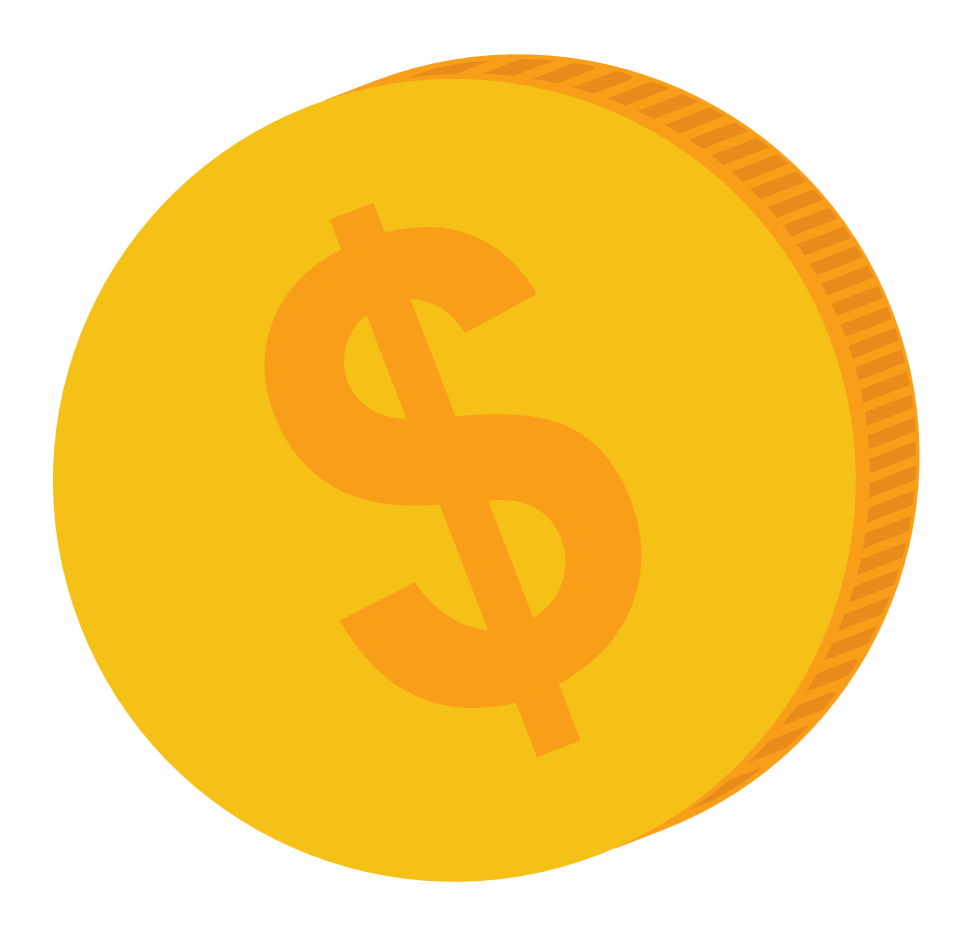 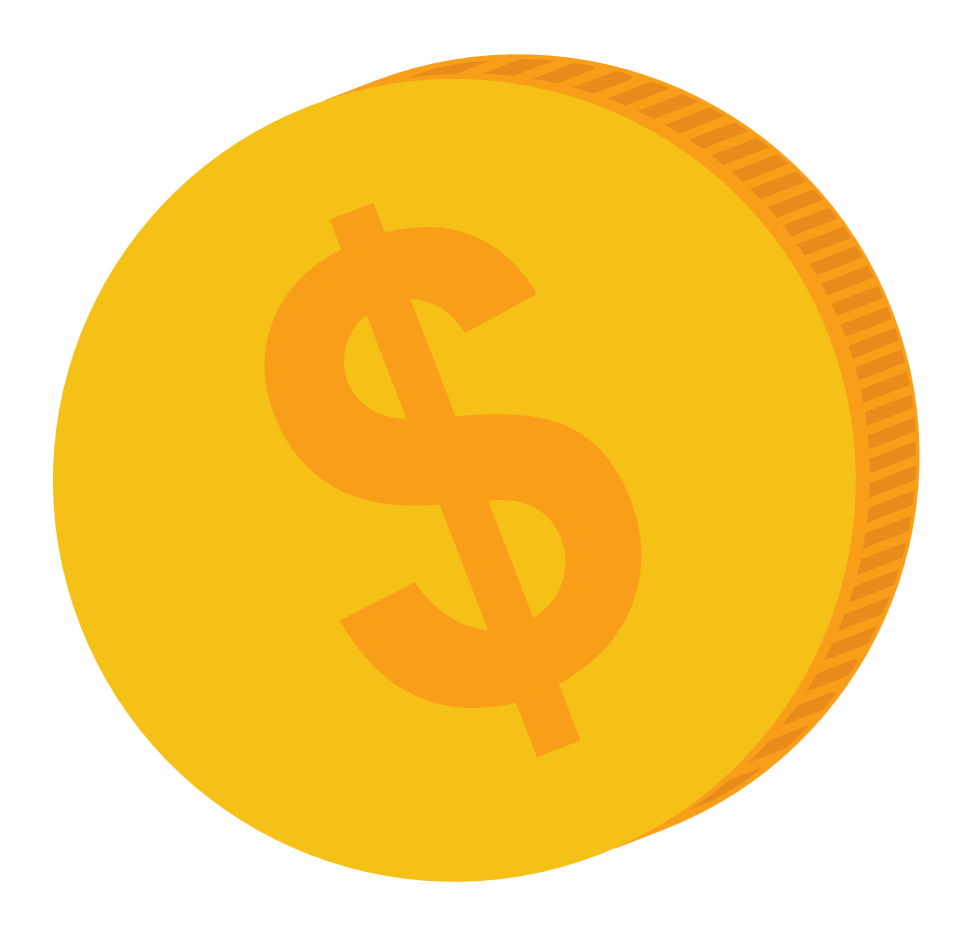 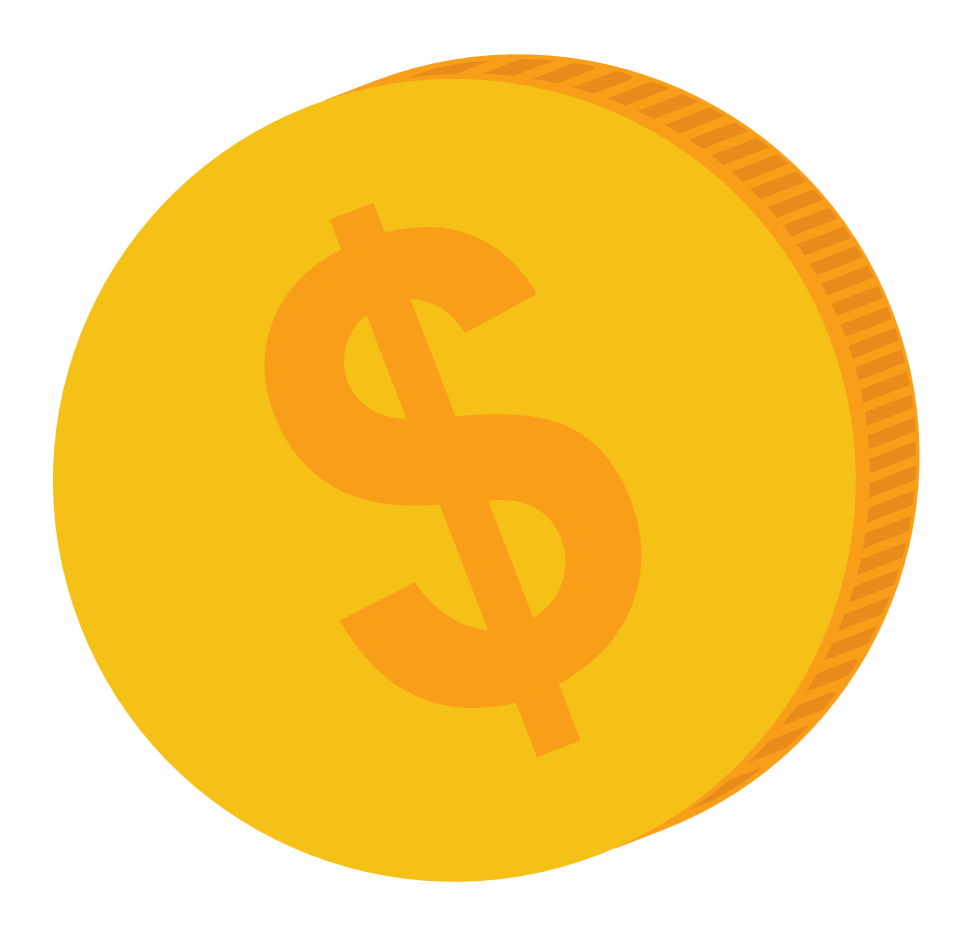 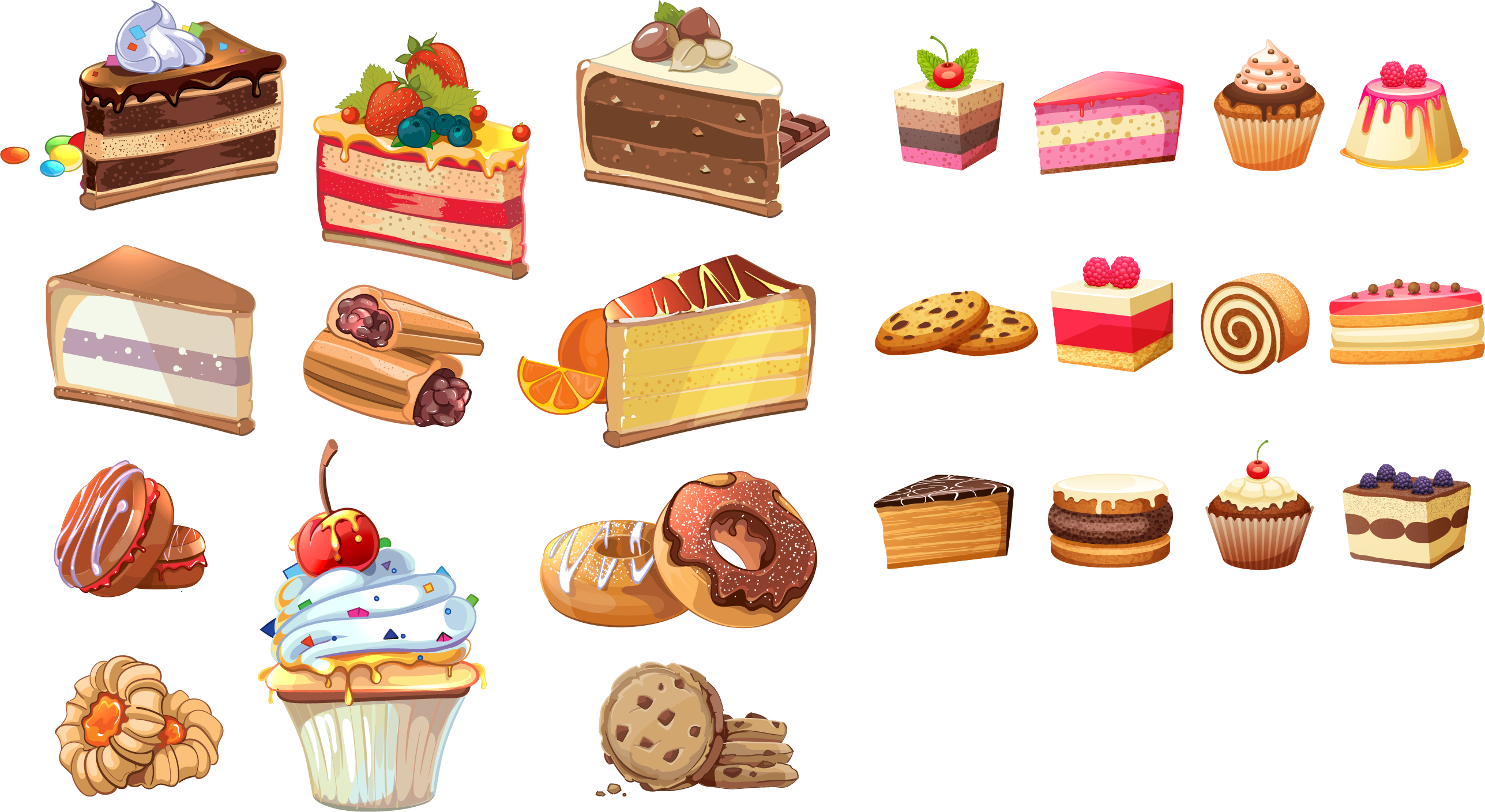 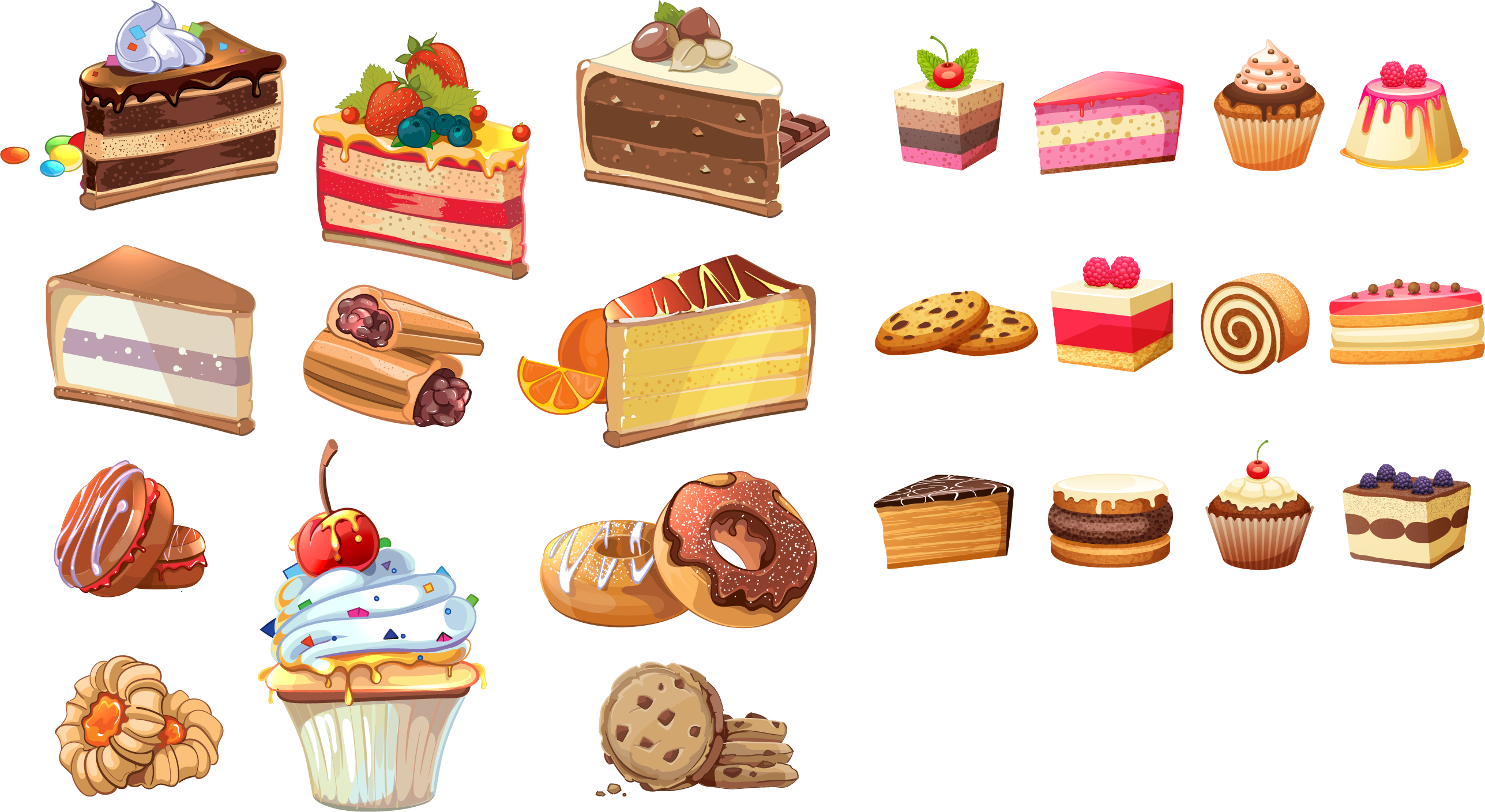 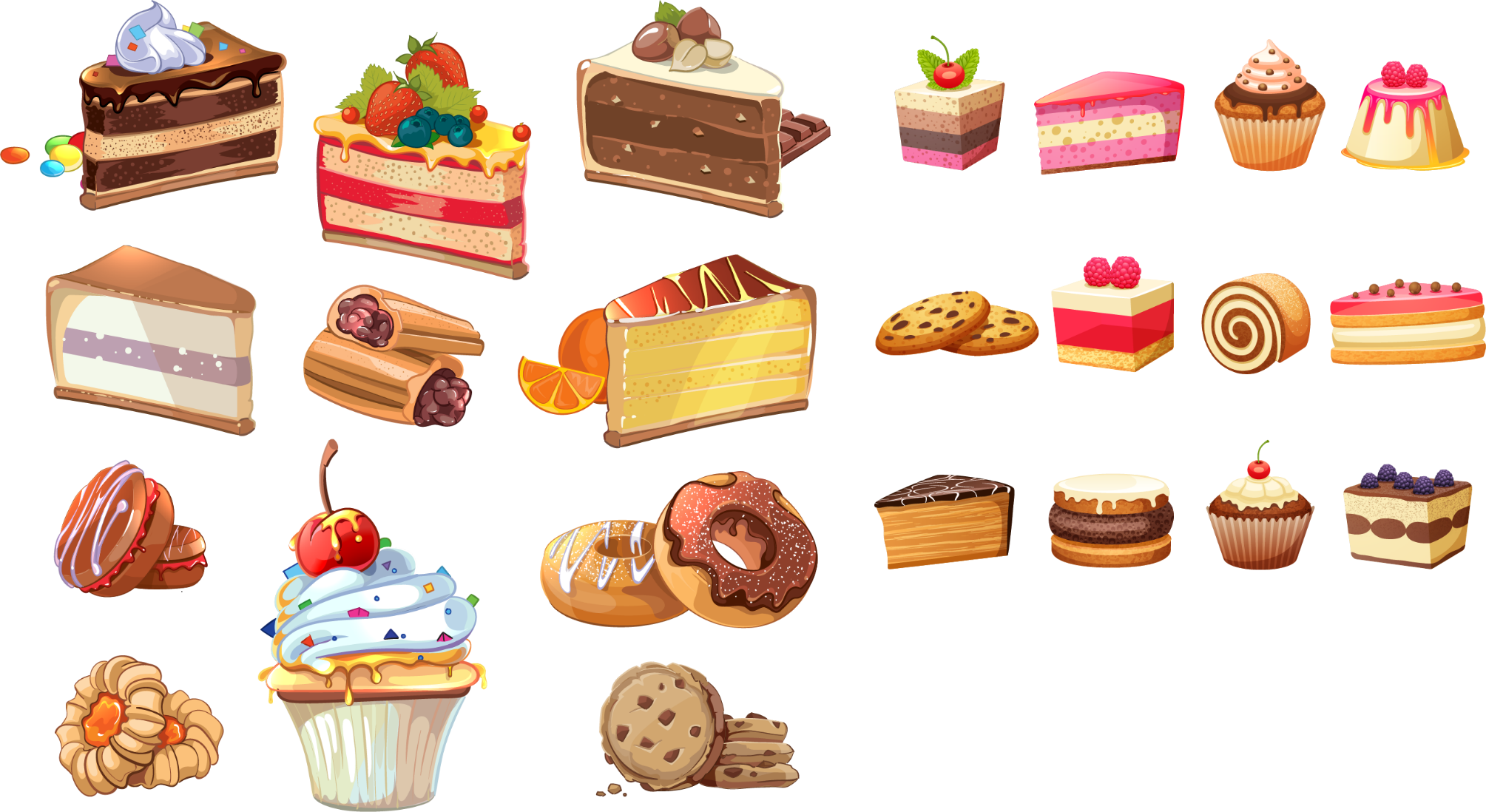 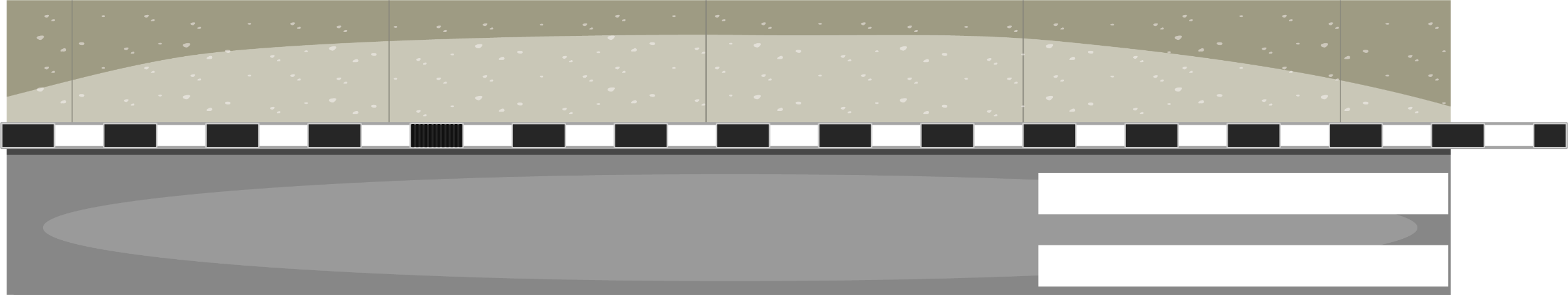 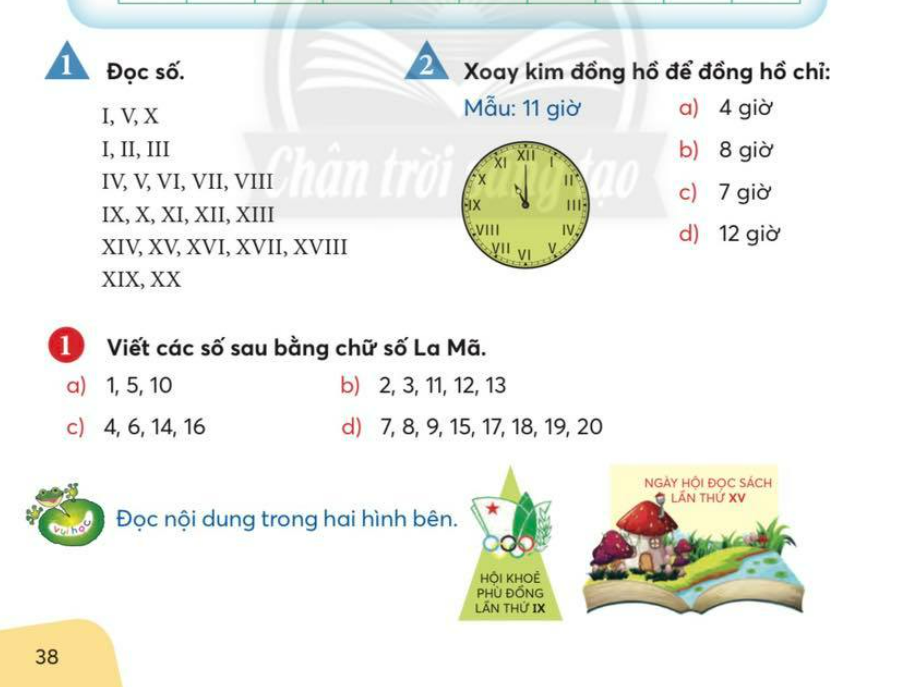 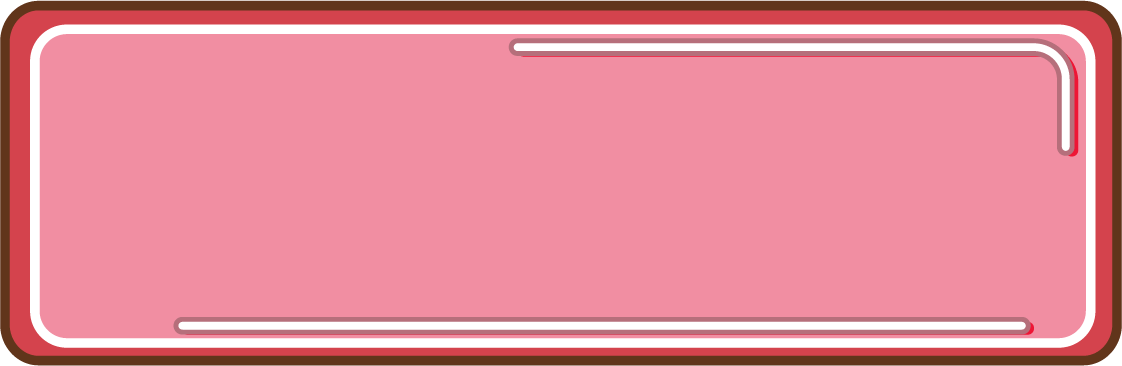 Viết các chữ số sau bằng chữ số La Mã
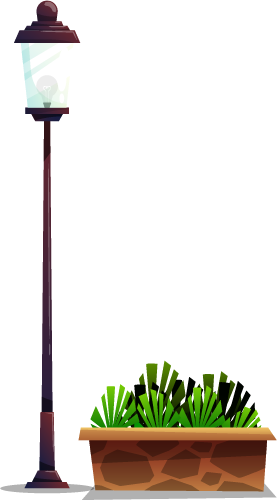 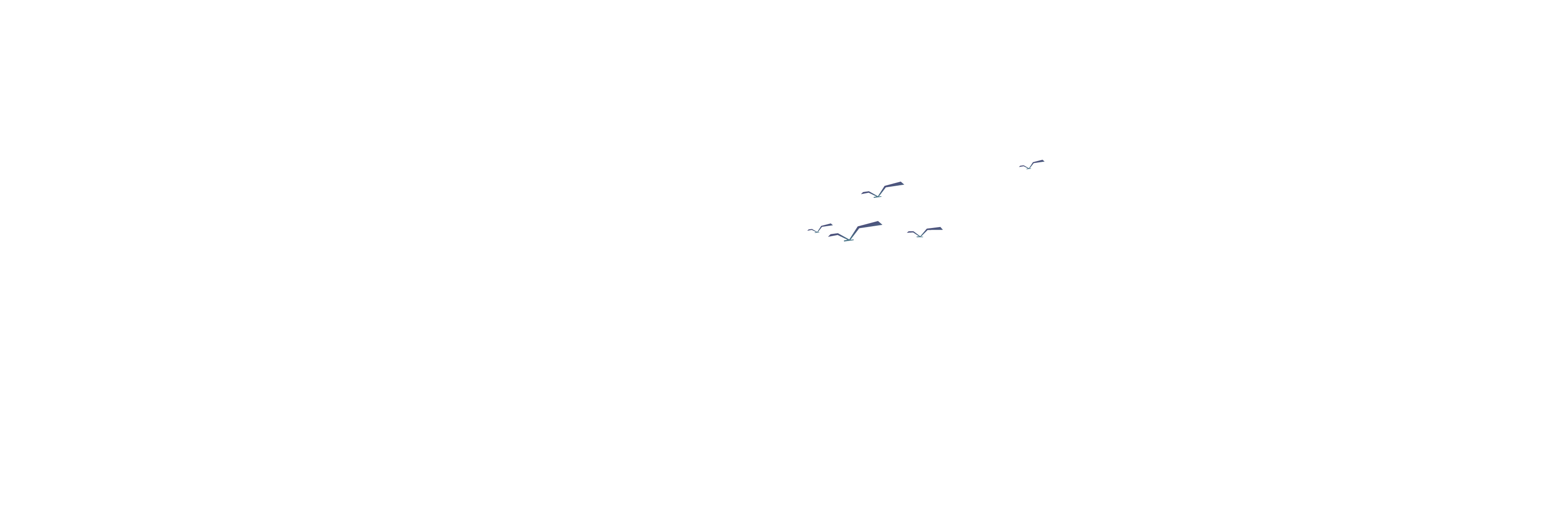 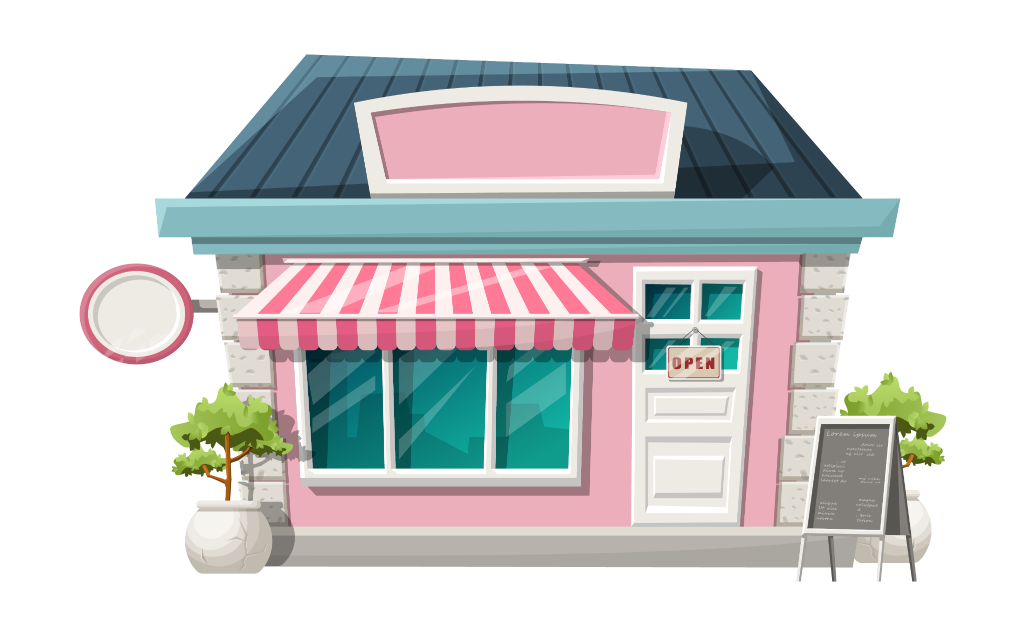 1
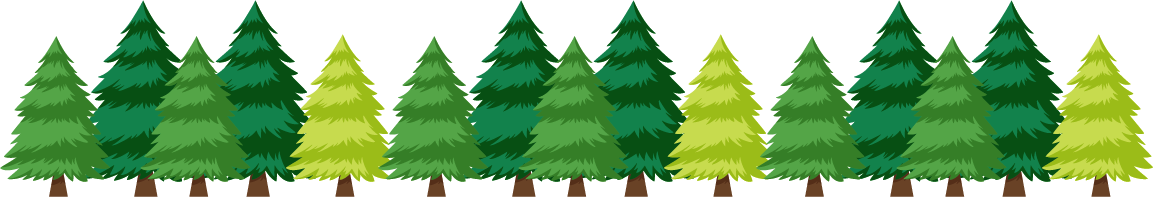 d)
Tiệm bánh của Lan
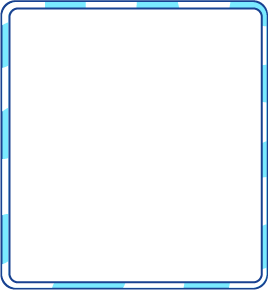 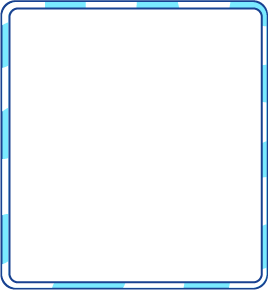 19
20
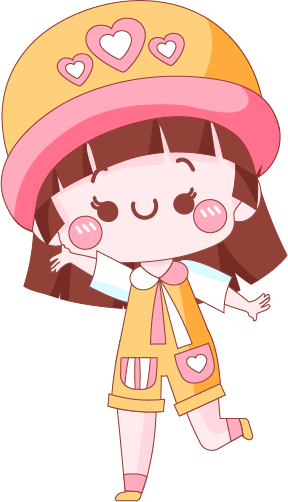 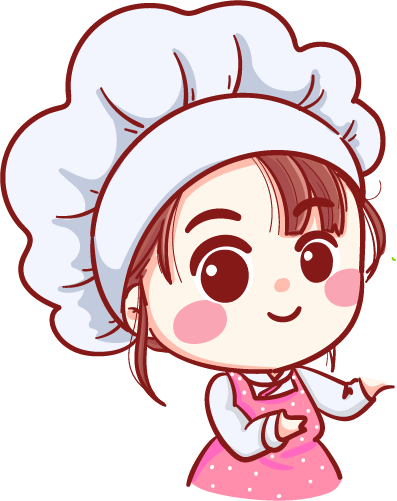 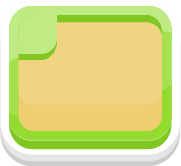 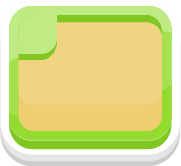 XIX
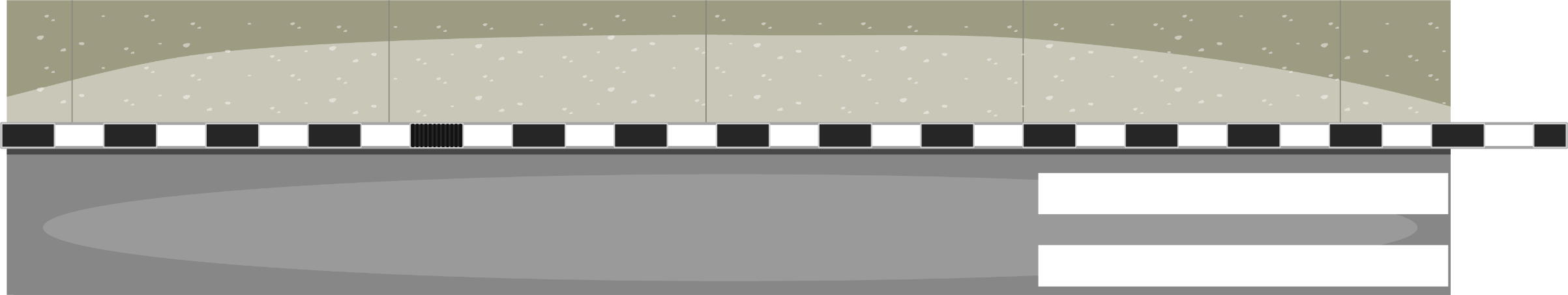 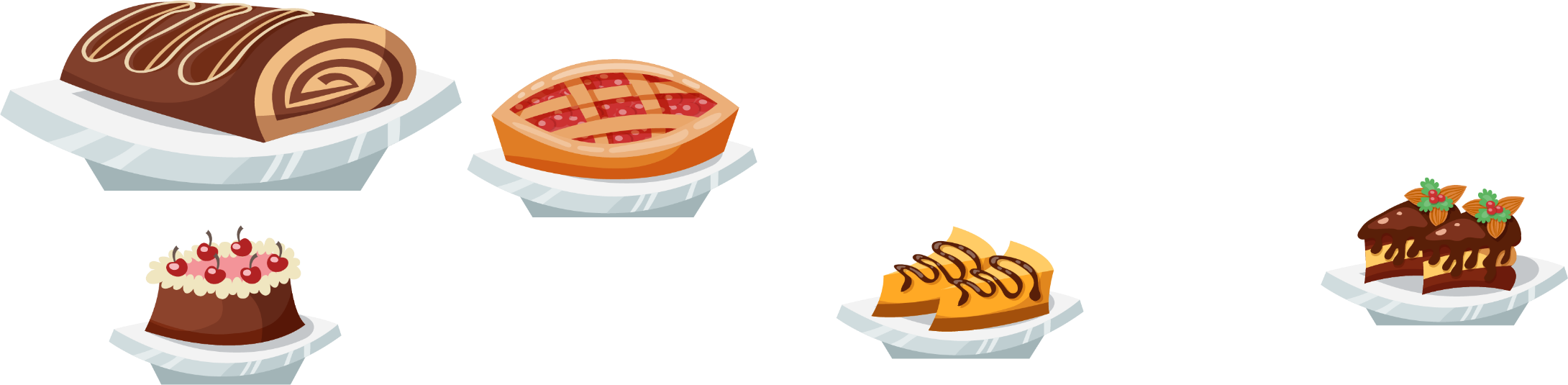 XX
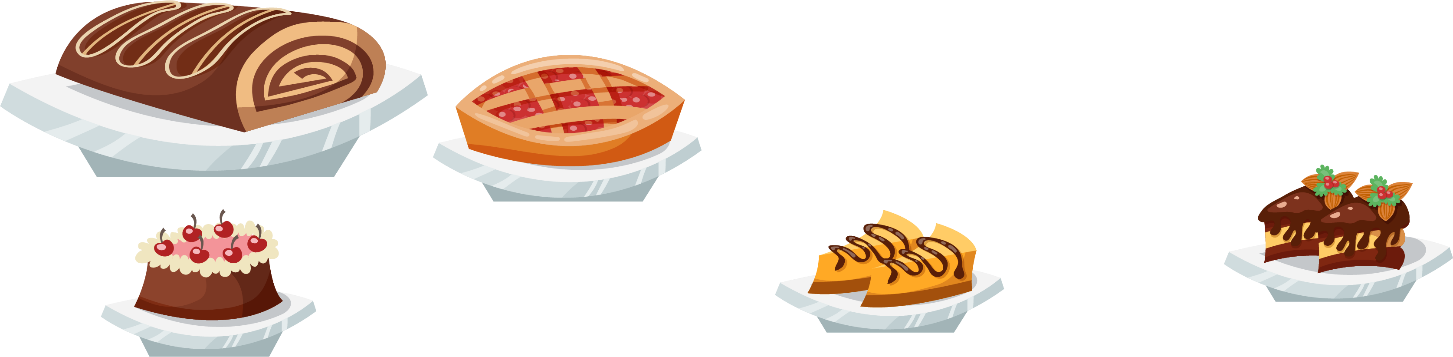 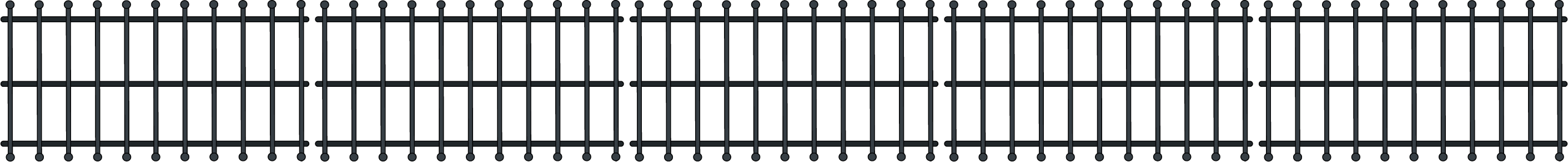 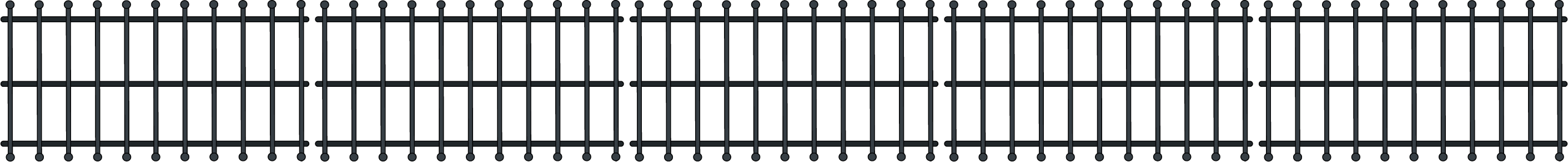 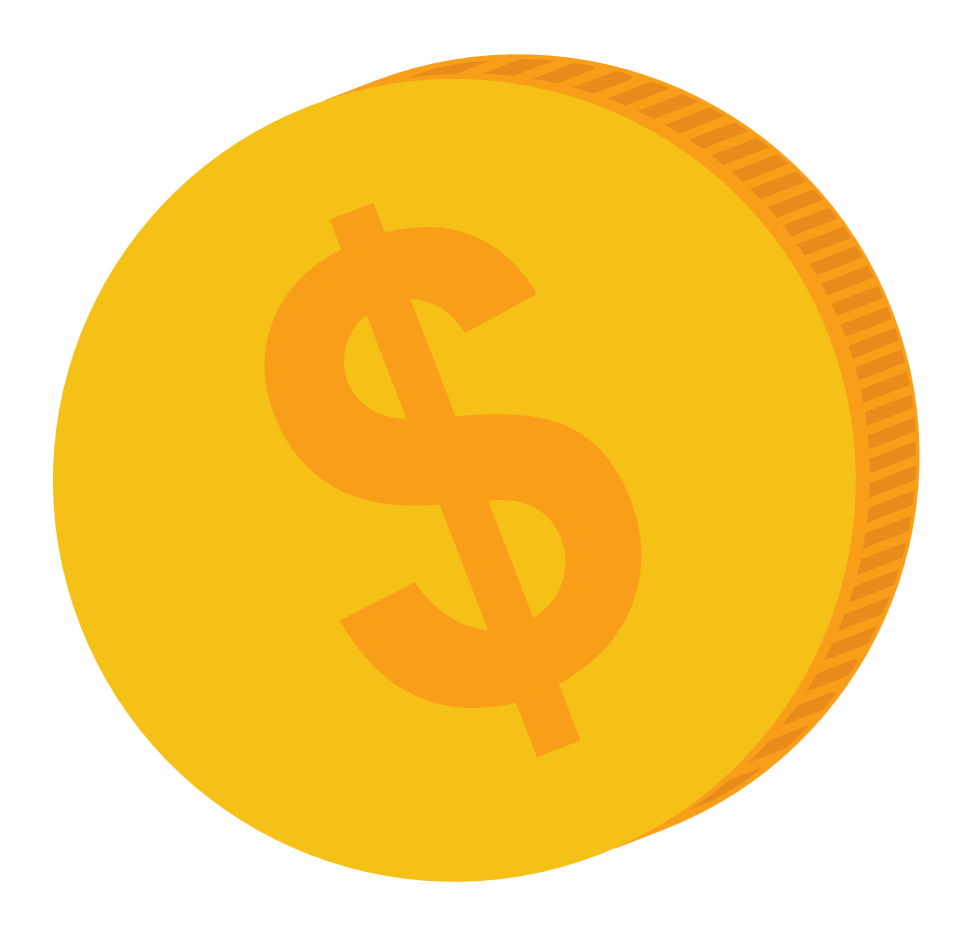 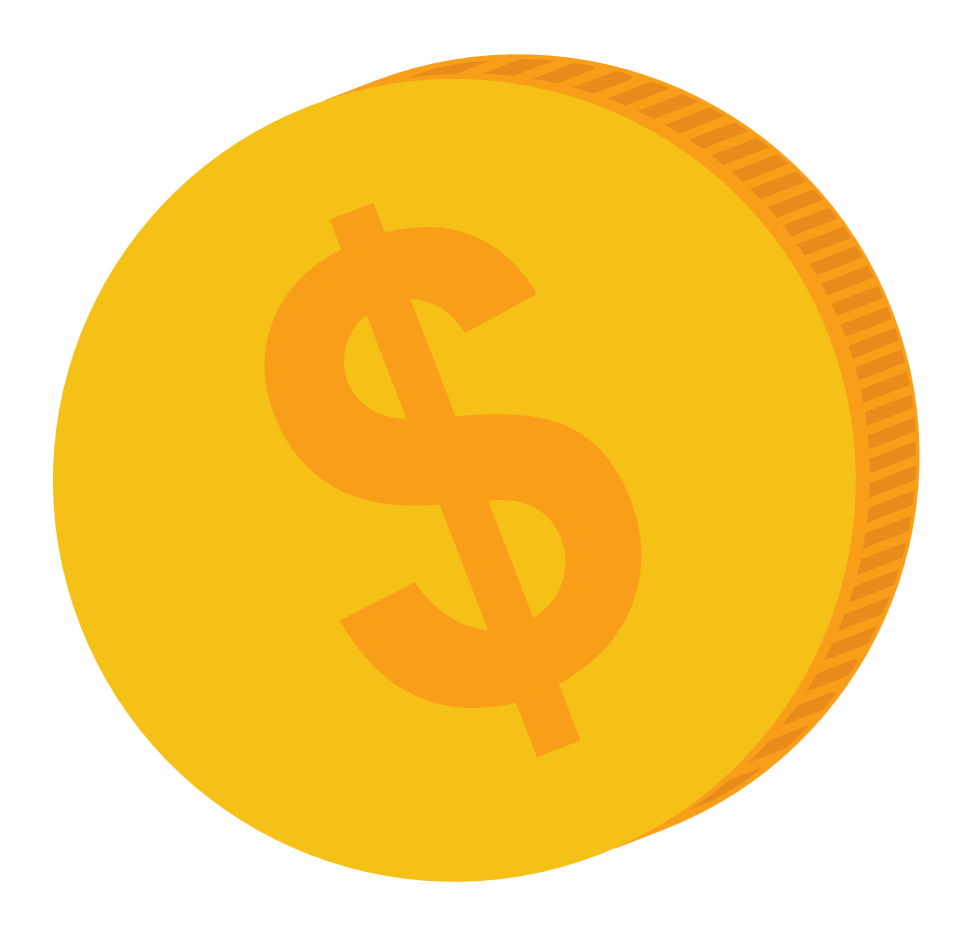 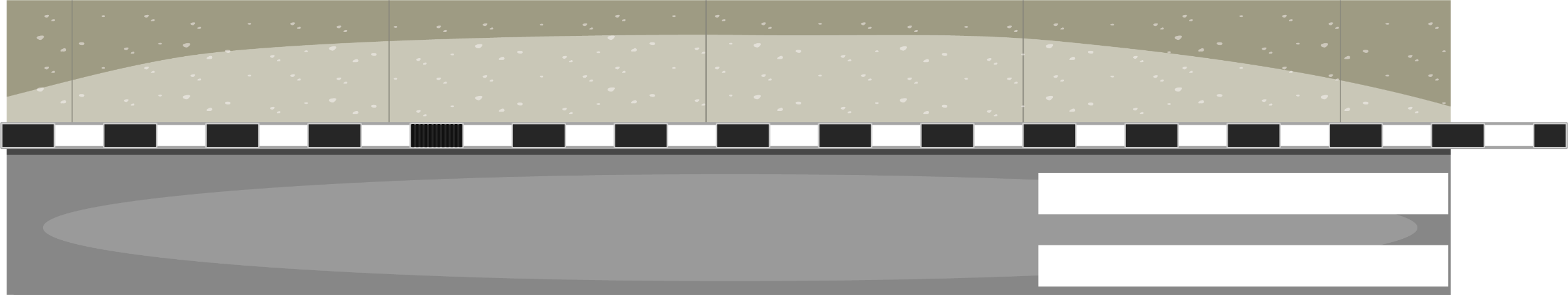 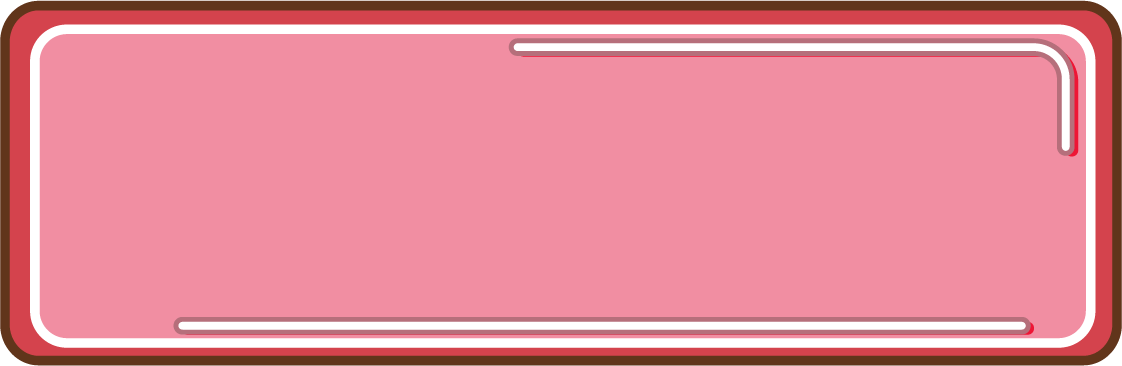 Viết các chữ số sau bằng chữ số La Mã
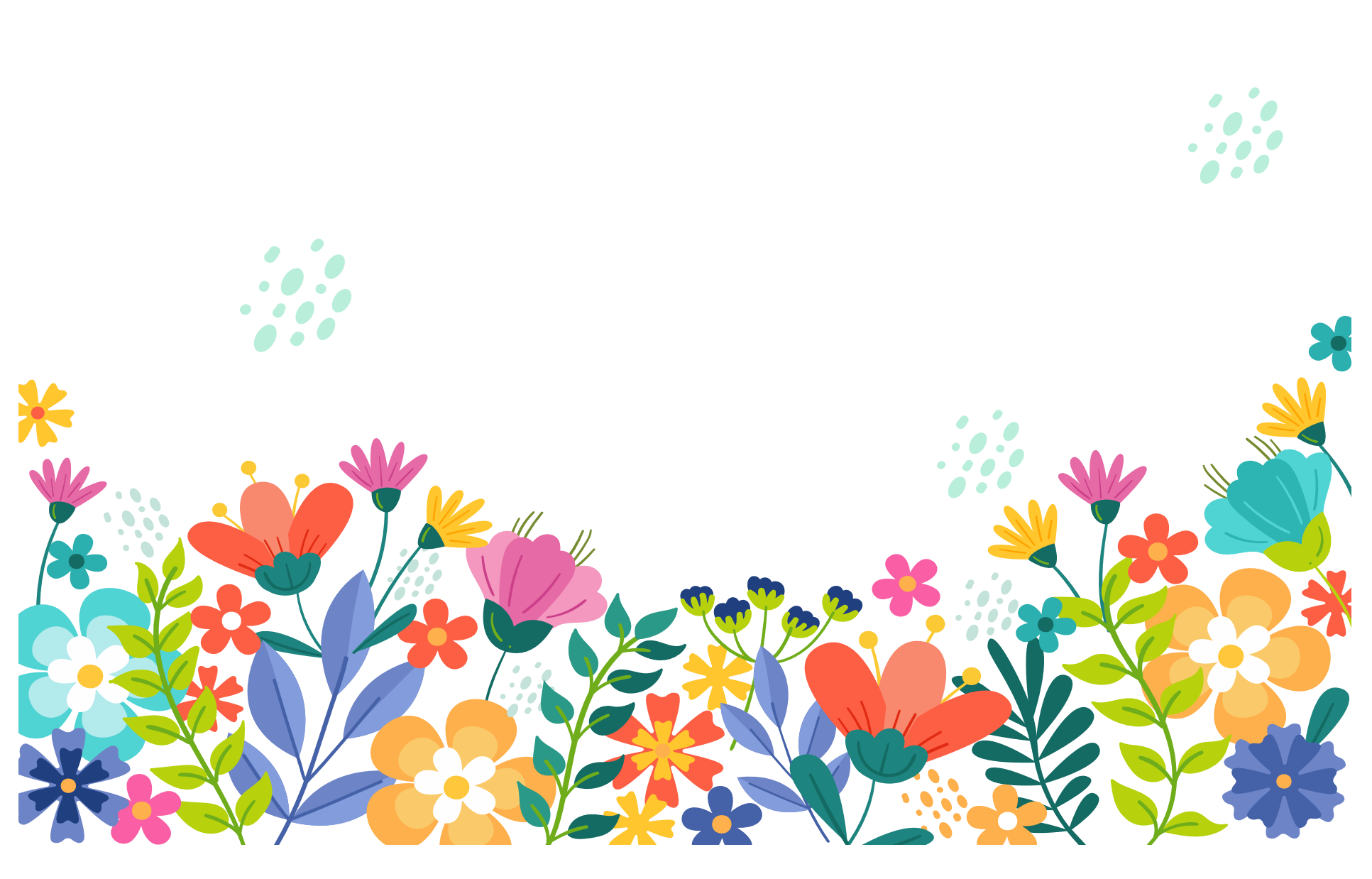 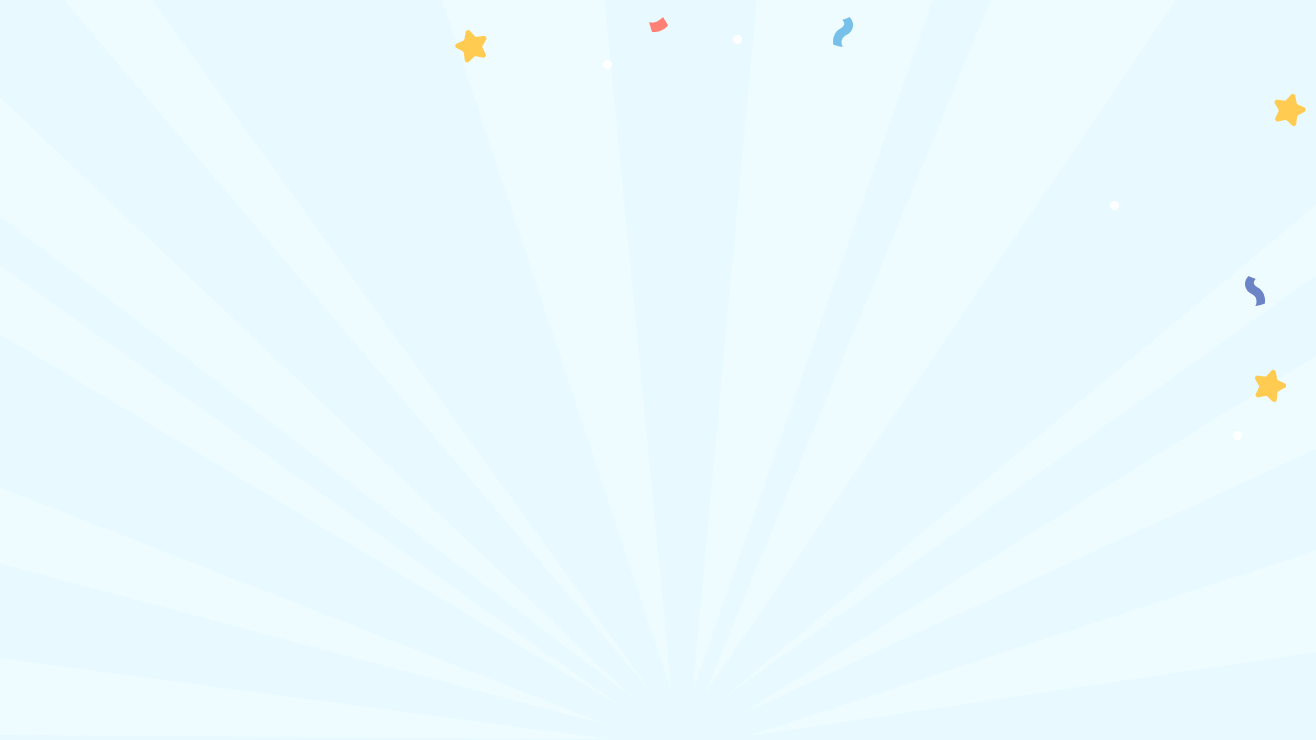 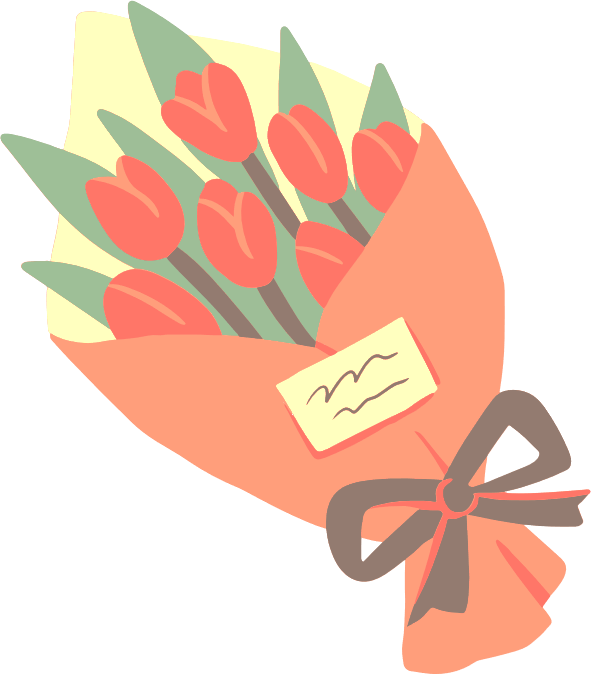 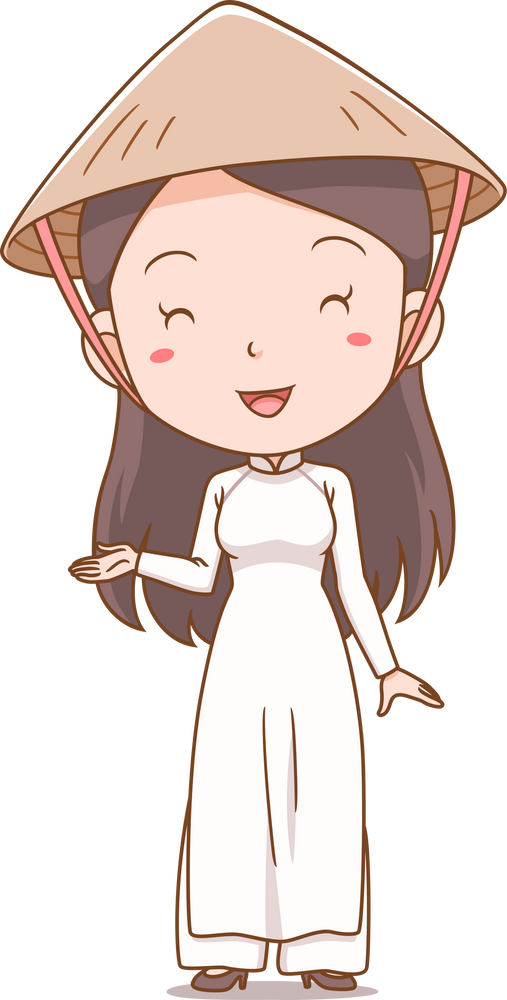 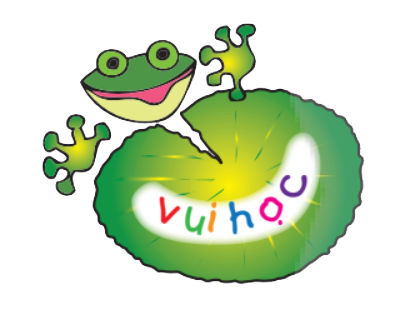 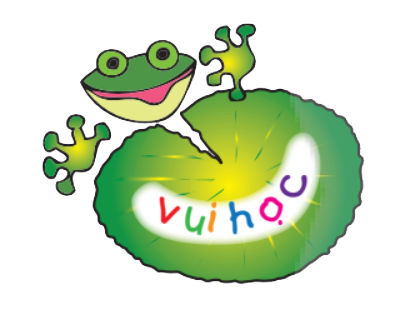 Đọc nội dung trong hai hình bên
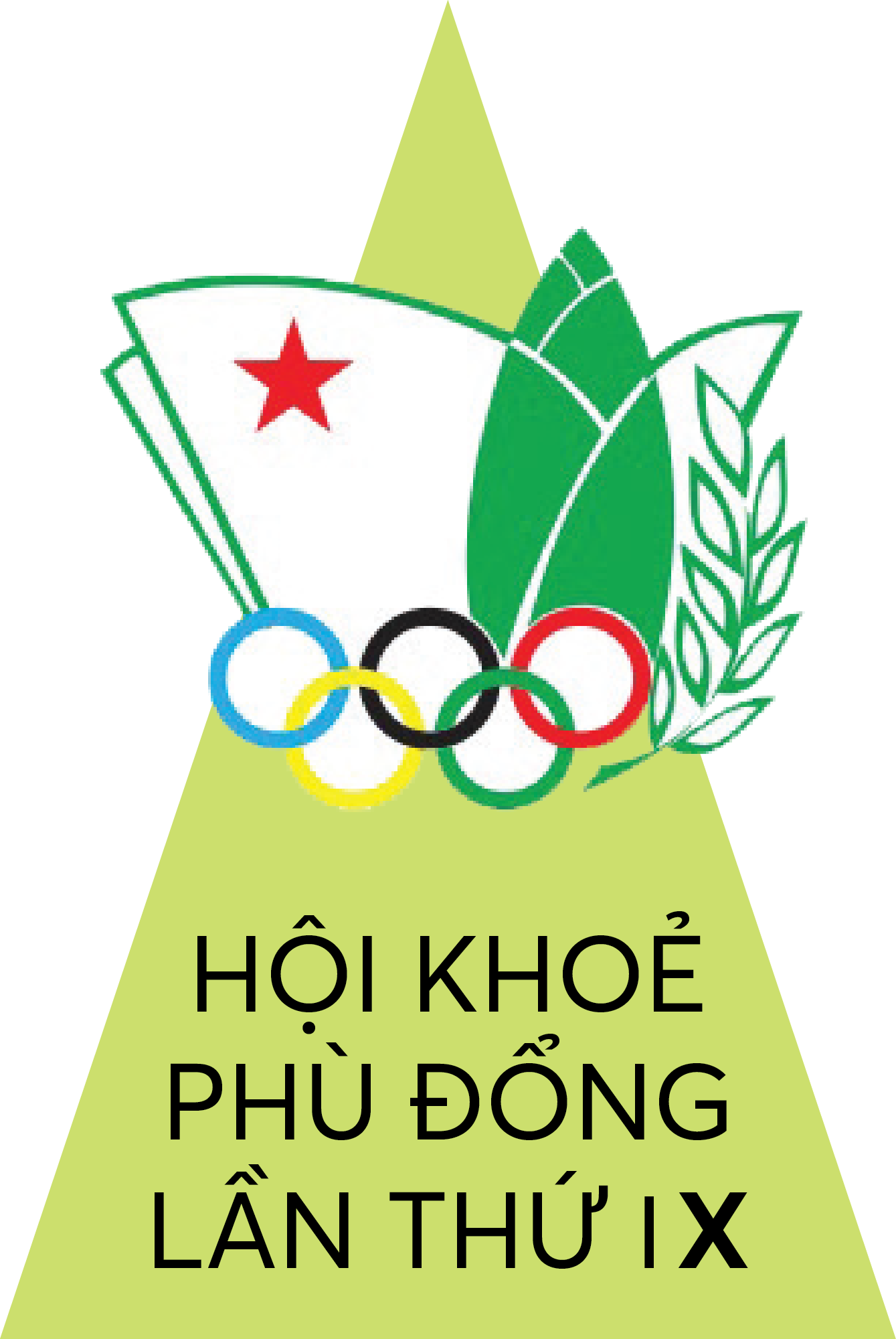 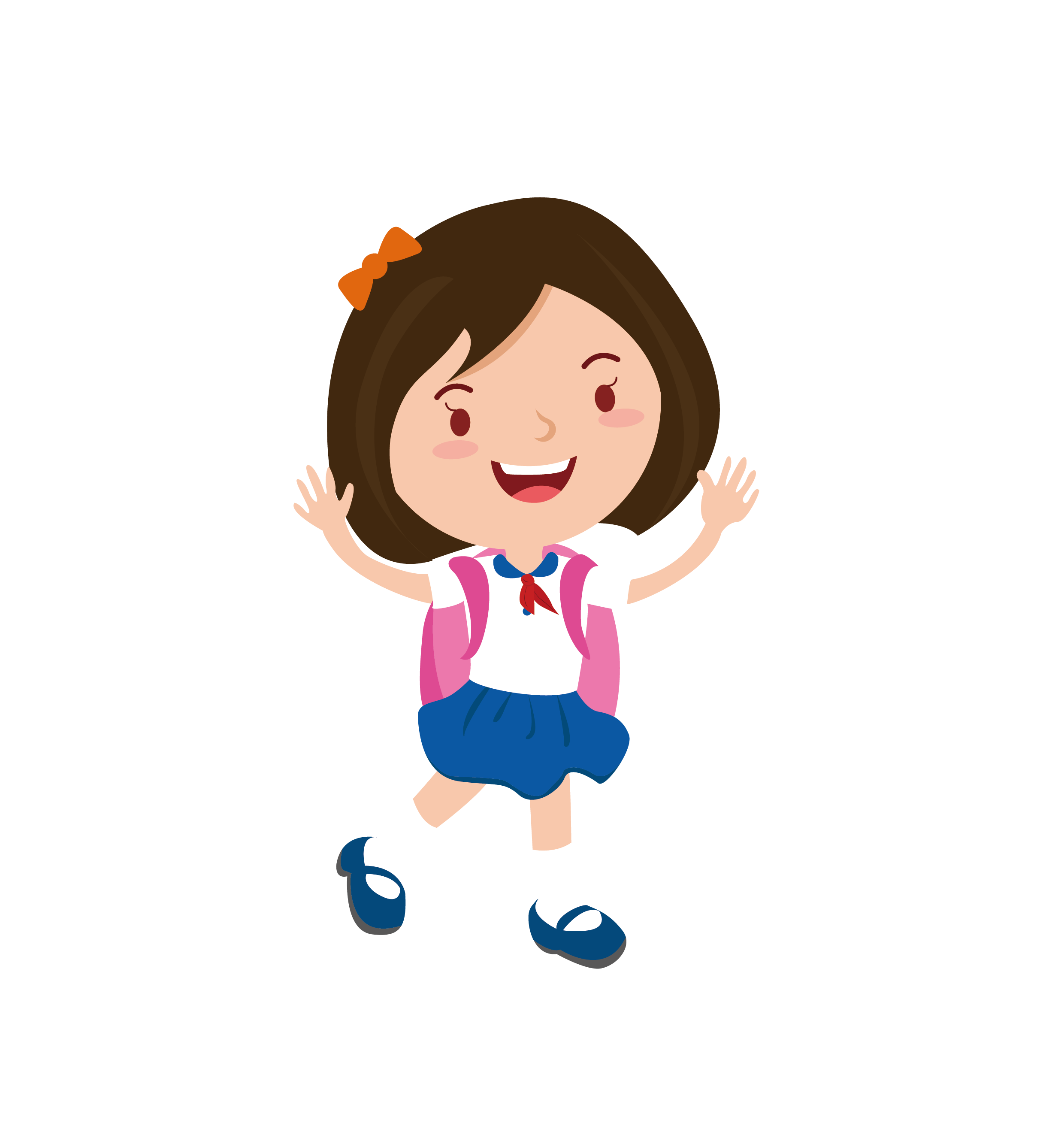 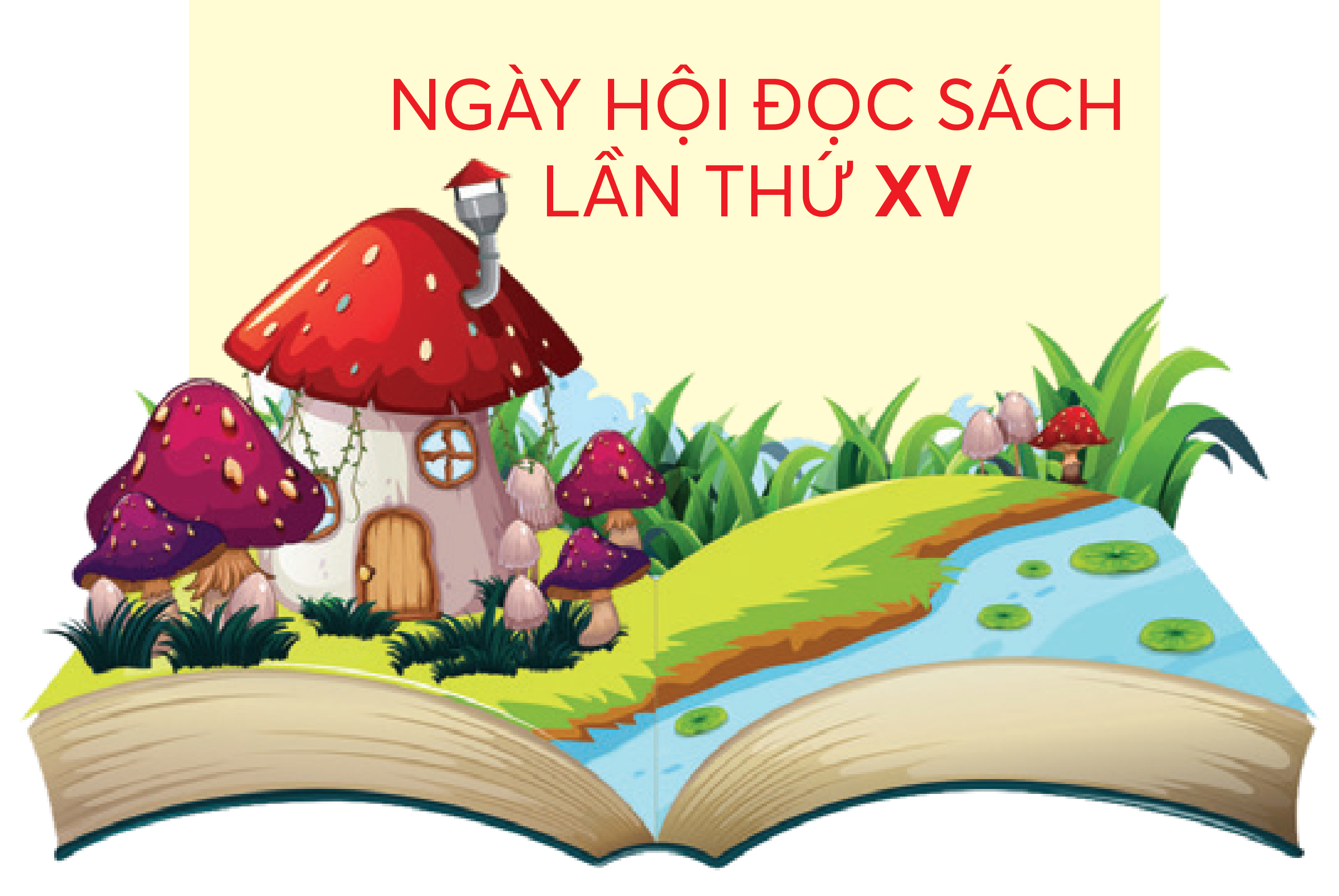 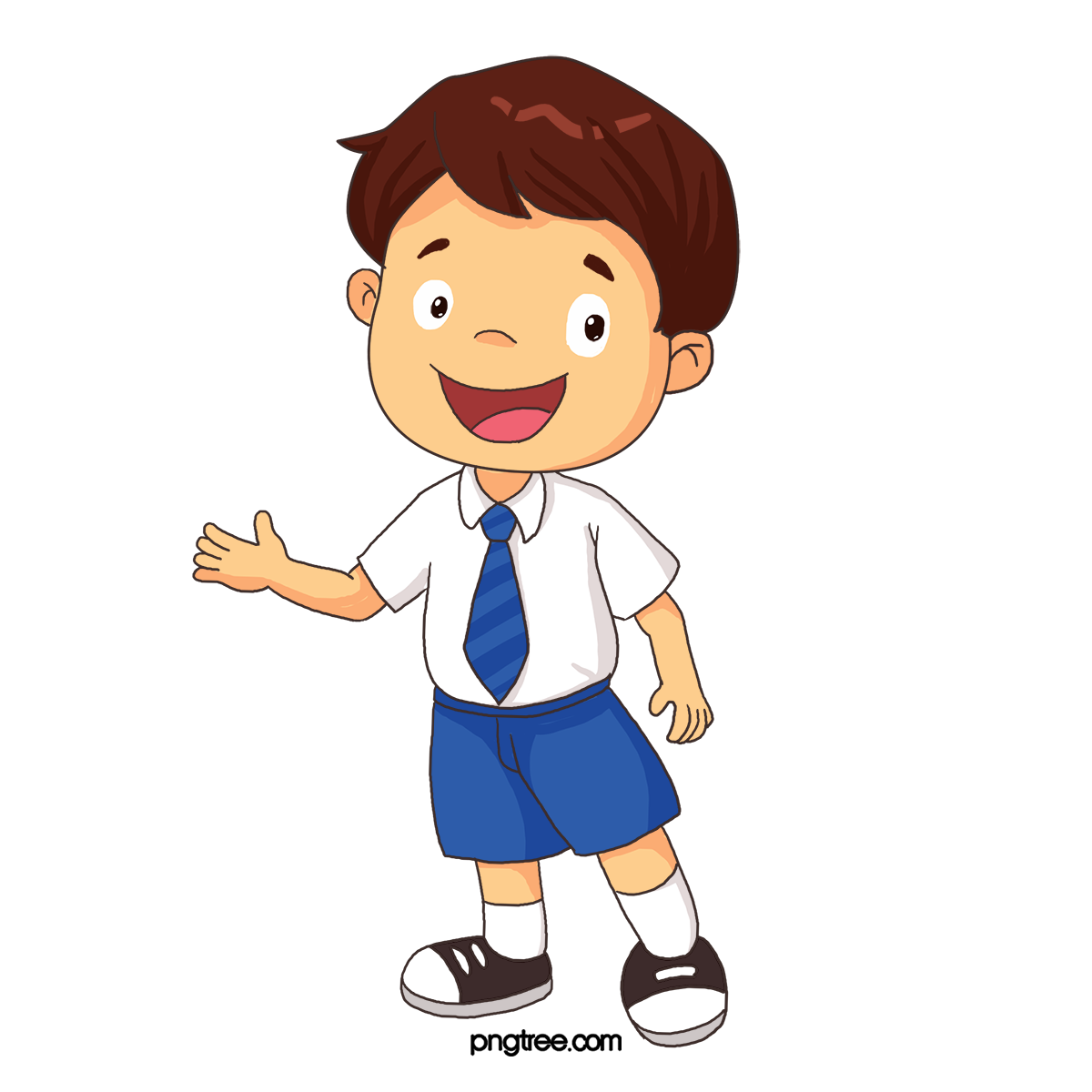 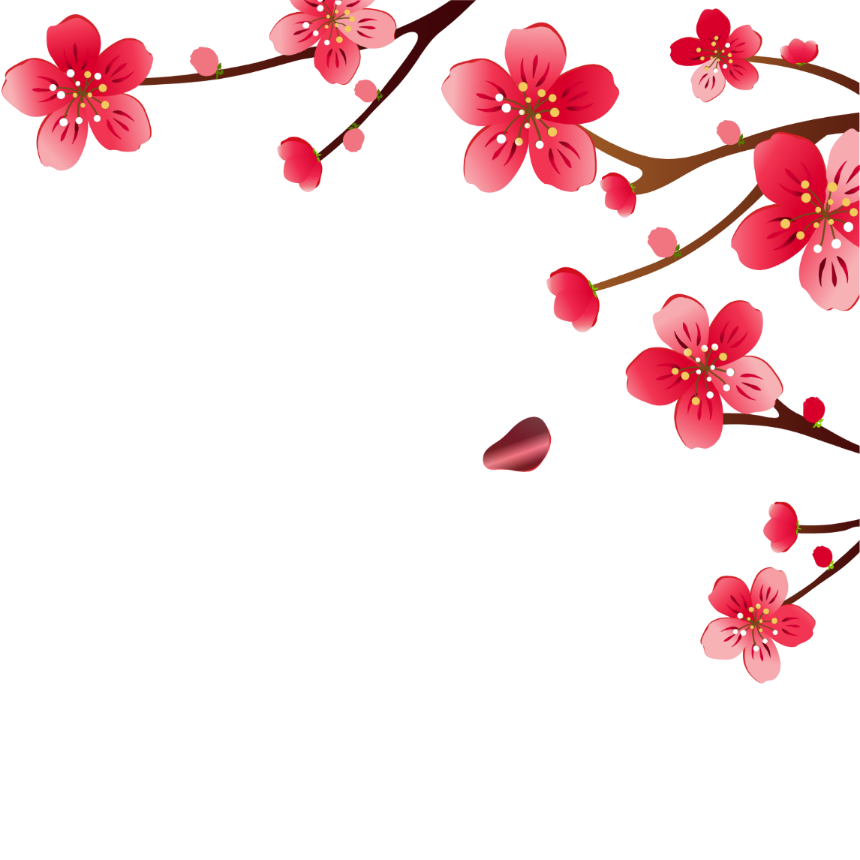 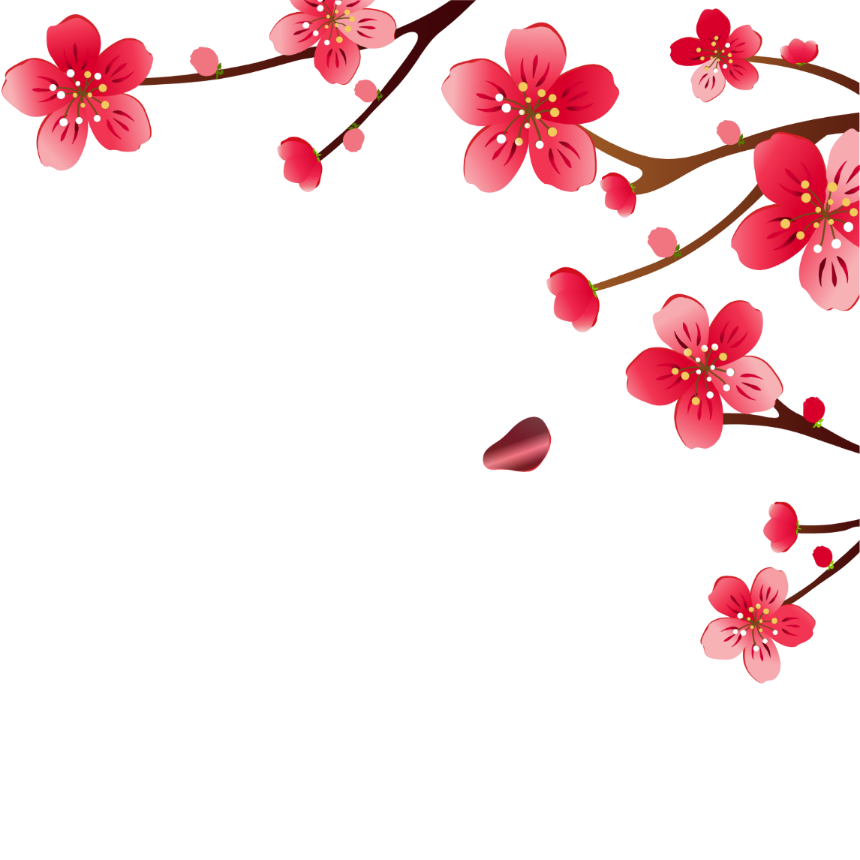 EM THẤY TIẾT HỌC THẾ NÀO
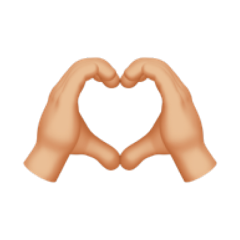 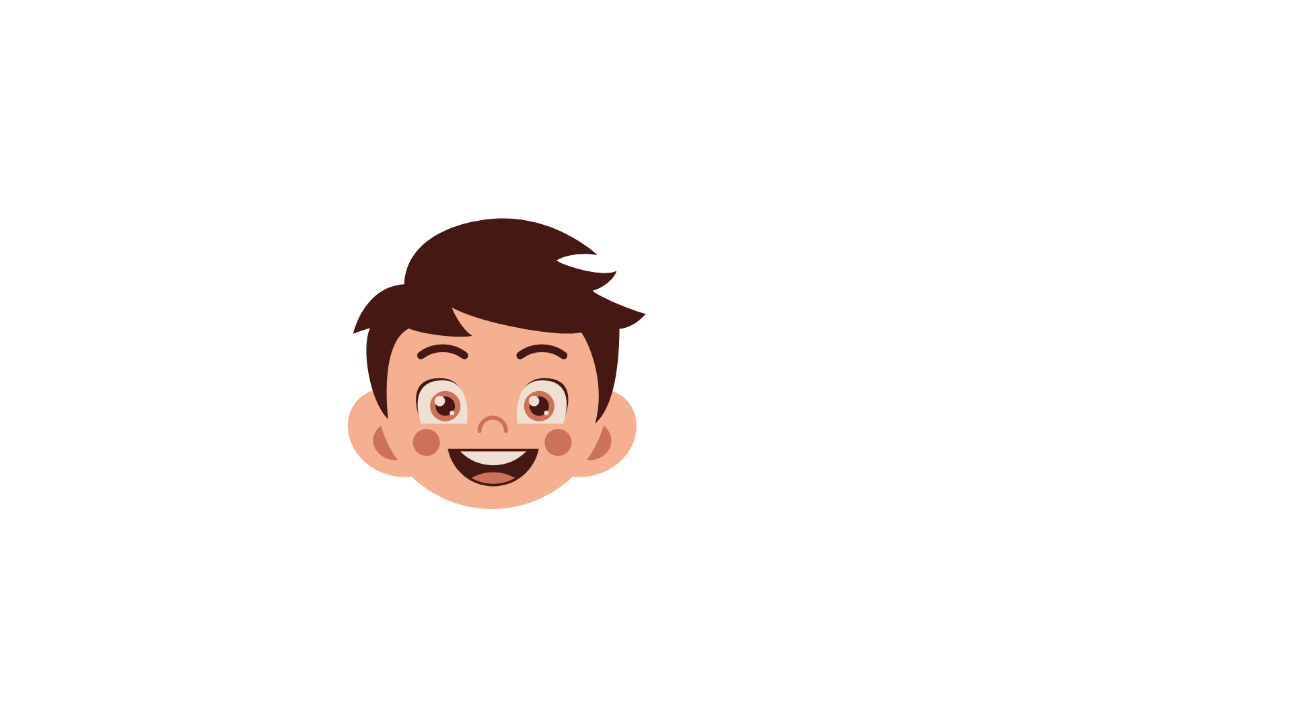 Yêu thích
Thích
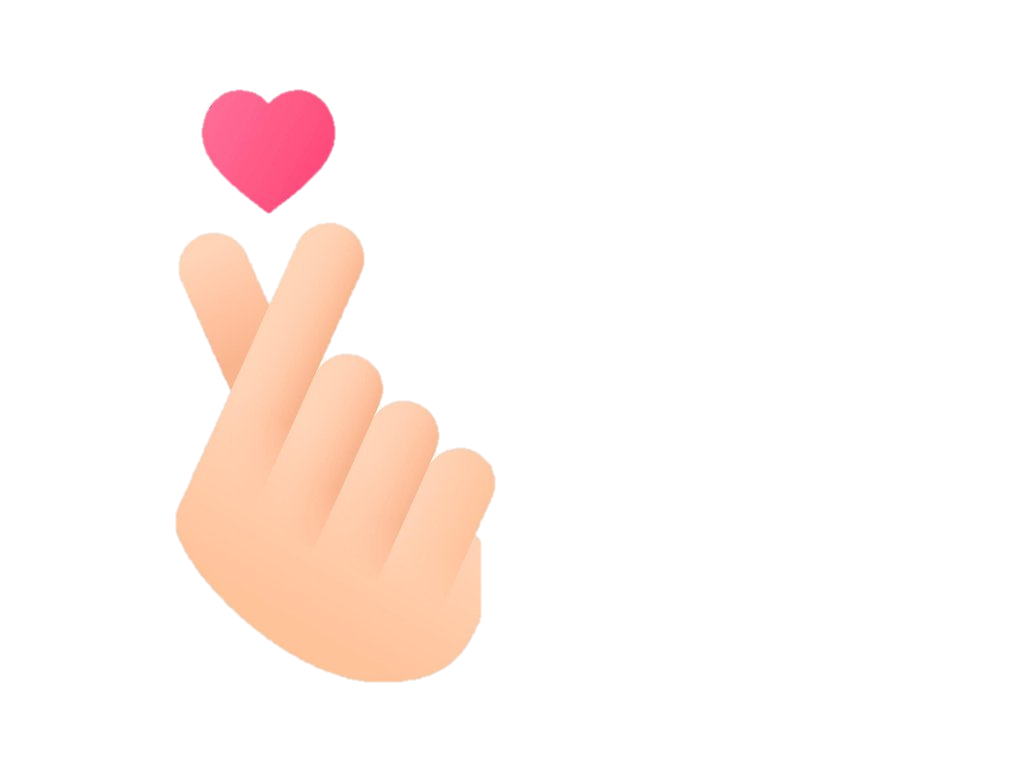 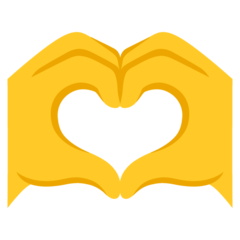 Rất thích
Rất thích
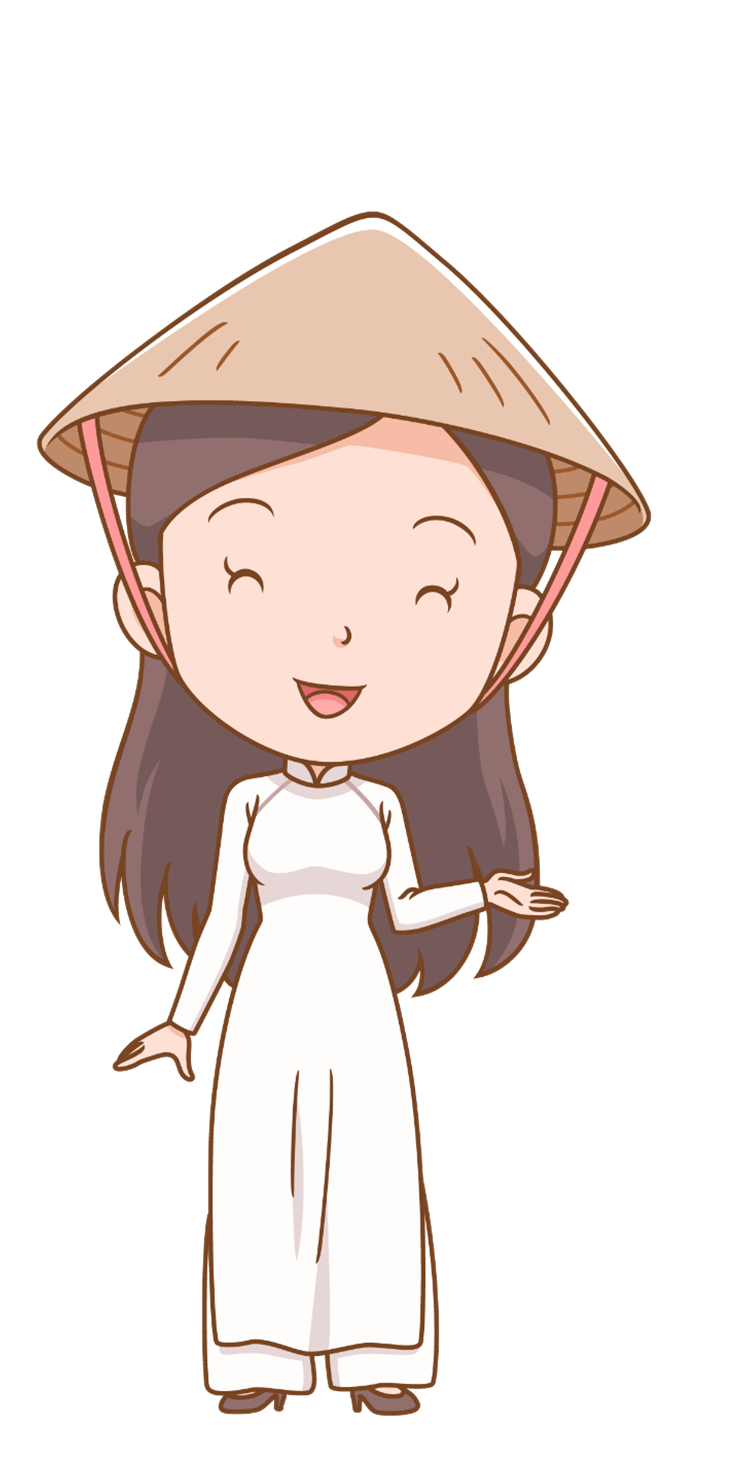 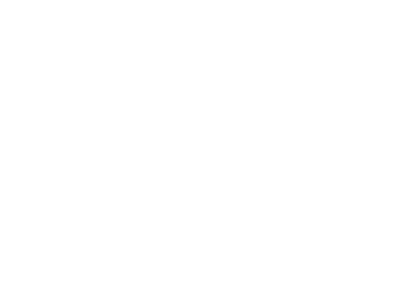 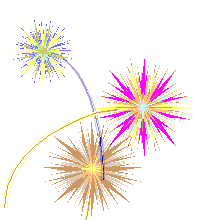 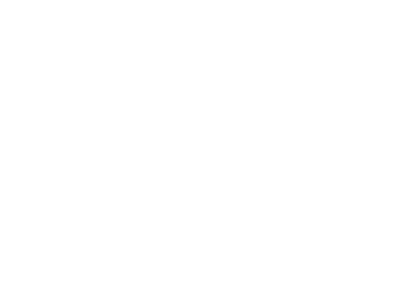 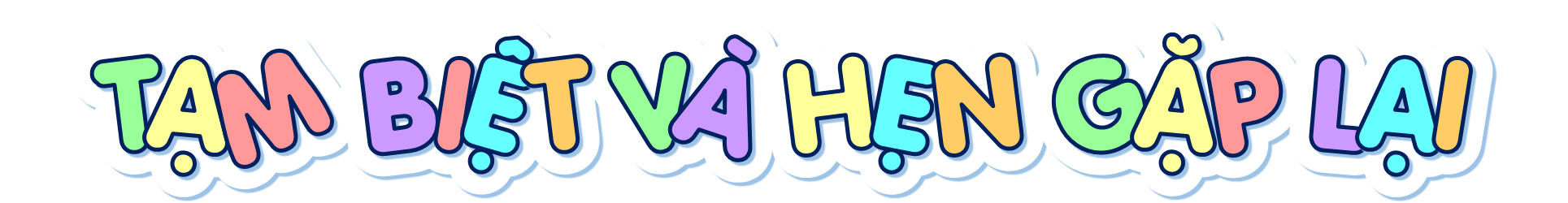 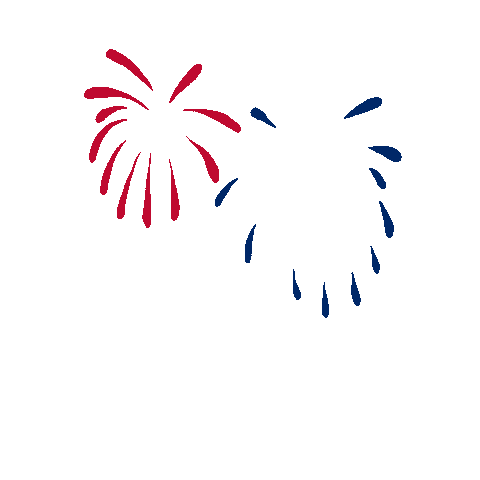 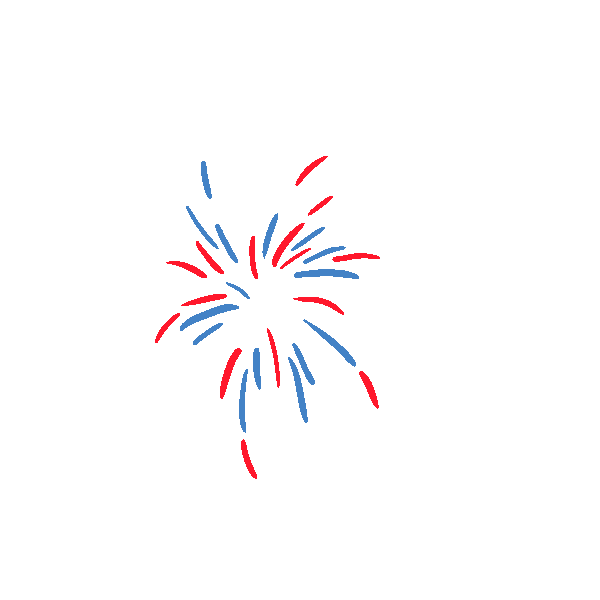 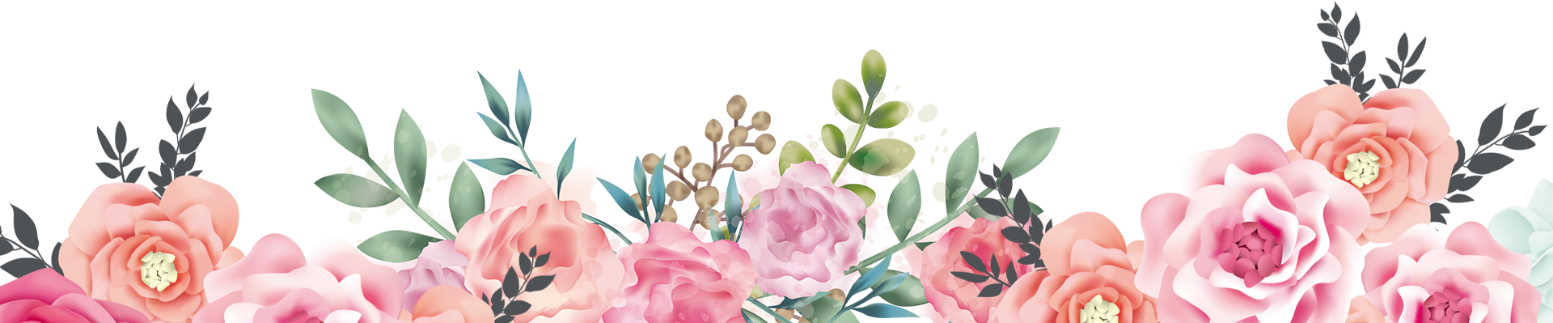 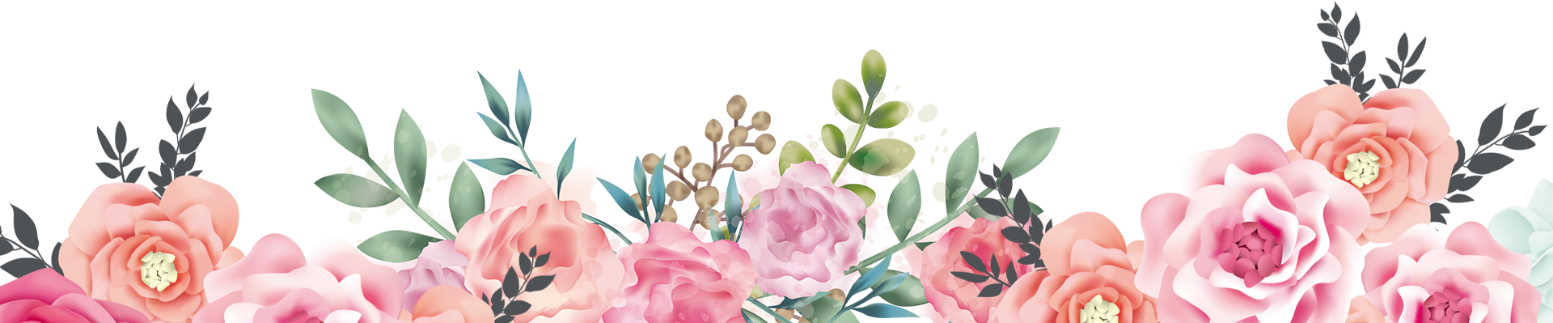 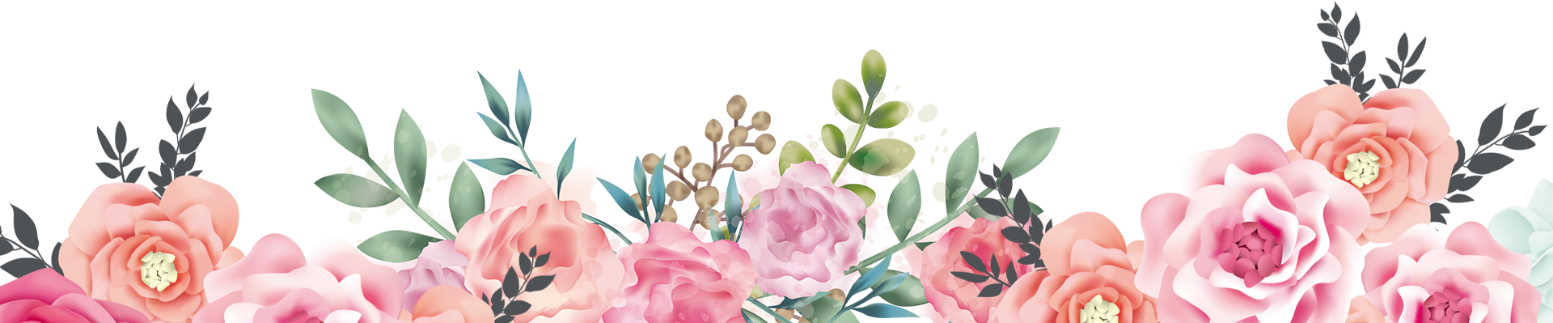 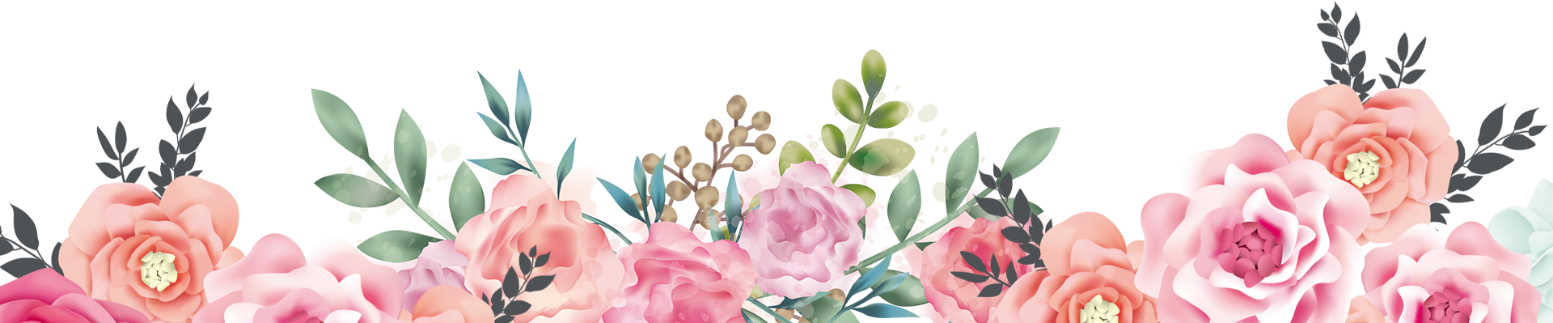